Добро починається з тебе
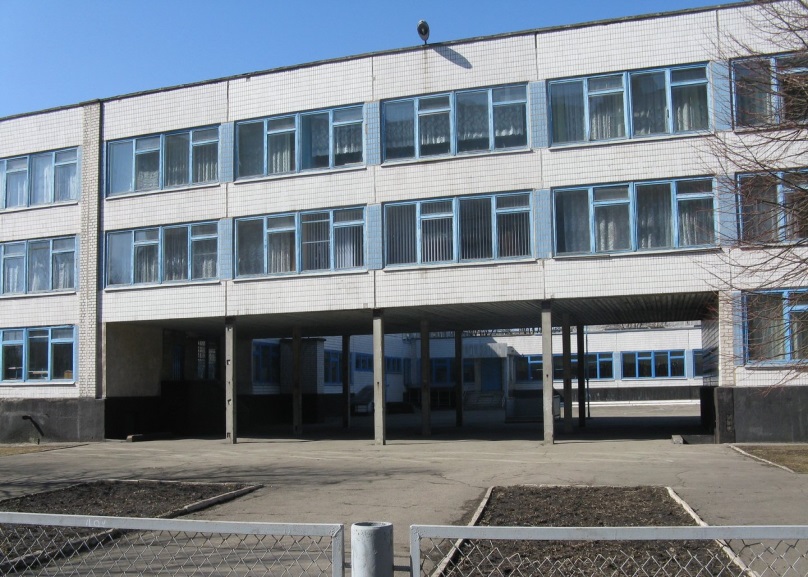 Участь гуртківців естрадної пісні 
у благодійному концерті  до
Міжнародного  дня людей похилого віку
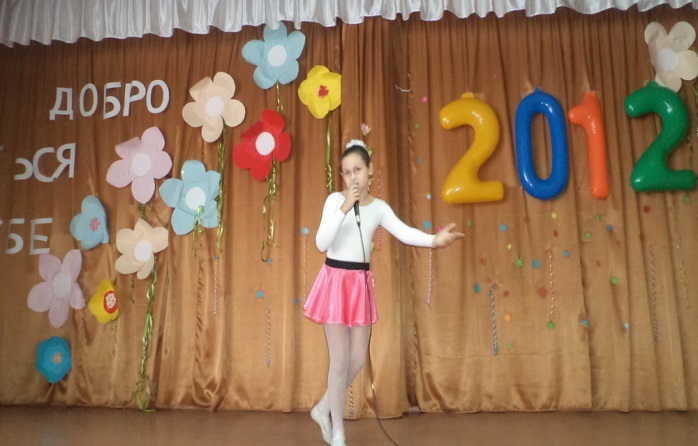 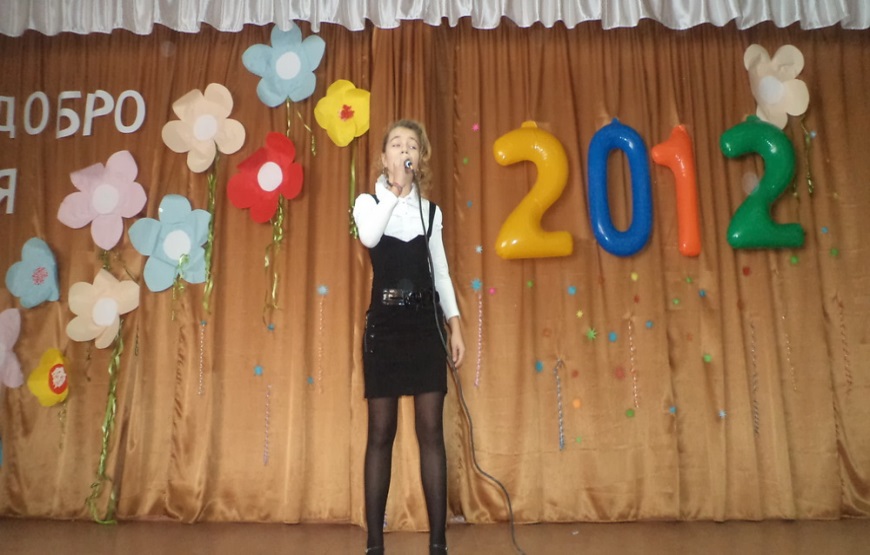 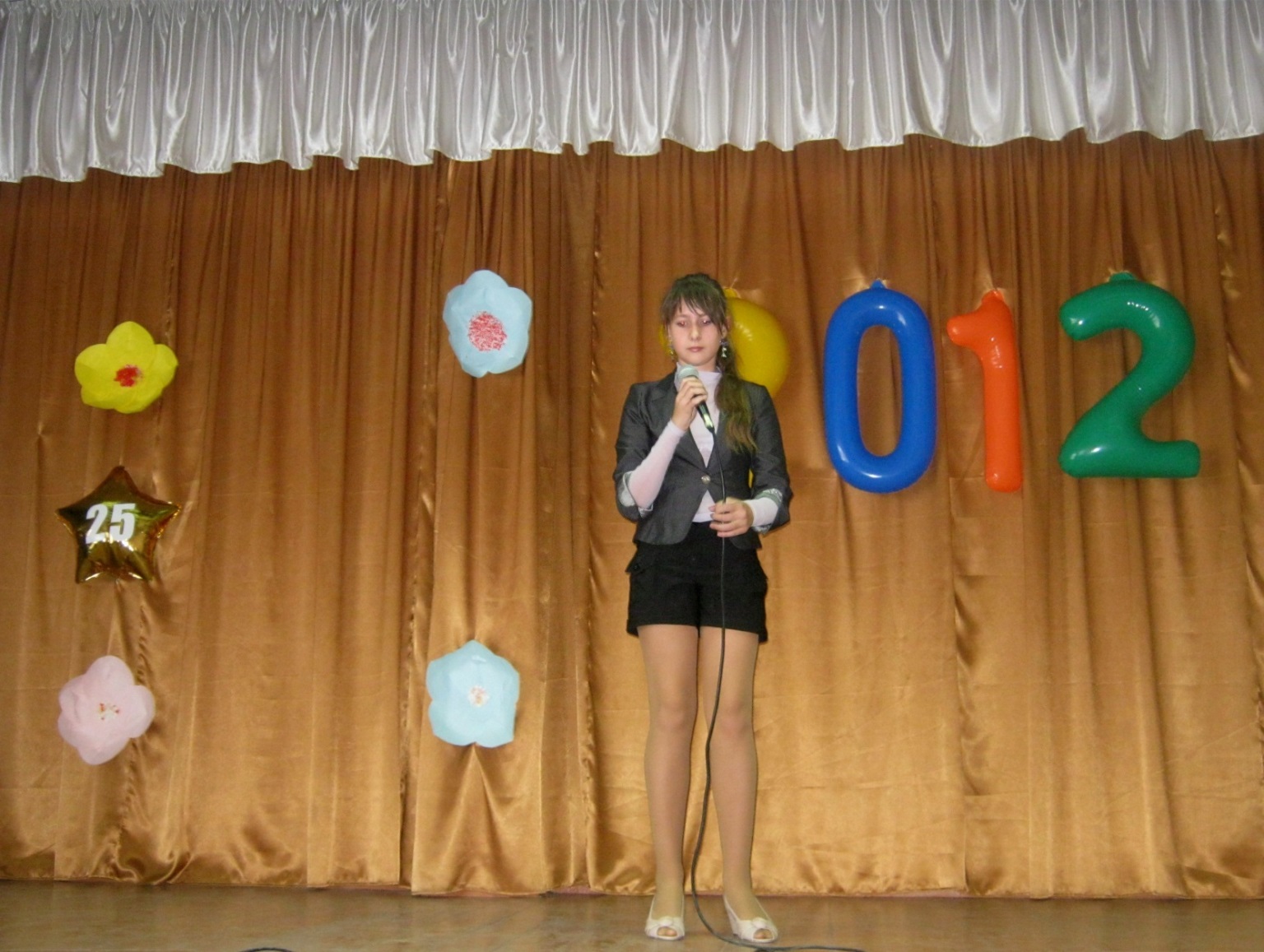 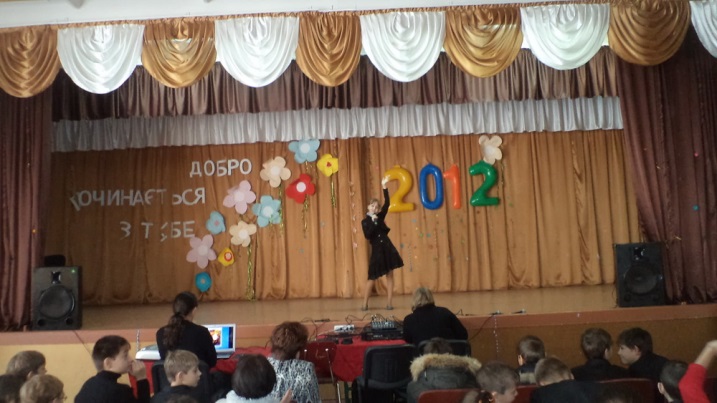 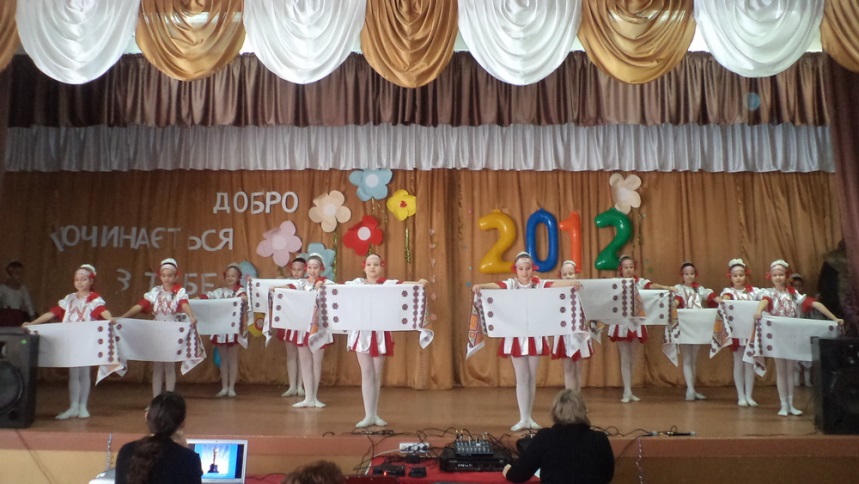 "Щоб бути щасливим - роби добро іншим"
1
Виступ гуртківці естрадної пісні
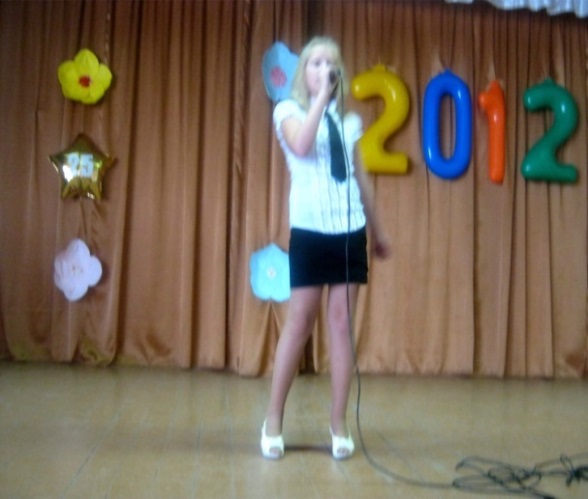 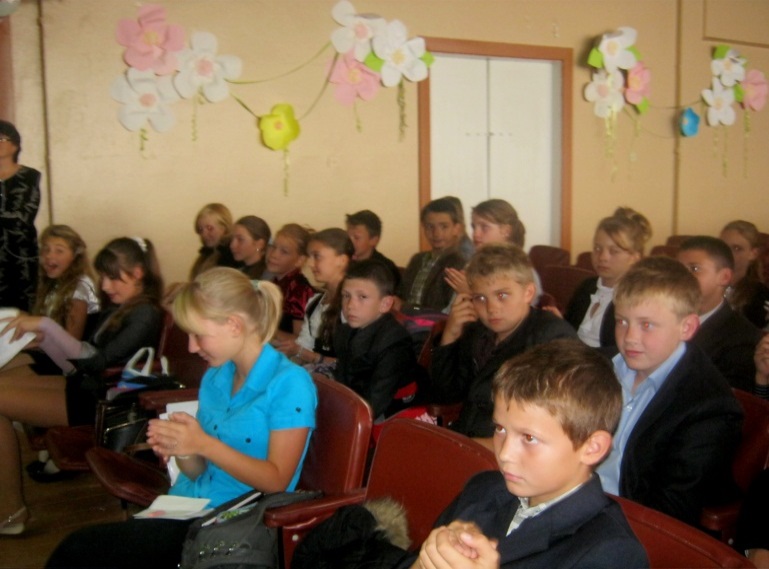 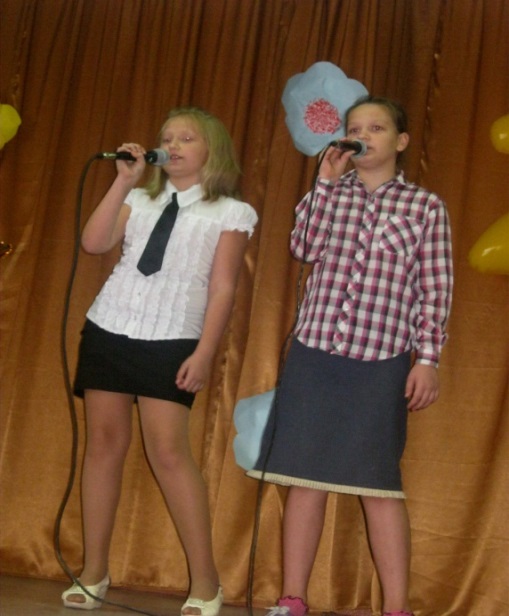 Чернявська Т.
5 кл.
Щікно В.
5 кл.
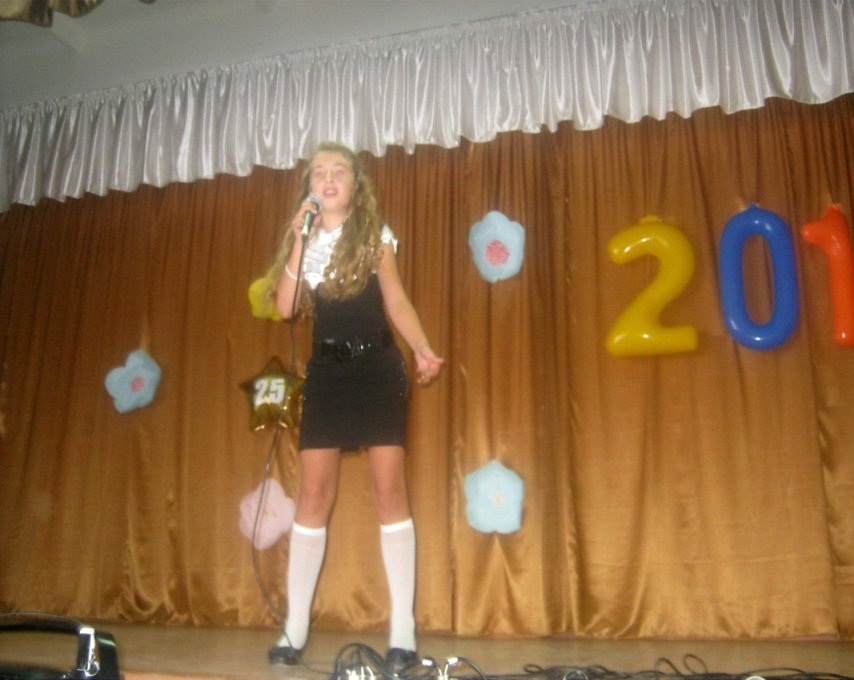 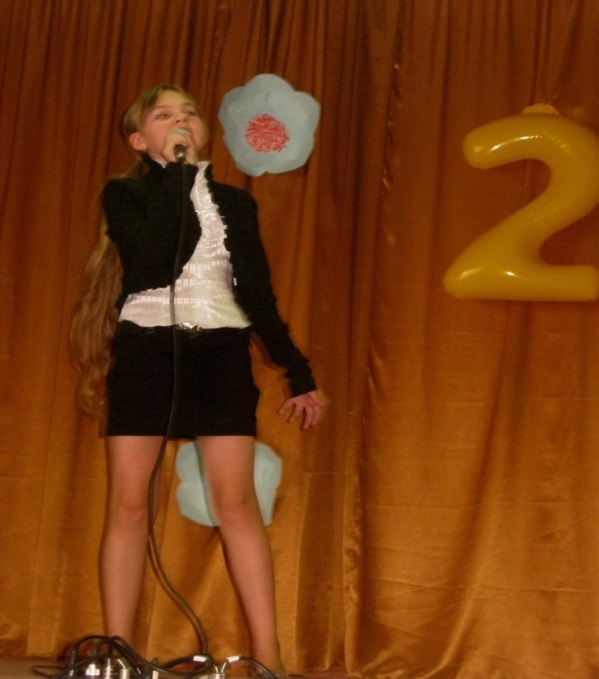 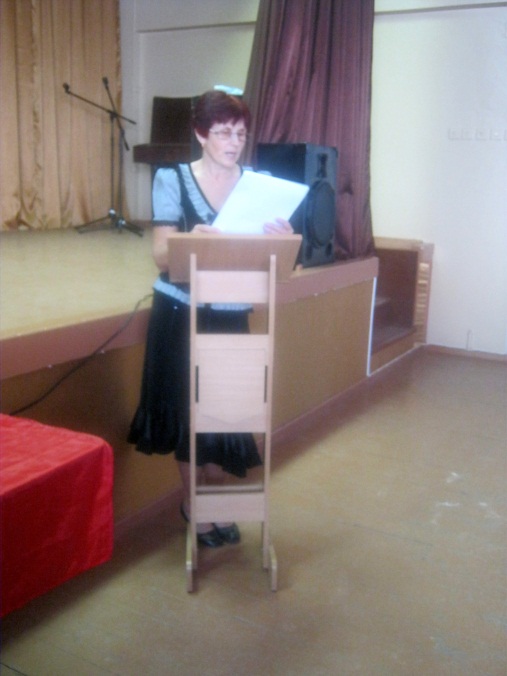 Косенко Л.
6кл.
Культурно - мистецьке свято,присвячене 
МІЖНАРОДНОМУ ДНЮ МУЗИКИ 
1 ЖОВТНЯ 2012
Антошина В.
6 кл.
2
Участь у концерті до 
ДНЯ ВЧИТЕЛЯ та 8 БЕРЕЗНЯ
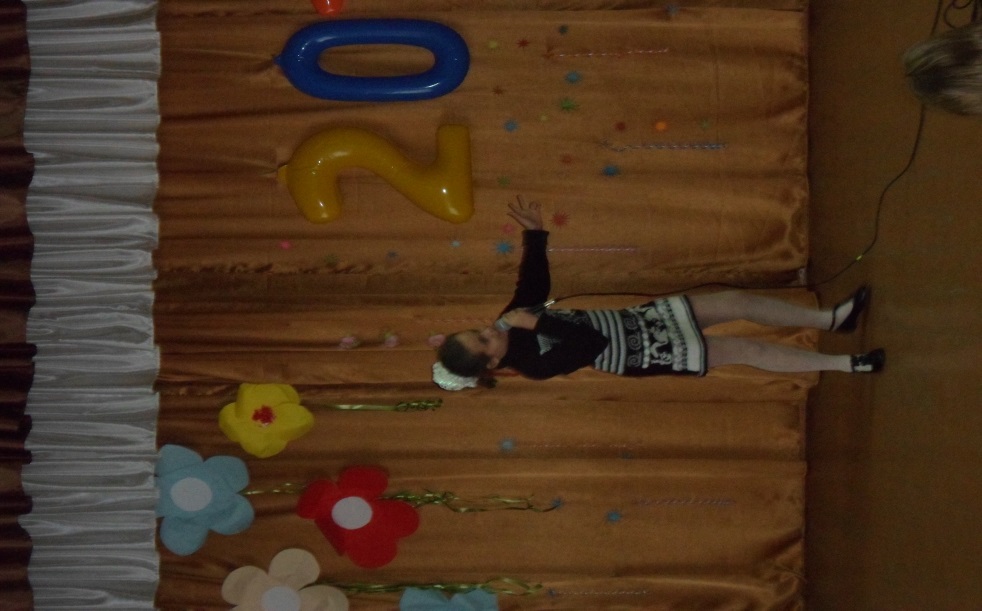 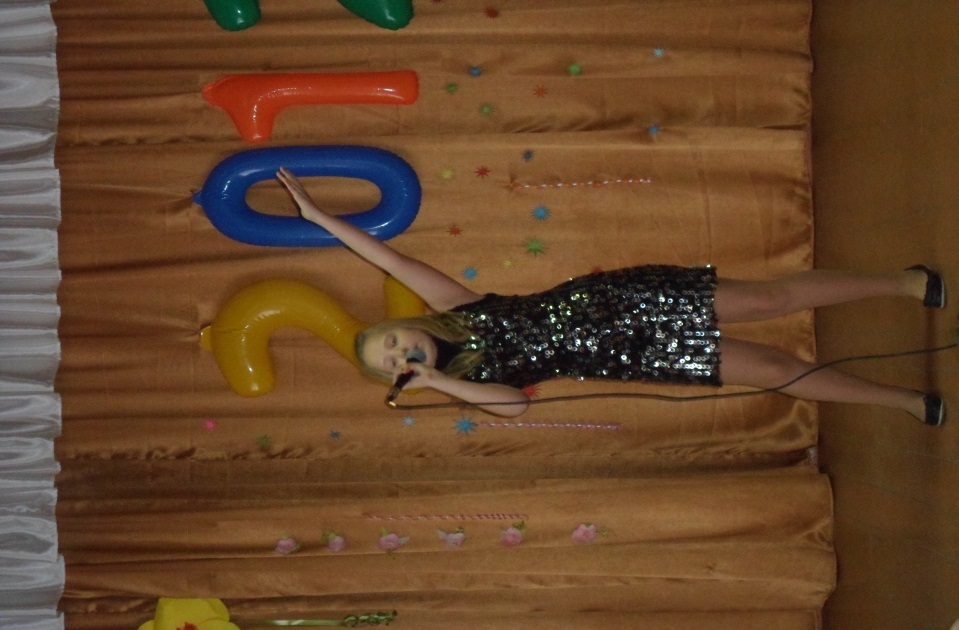 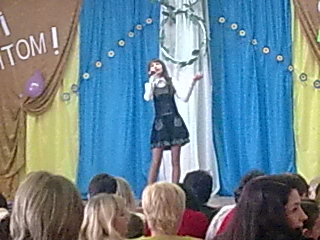 ІваненкоС.
3кл.
Співак О.
9 кл.
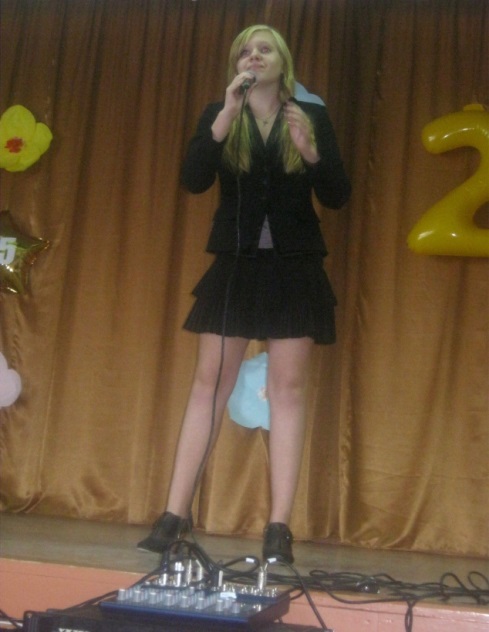 Чернявська Т.
5 кл.
Країна   творчості
«Повір в себе»
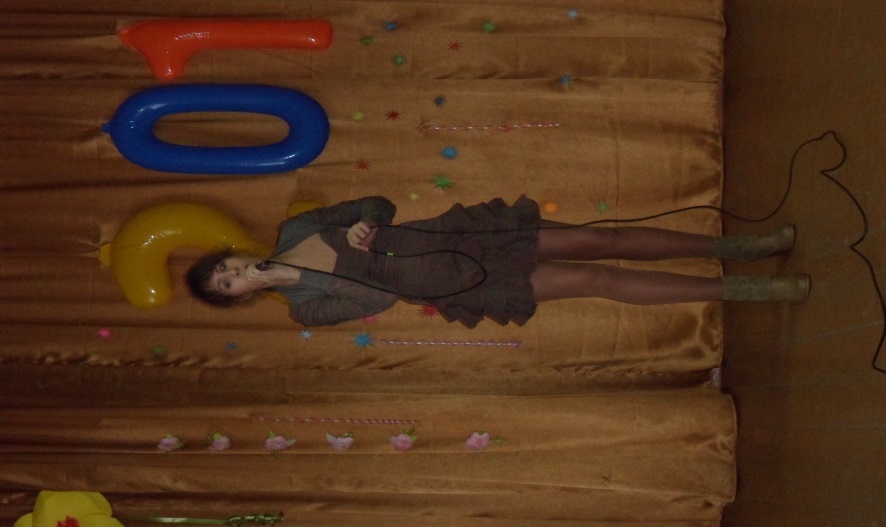 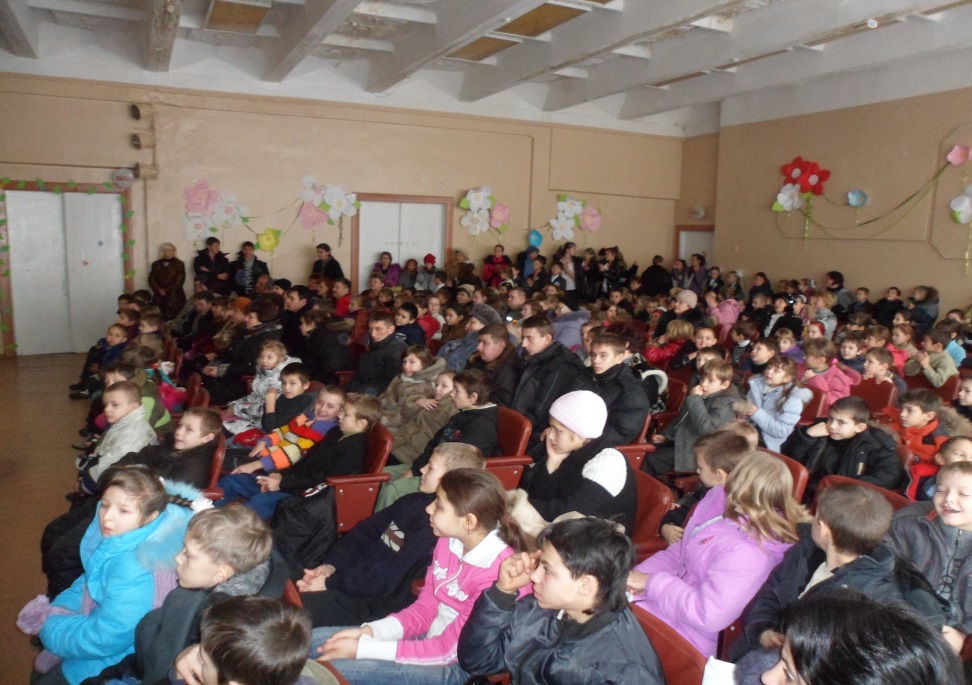 Сугак А.
8 кл.
Лапіна А.
8кл.
3
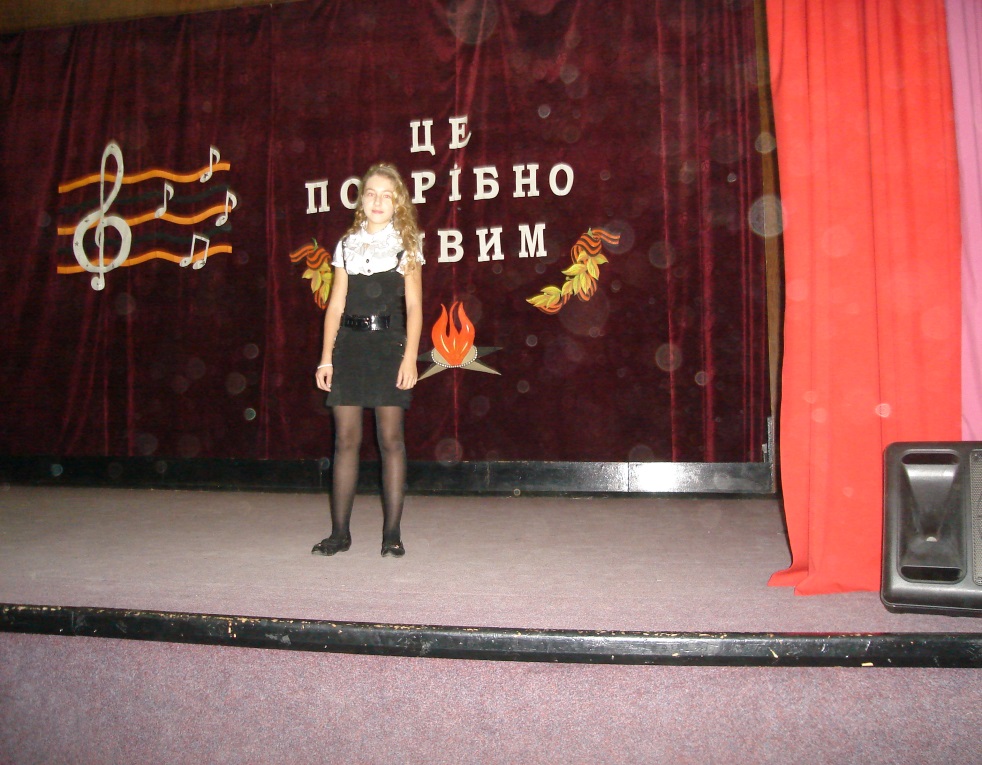 Участь в конкурсі патріотичної пісні
«Це потрібно живим»,
«Діти єднають Україну»
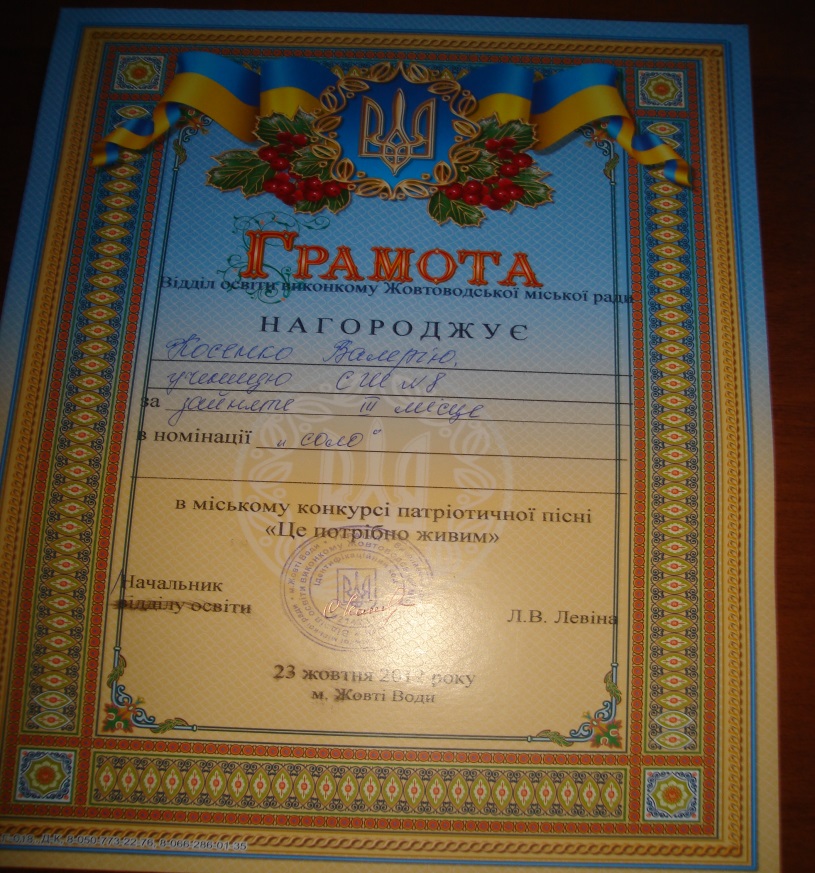 " Оточи малюка  гарною музикою
 і перший камінчик у його музичній освіти - закладений"
Косенко Л.
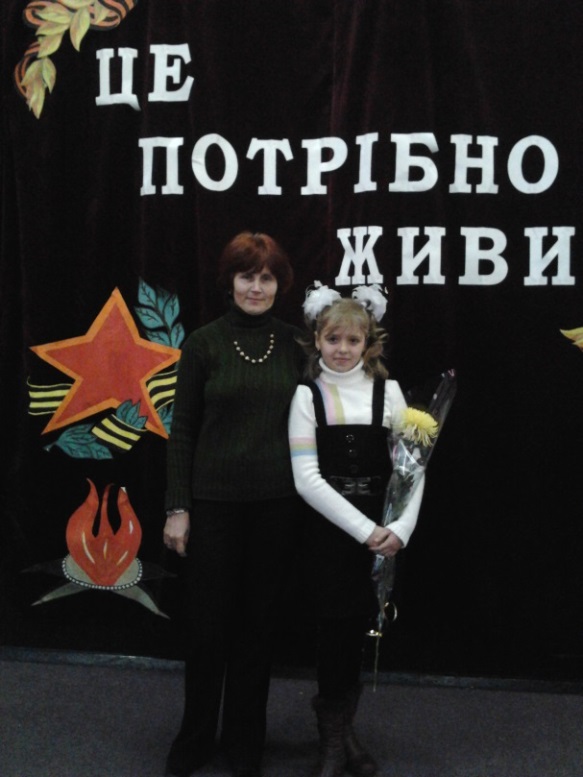 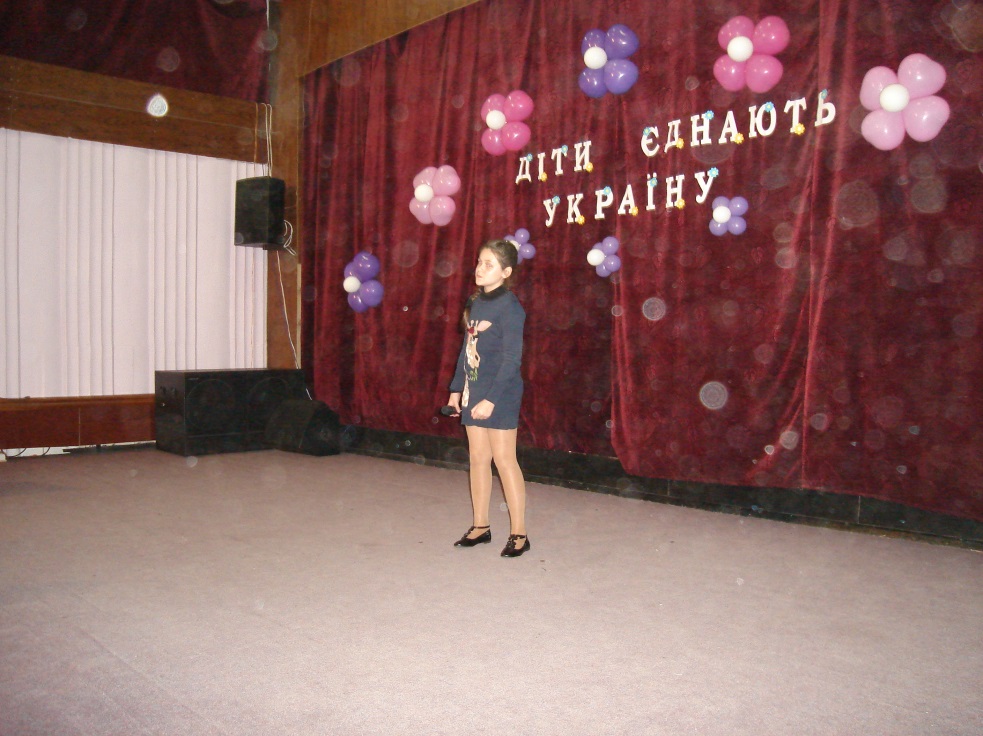 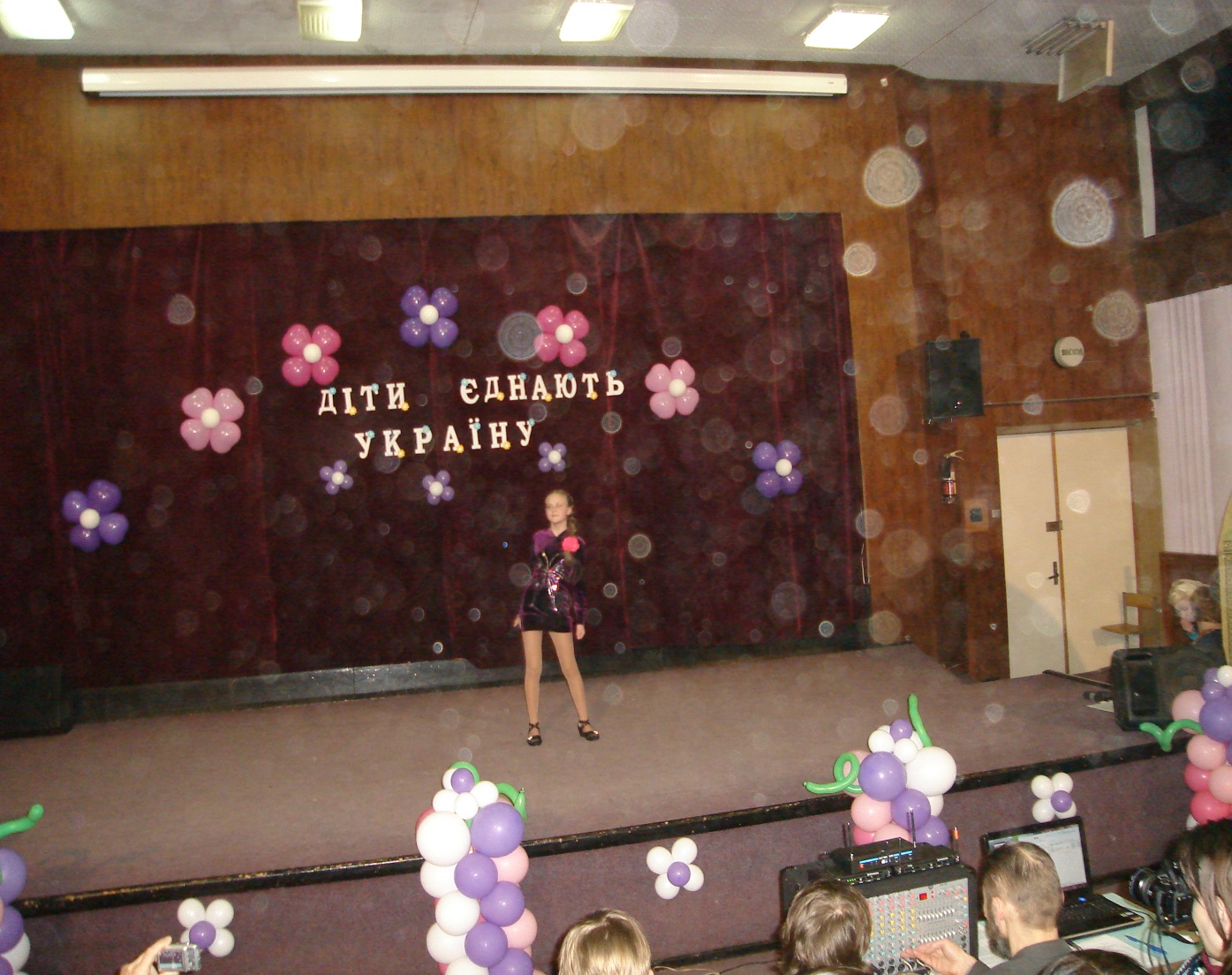 Іваненко С.
4
Антошина В.
Допомога у проведенні позакласних заходів  2012-2013
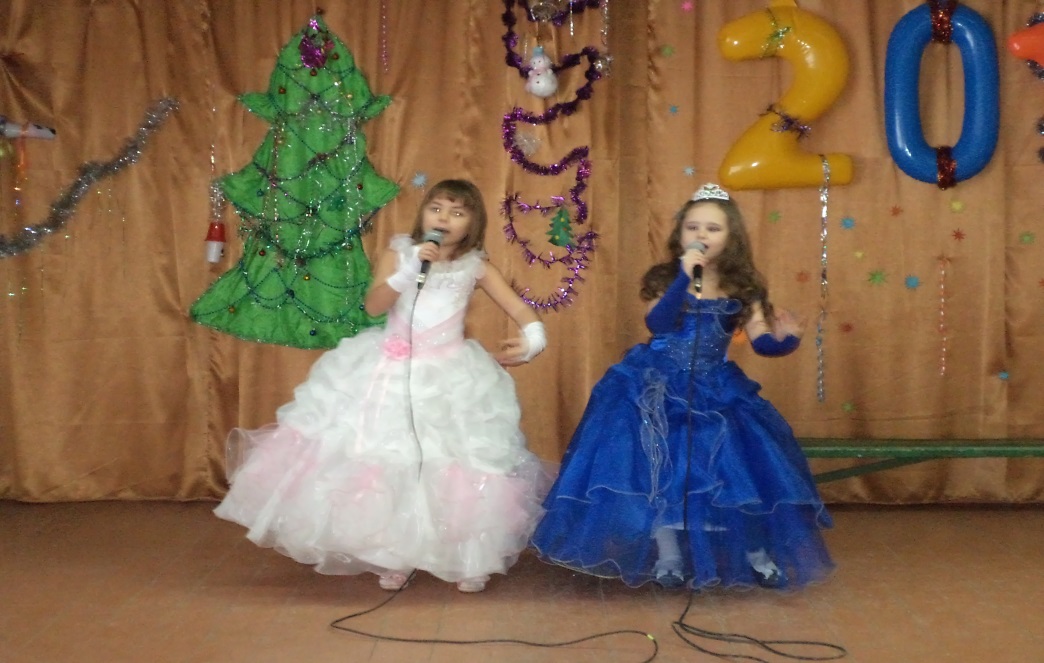 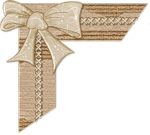 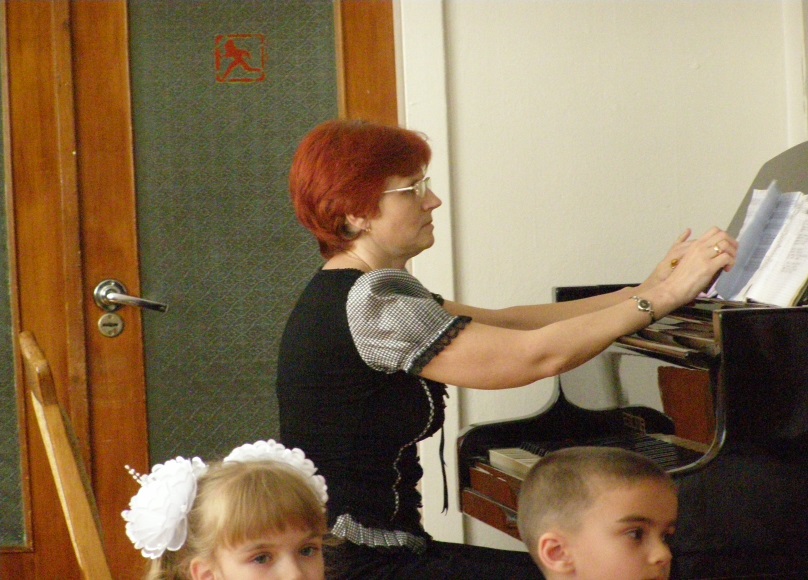 Музика – це універсальна мова людства. 
Генрі Лонгфелло Уодсворт
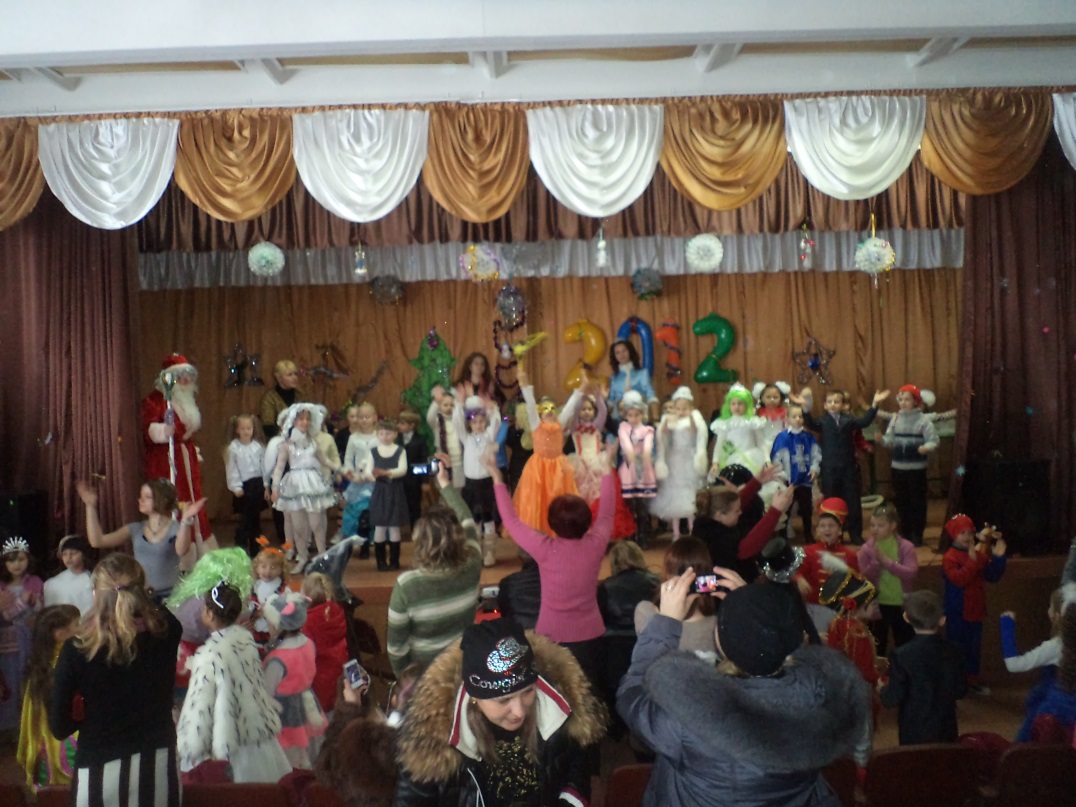 Зимонька – зима
2 клас
Прощання з буквариком у 1 класі
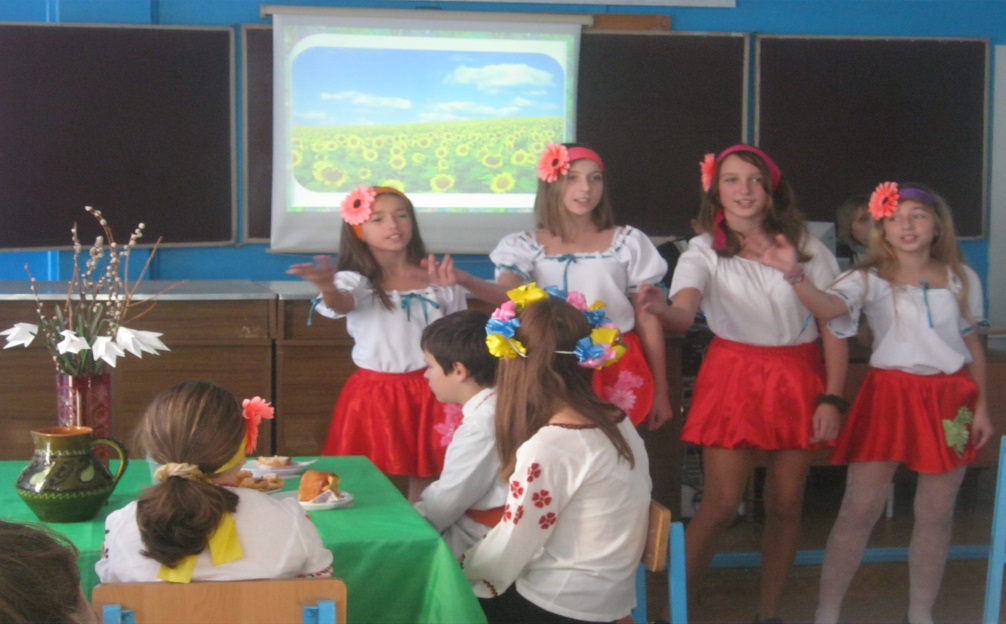 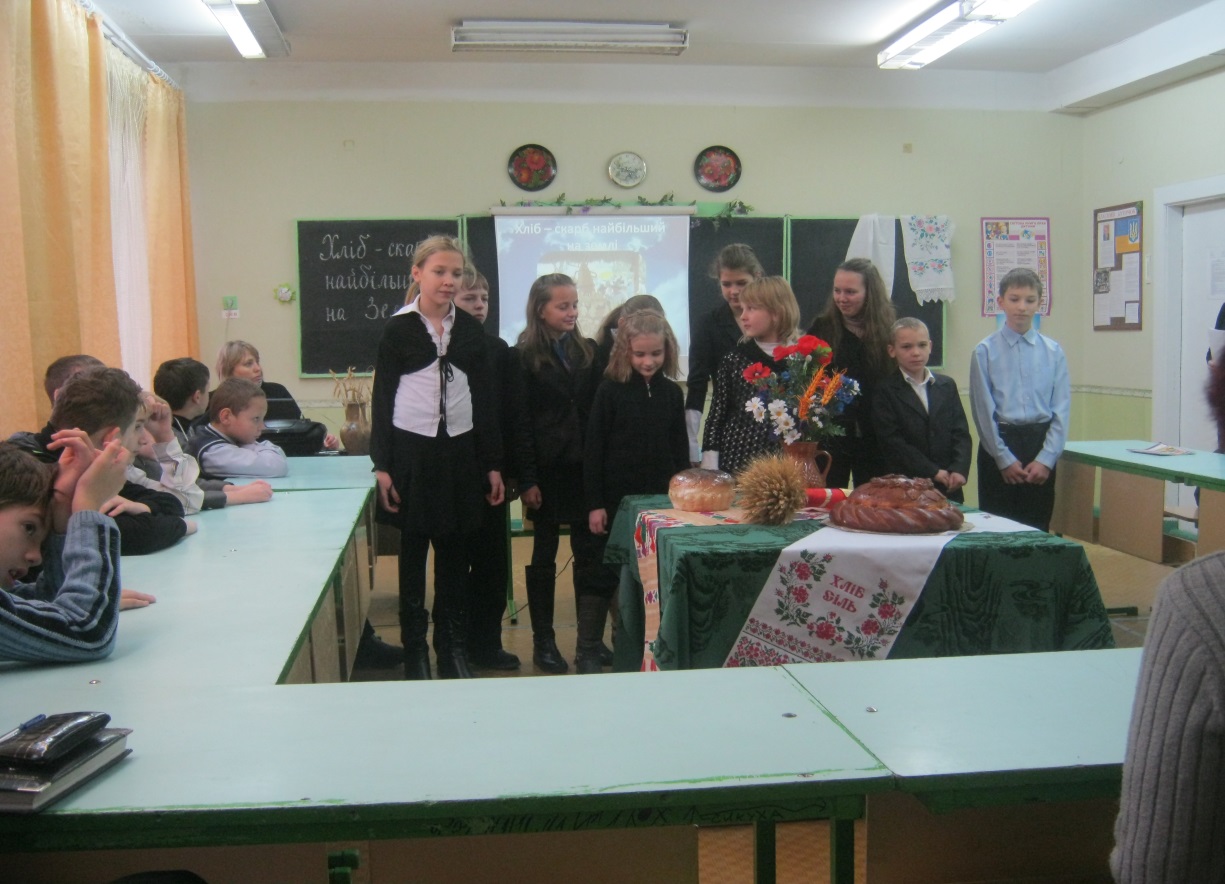 5
Відкритий виховний захід у 6а класі
Пісня «Соняшник»
Хліб – всьому голова
6 – б кл.
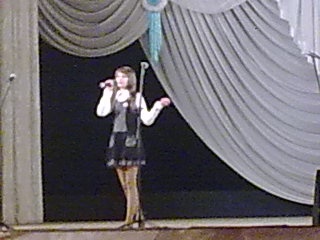 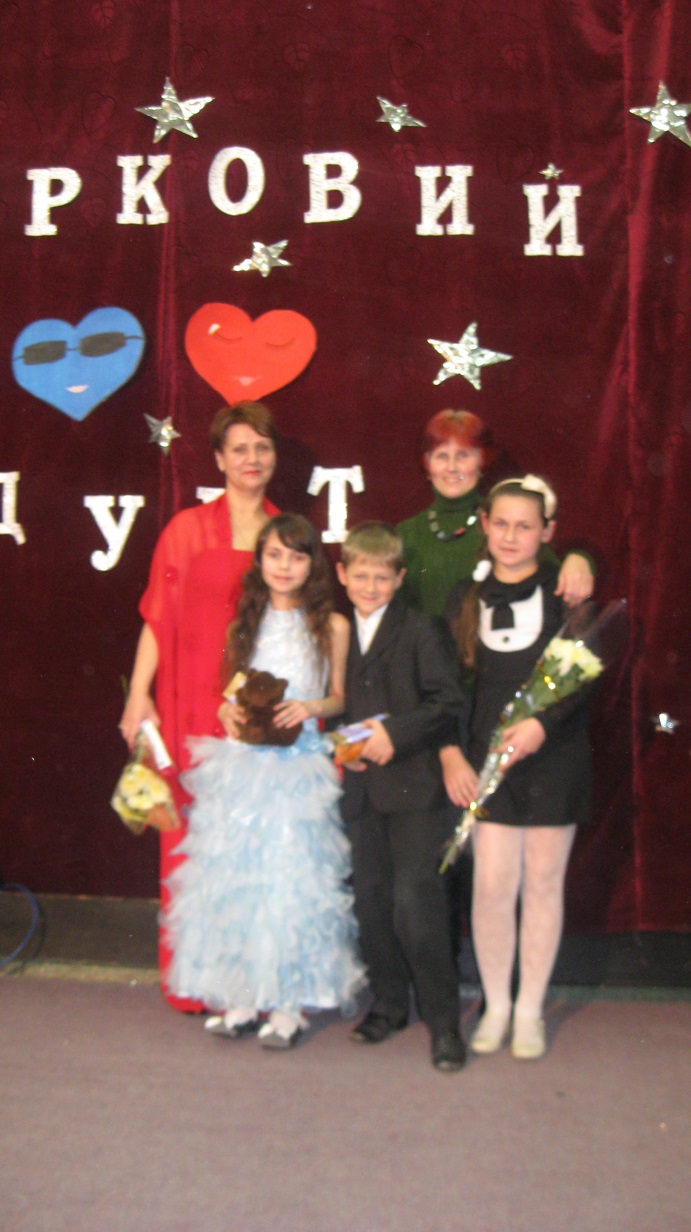 Чорнобильські
 мотиви
Фестиваль 
«Зірковий дует»
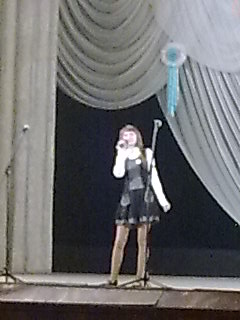 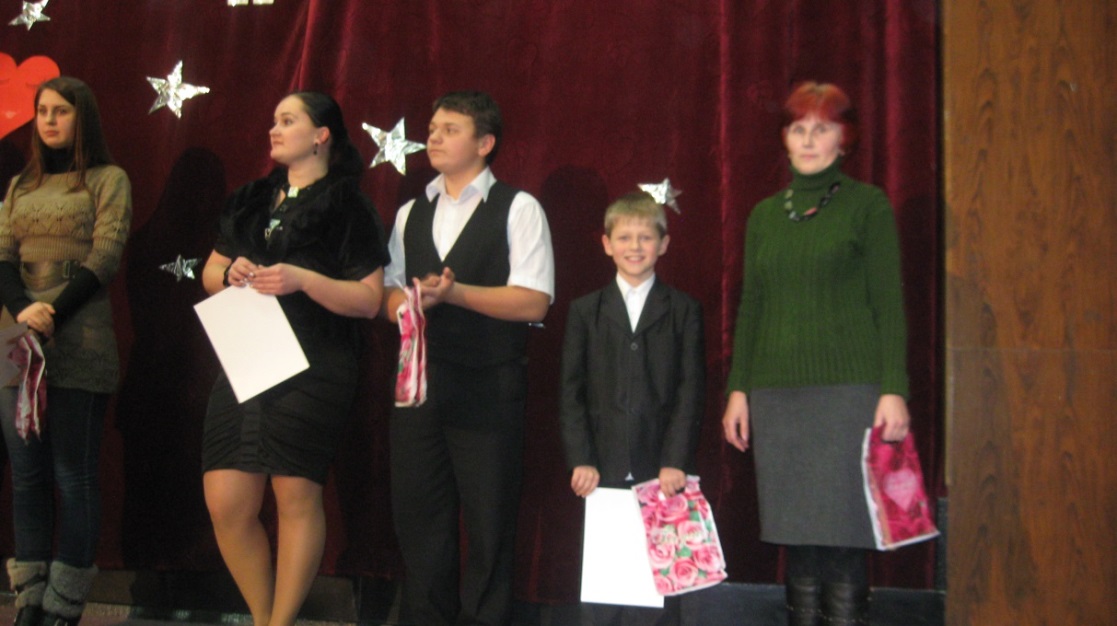 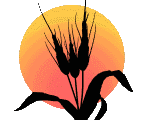 Музика виражає те, що не може бути 
сказано і те,  про що неможливо мовчати. 
Віктор Гюго
6
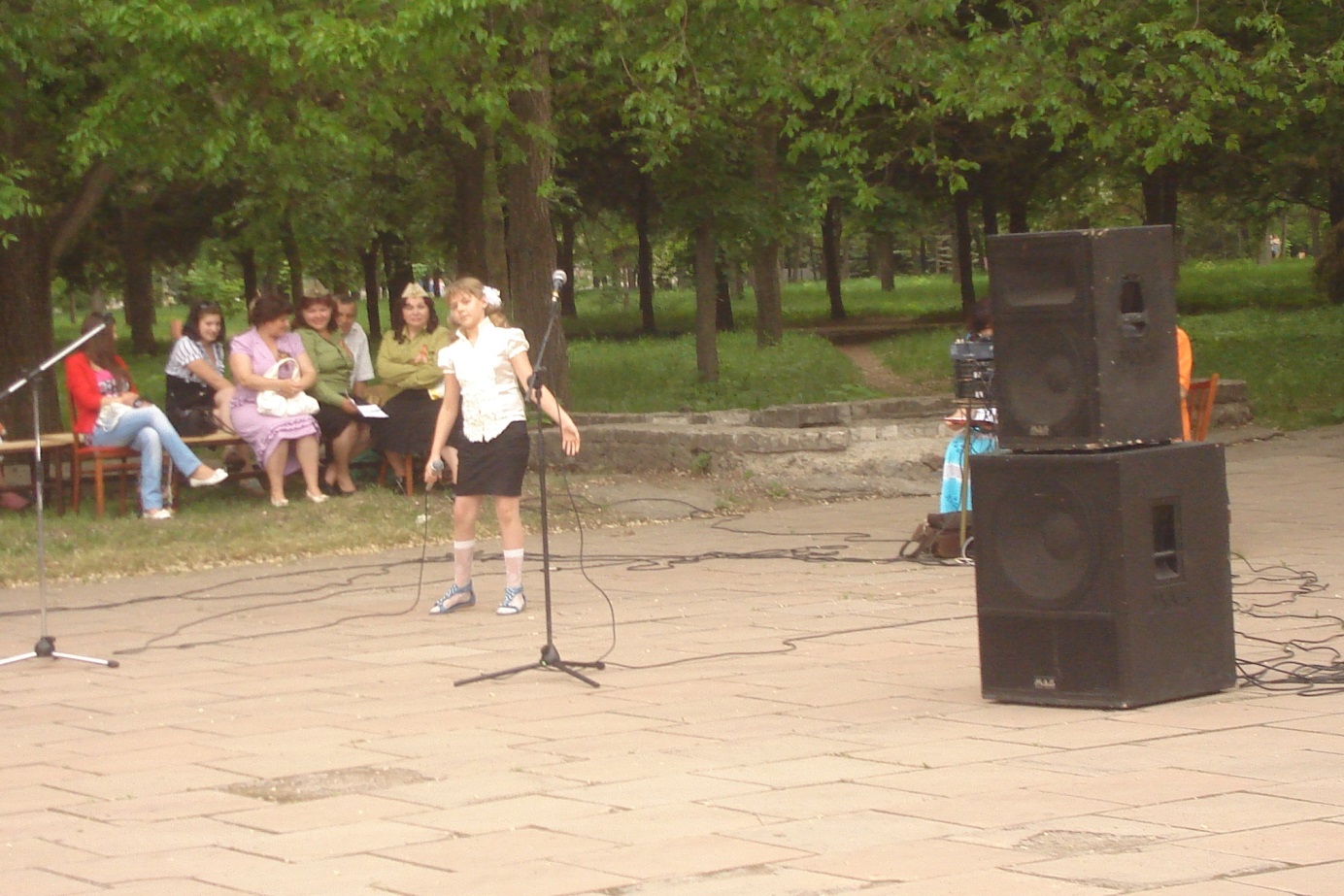 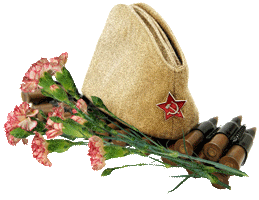 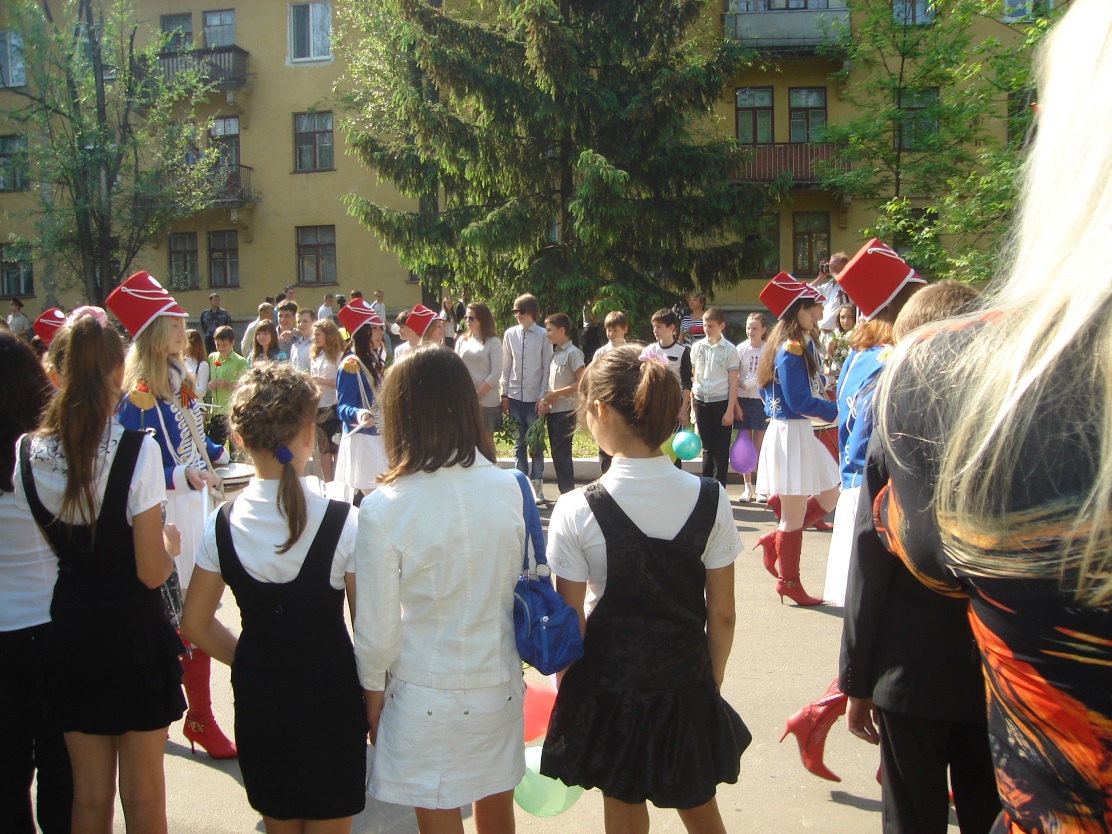 Музика – це універсальна мова людства. 
Генрі Лонгфелло Уодсворт
Участь у концерті, присвяченому 
ДНЮ ПЕРЕМОГИ
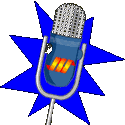 7
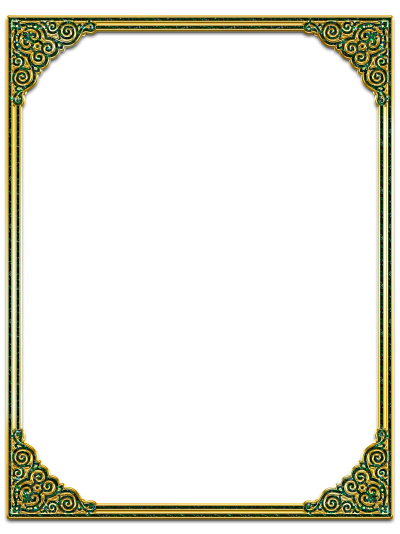 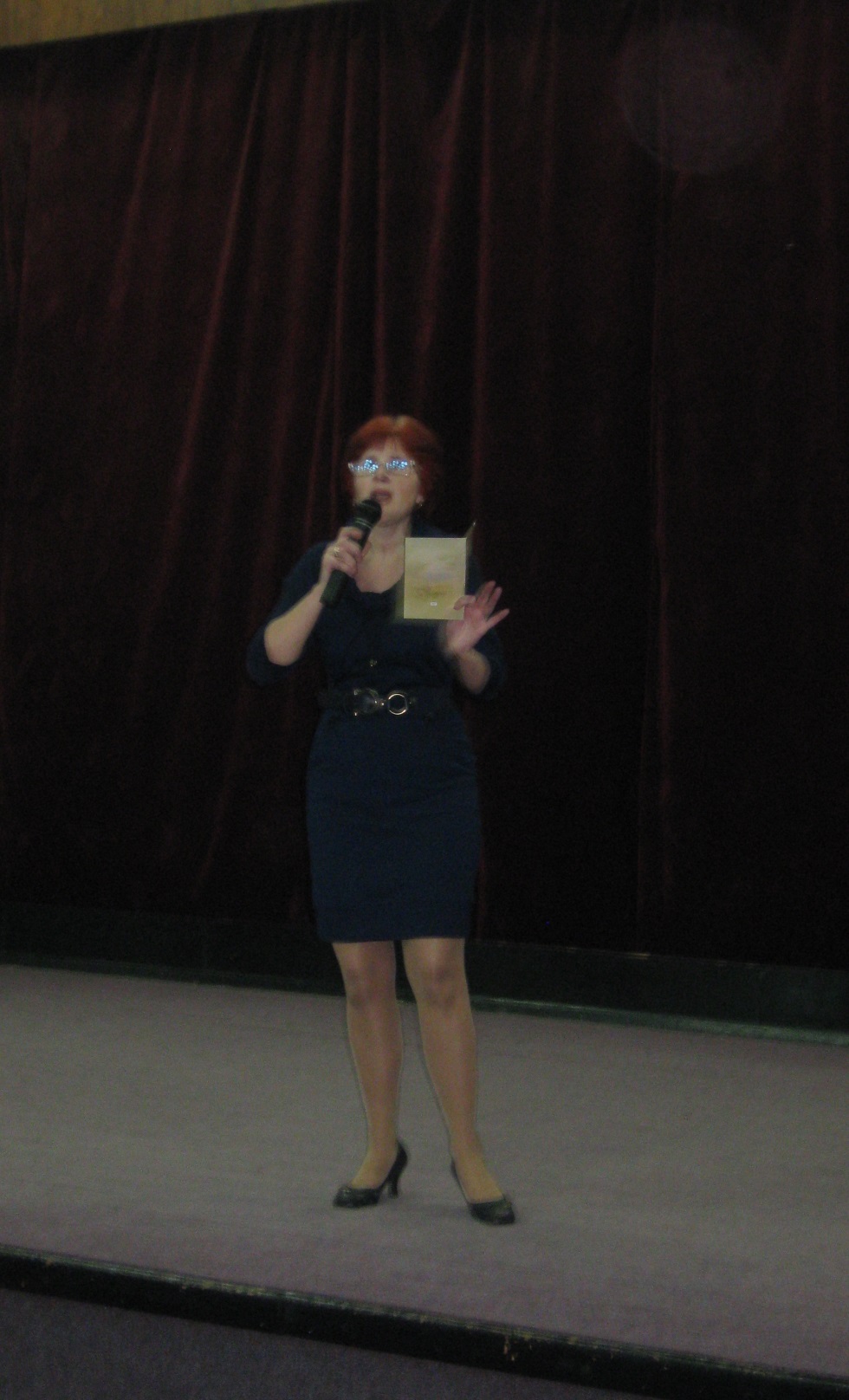 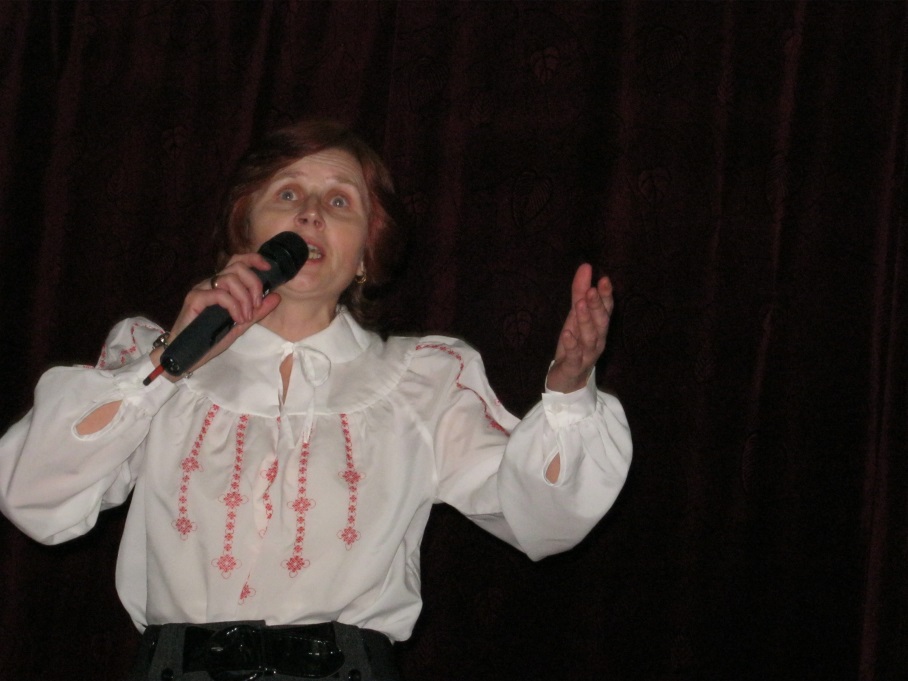 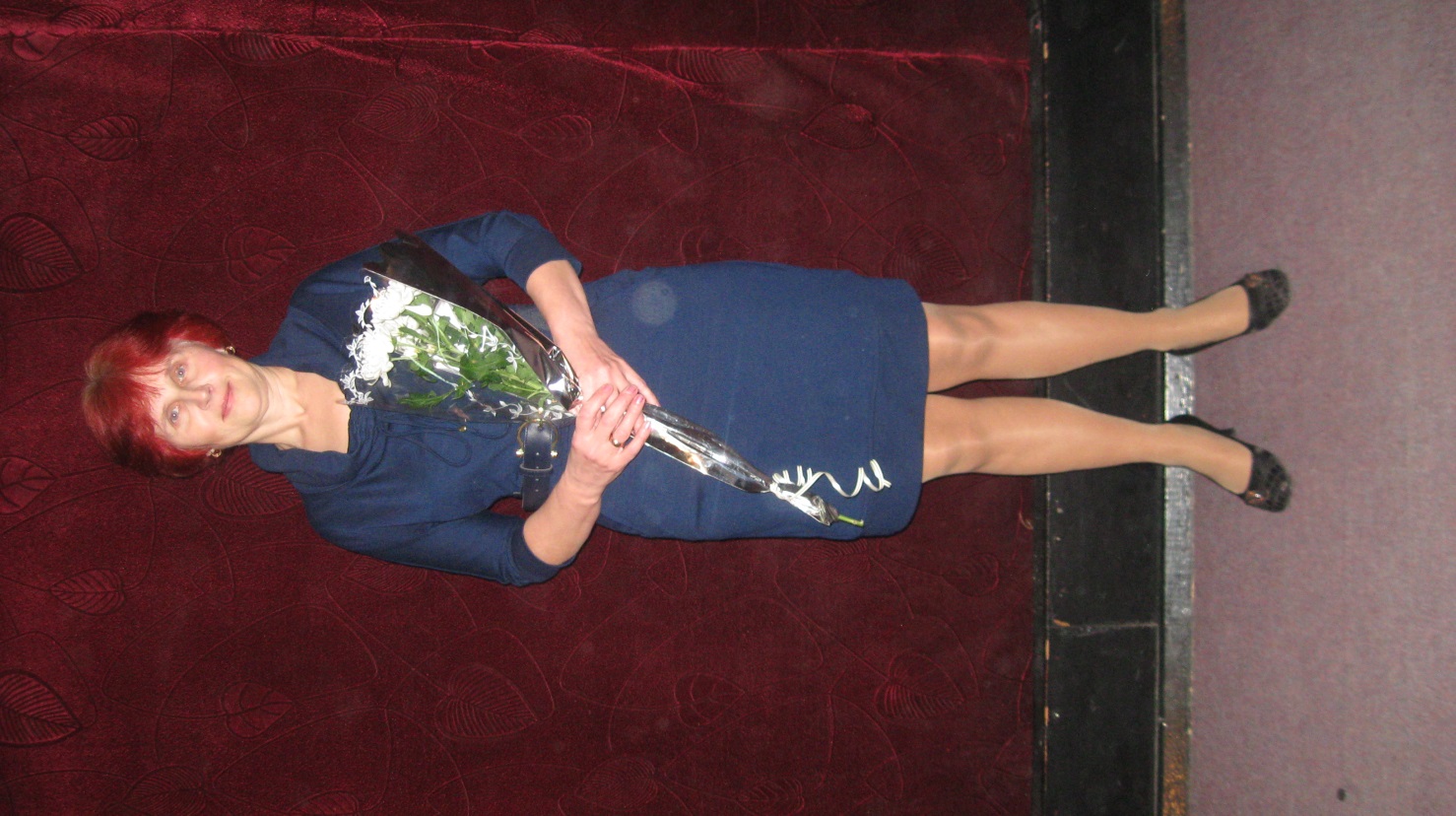 Участь у фестивалі української пісні та міському огляді художньої самодіяльності вчителів
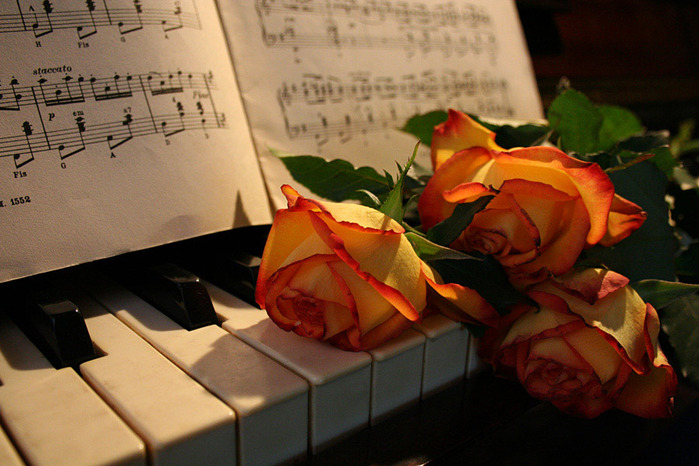 Музыка не стареет, 
она будет жить столько, 
сколько  будет существовать человек.
8
Мистецький 
тиждень
Випуск святкових газет,
інформаційних листків,
Виставки дитячих робіт «Вернісаж живописних робіт»,
Створення презентацій,
Музичні вікторини.
9
Мистецький 
тиждень
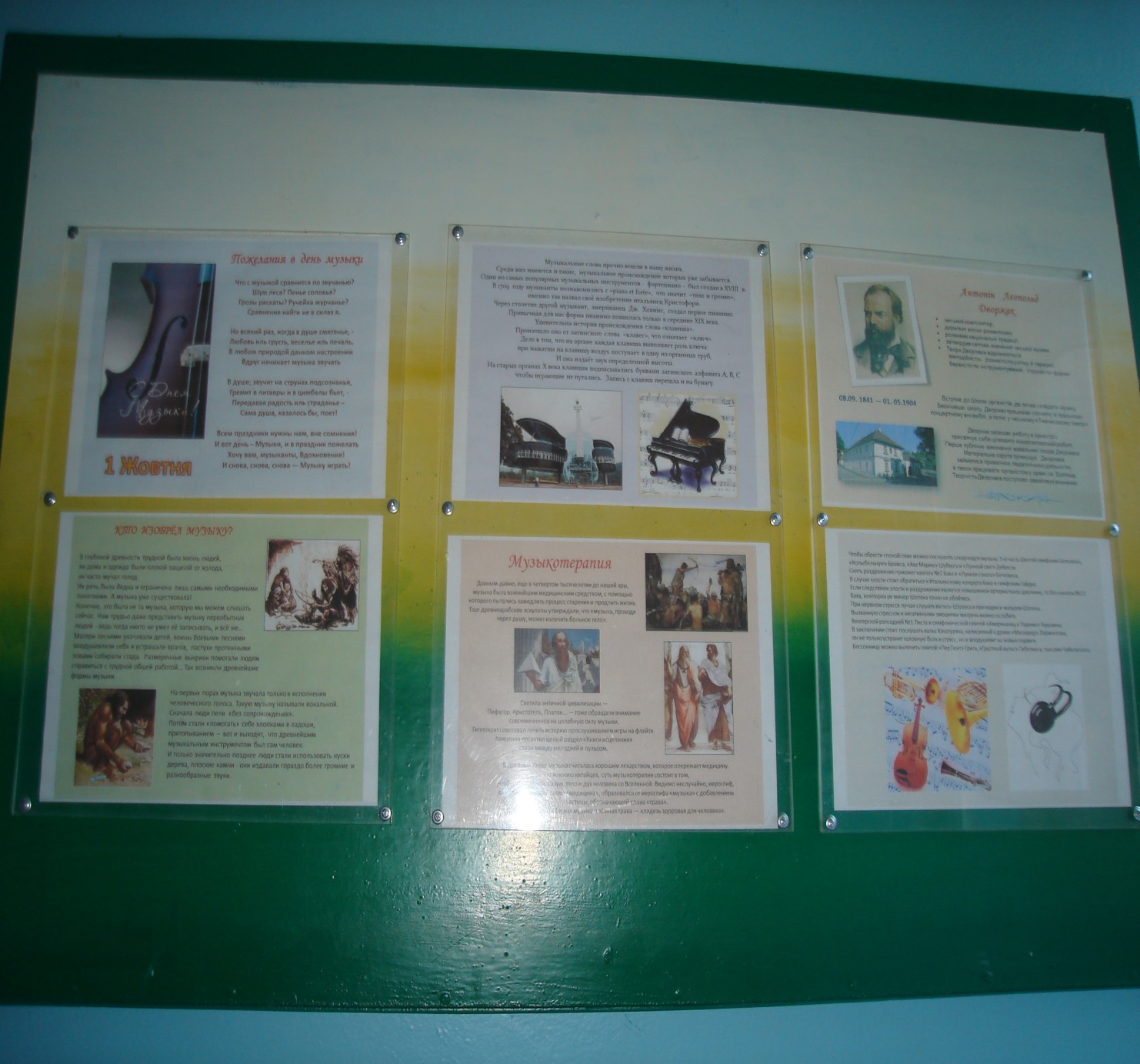 Музичний світ
«Знання ніколи не буває багато, 
а вчитись ніколи не пізно»
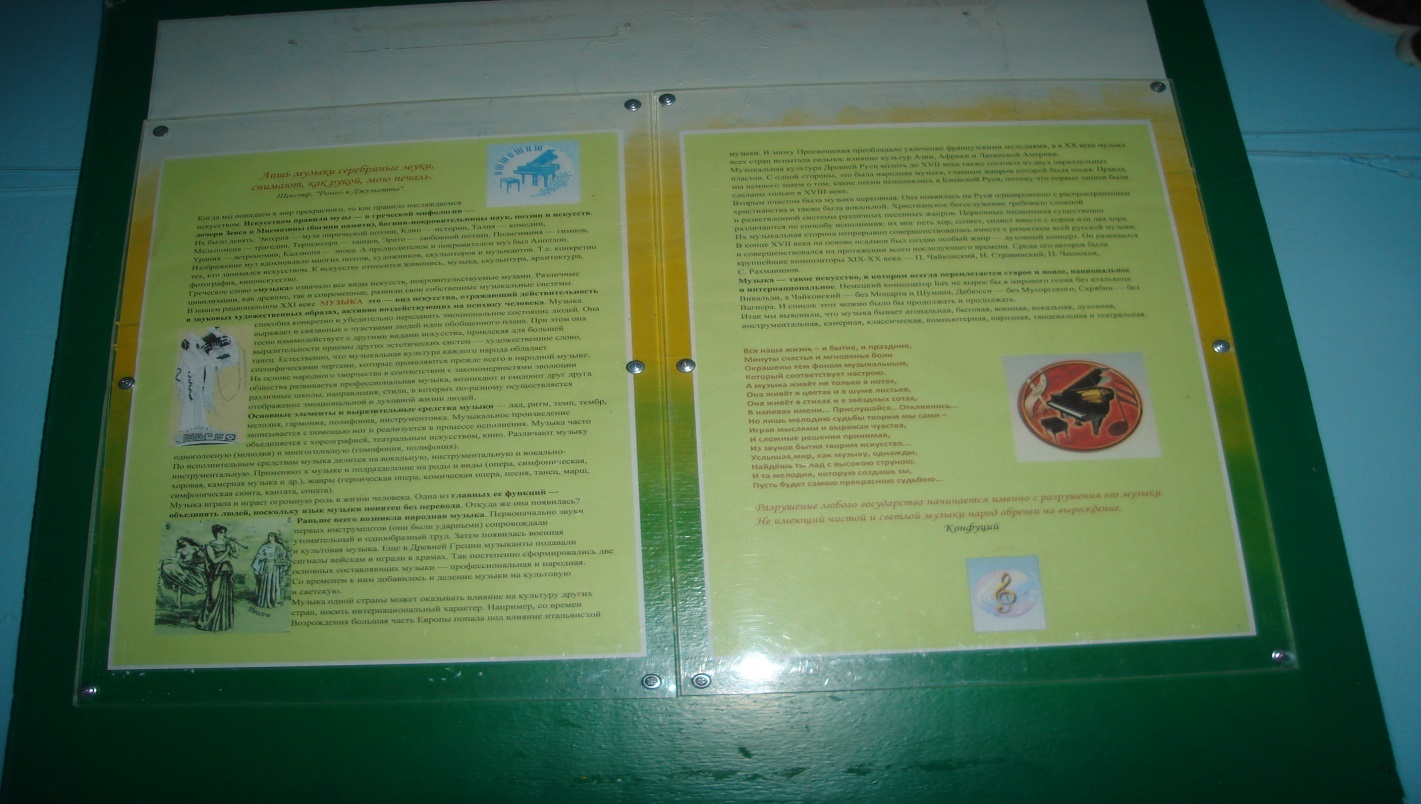 Музична веселка
Постійно  діюча  змінна  експозиція
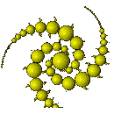 10
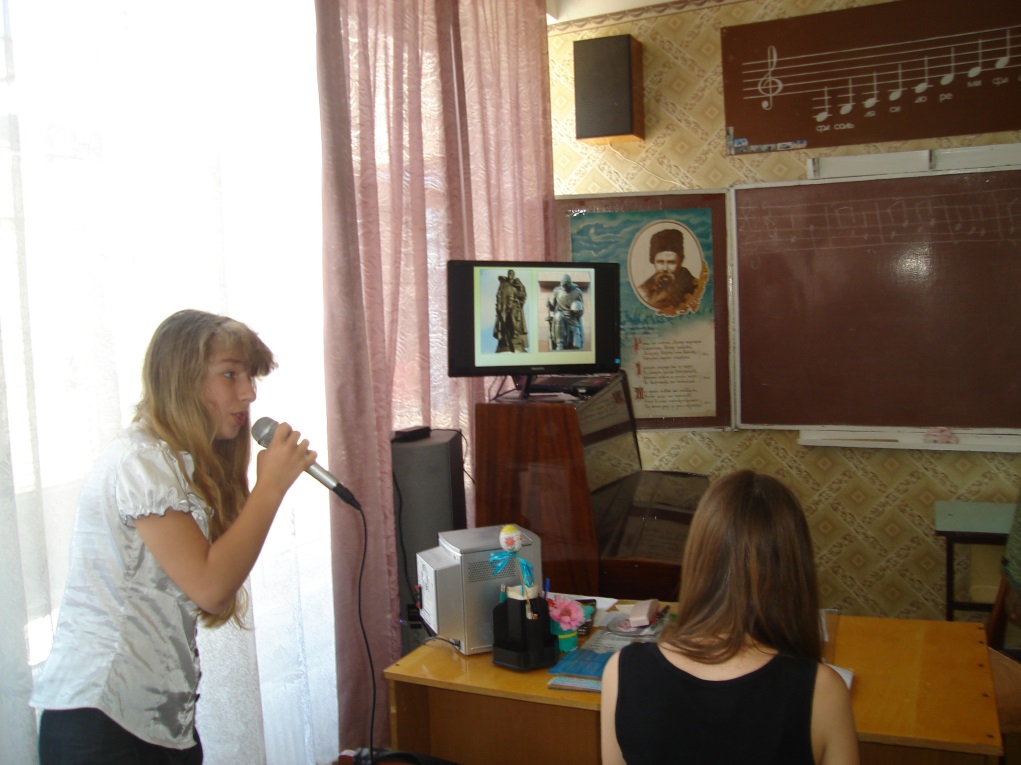 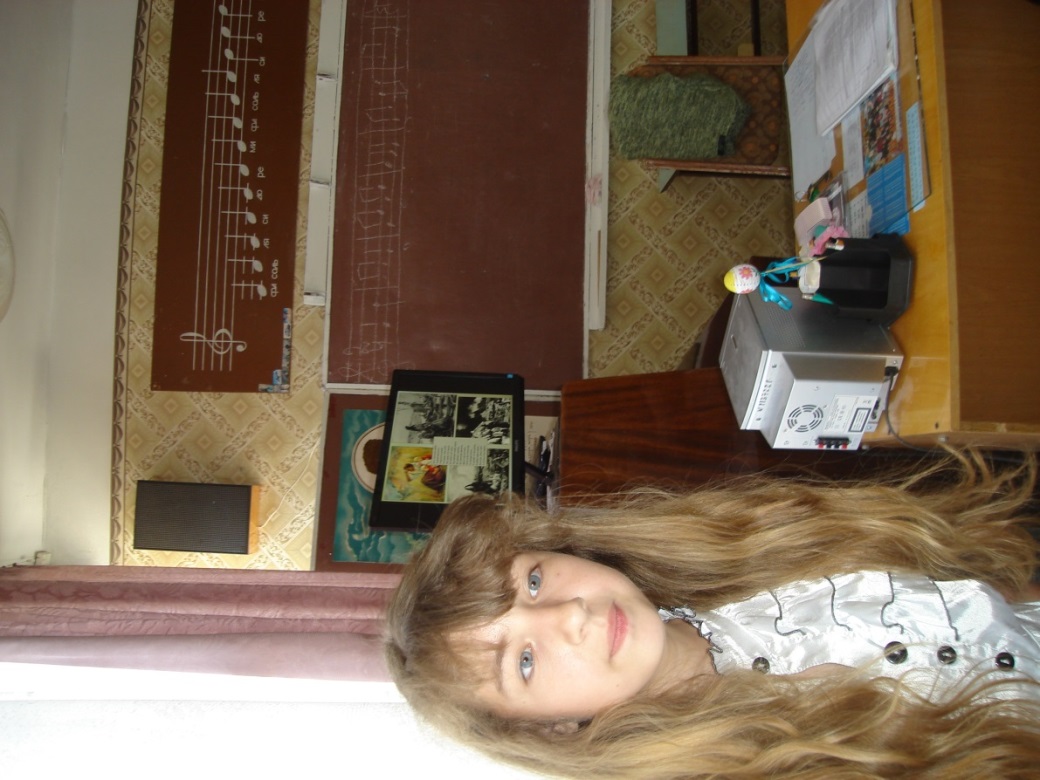 Косенко Валерія
«Прости меня, дедушка»
День Перемоги
Парк Слави
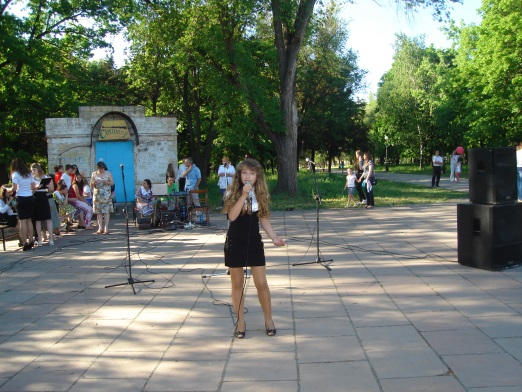 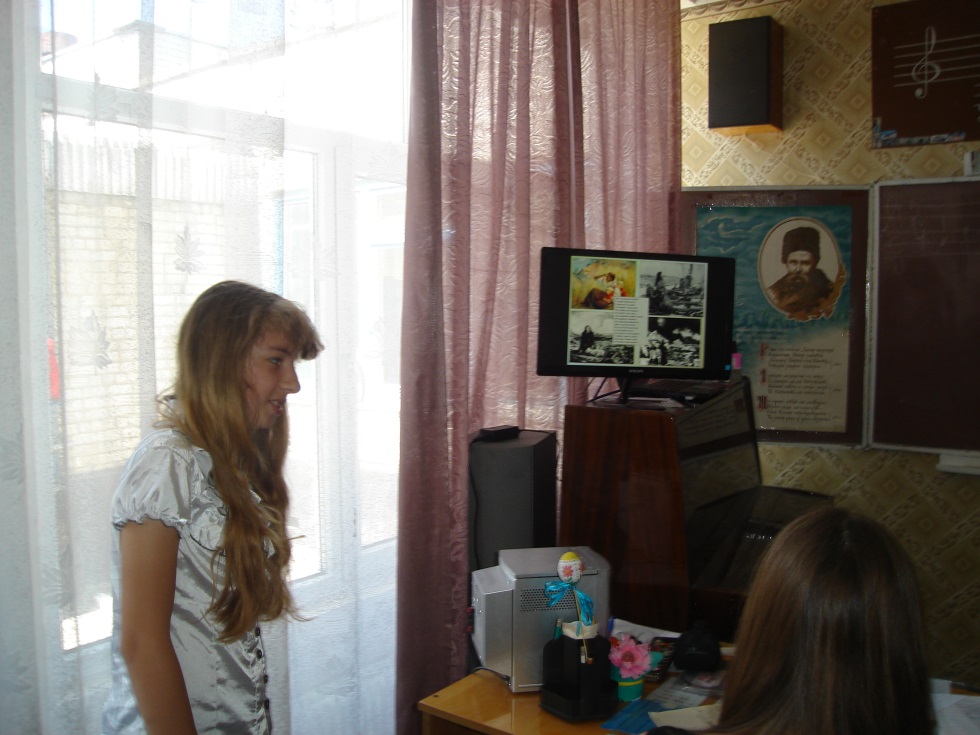 11
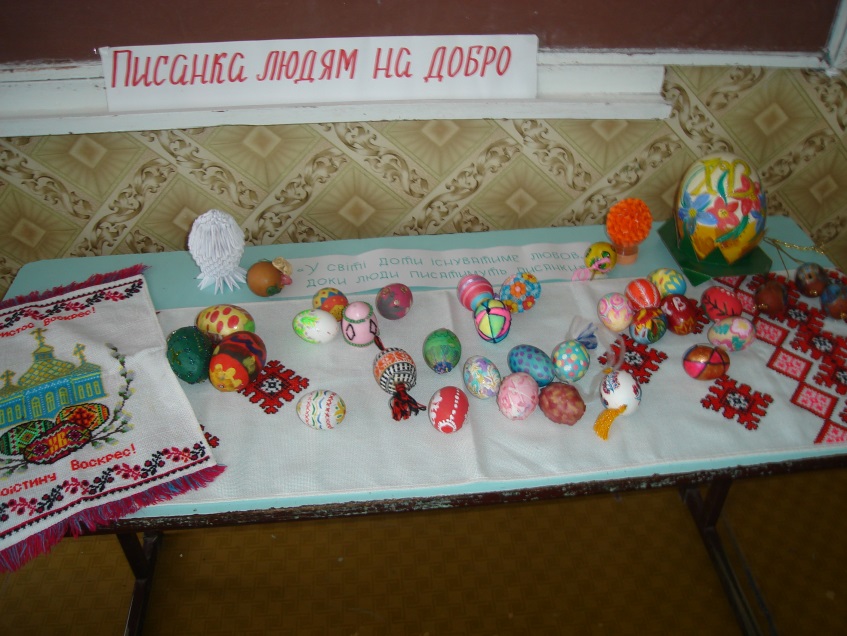 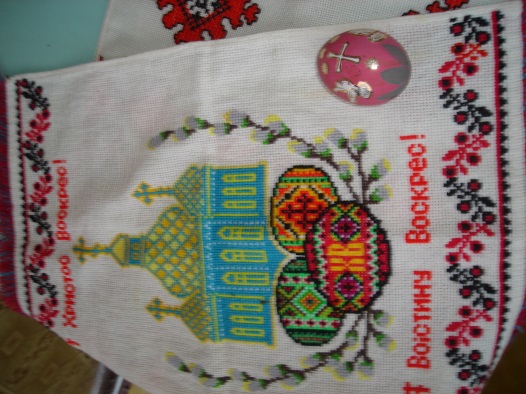 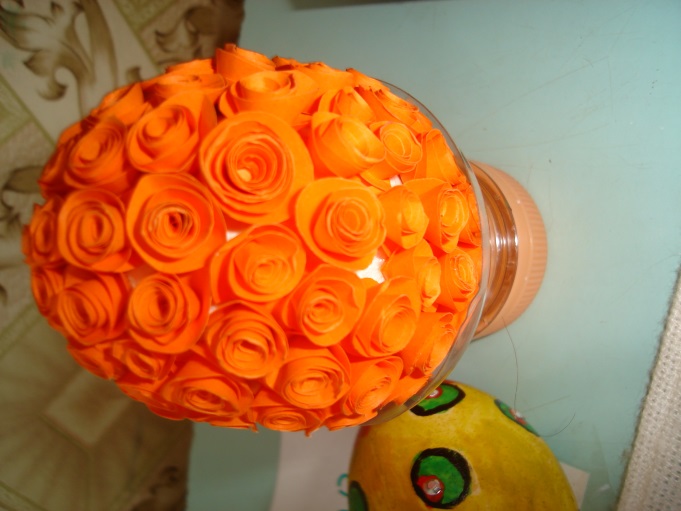 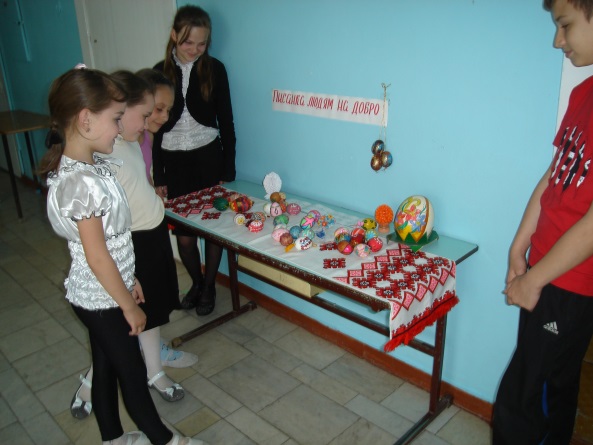 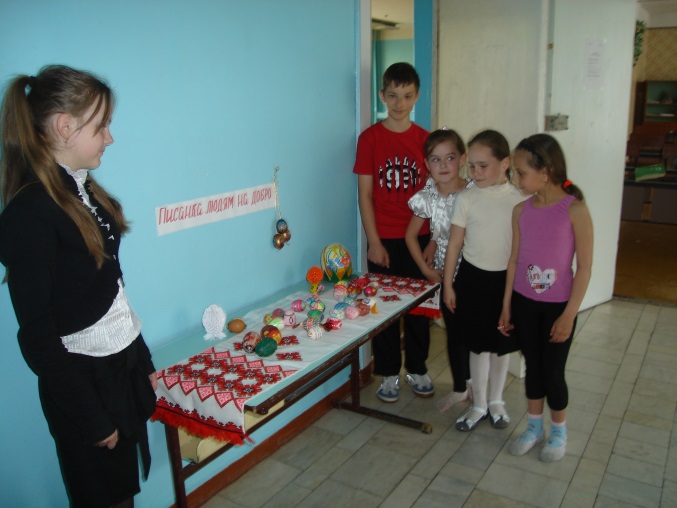 2013 рік творчої дитини
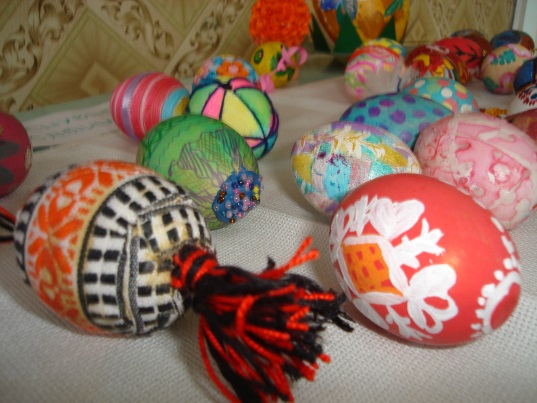 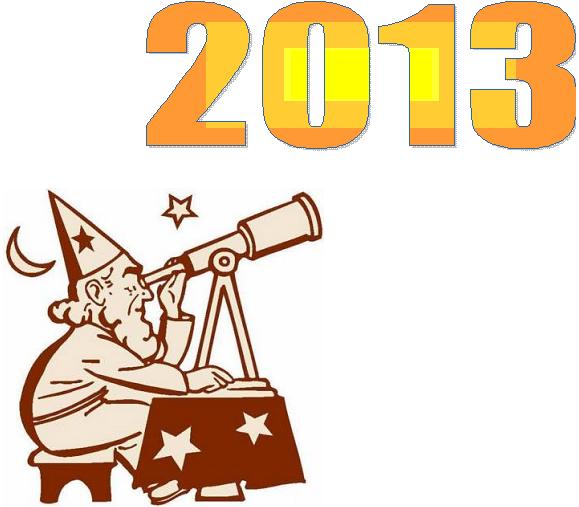 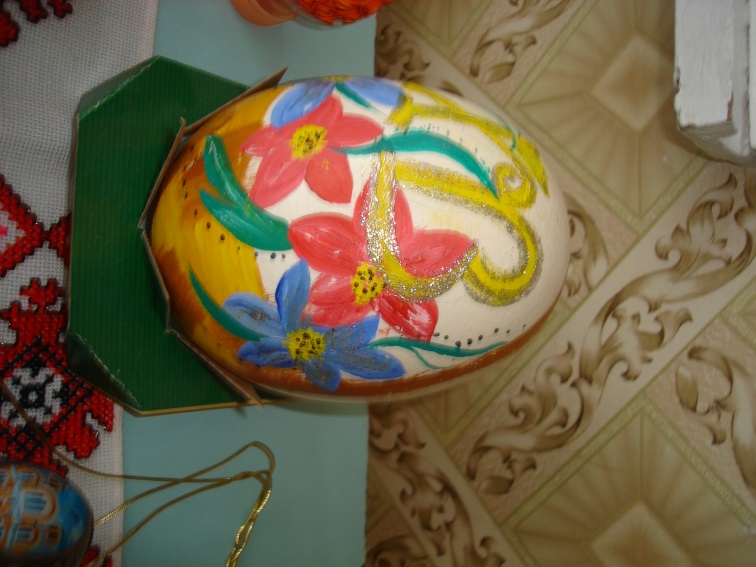 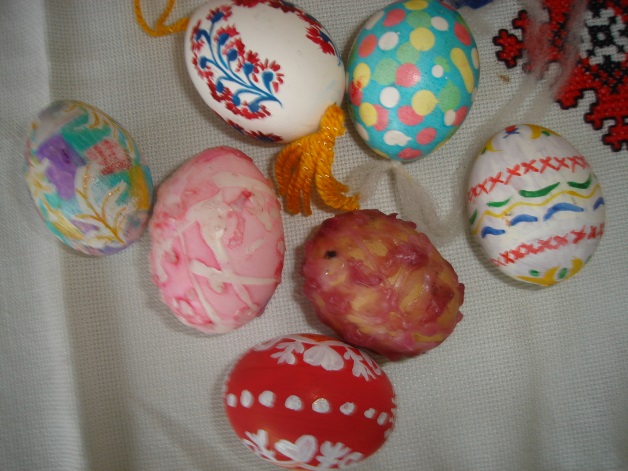 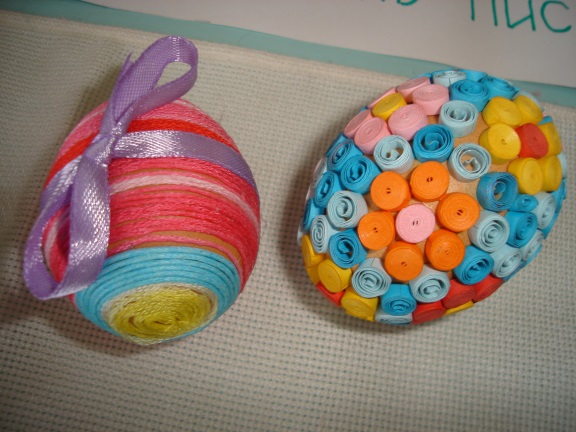 «На потіху всій родині 
і на славу Україні»
12
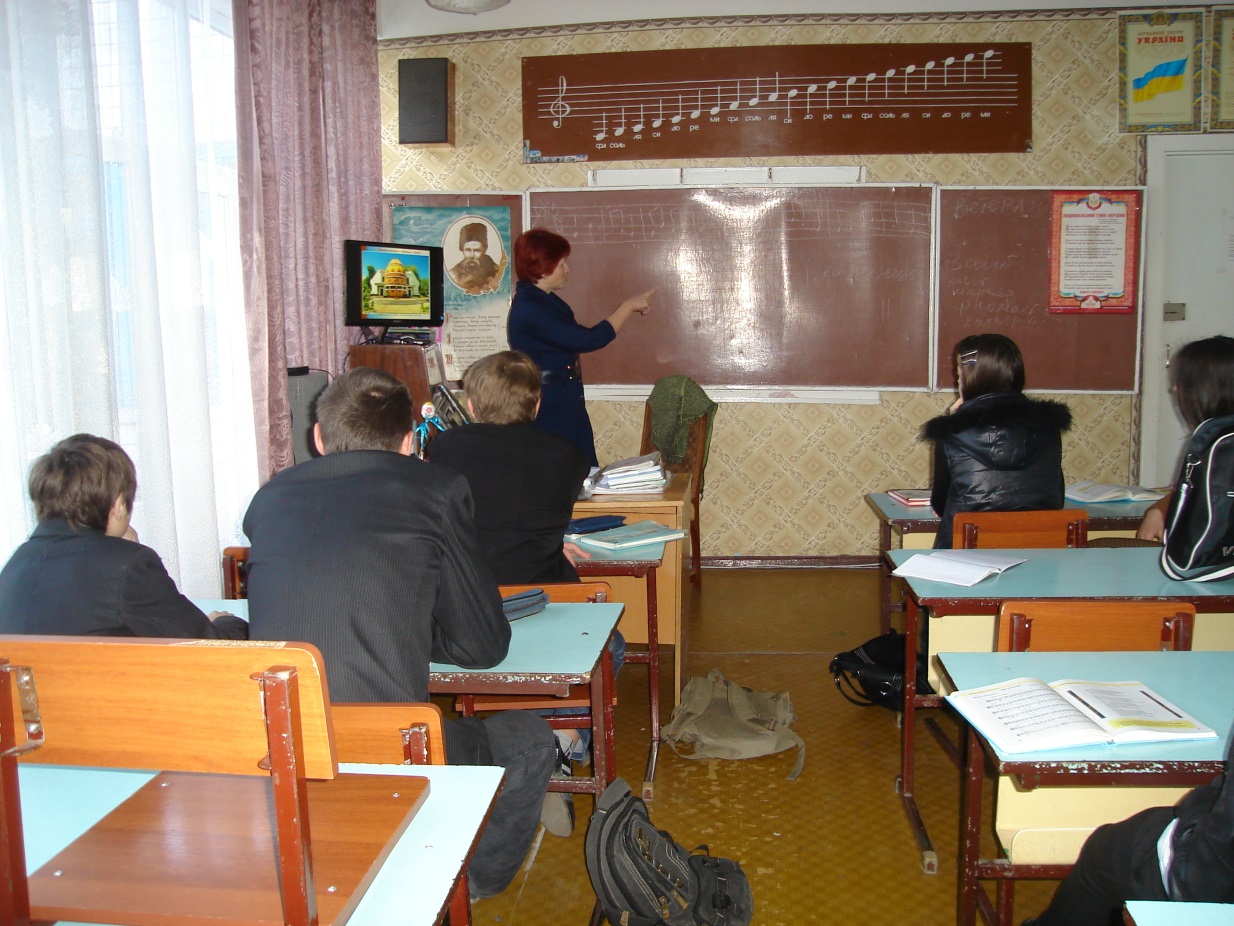 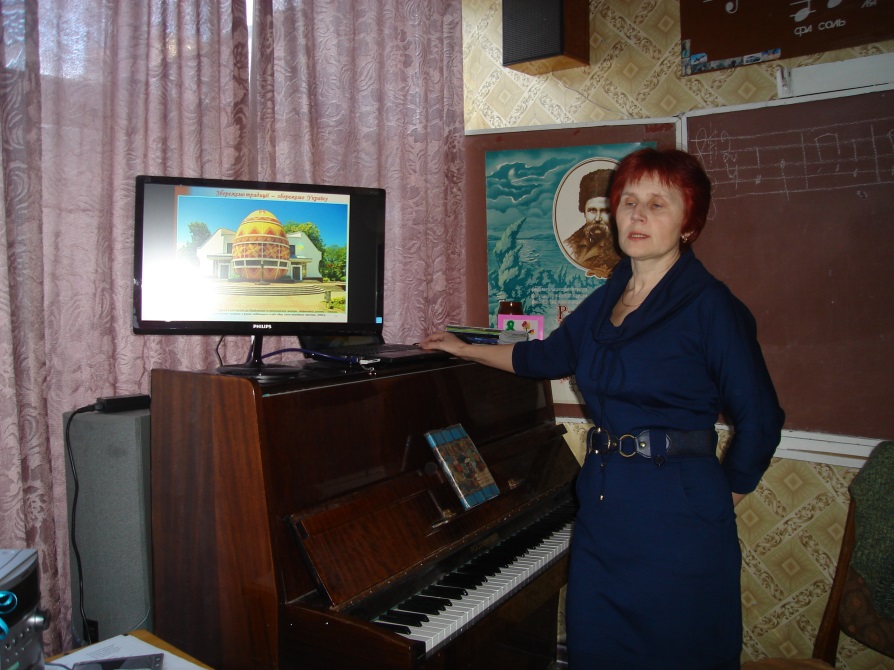 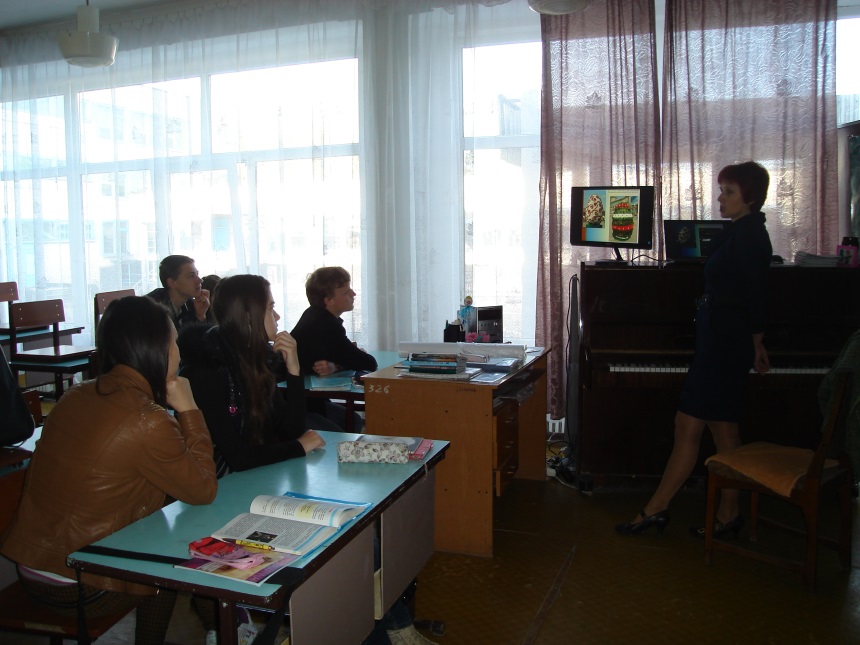 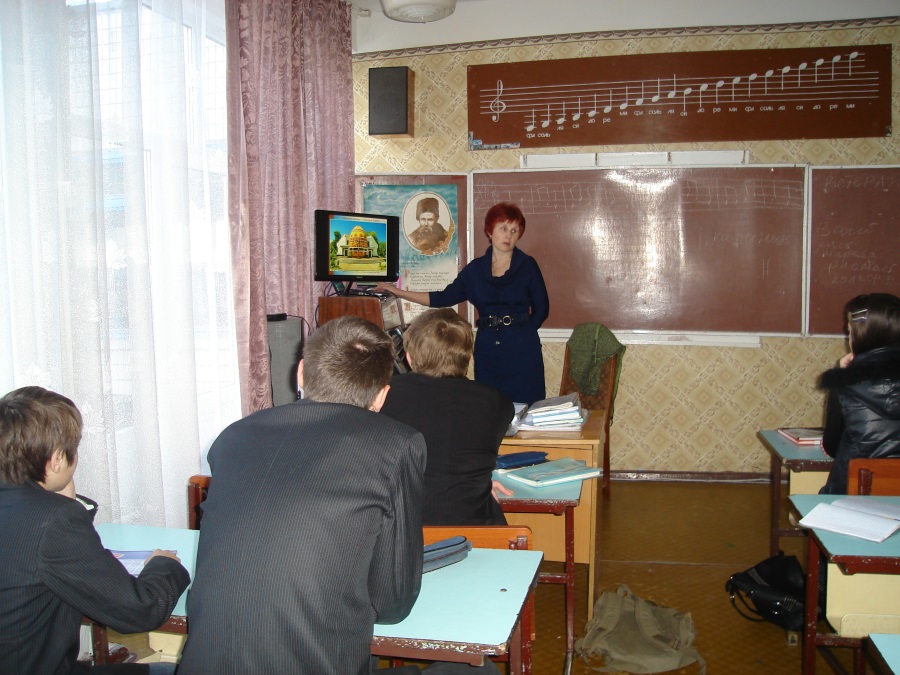 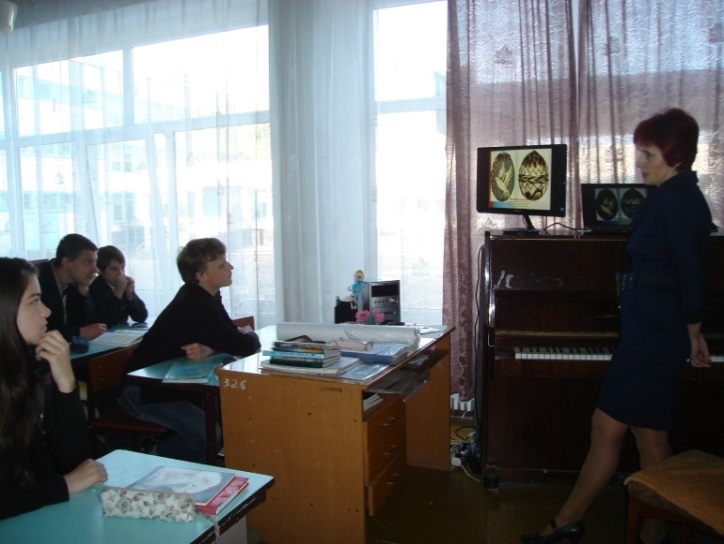 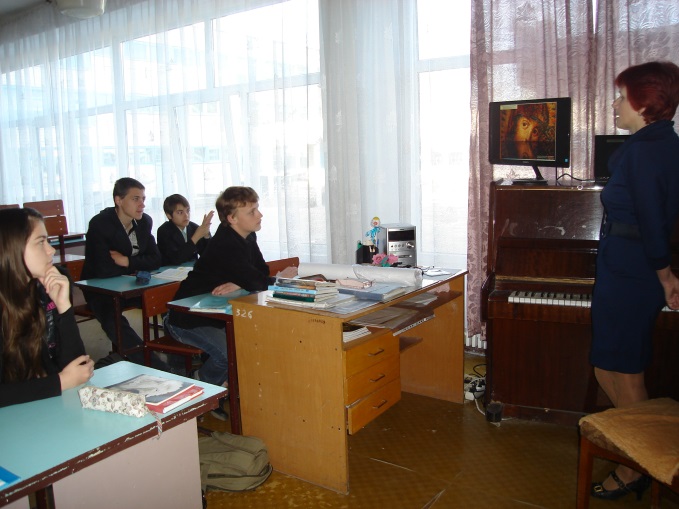 13
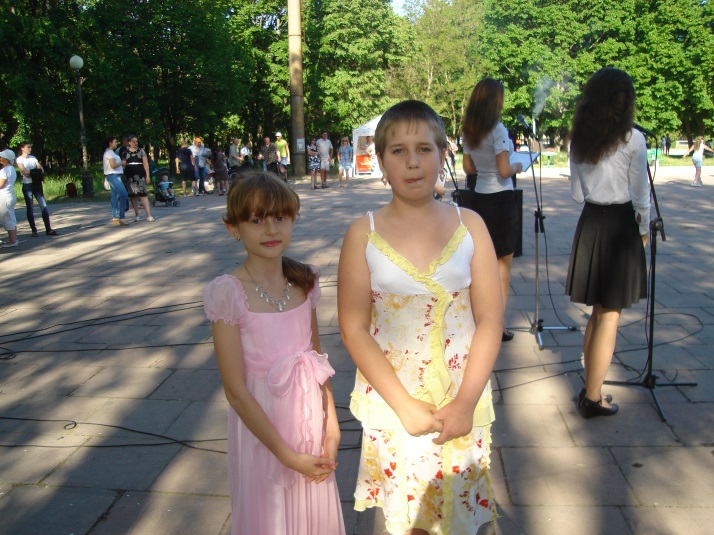 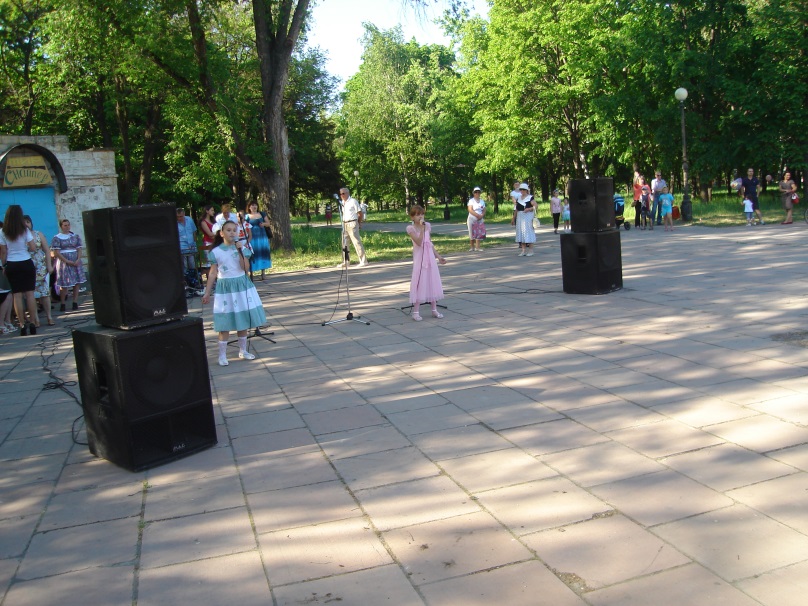 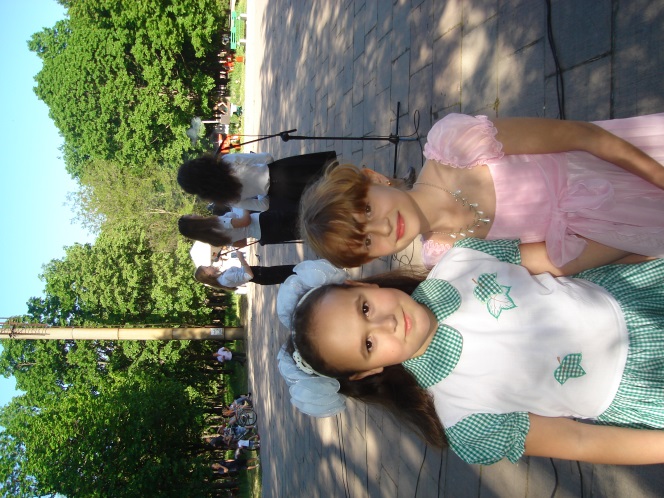 ДЕНЬ ПЕРЕМОГИ
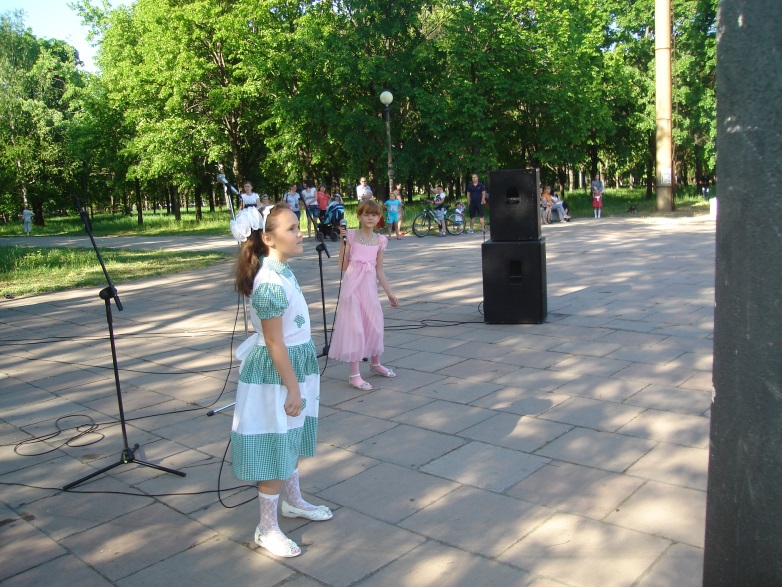 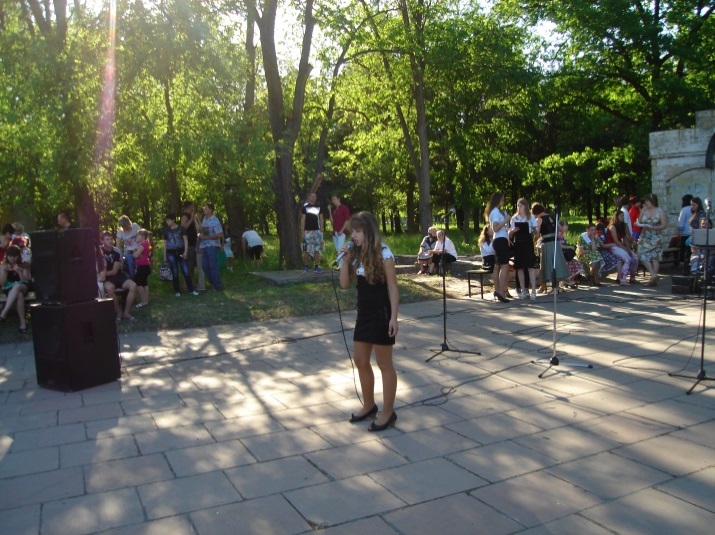 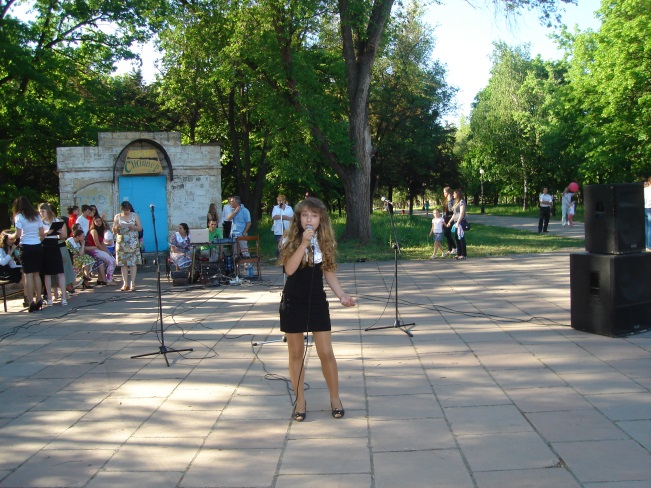 Країна  творчості
«Повір в себе»
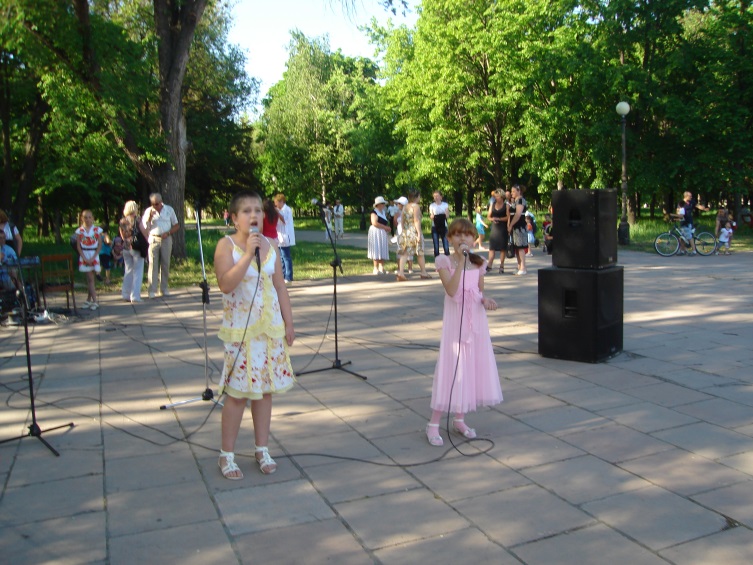 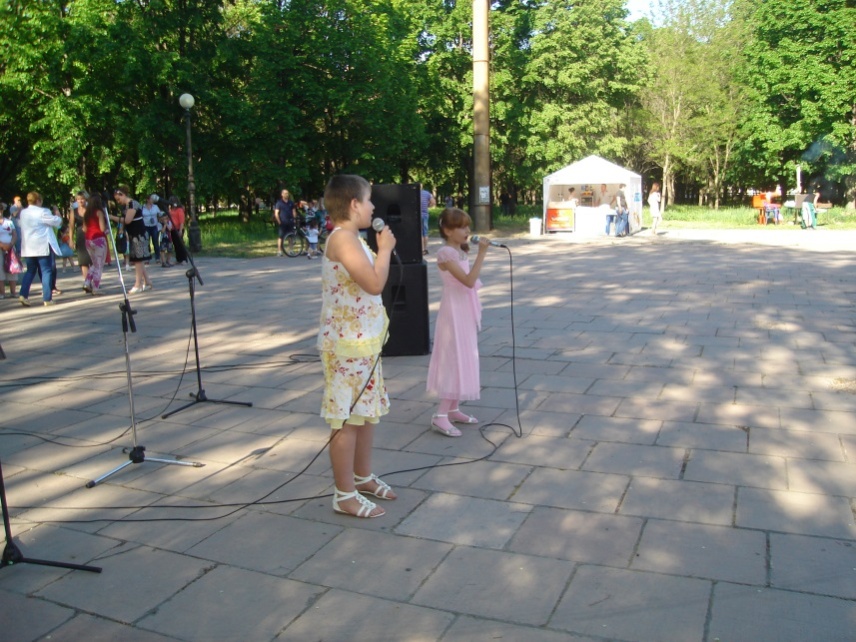 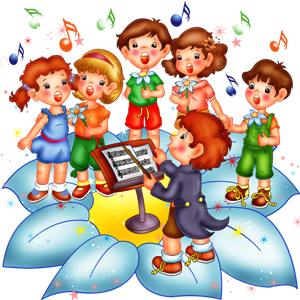 14
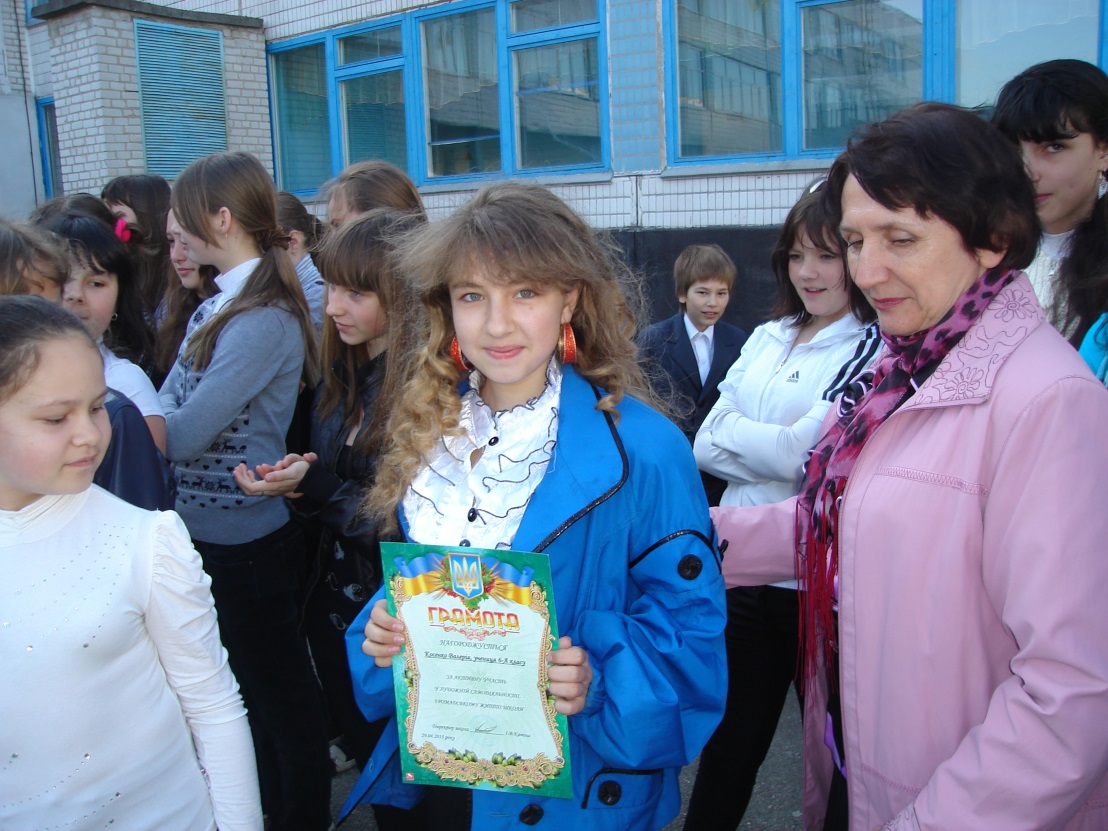 Музика – це ліки для розуму Джон А. Логан
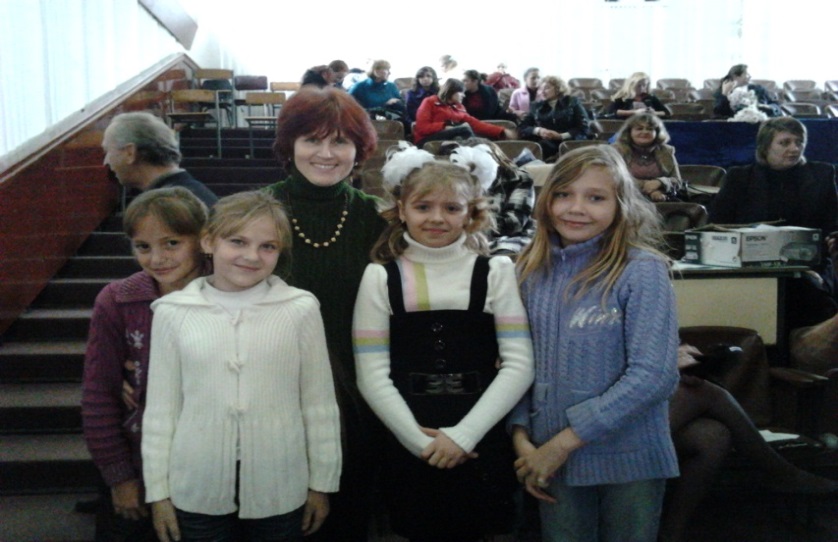 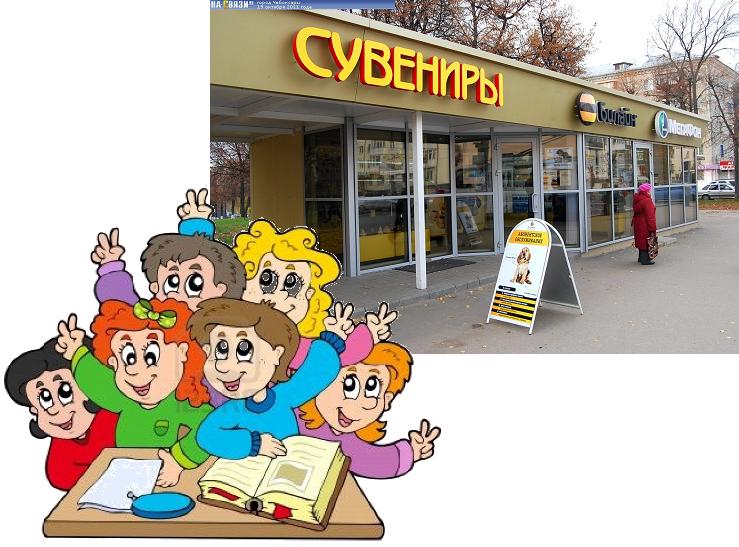 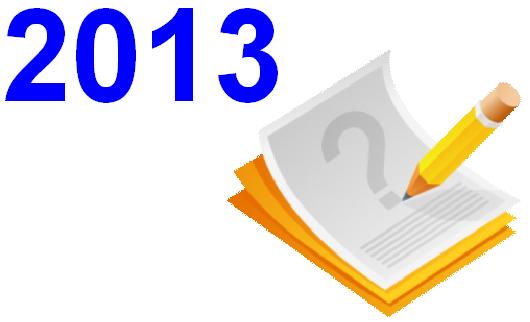 15
25 .05. 2013
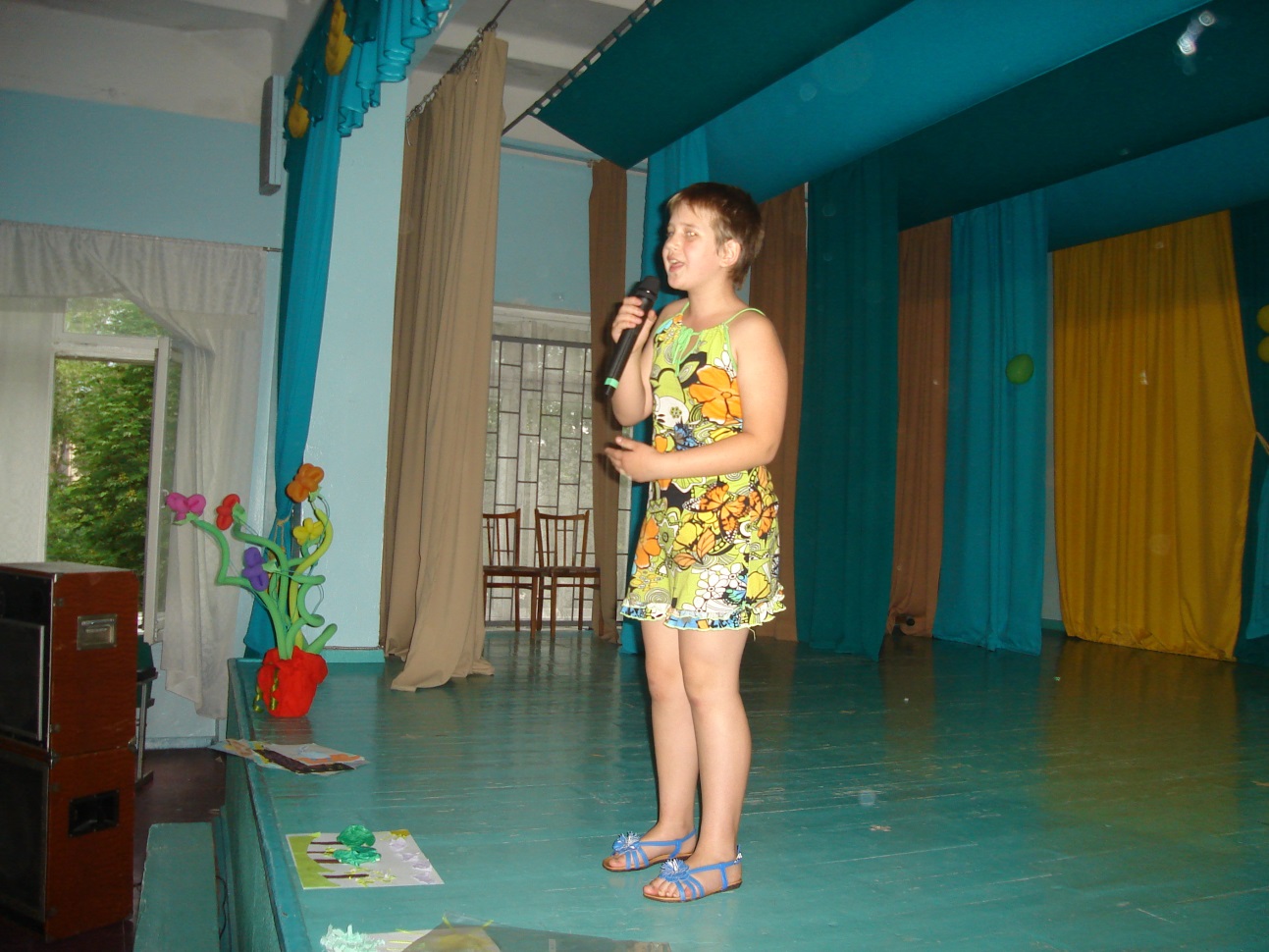 Участь у звіті гуртківців з образотворчого мистецтва
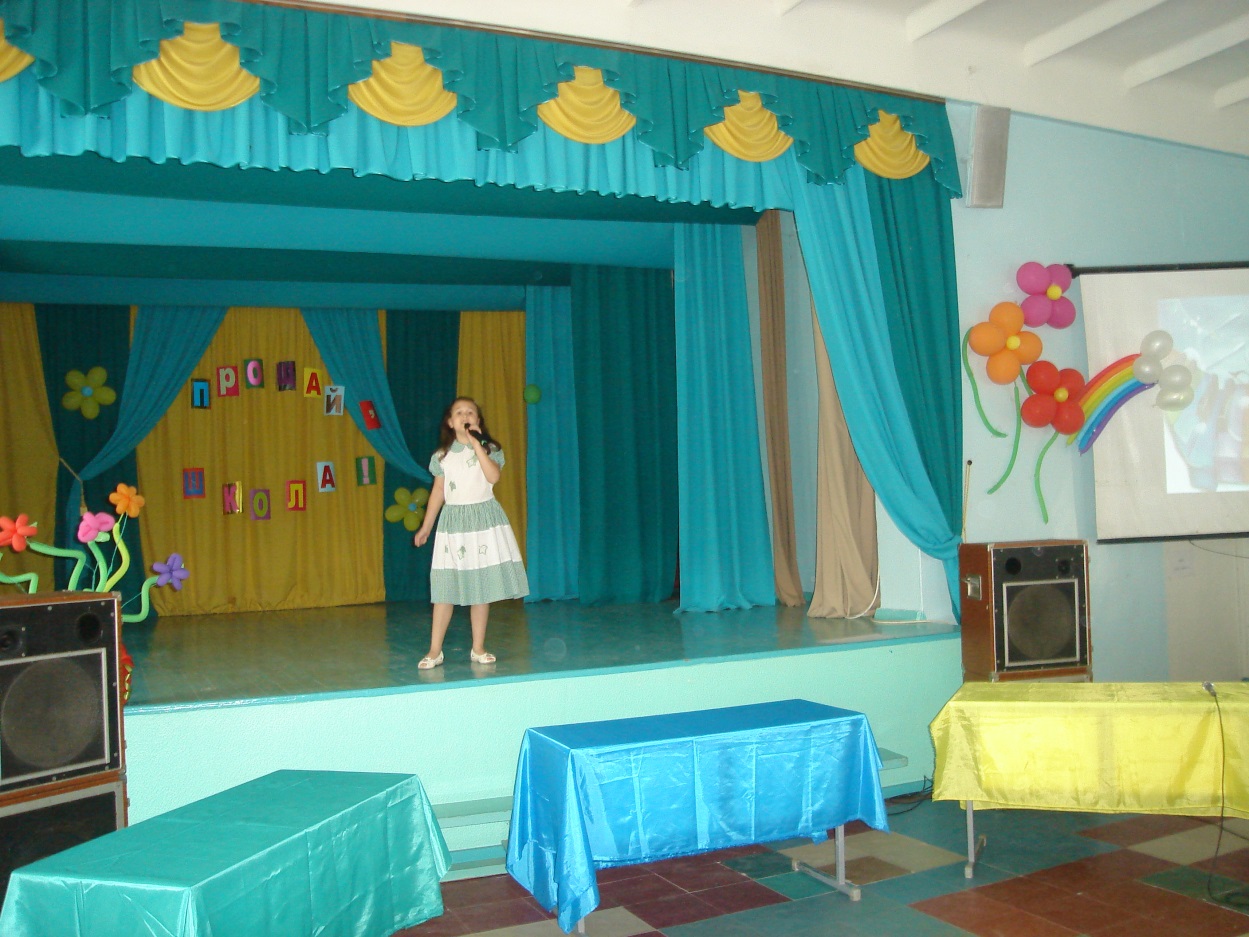 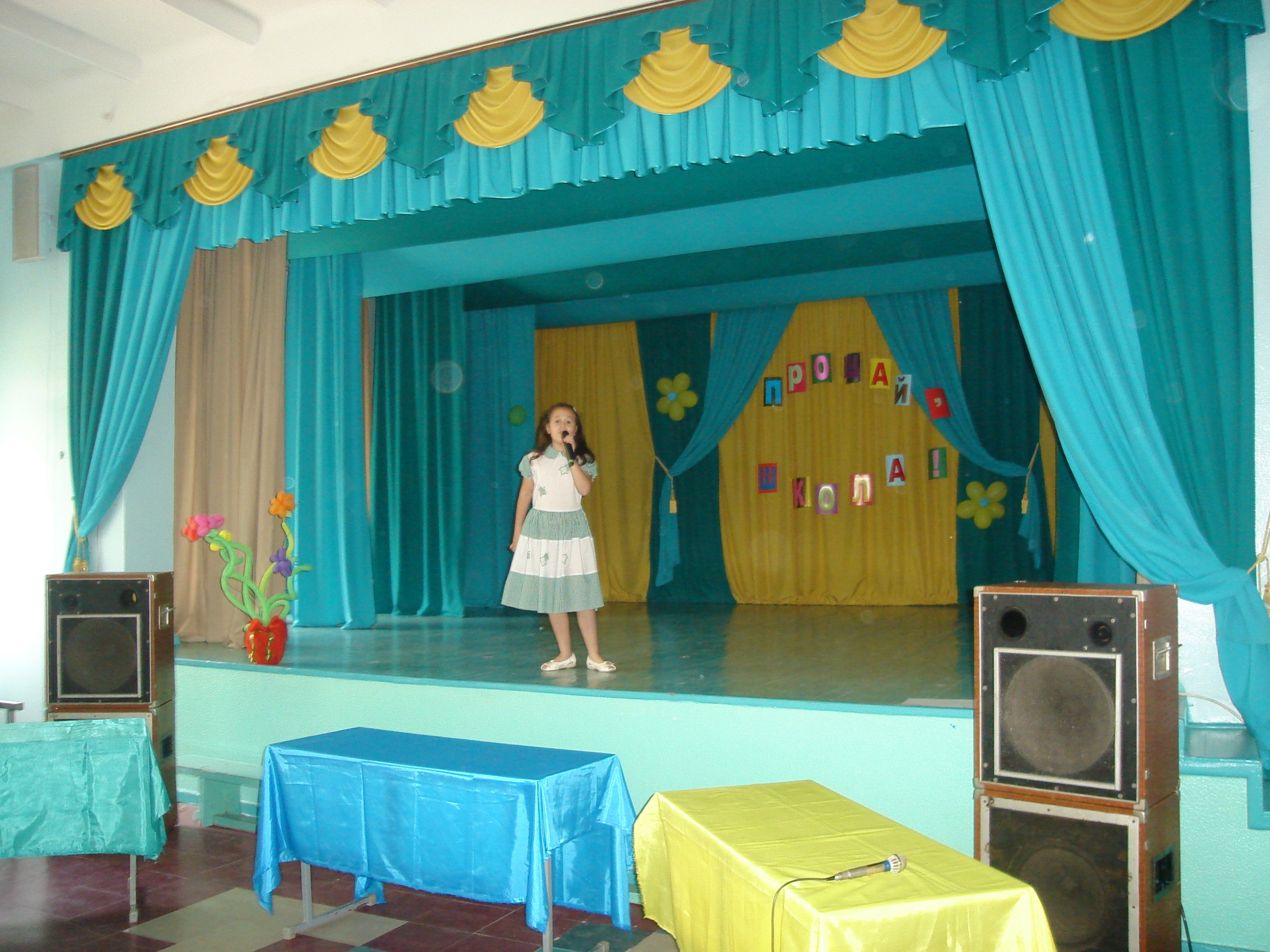 Ярова Аріна. 5клас
Пісня «Любопытные пузырьки»
Перепічко Марійка. 4 клас
Пісня «Горошинки цветные»
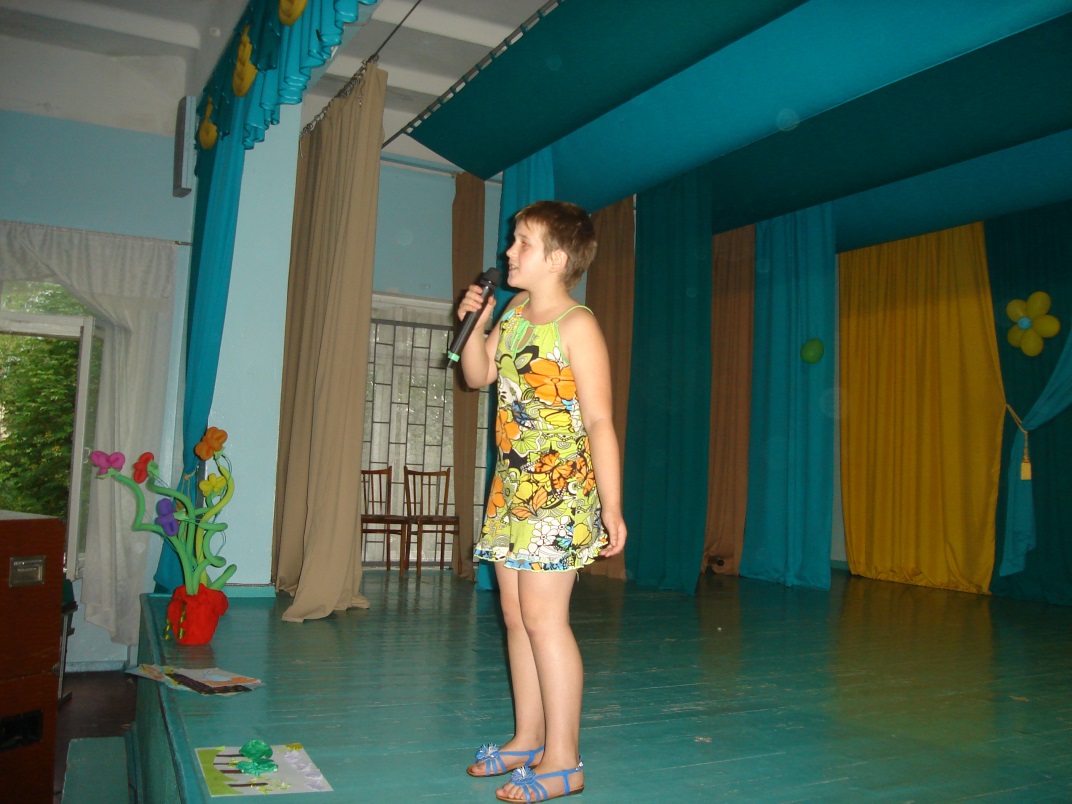 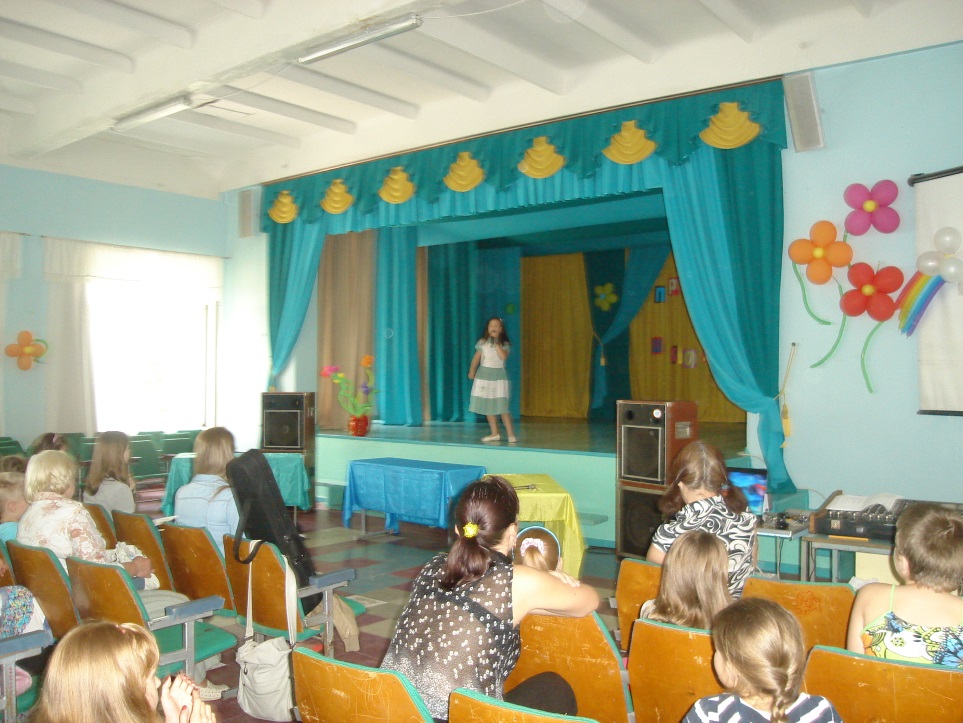 16
Участь у звіті гуртківців з образотворчого мистецтва
25 .05.2013р.
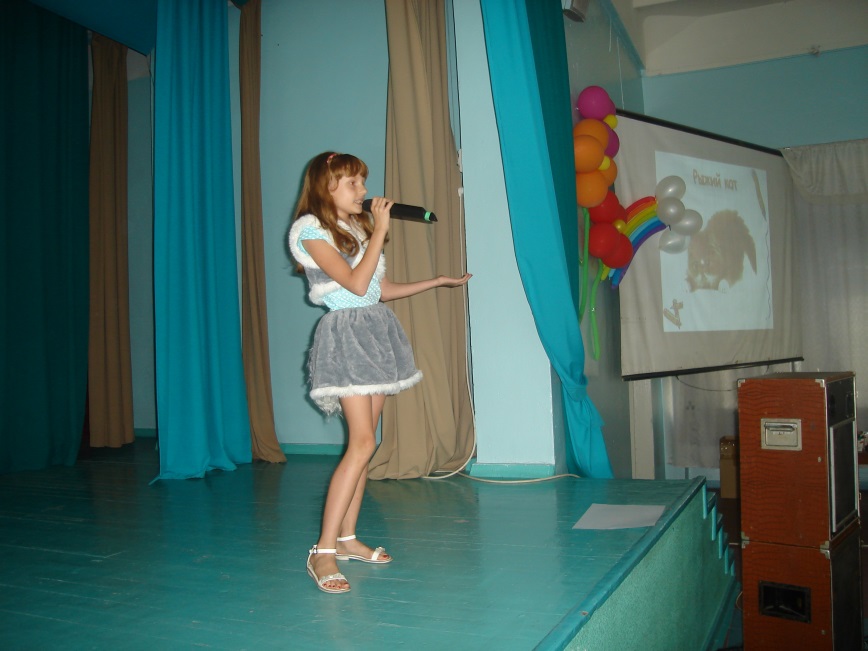 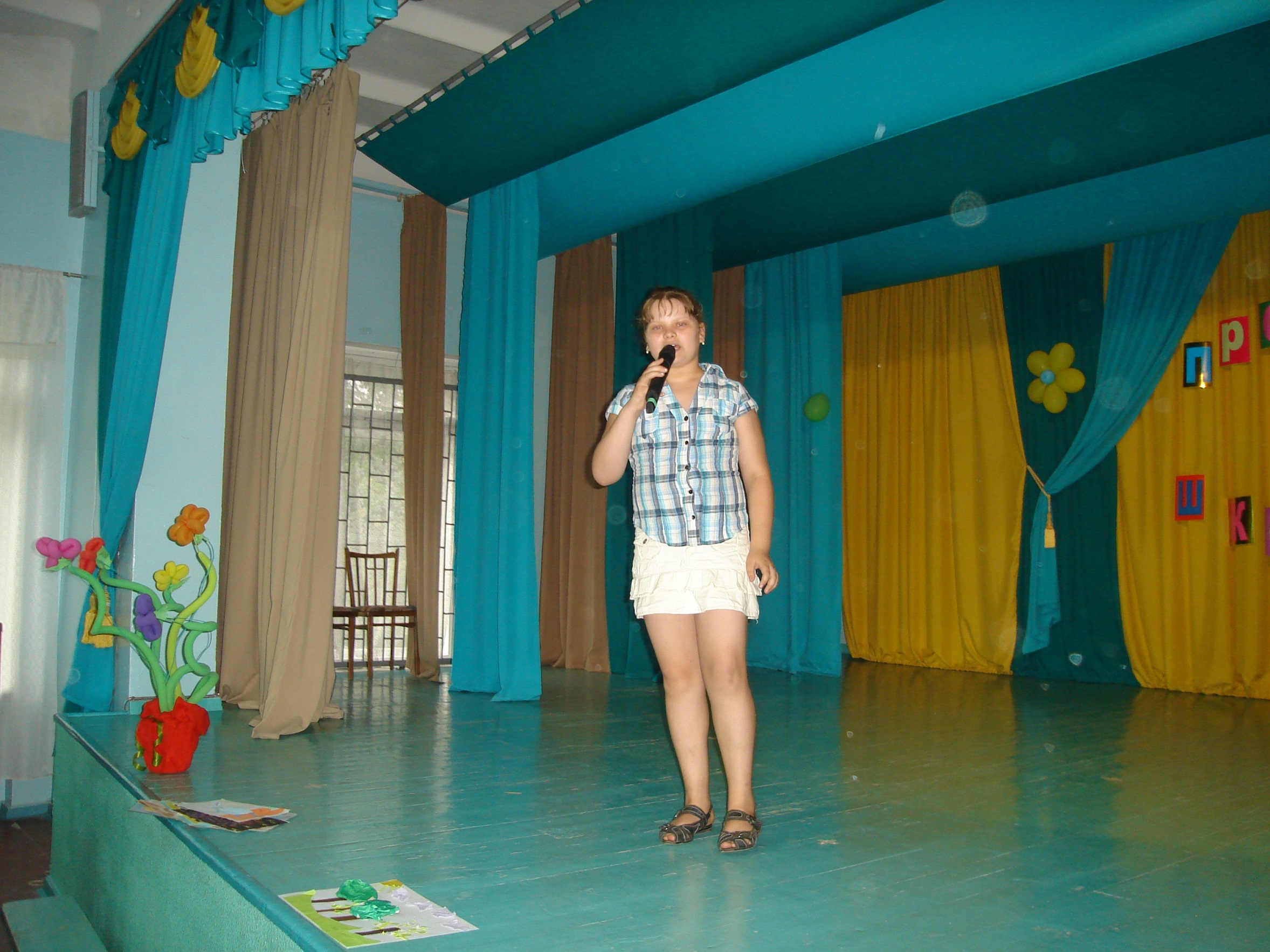 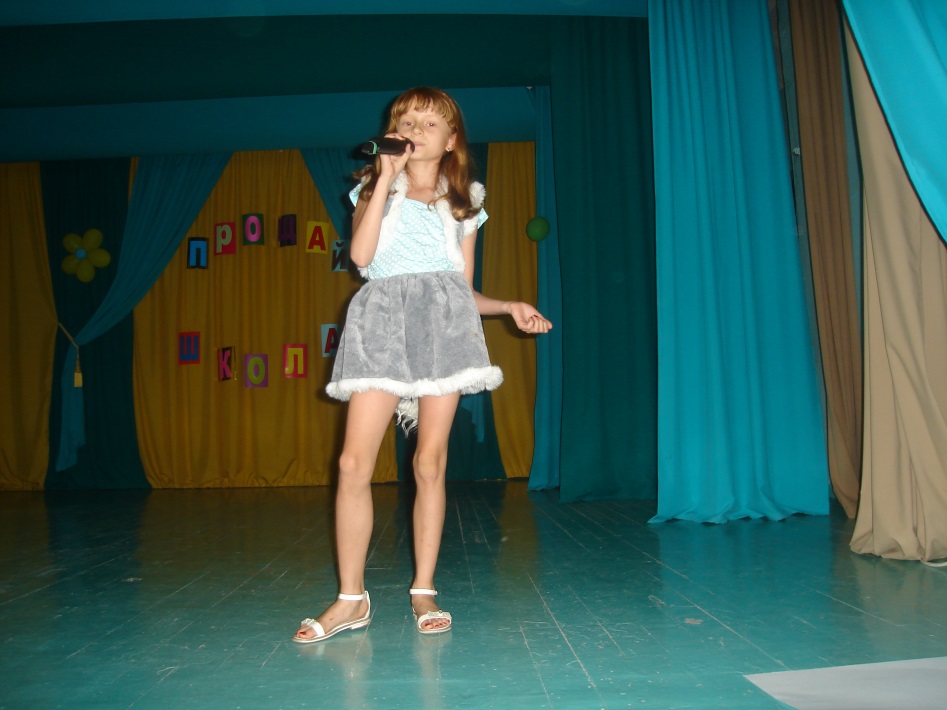 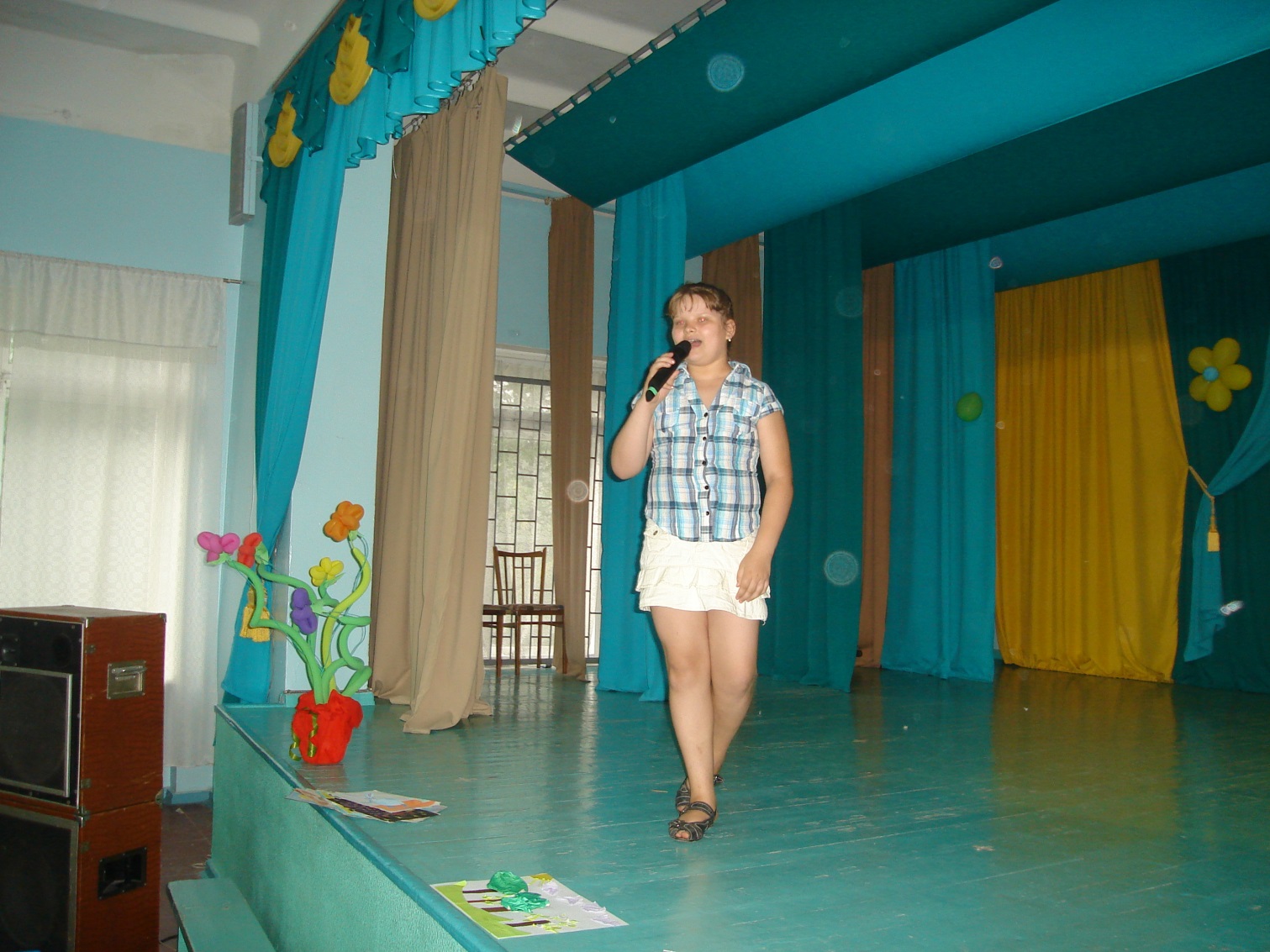 Малюжонок Марина. 4 клас
Пісня «Рыжий кот»
Кійко Марія. 6 клас
Пісня «Мелодія»
17
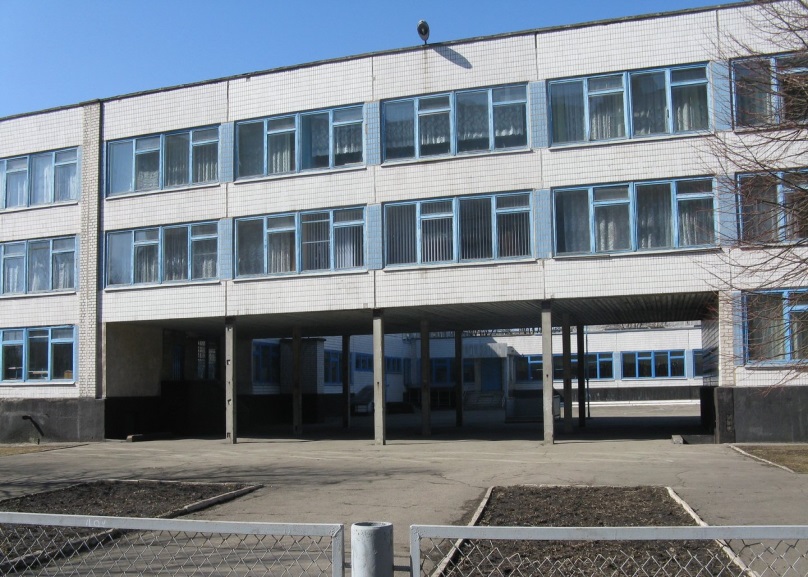 2013 - 2014
18
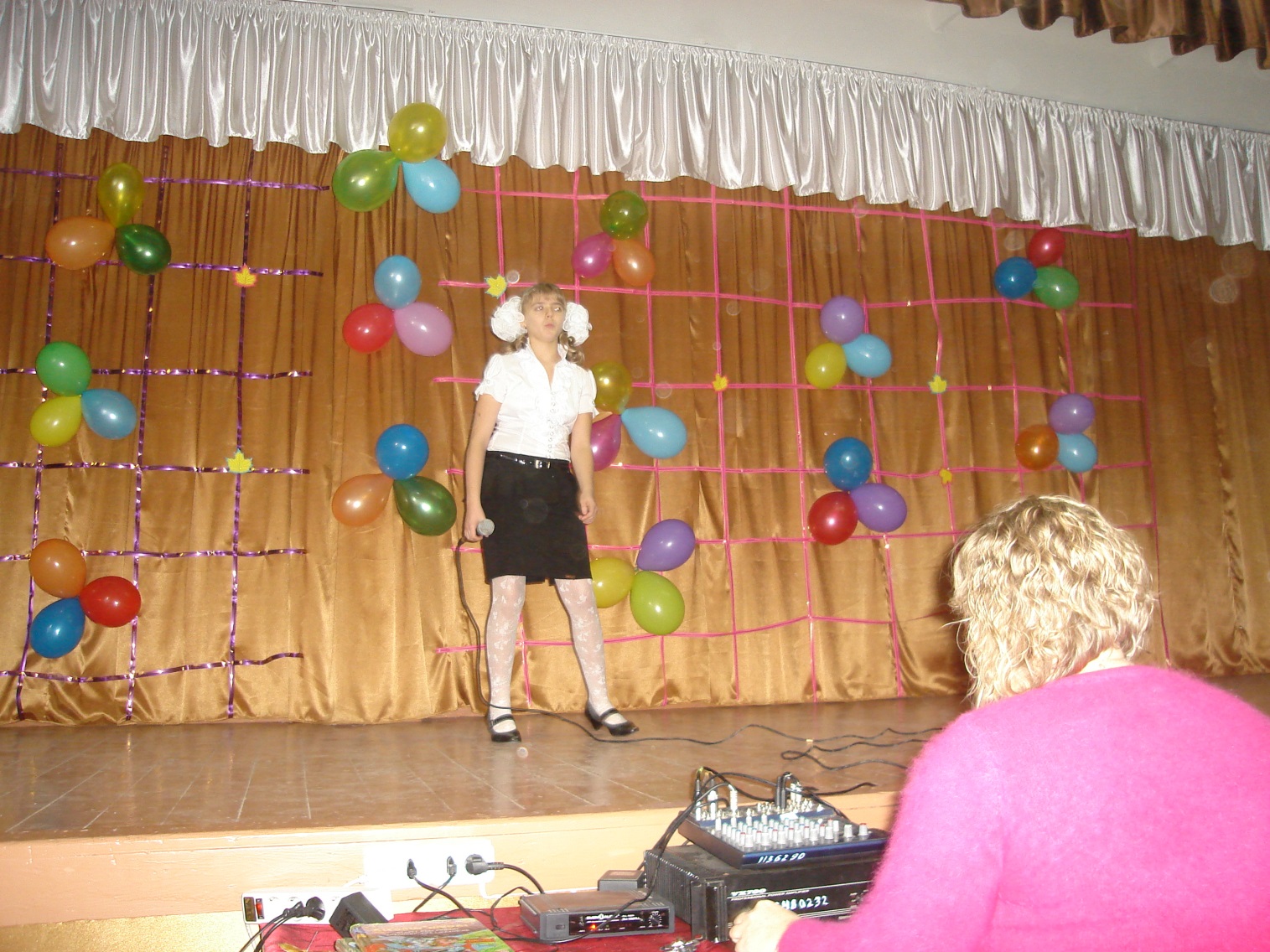 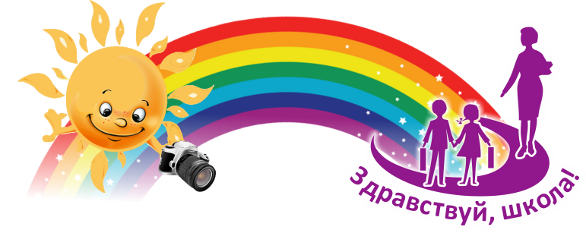 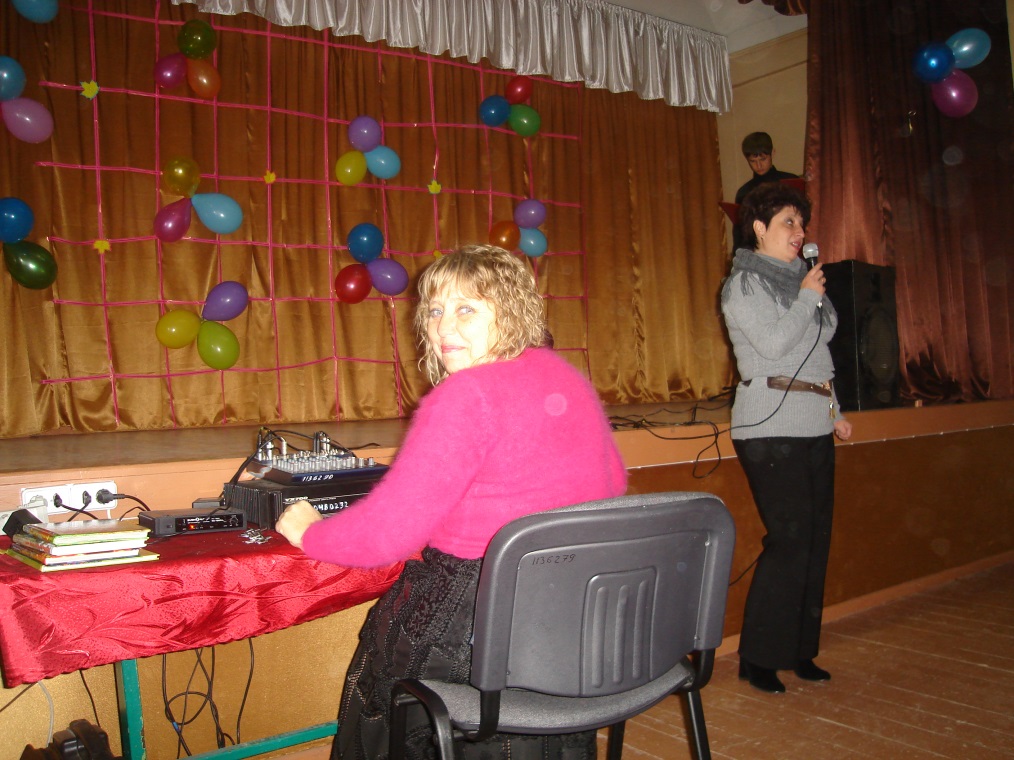 Полюхевич Альона
«Діти сонця»
6 клас
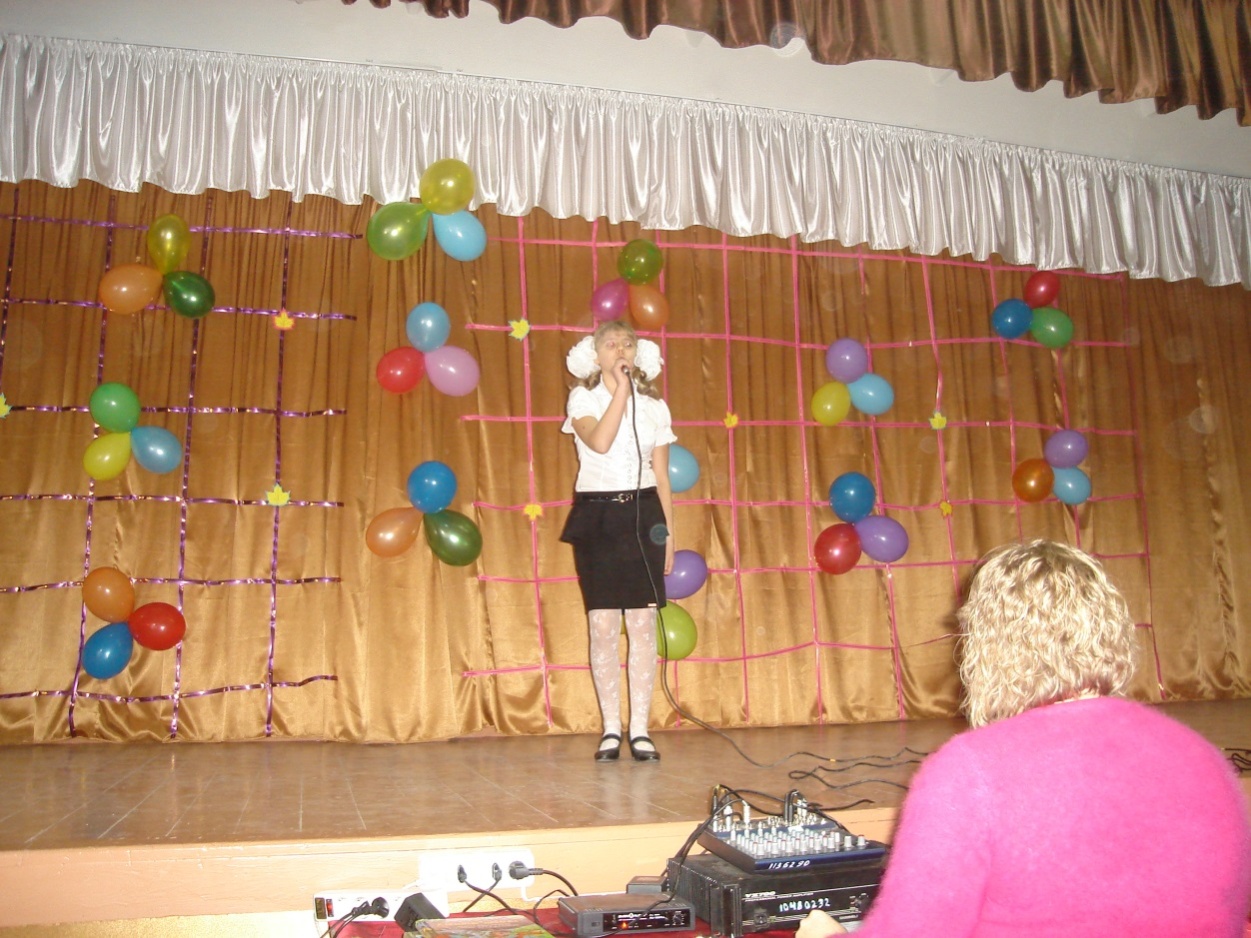 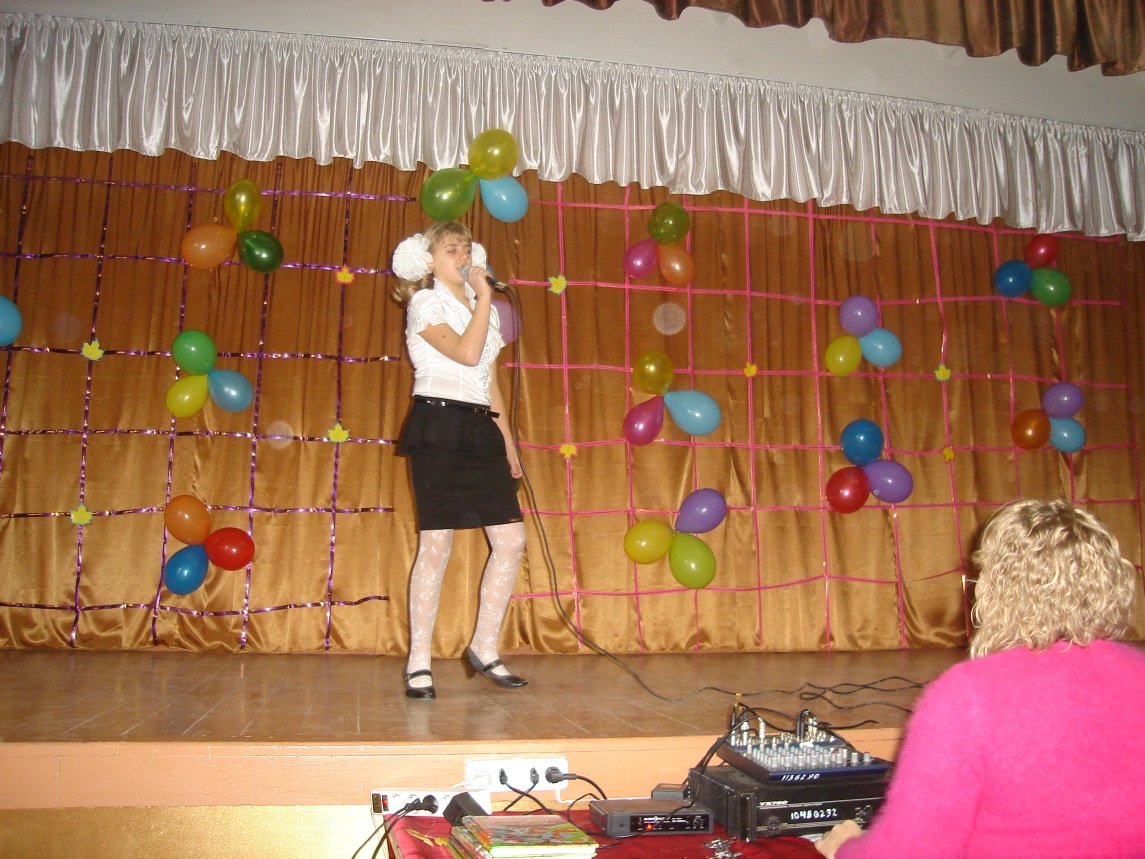 Участь гуртківців естрадної пісні 
у  святковому концерті до Дня вчителя
04.10.2013
19
День вчителя 
2013
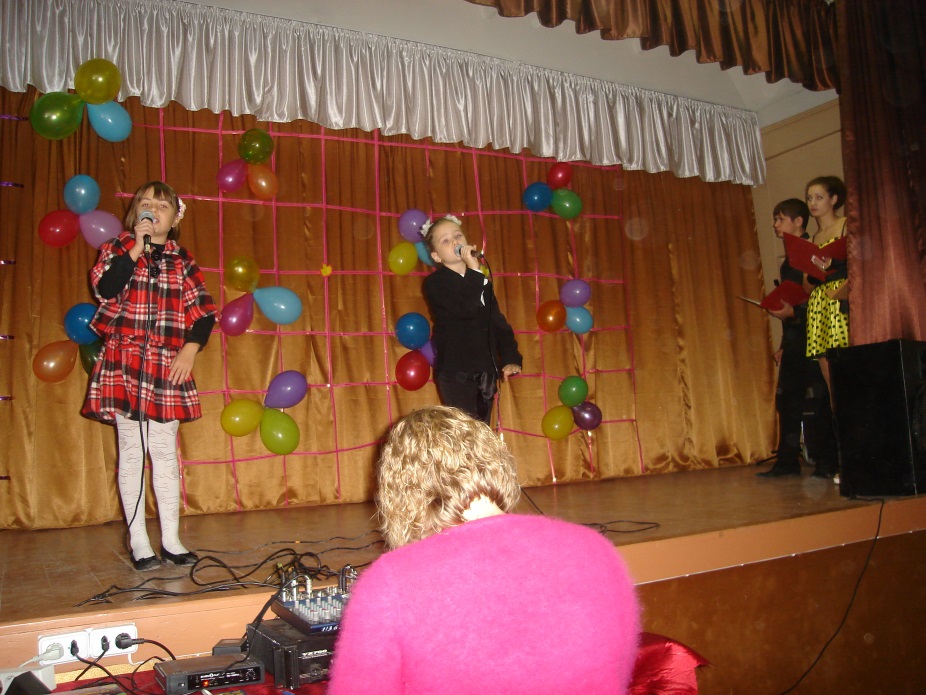 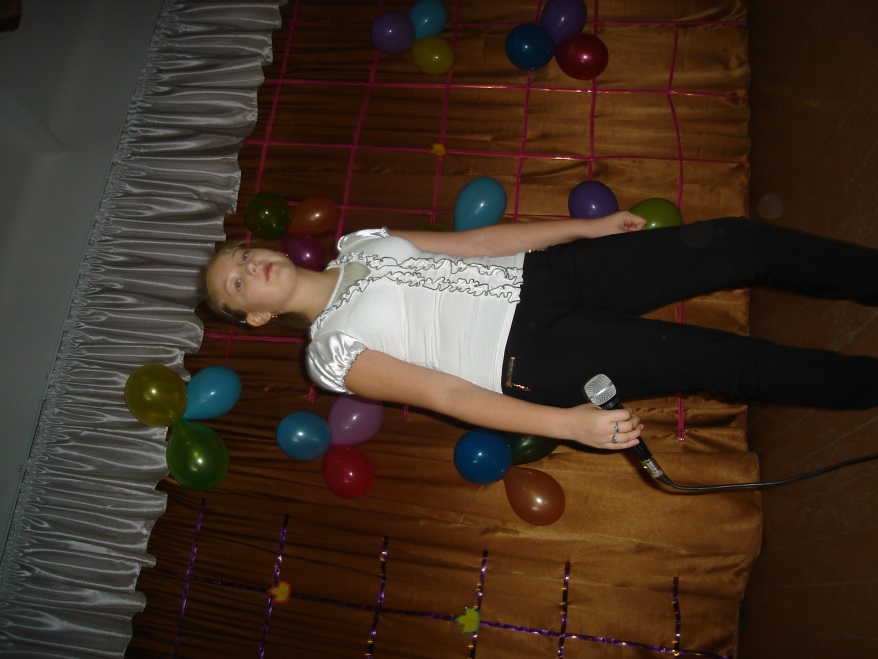 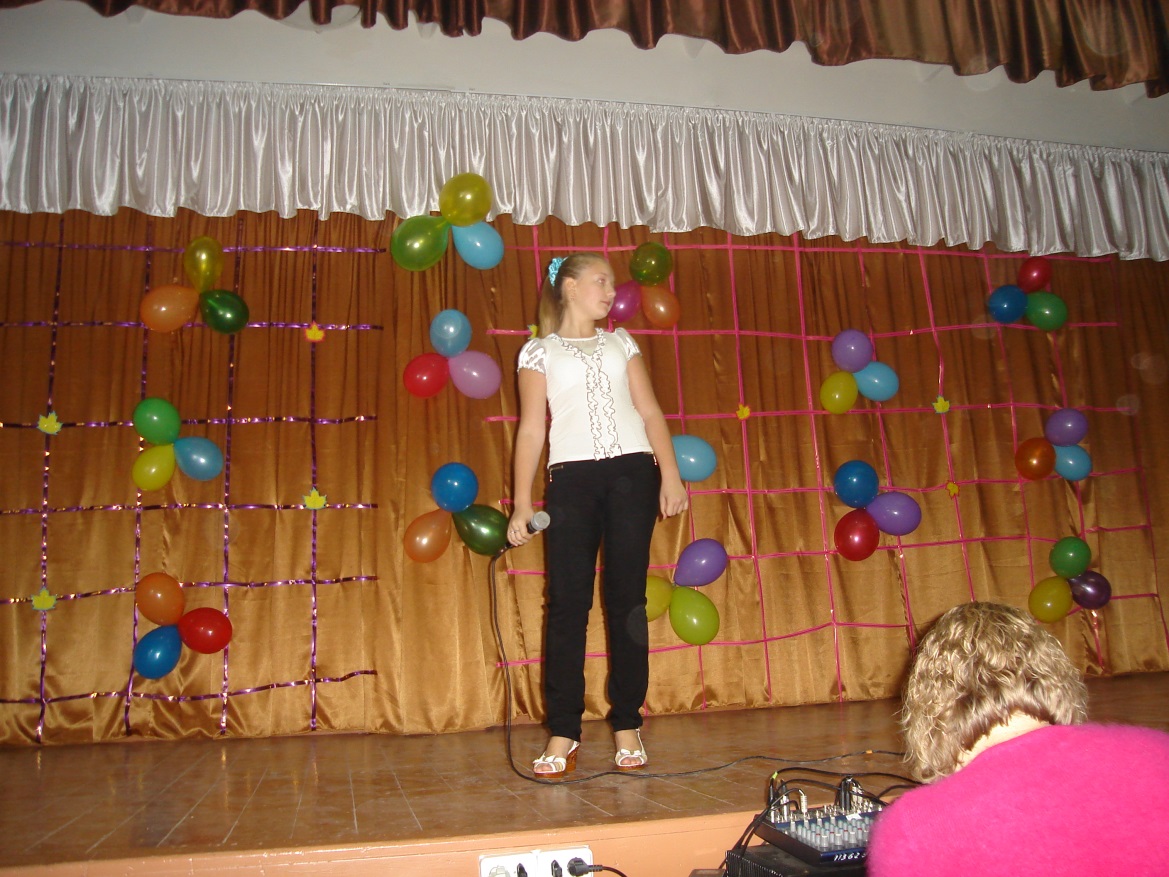 Фіс Валерія
Сиса Катерина
«Дві половинки»
3 – Б клас
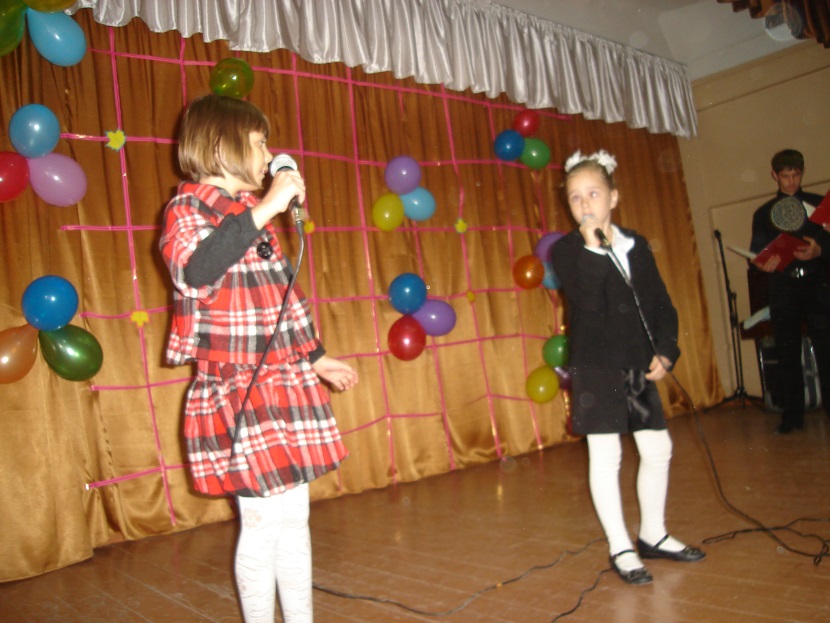 Чернявська Тетяна
«Осінь»
6 клас
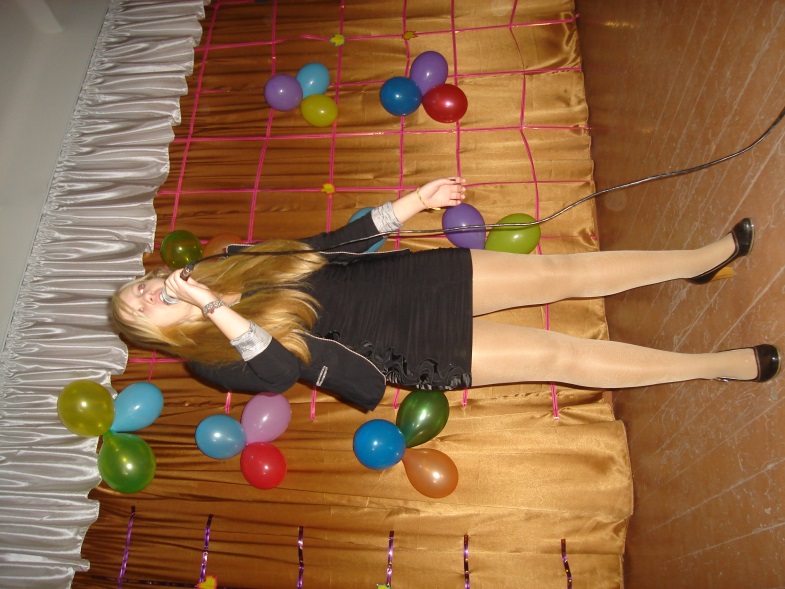 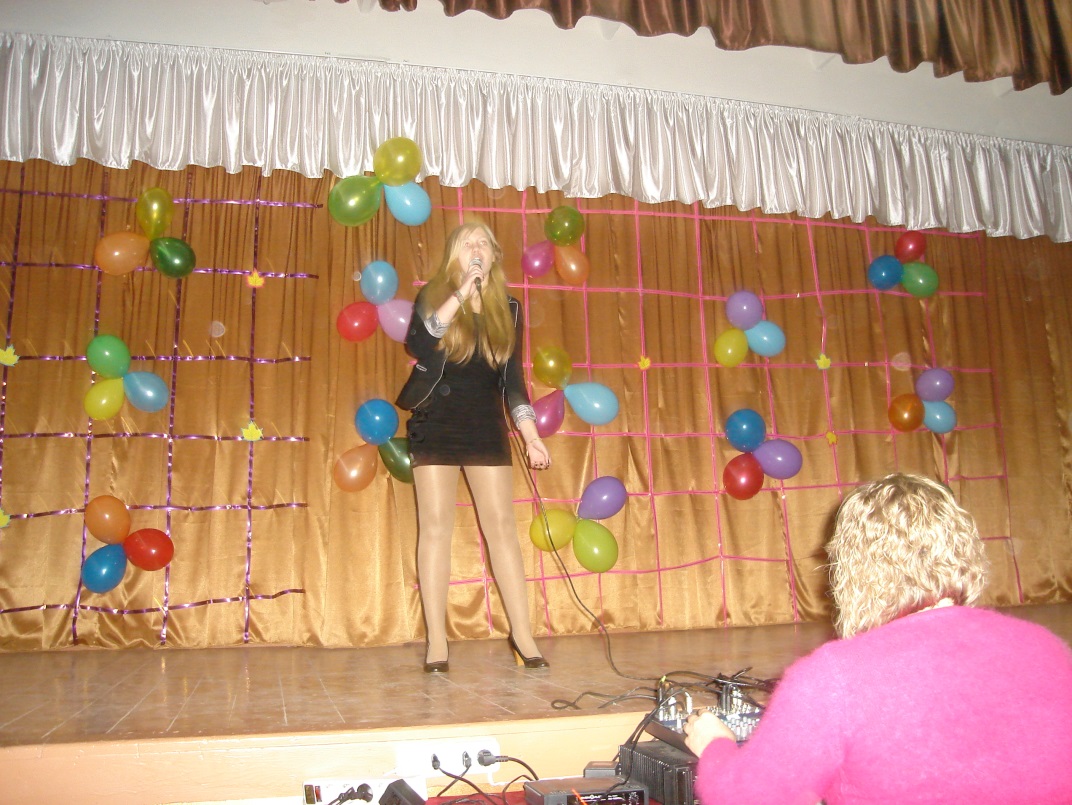 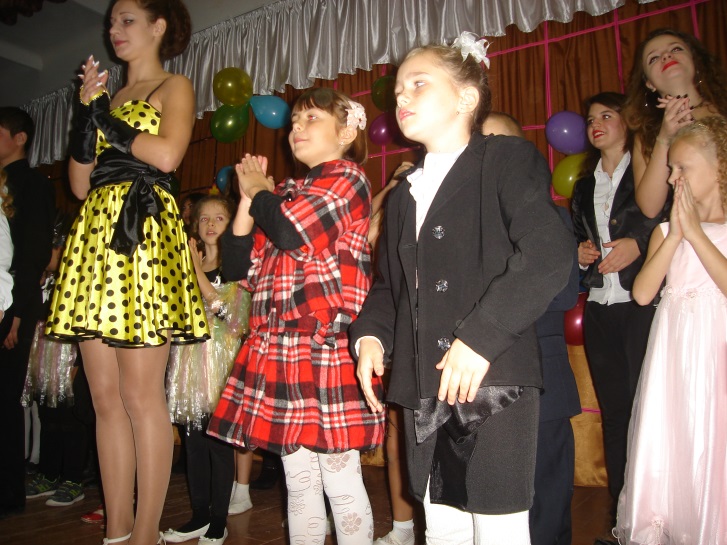 Альона
«Не надо печалиться»
9 клас
20
Участь у конкурсі військово - патріотичної пісні 23 жовтня 2013 ЦДТ
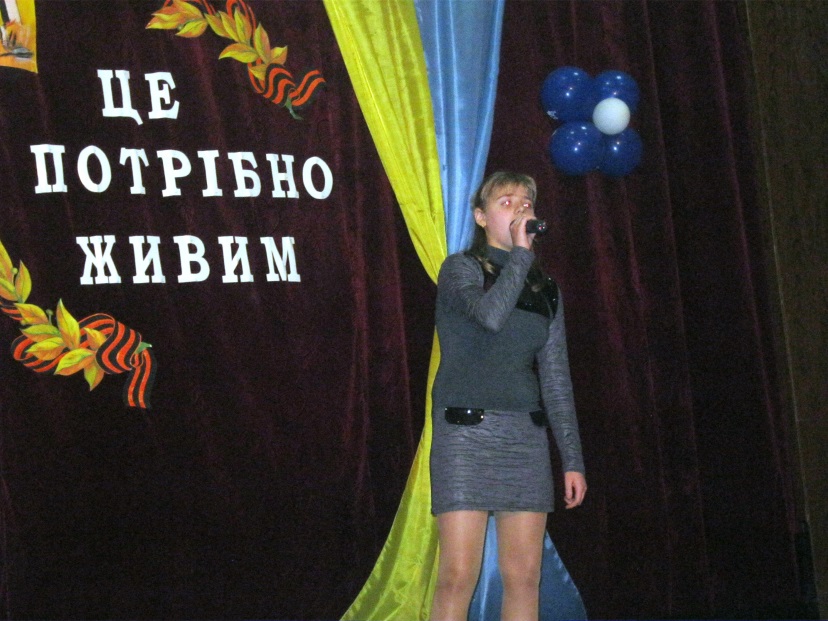 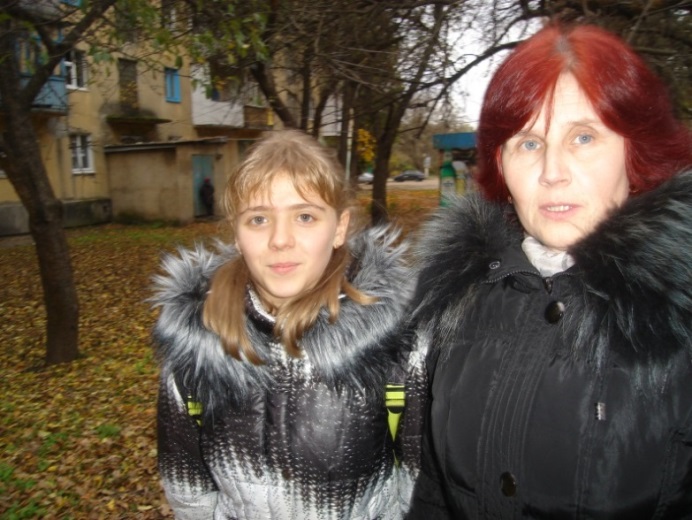 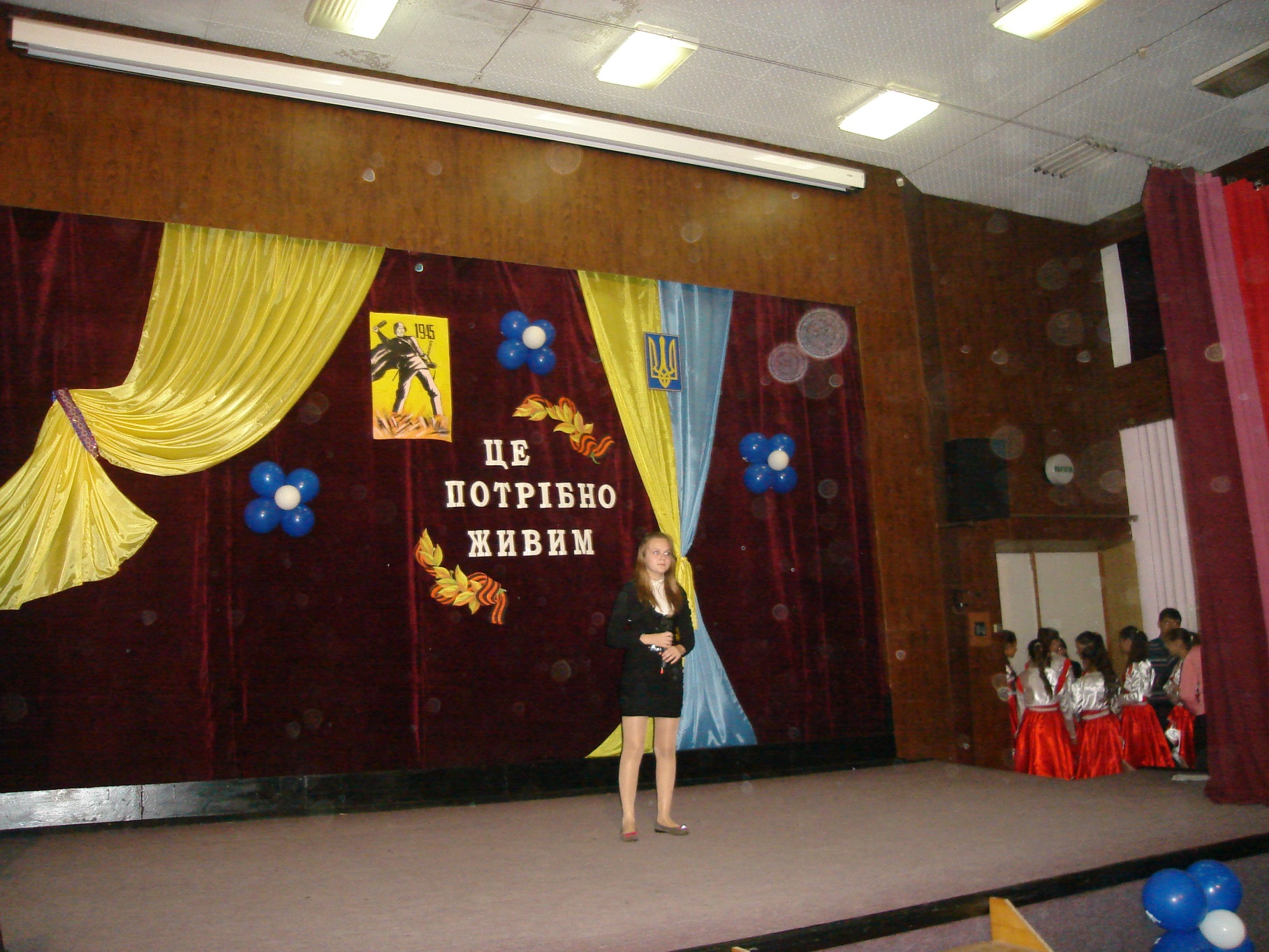 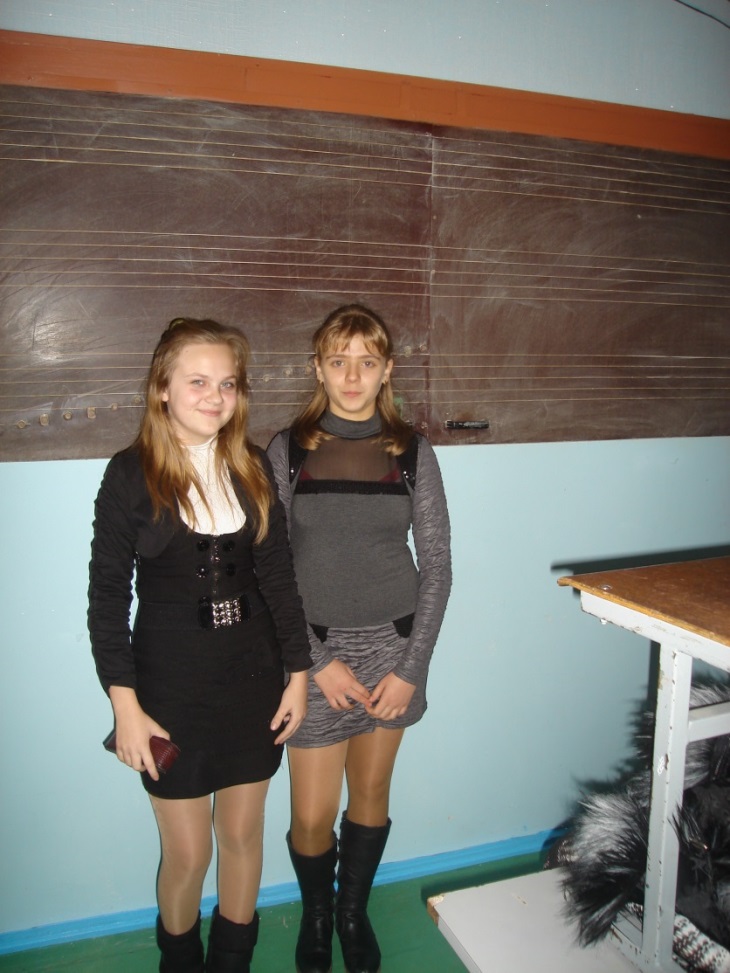 Полюхевич А.
«Ты же выжил солдат»
6 клас сш №8
Антошина В.
«Ветеранам минувшей войны»
 7 клас сш №12
21
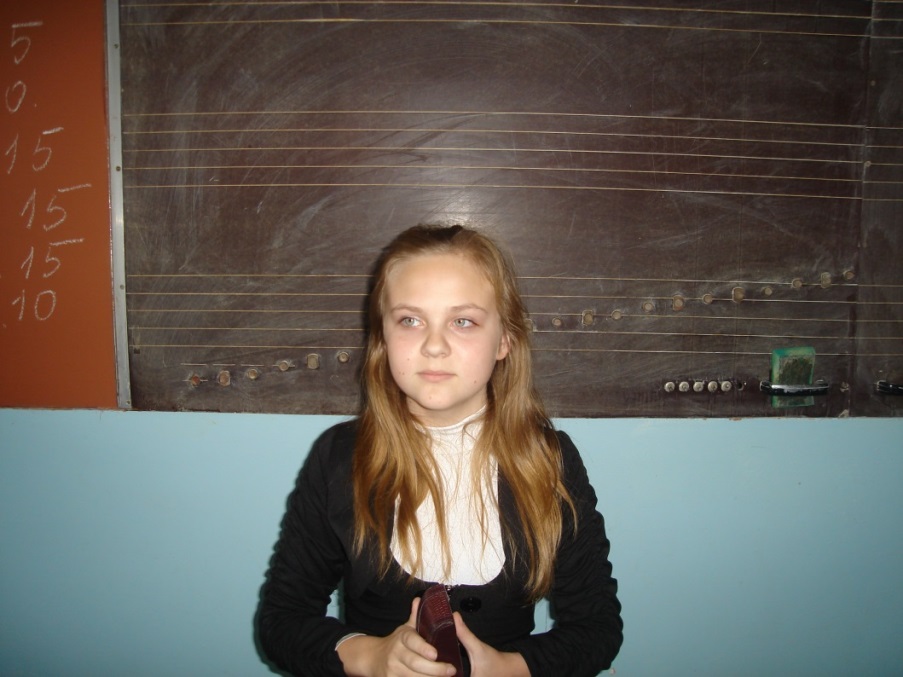 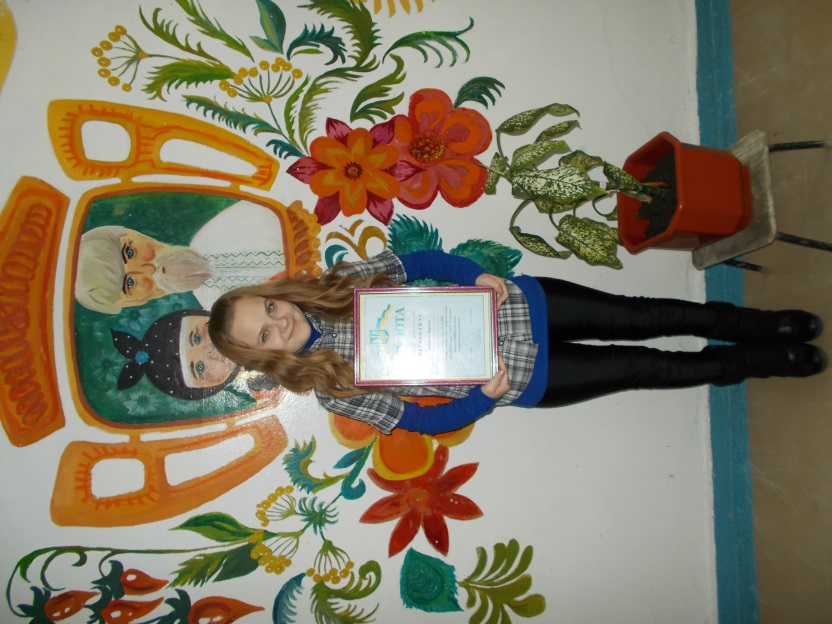 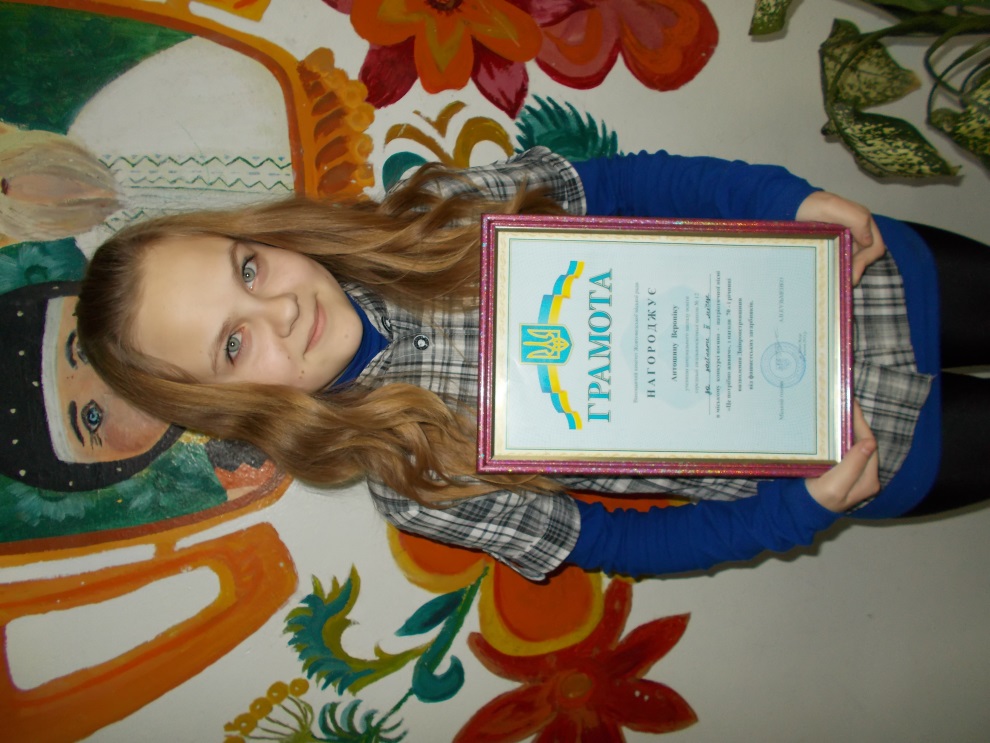 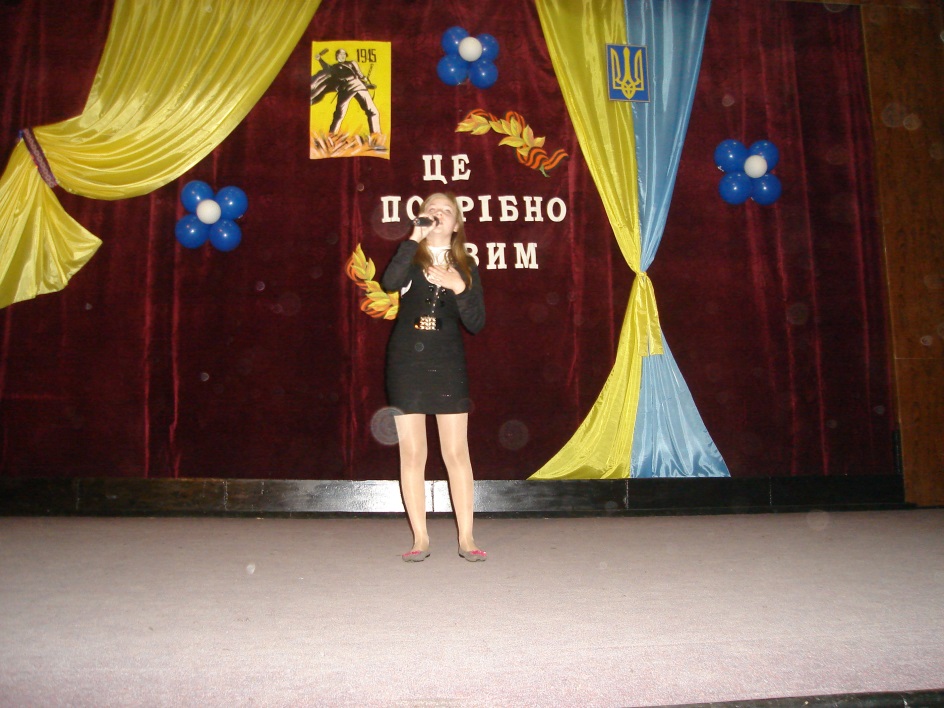 22
Участь гуртківців естрадної пісні 
у благодійному концерті 
15.11.2013
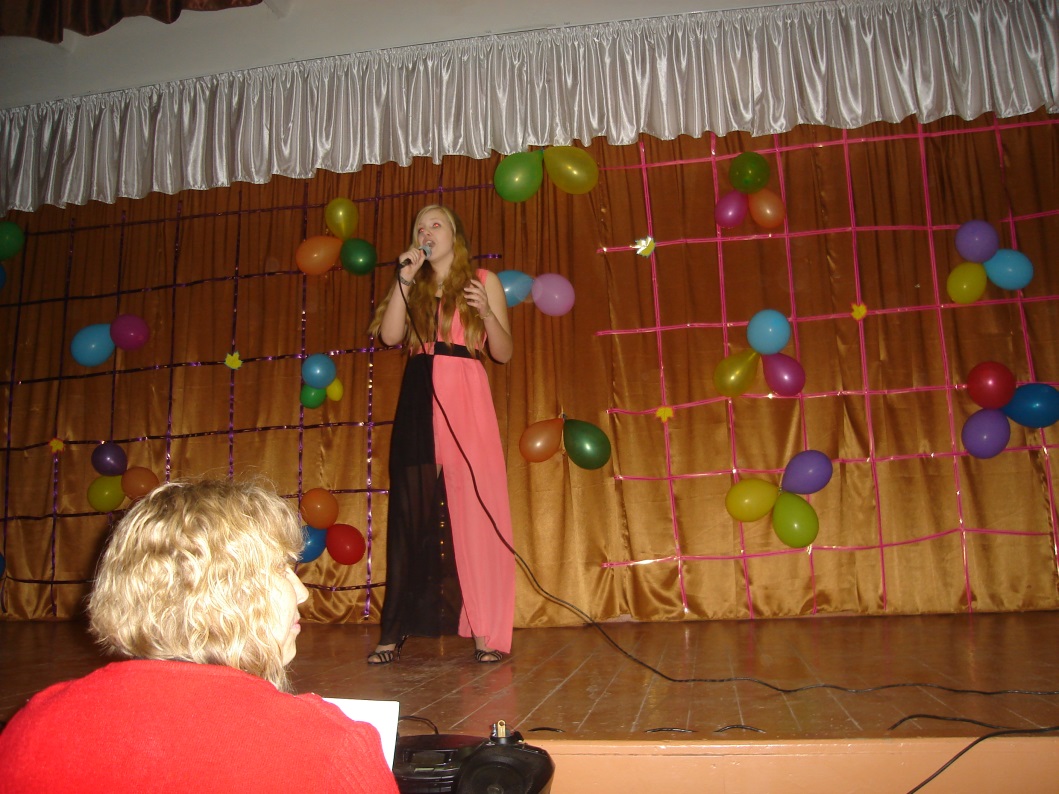 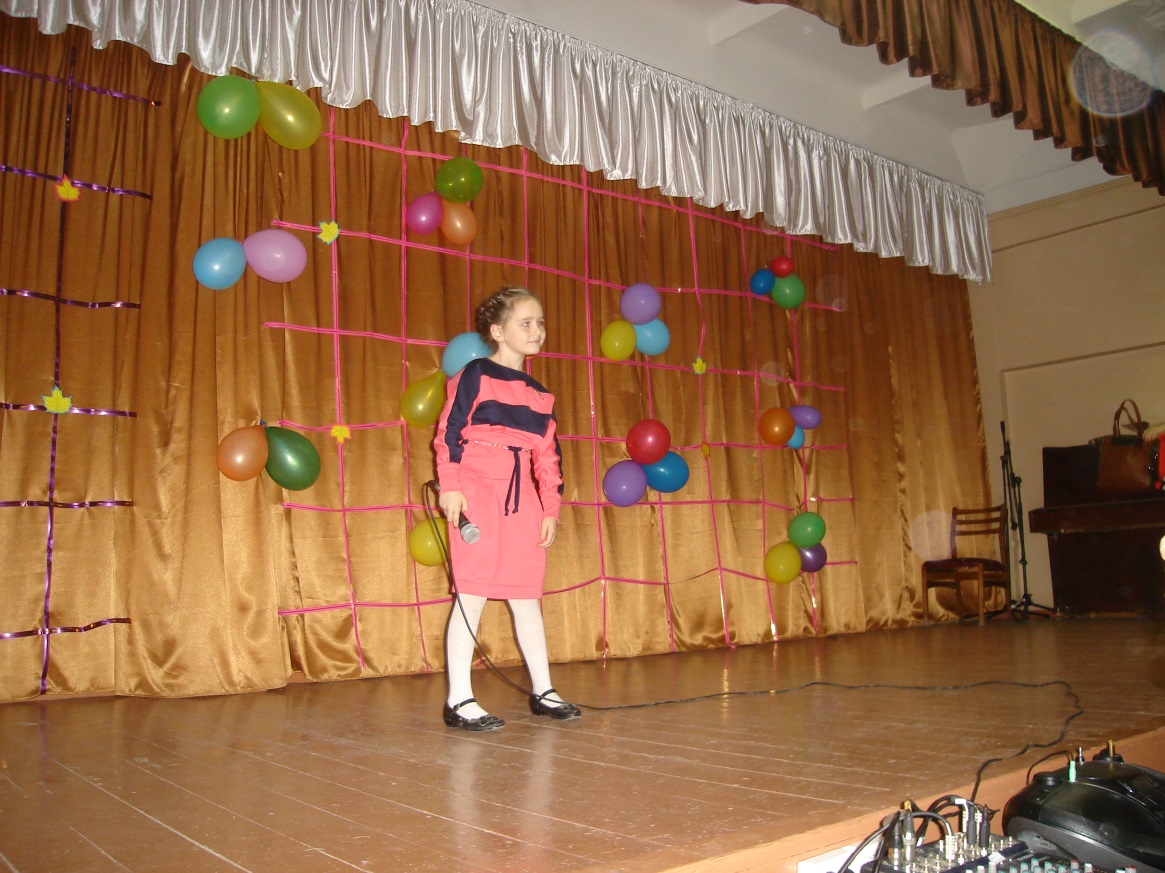 9 – А клас.
Козинська А.
«Не надо печалиться»
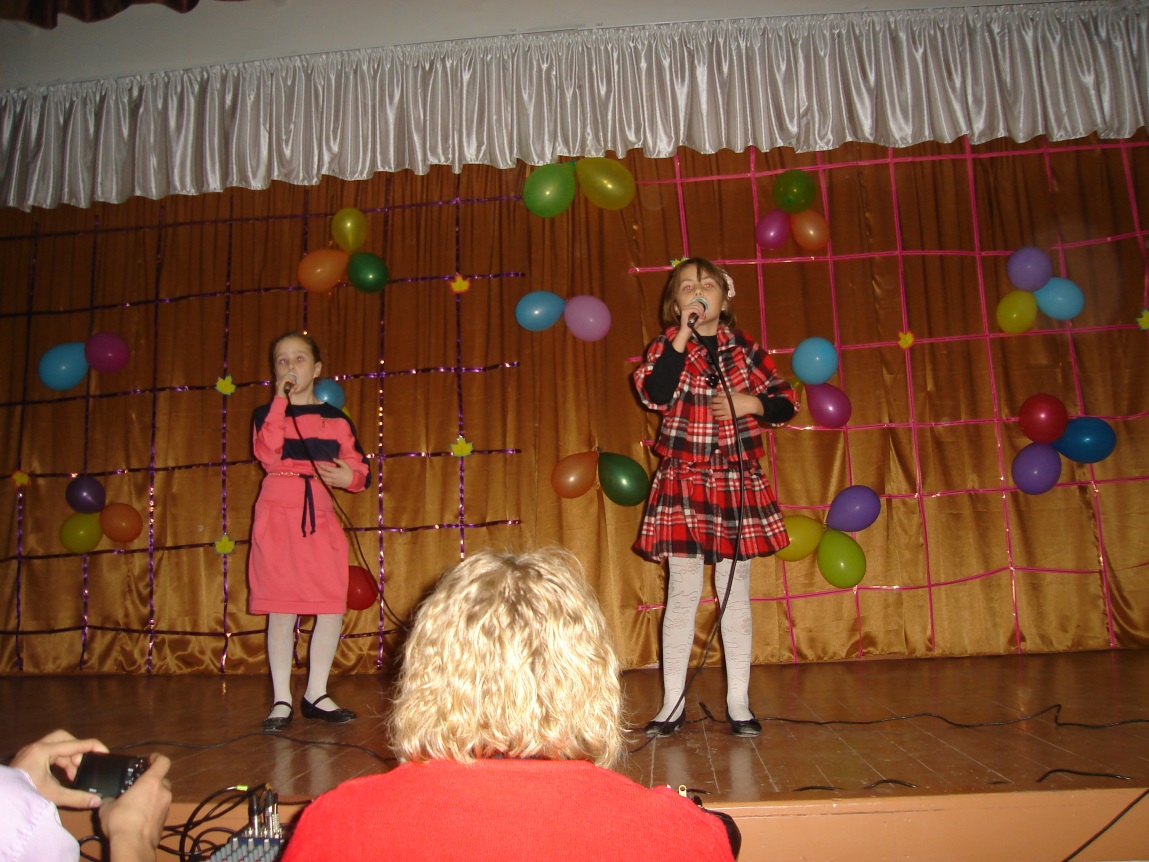 3 – Б клас. 
Фіс Л.
«Белые лебеди»
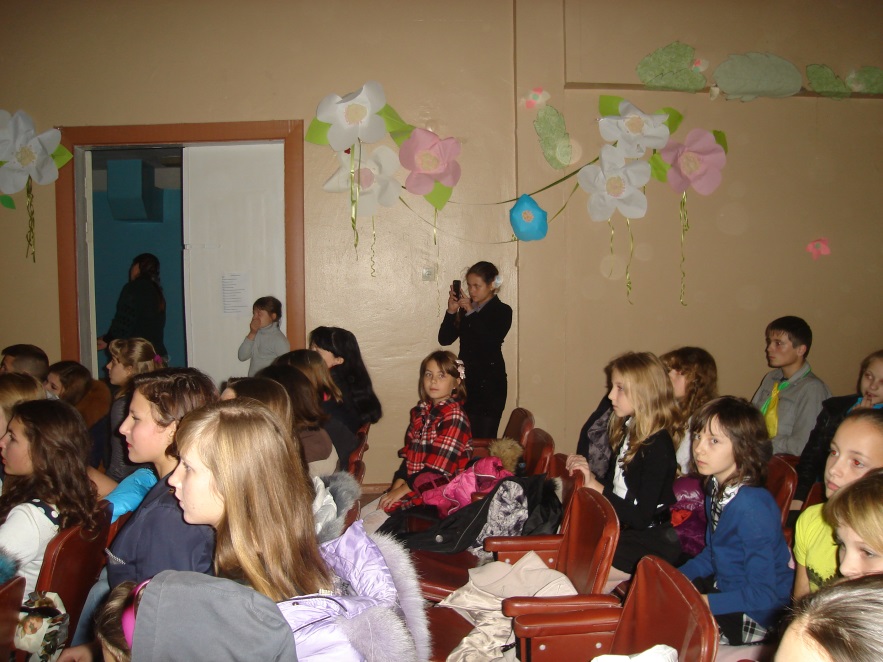 3 – б клас.
Фіс Л., Сиса К.
«Дві сестрички»
23
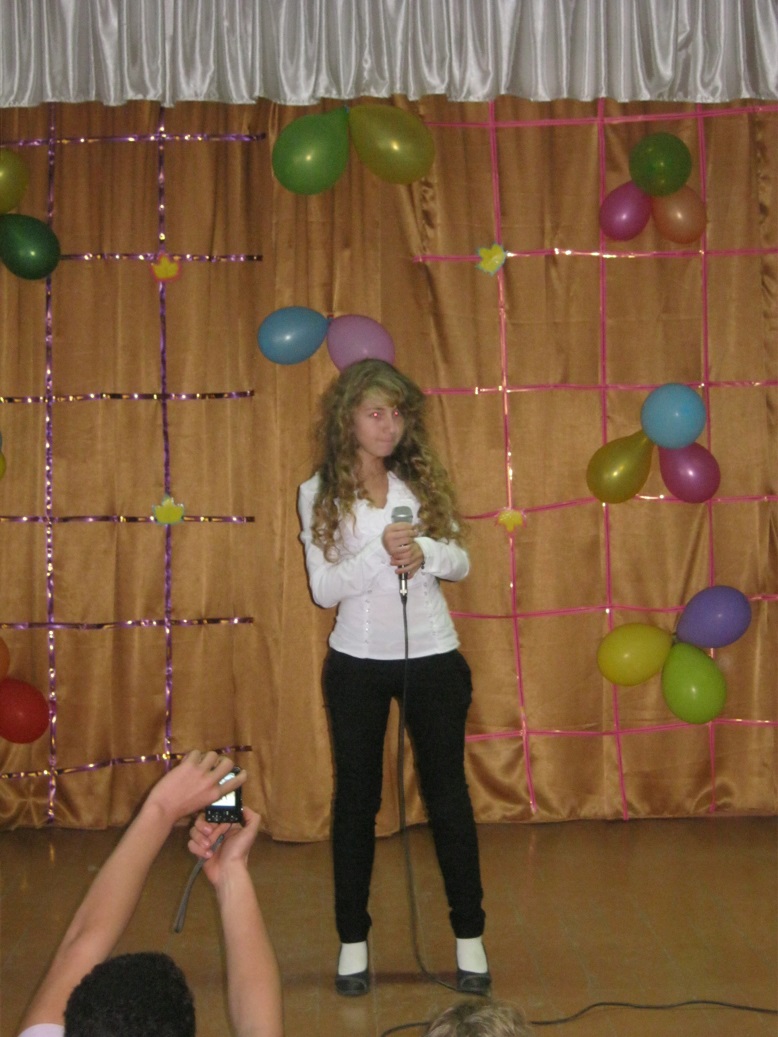 15.11.  2013р.
благодійний концерт
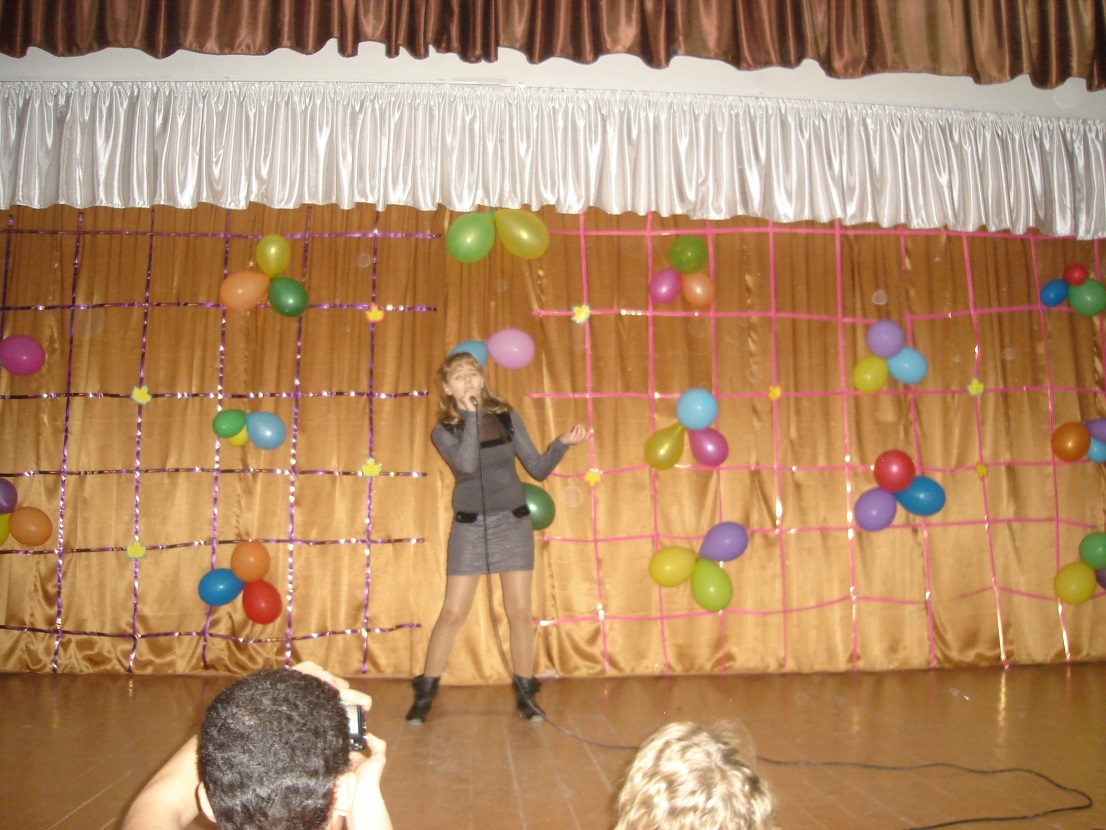 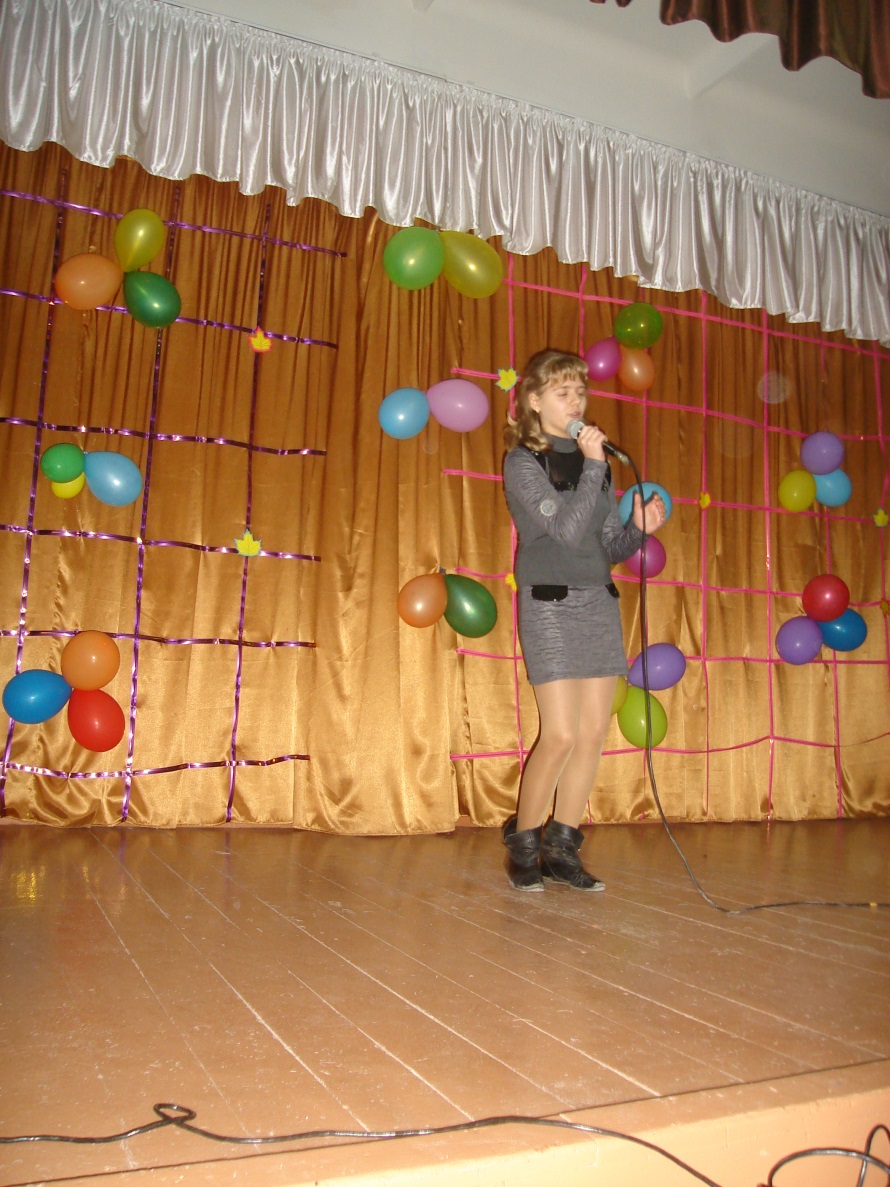 6 клас. 
Полюхевич Альона. 
«Діти сонця»
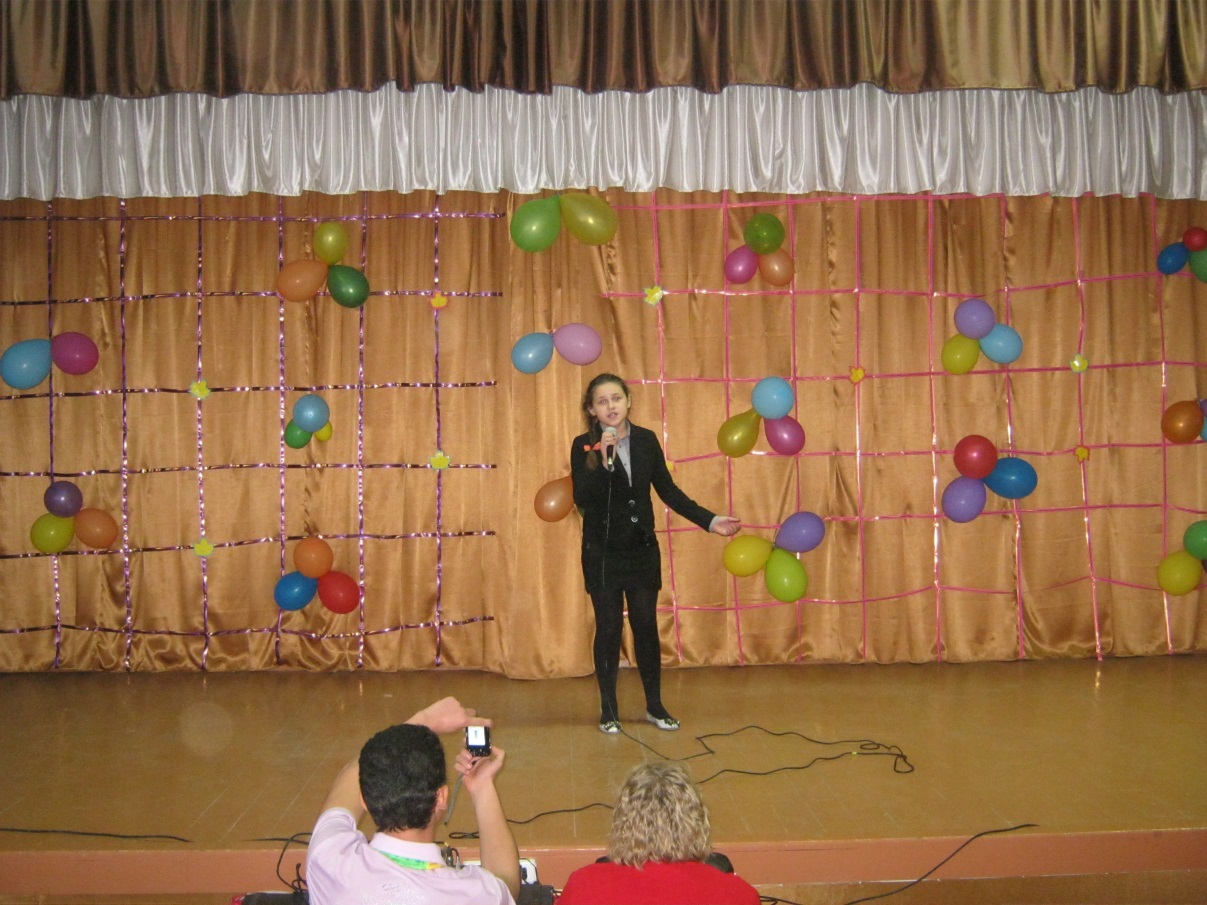 7 - А клас. 
Косенко Валерія.
«С первого взгляда»
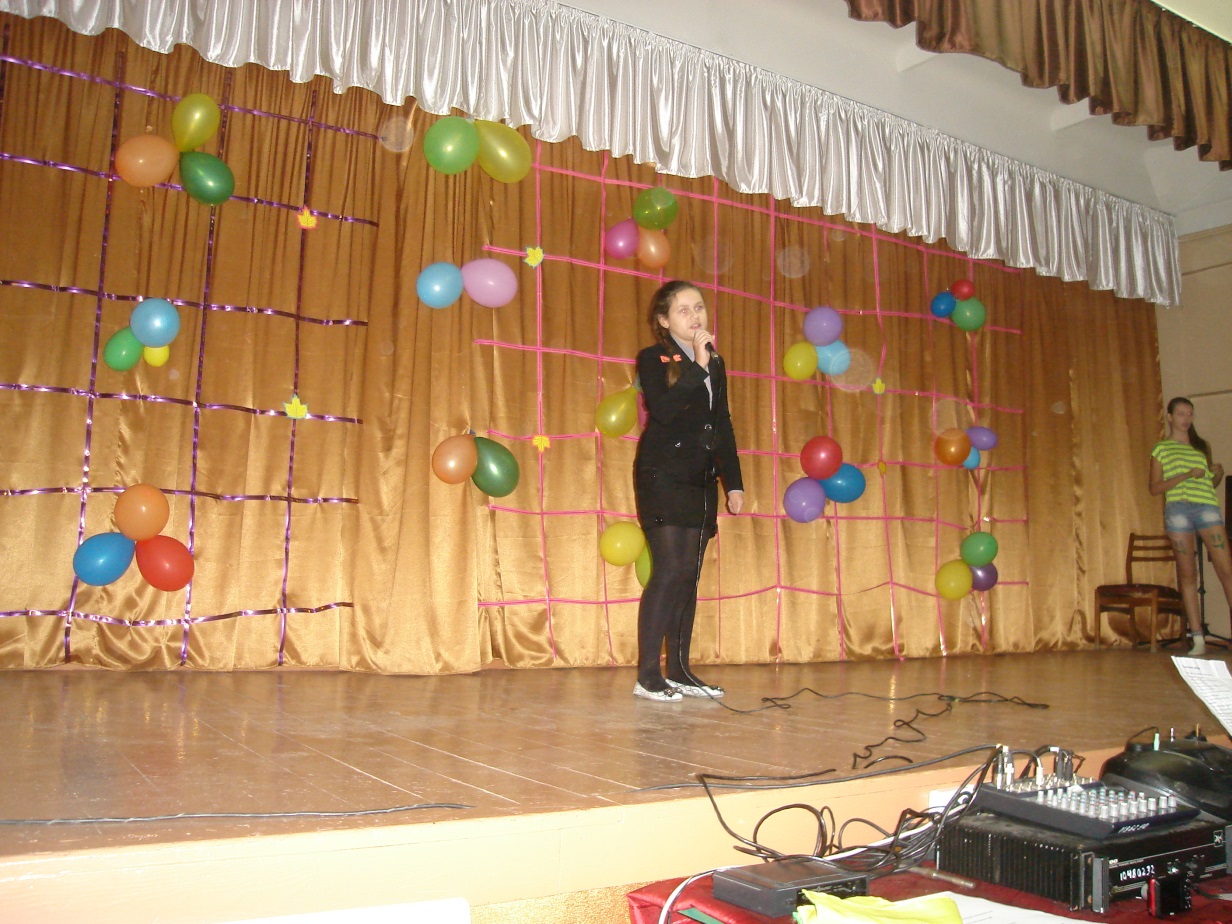 4 – Б клас
Іваненко Софія
«Капельки дождя»
24
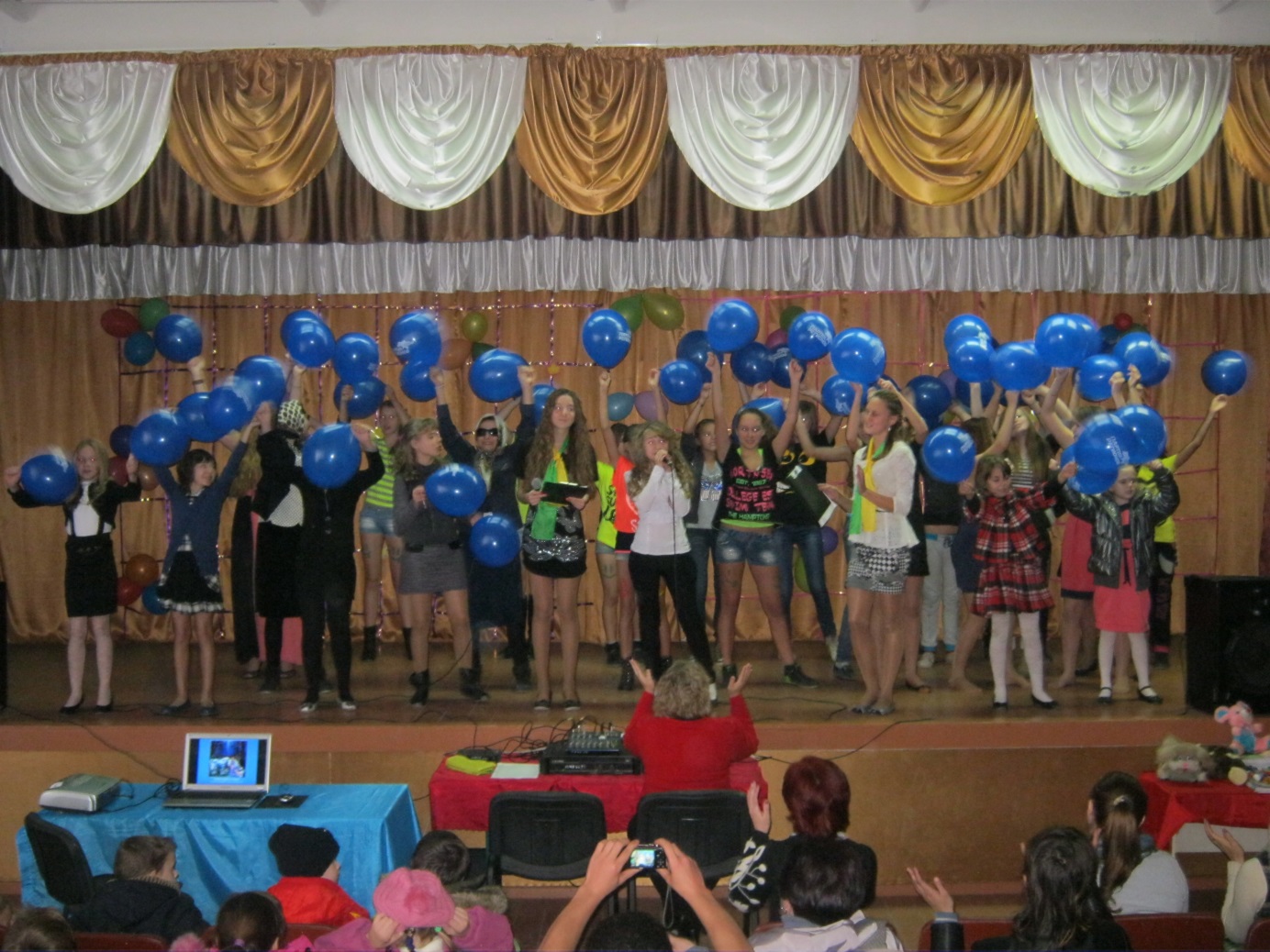 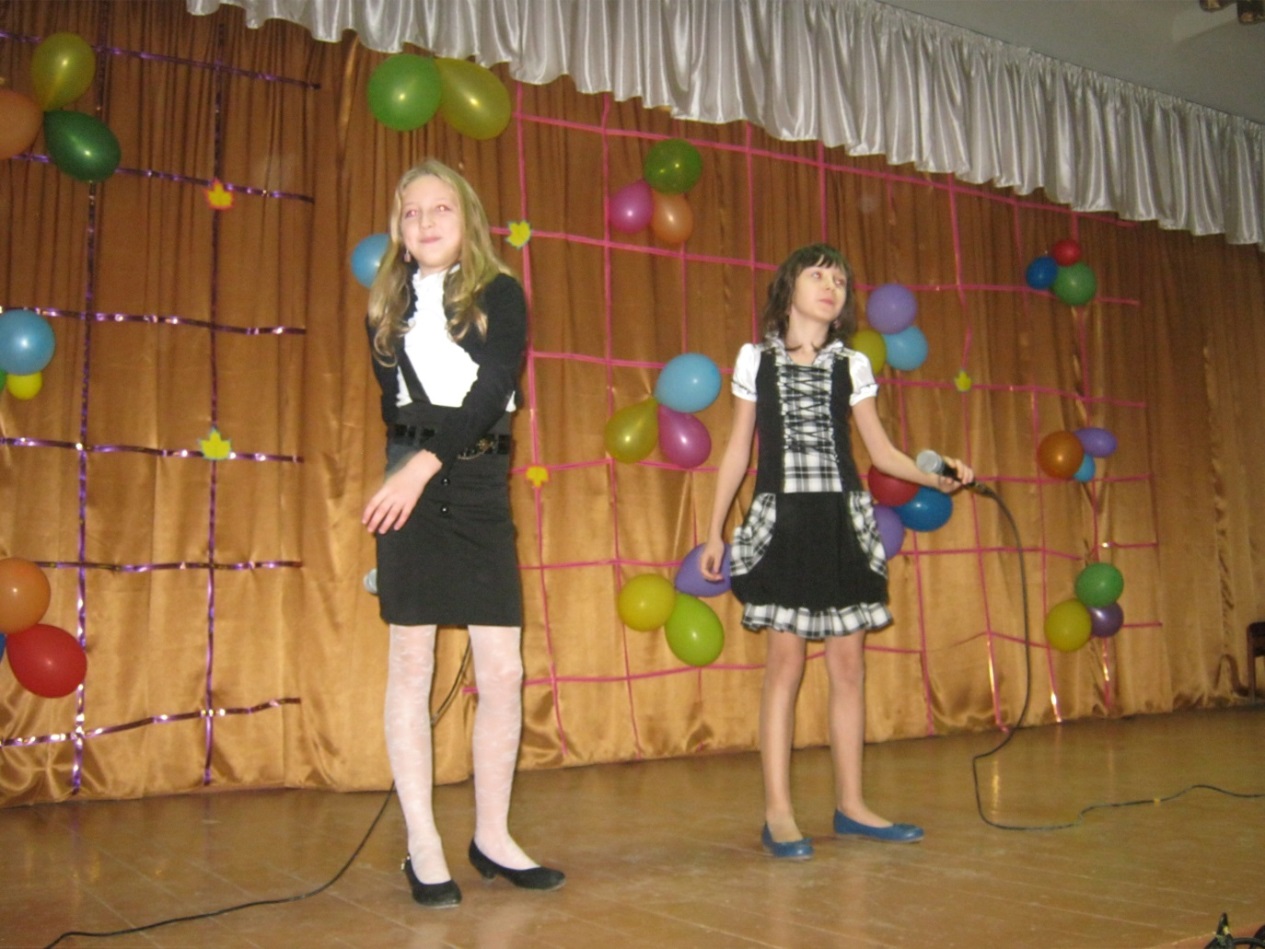 15.11. 2013р. 
благодійний концерт
Мельничук Карина,
 Спінчевська Поліна
«Улетают сны»
5 – А клас
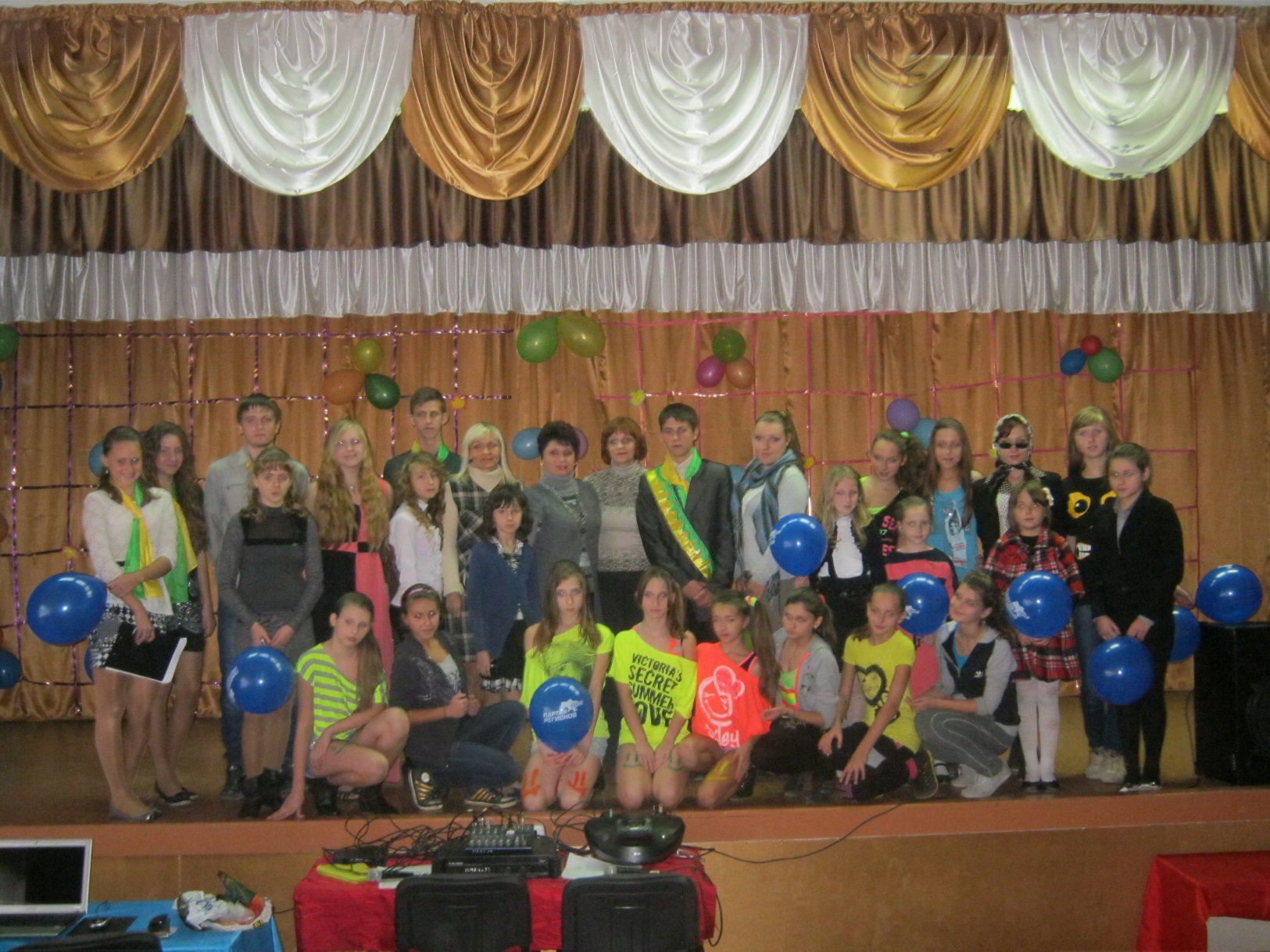 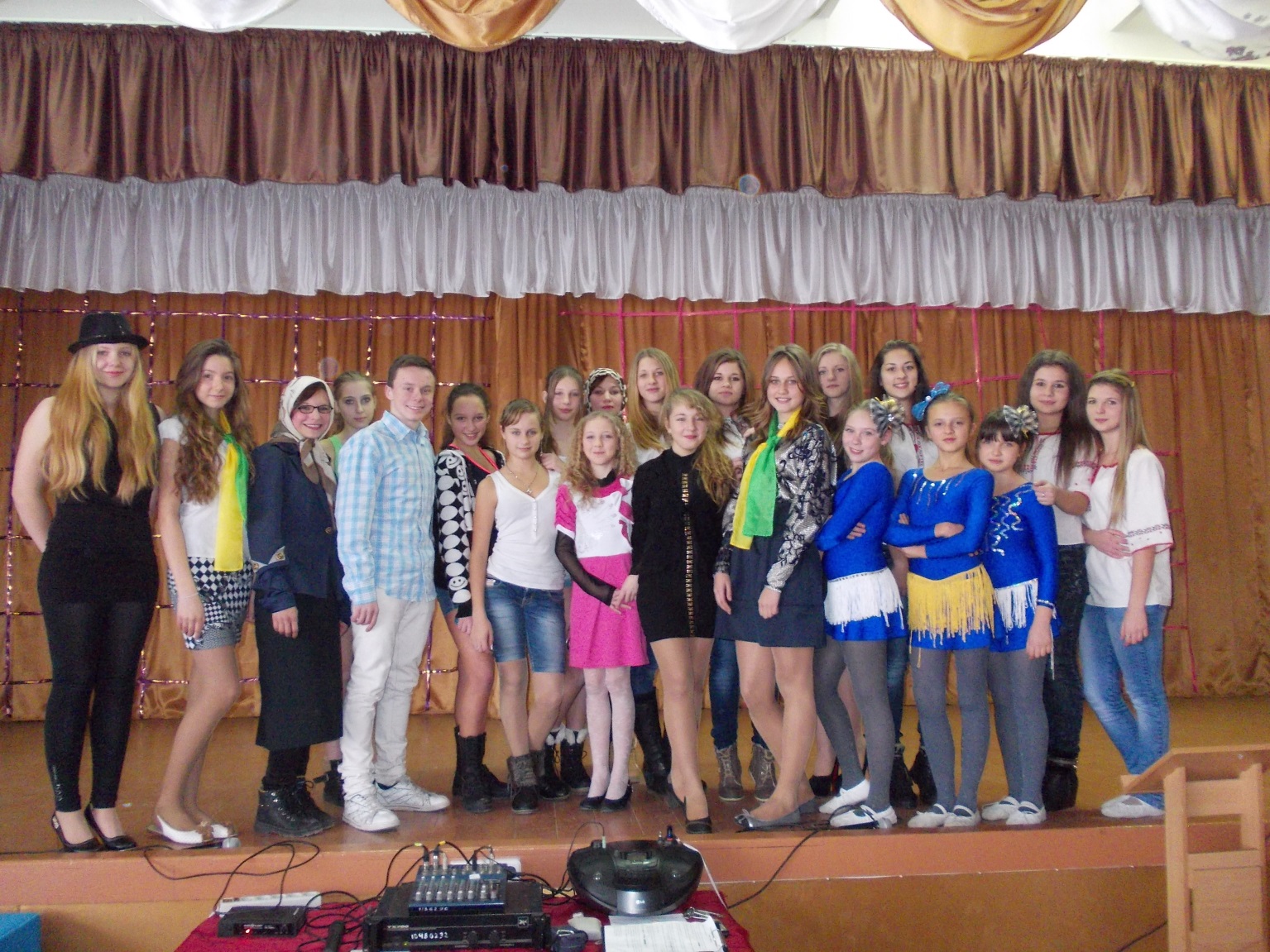 15.11. 2013р. , 12.12.2013р.
благодійний концерт
Благодійний концерт 12.12.2013р.
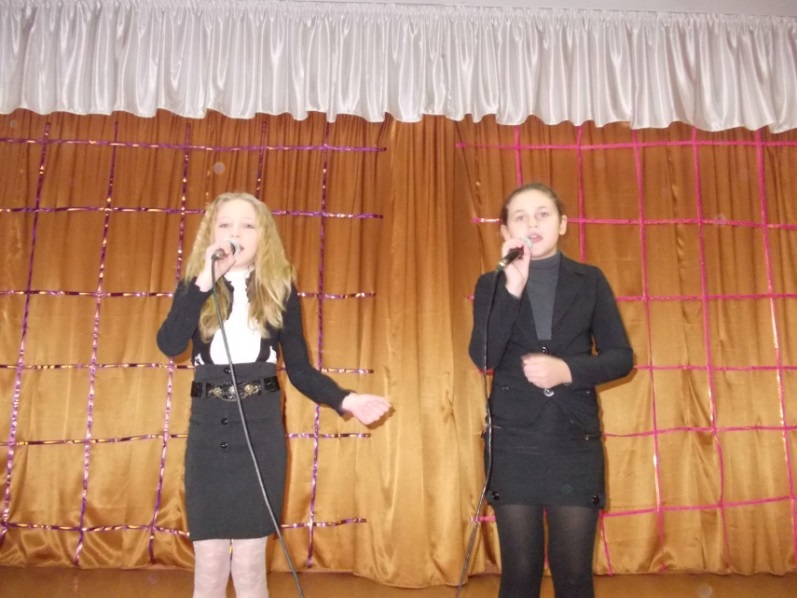 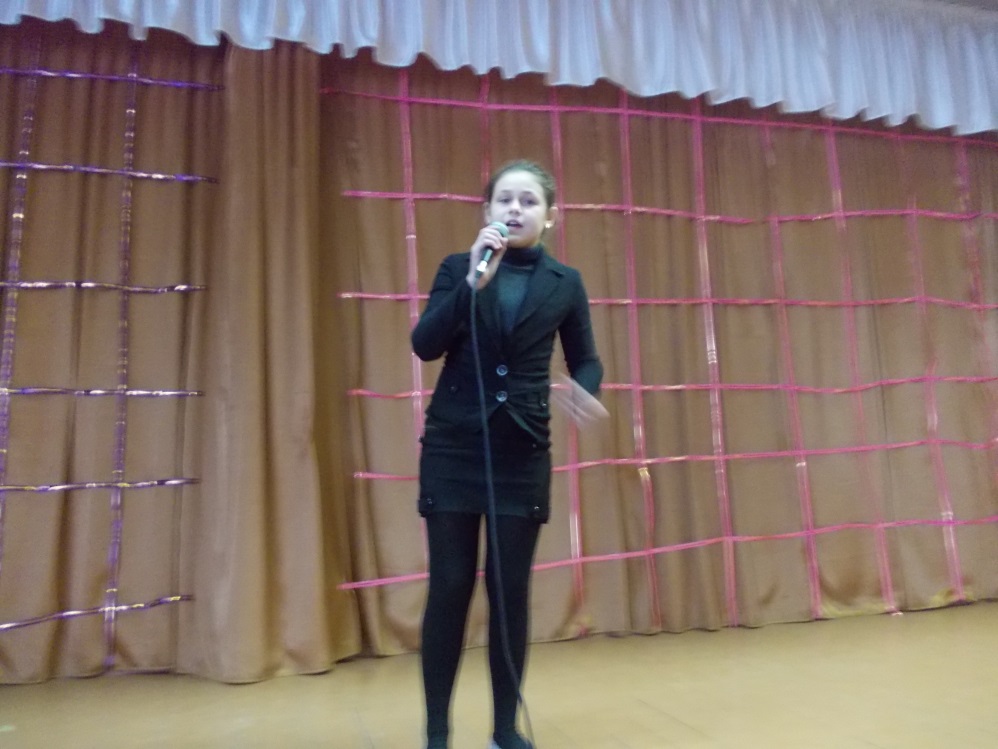 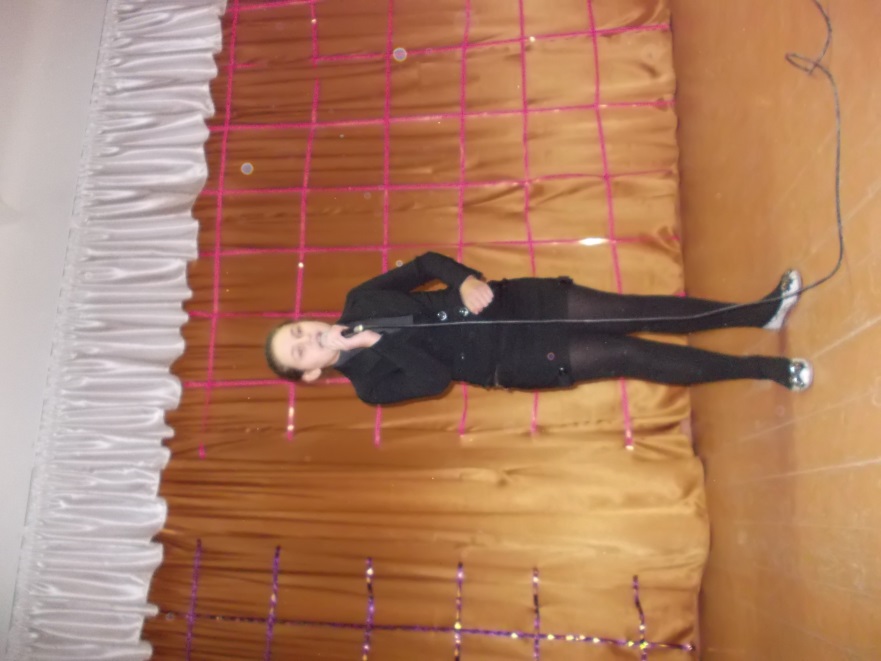 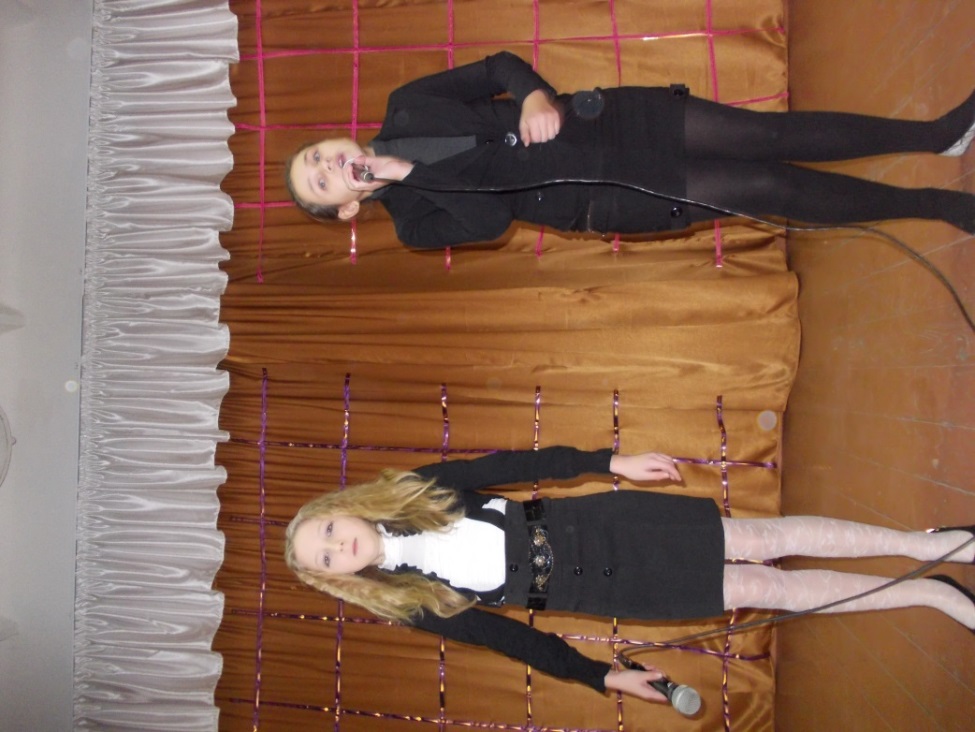 Іваненко С.4 клас
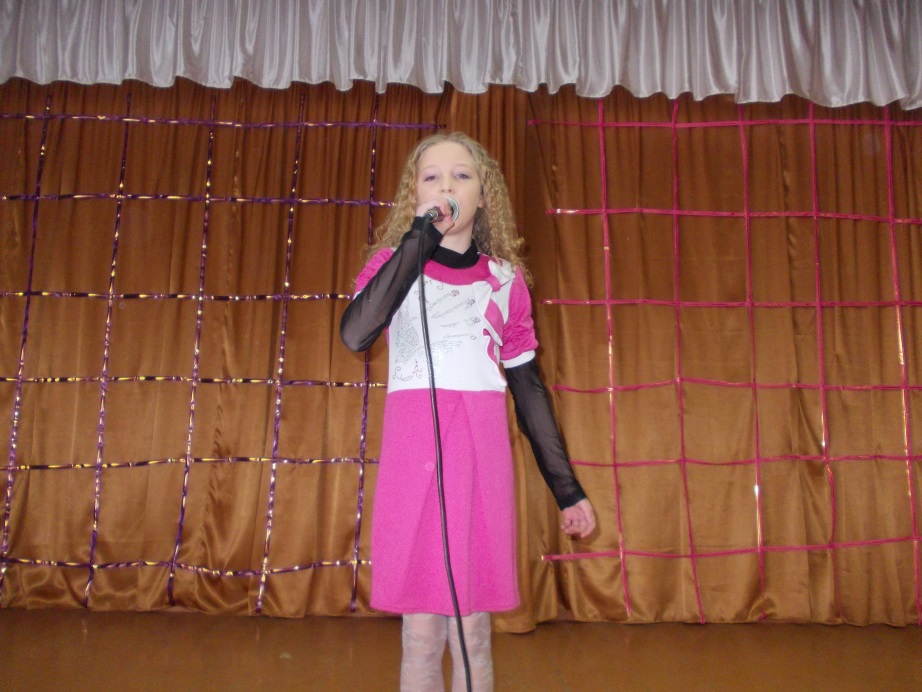 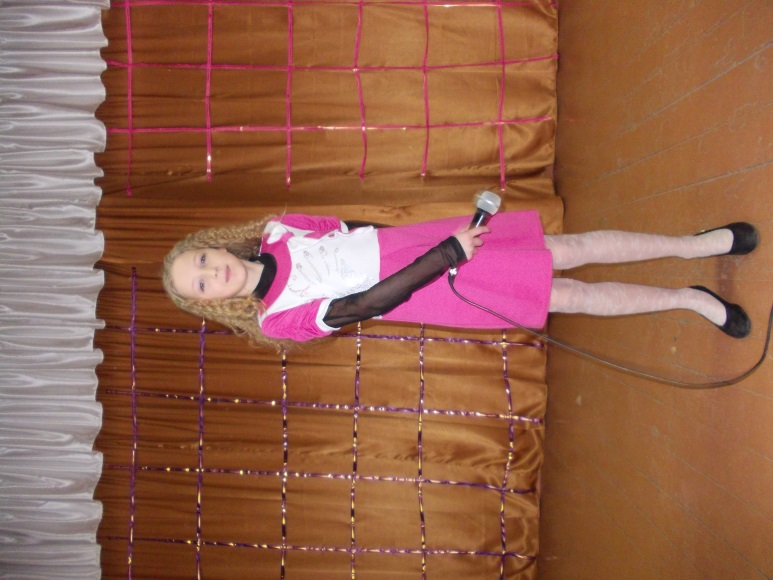 27
Мельничук К.5 клас
Іваненко С. 4 клас
Мельничук К.5 клас
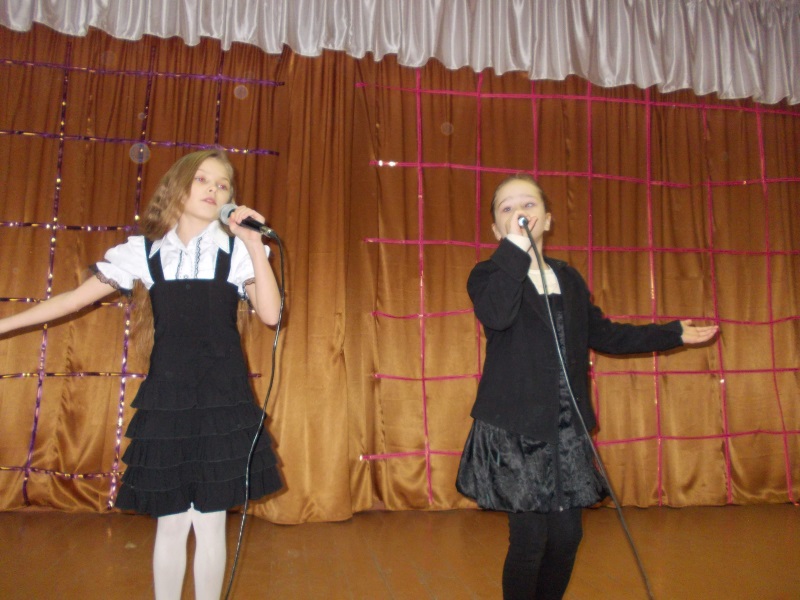 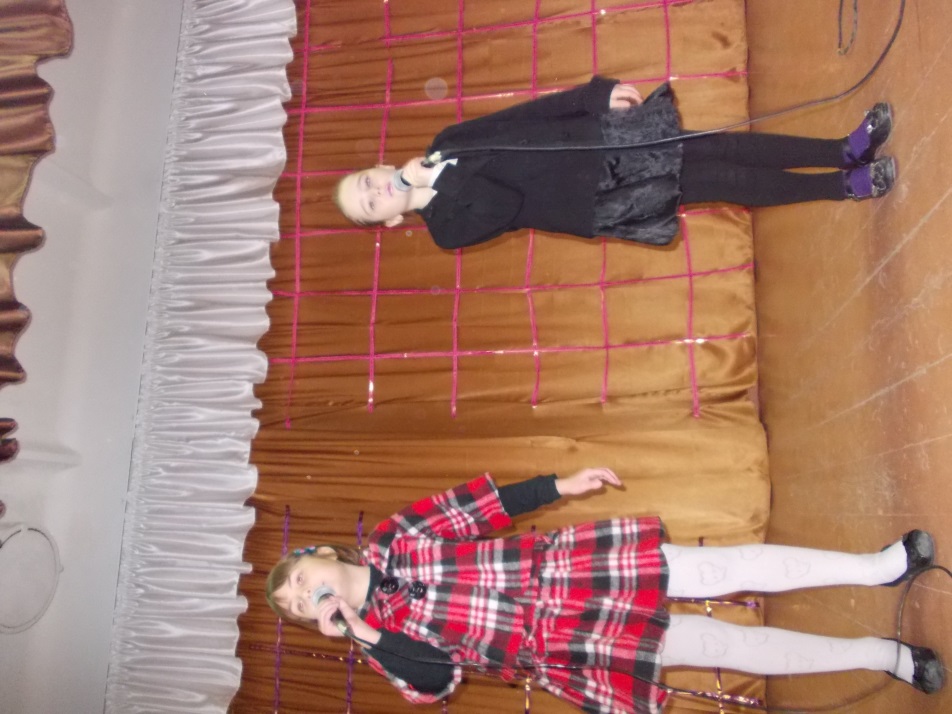 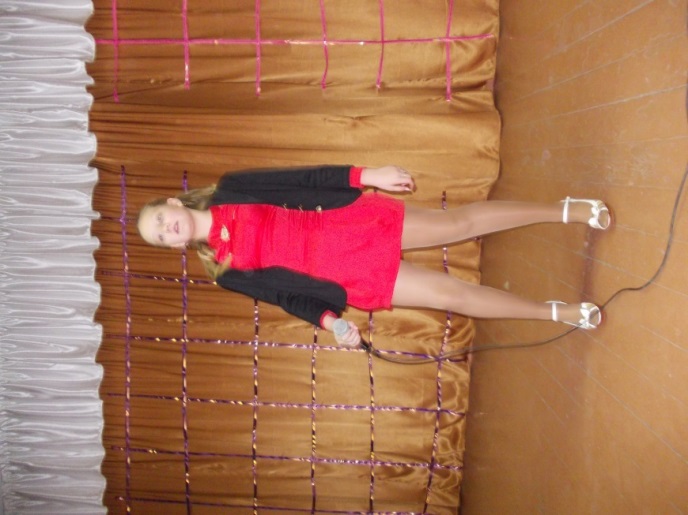 Чернявська Т. 6 клас
Амброзяк А., Фіс Л. 3клас
Сиса К., Фіс В. 3 клас
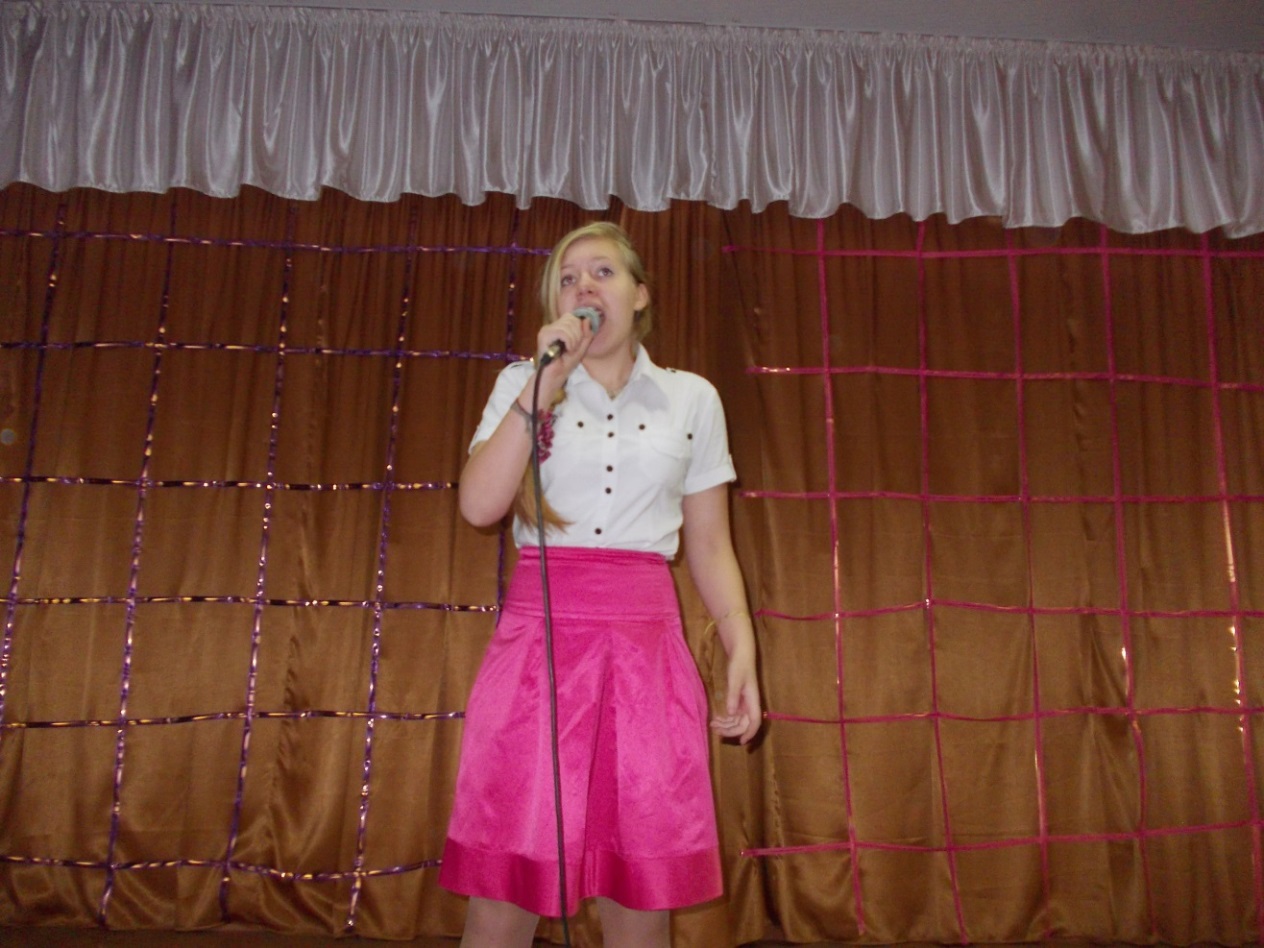 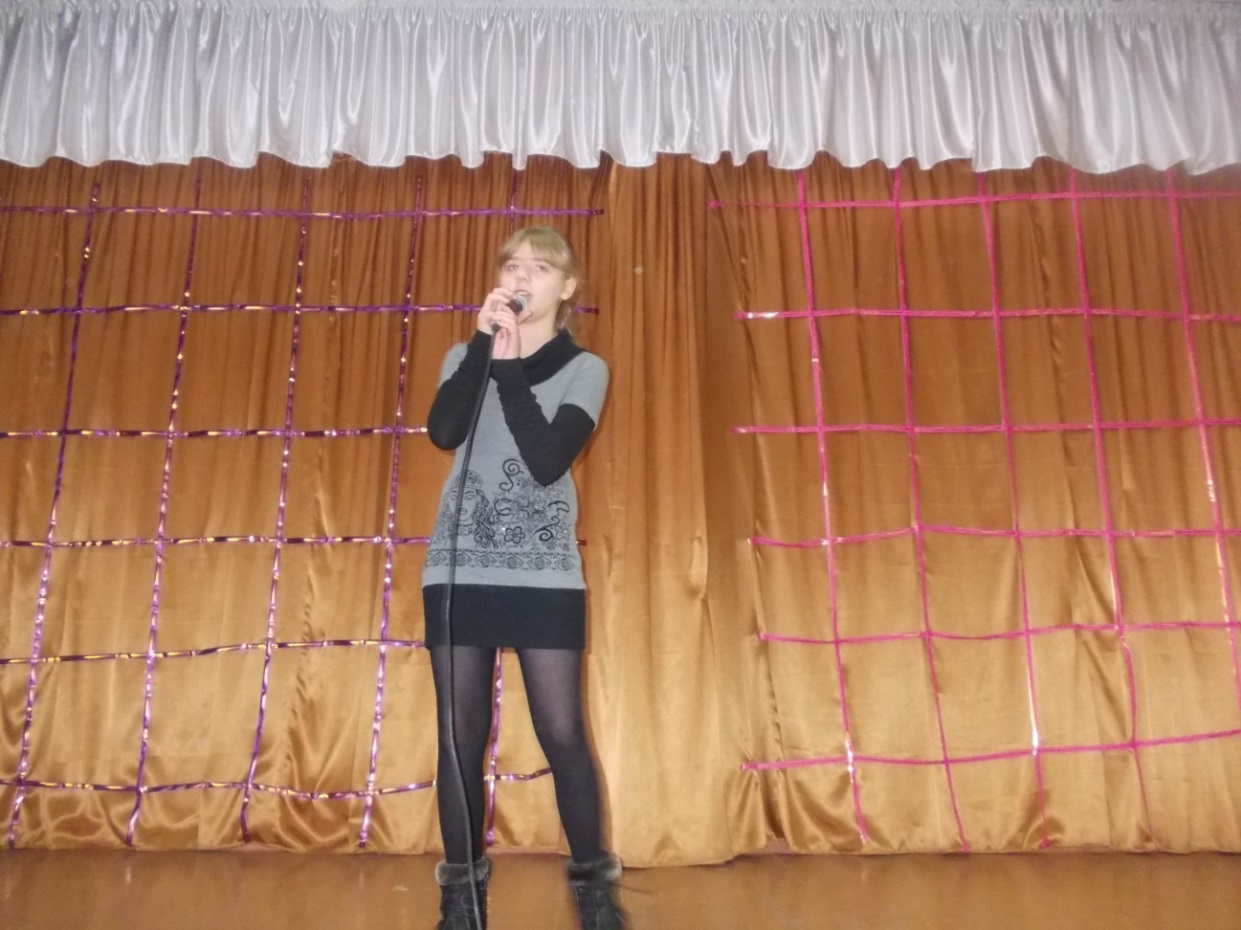 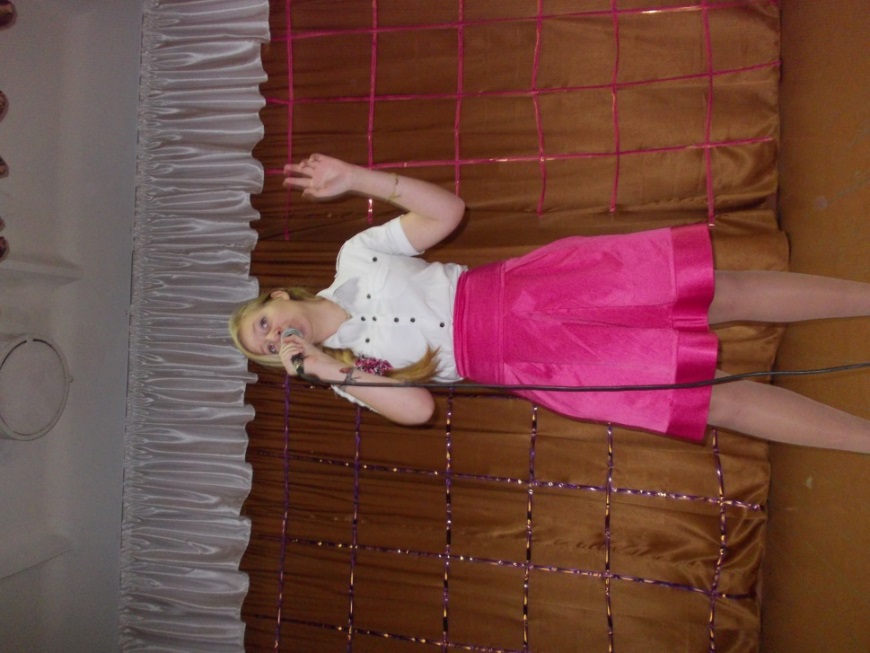 28
Козинська А. 9 клас
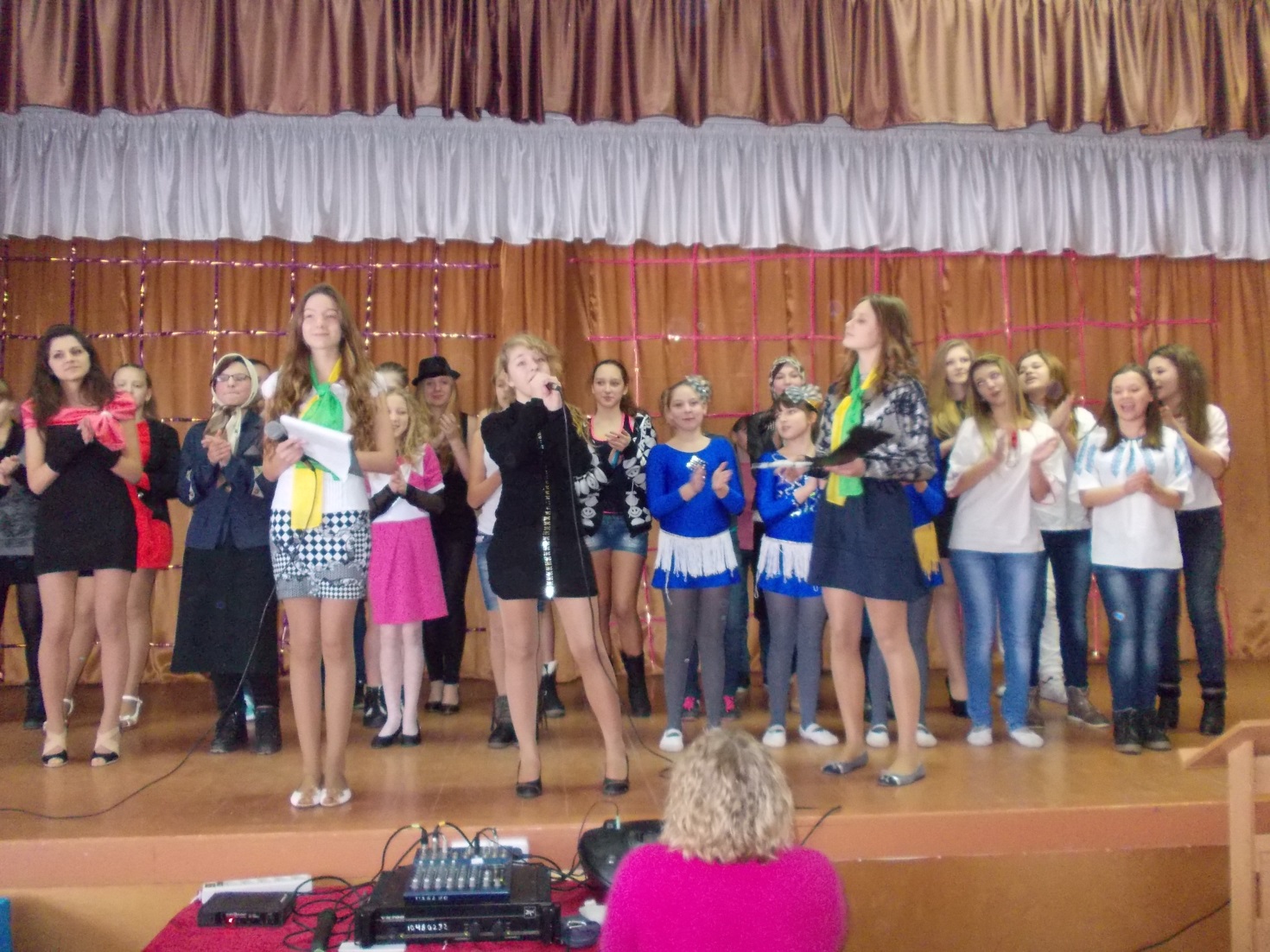 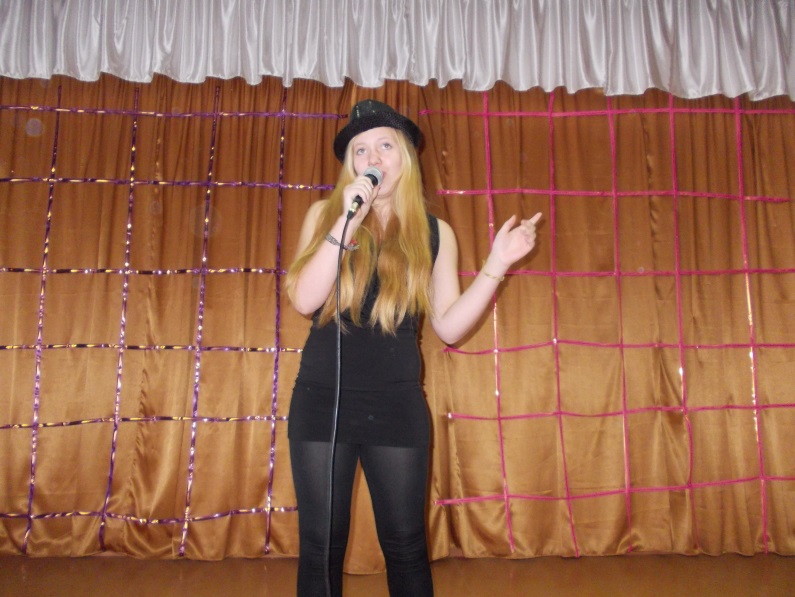 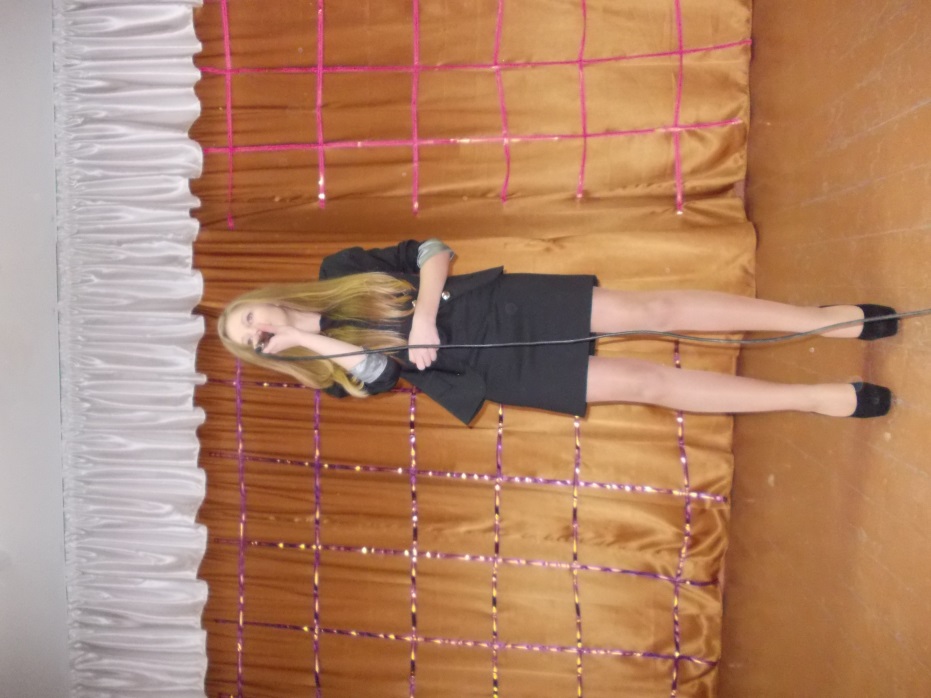 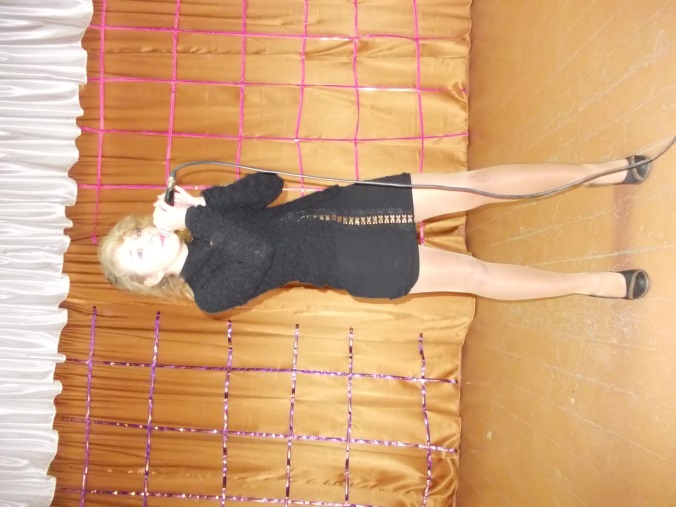 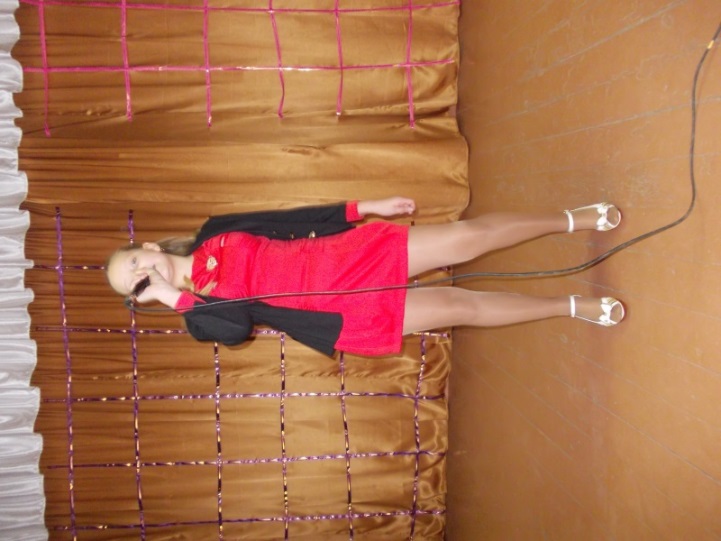 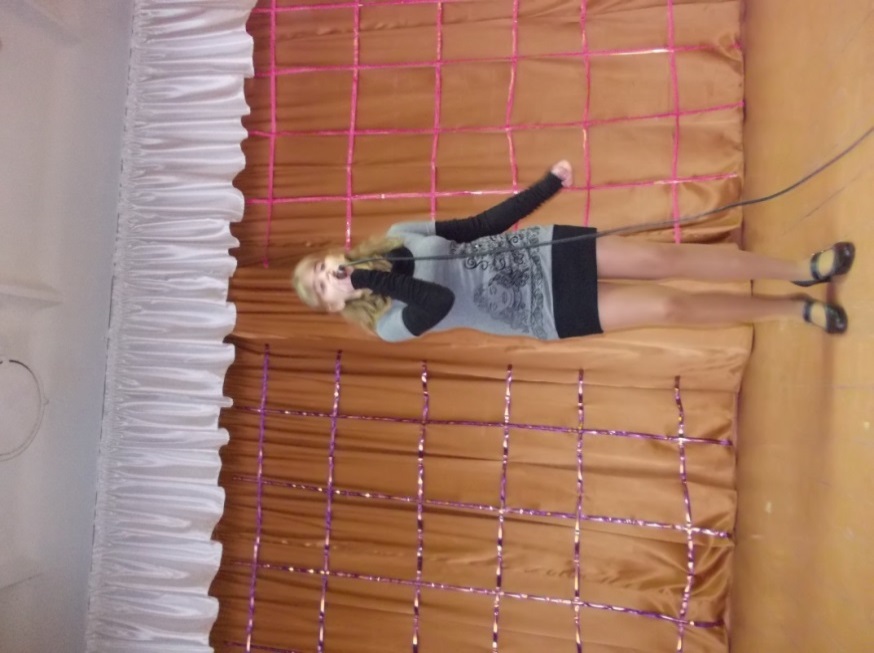 29
«Святий Миколай»
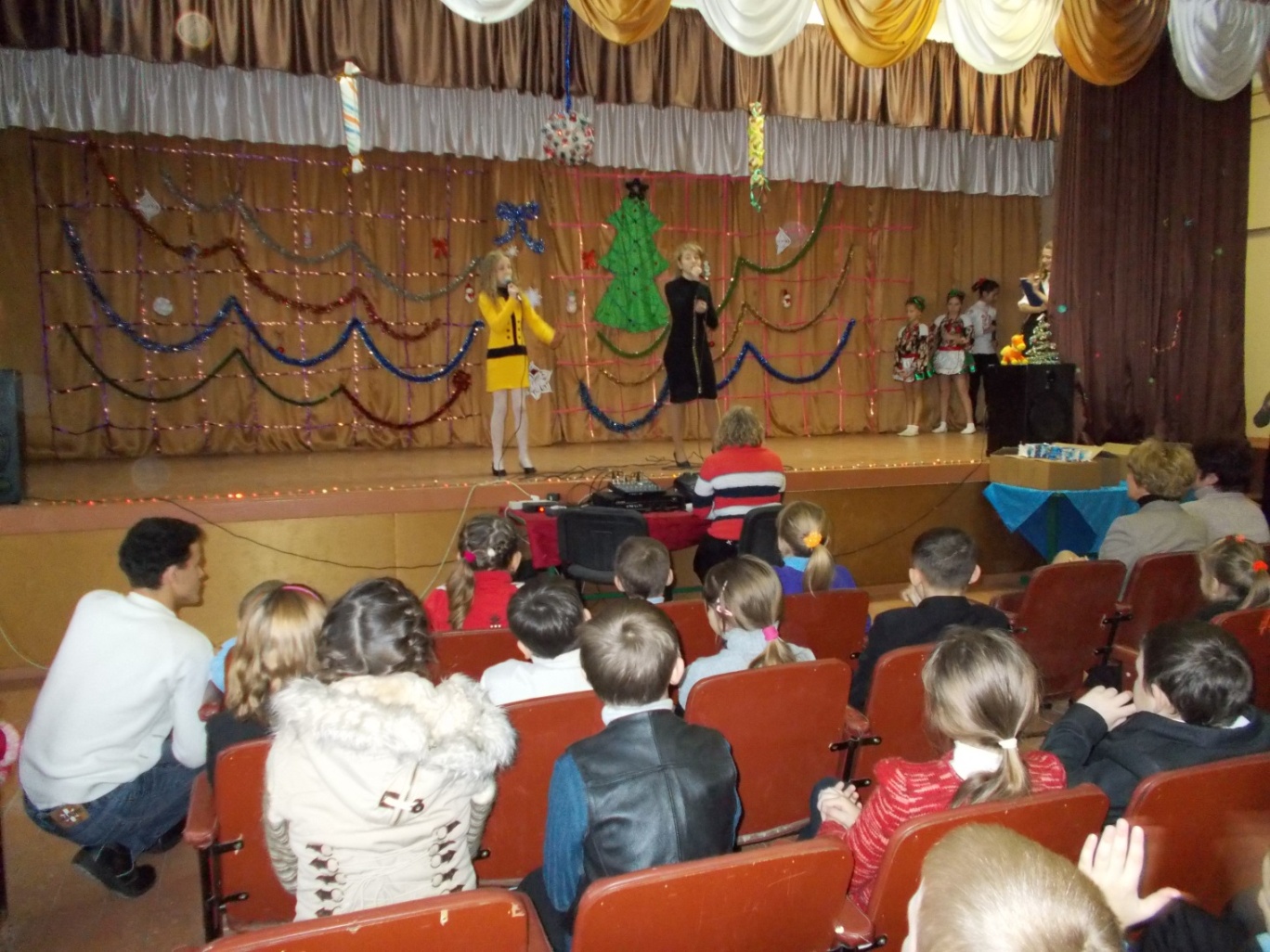 19.12.2013рік
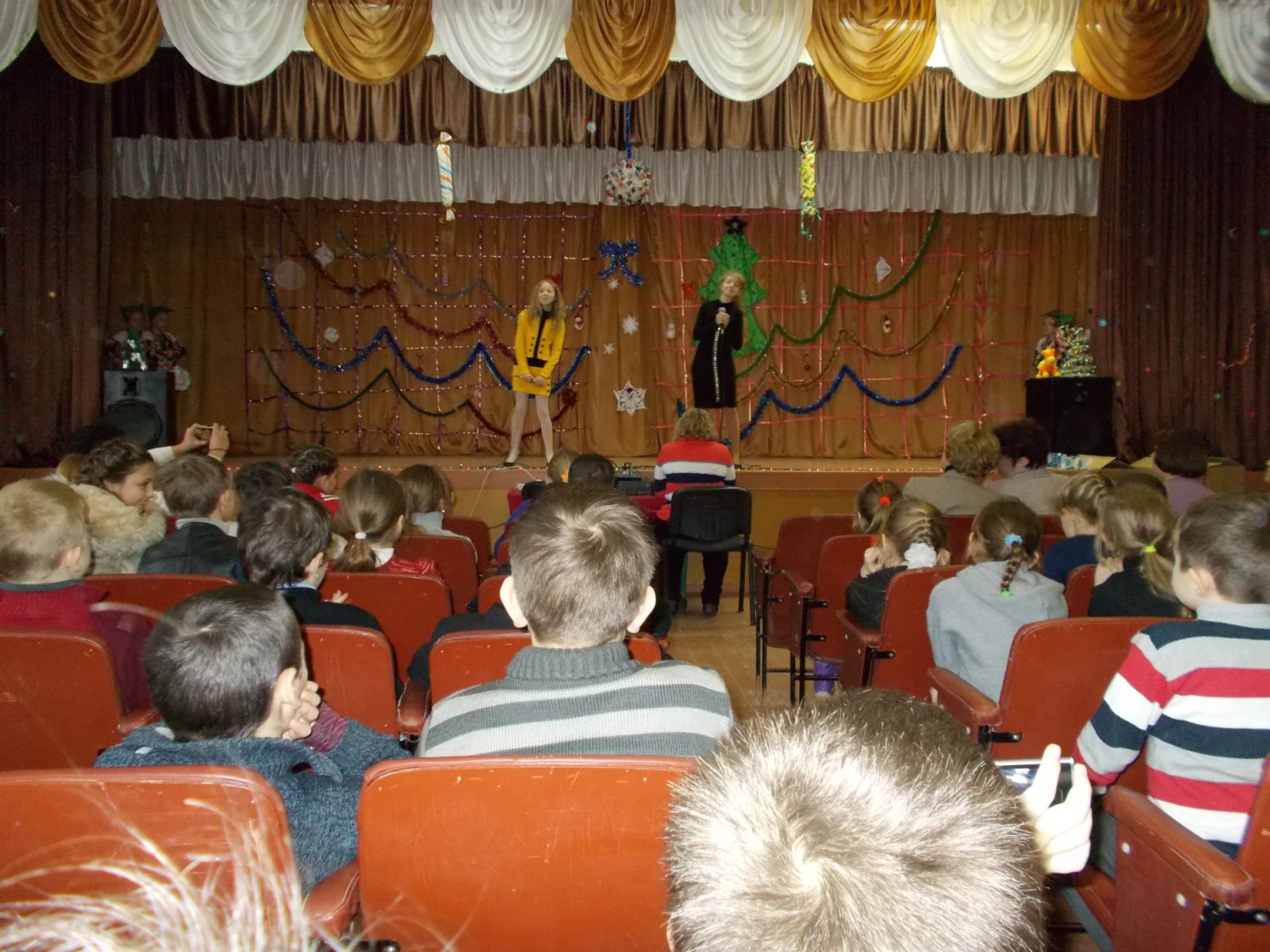 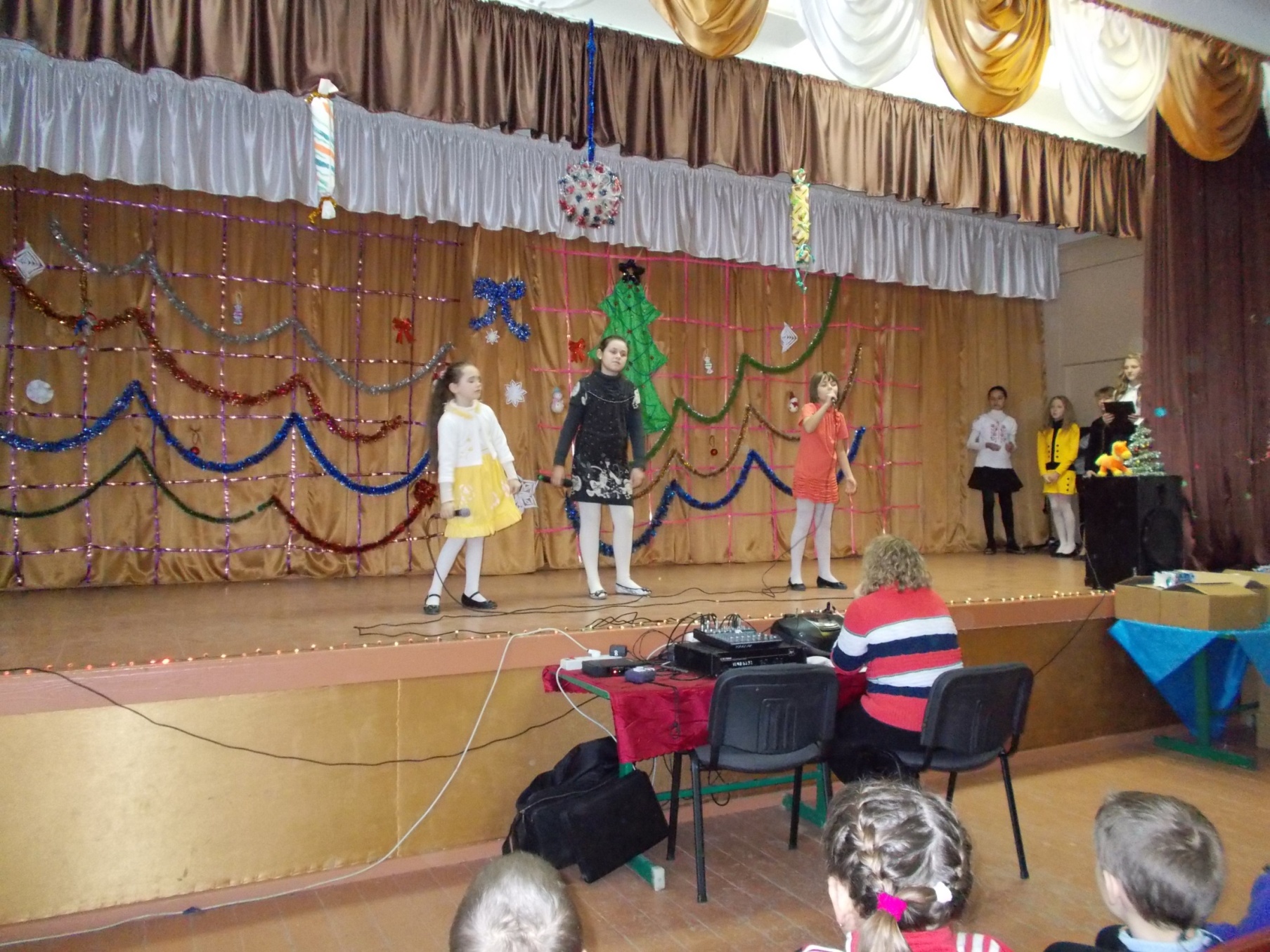 Мельниук к. 5 клас
Косенко Л. 7 клас
«Під Новий рік»
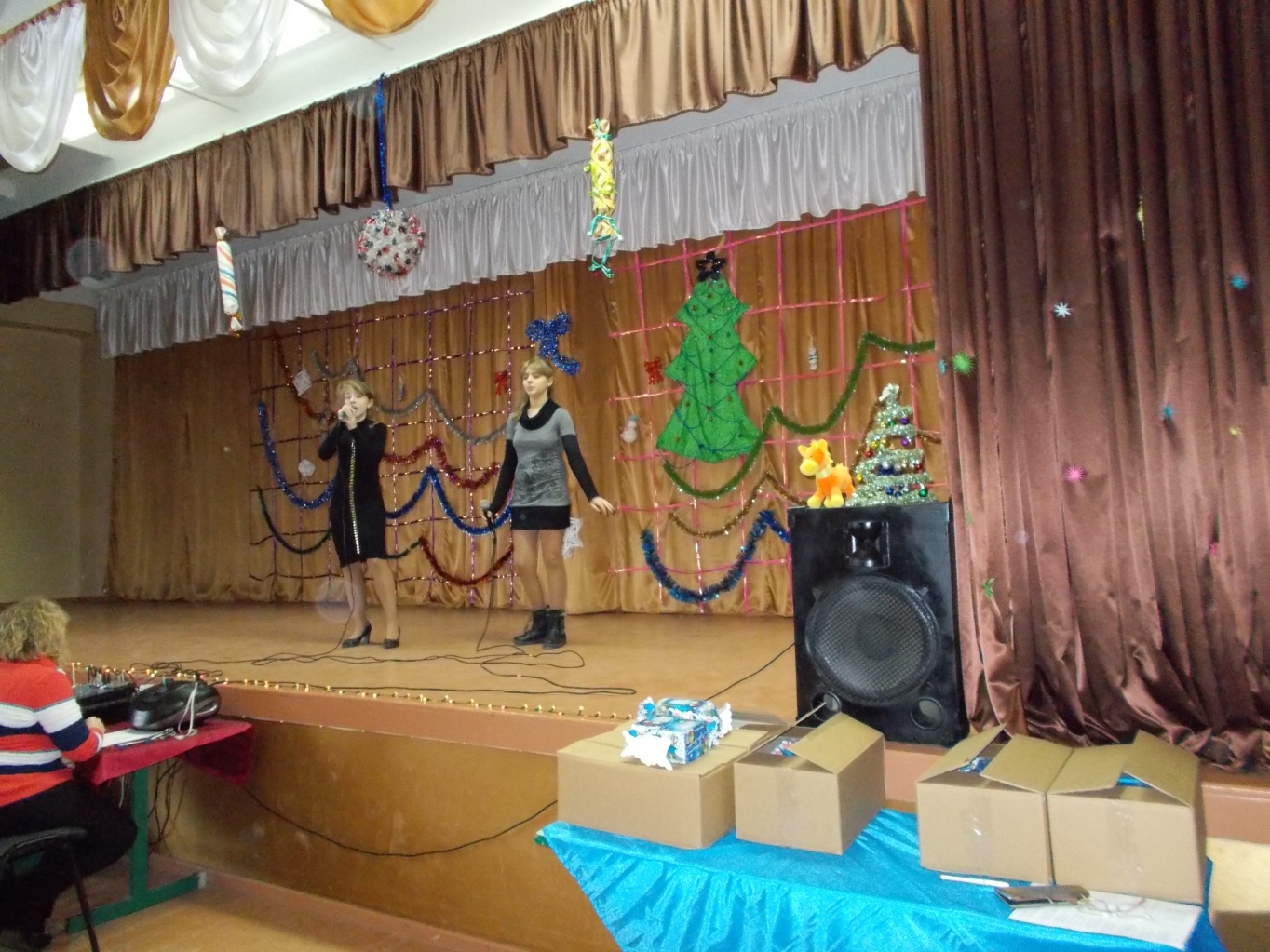 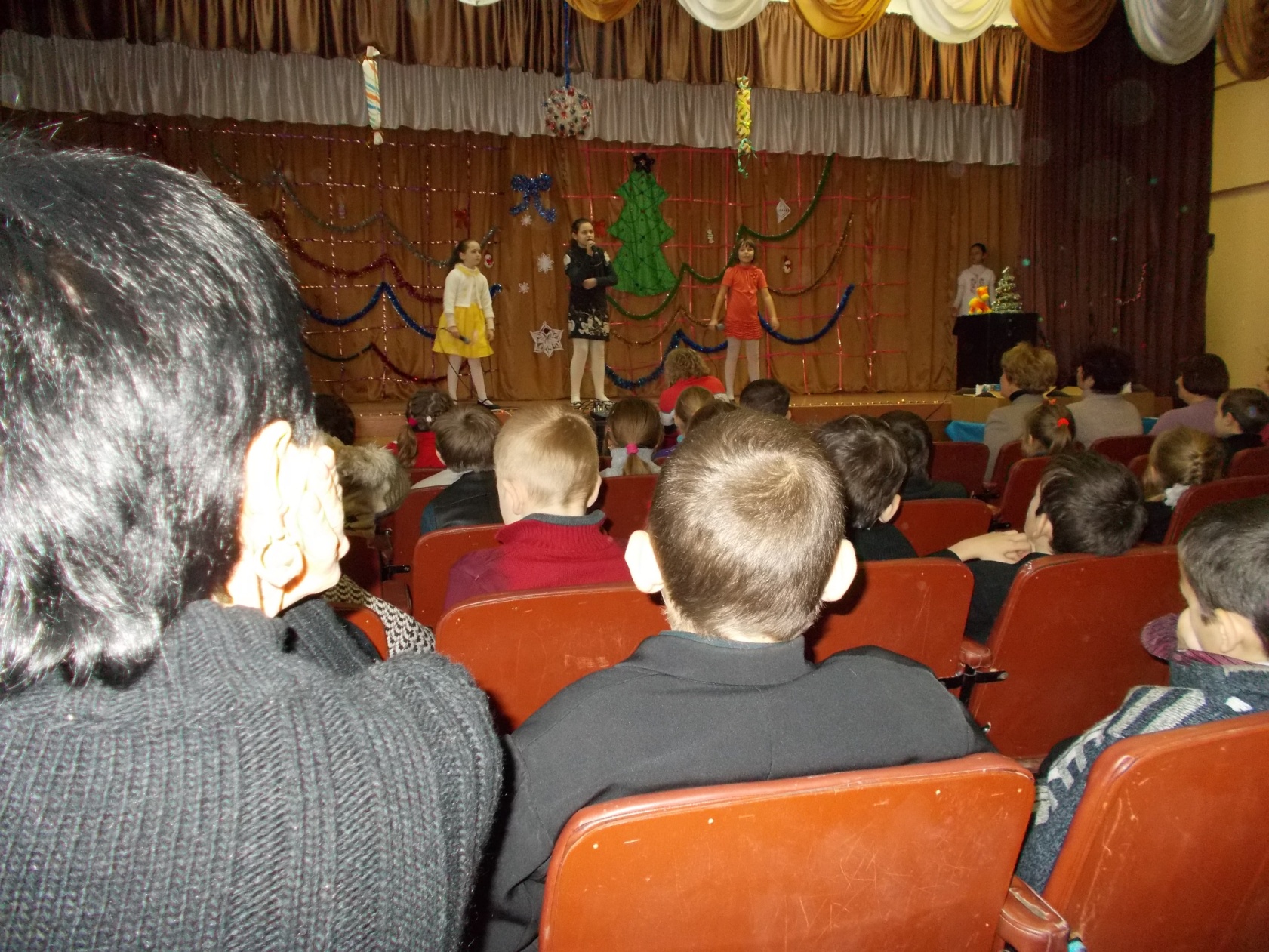 Полюхевич А. 6 клас
Косенко Л. 7 клас
«Побажання»
Фіс В., Сиса К., 3 клас
Іаненко С. 4 клас
«Святий, святий Миколай»
30
Вітання з Новим роком 2014
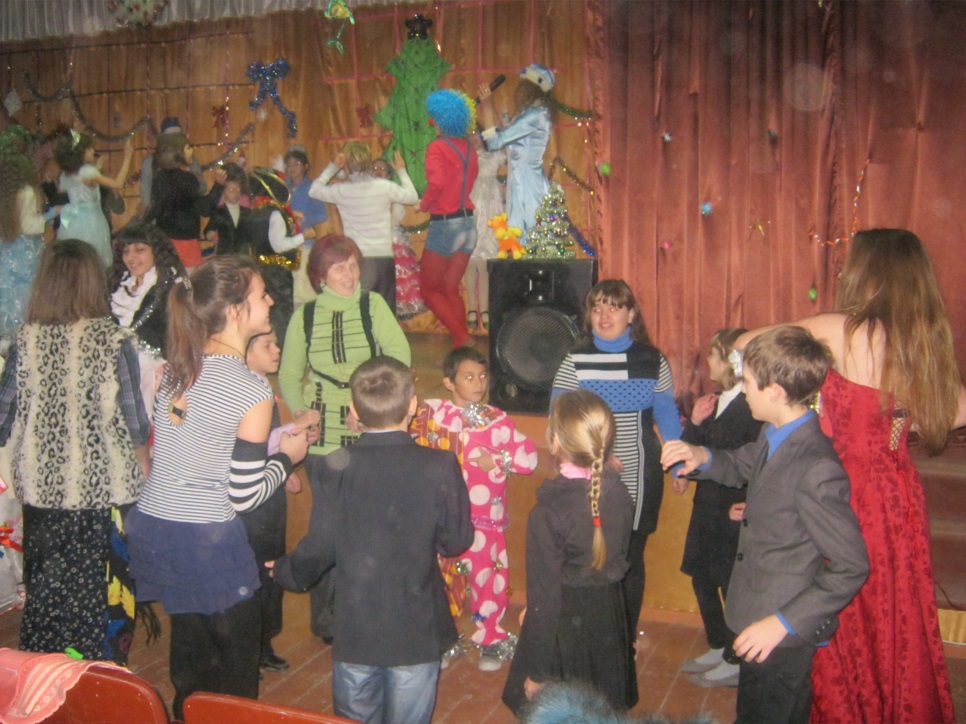 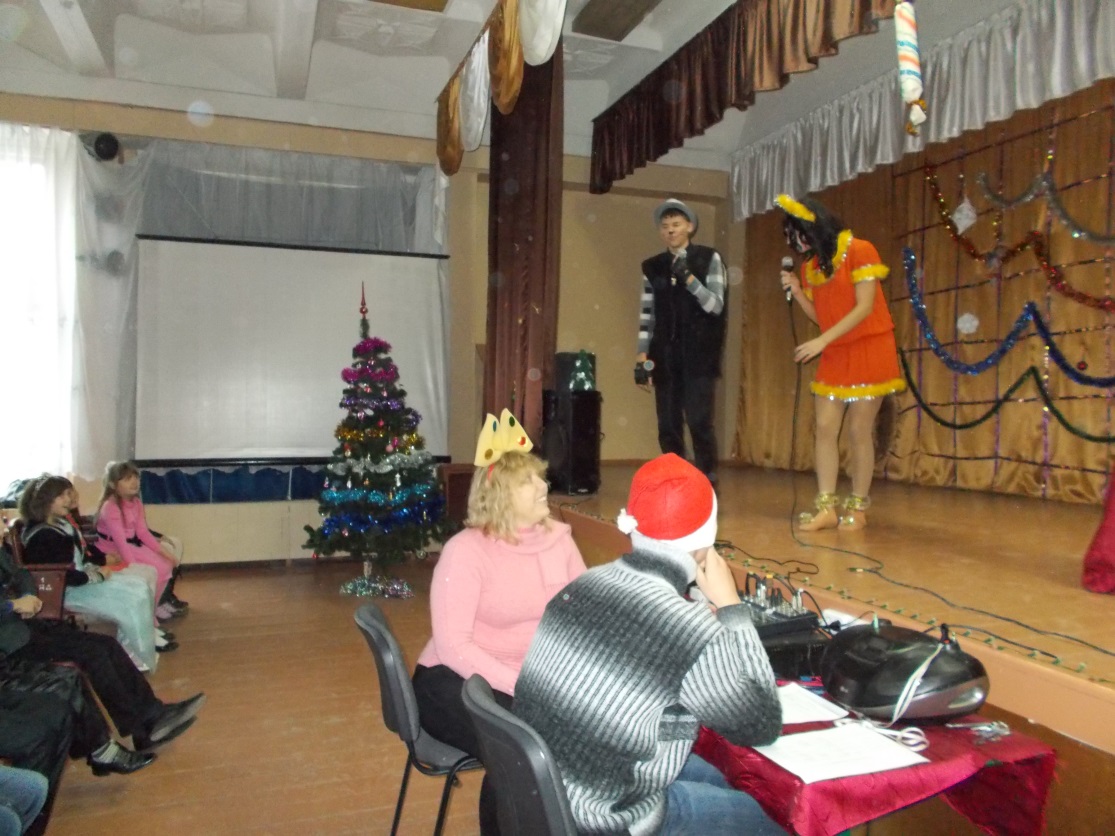 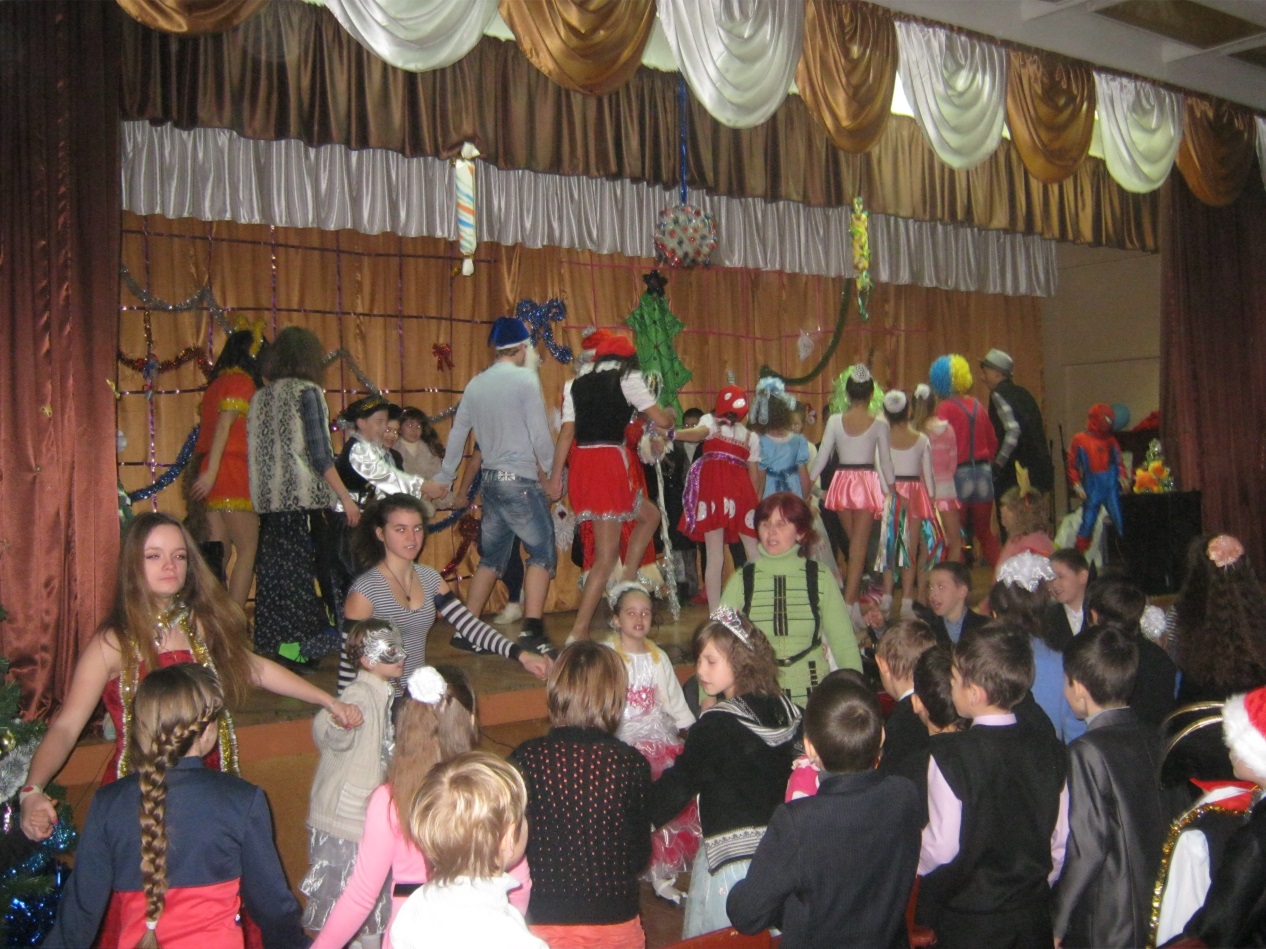 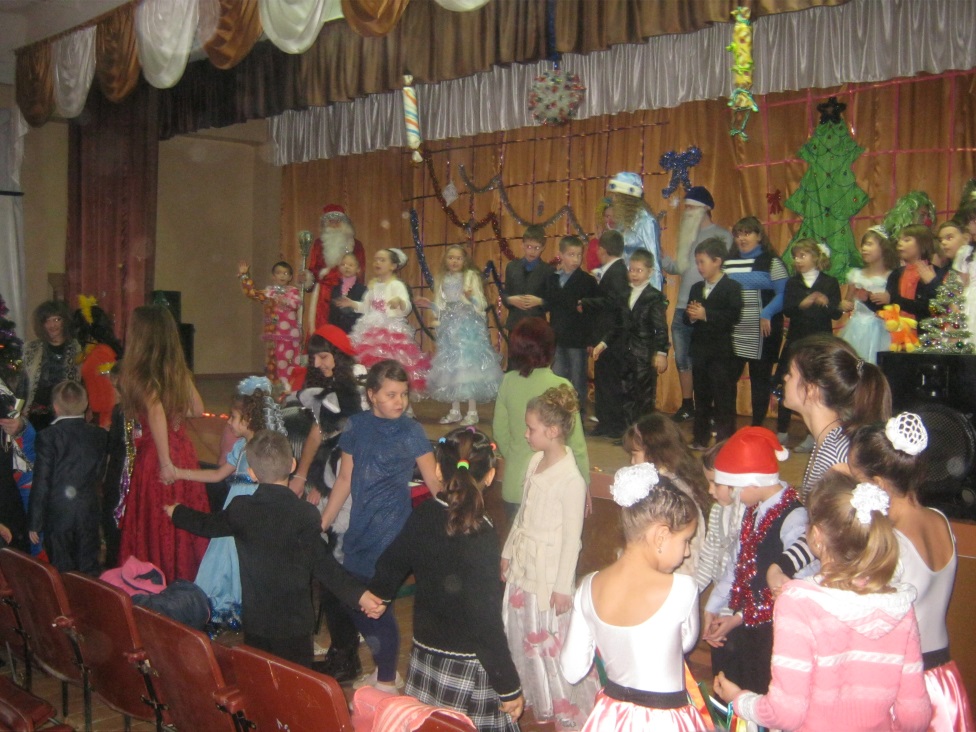 31
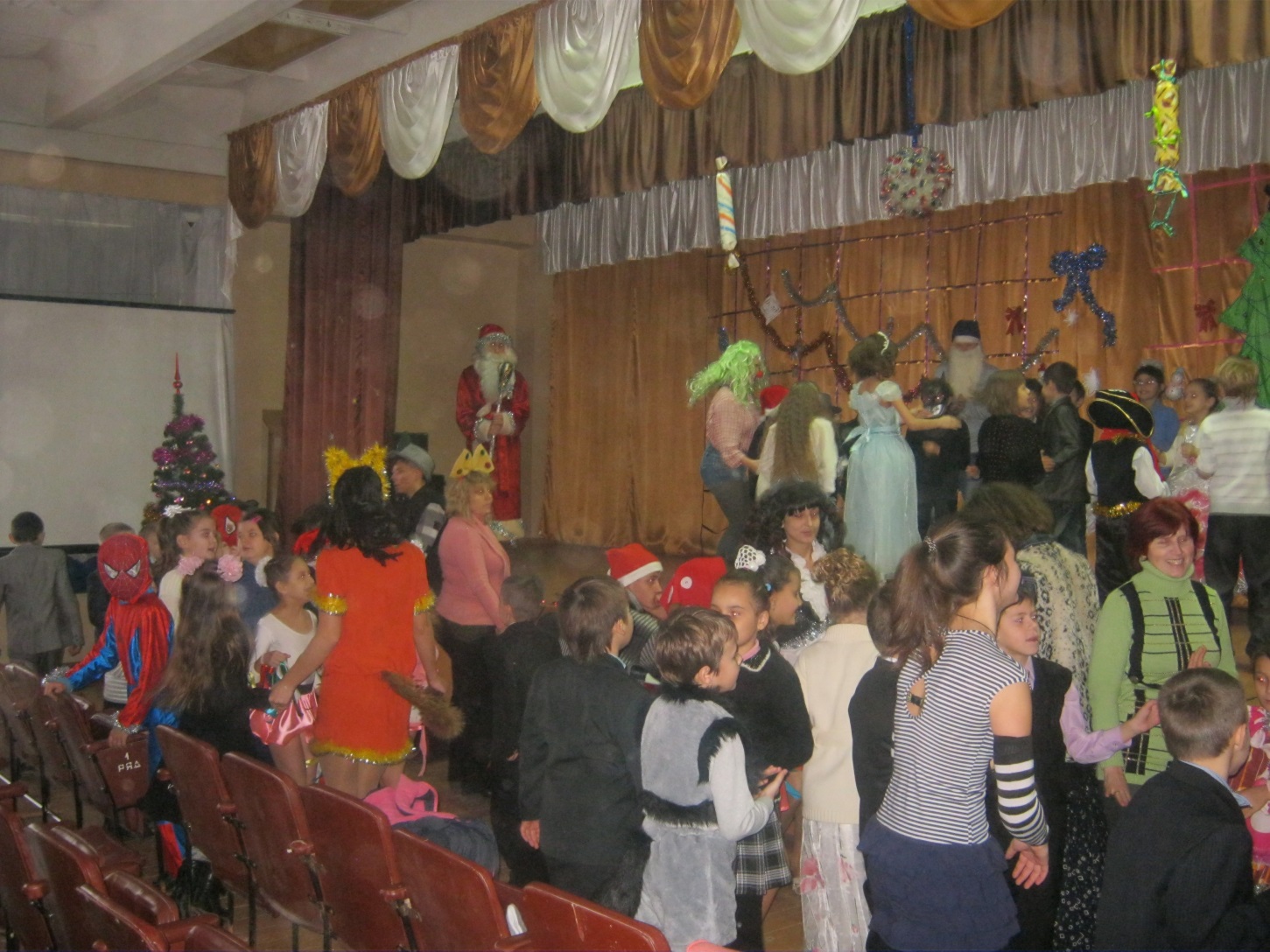 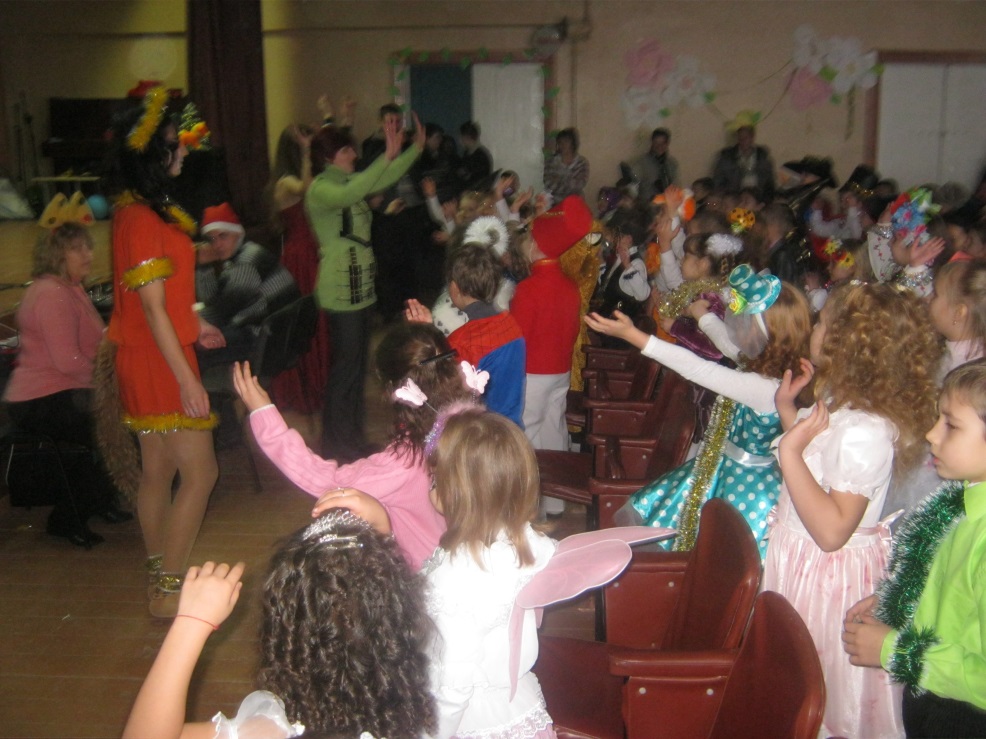 Участь у проведенні новорічних свят 
для молодших школярів
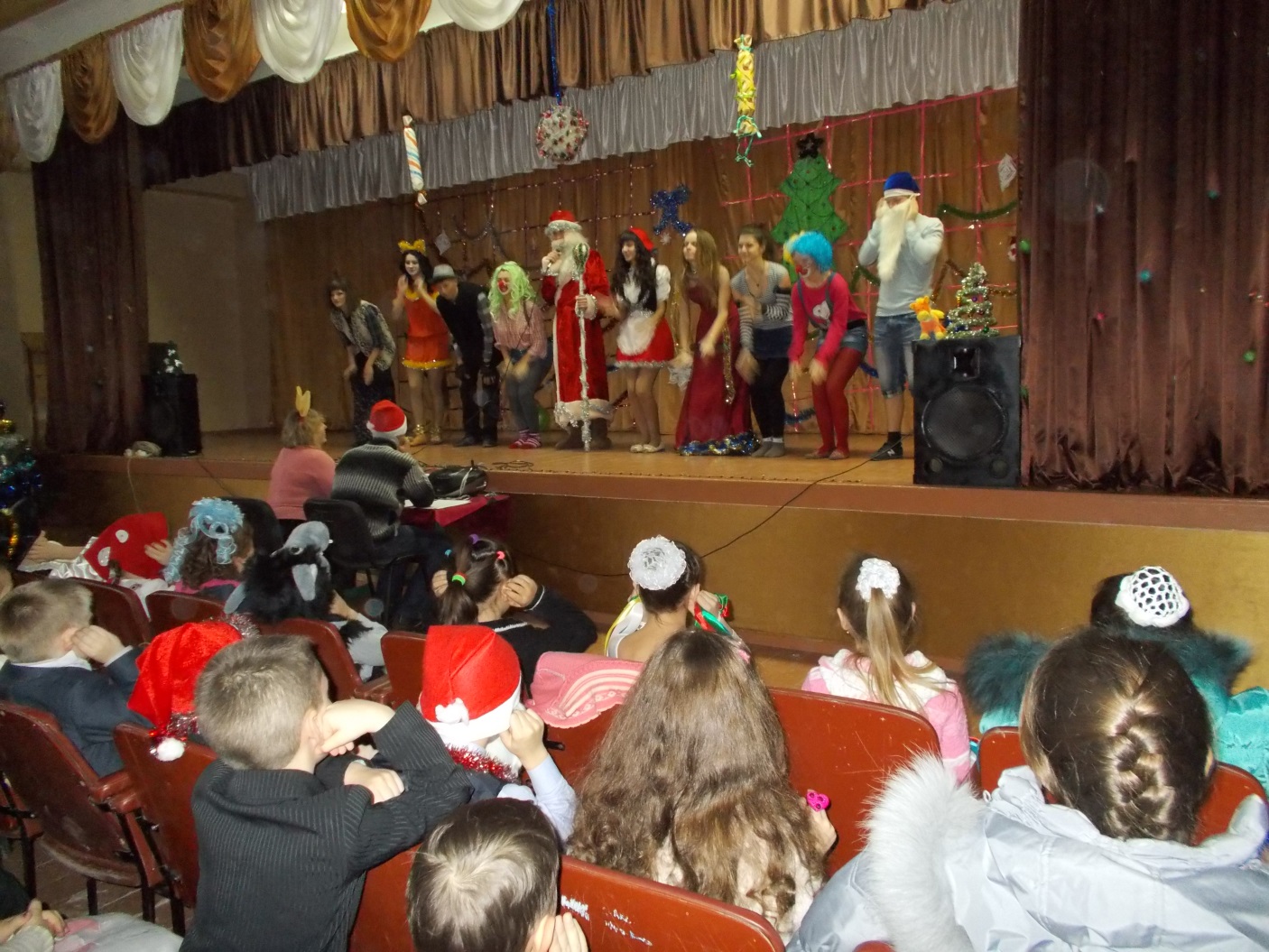 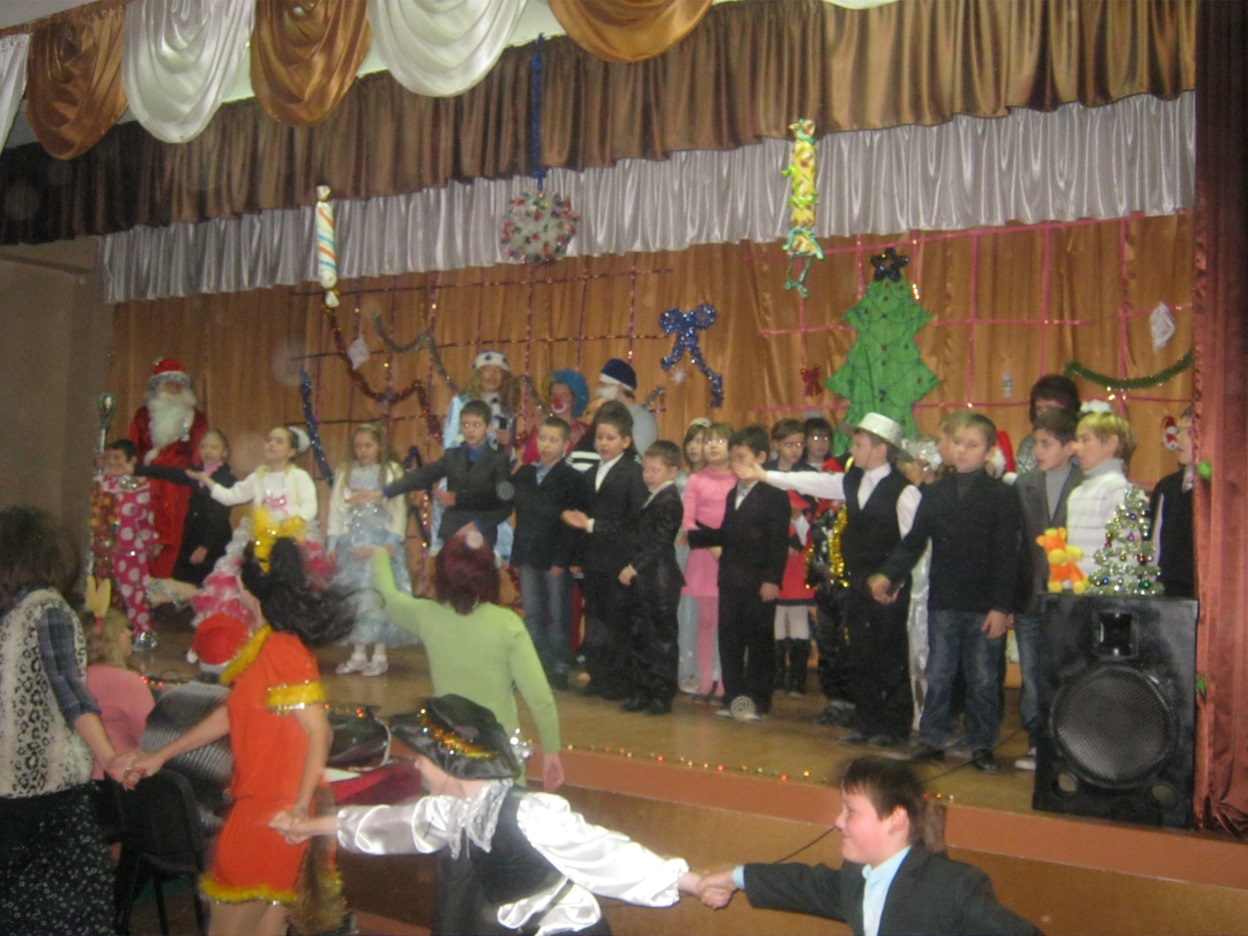 32
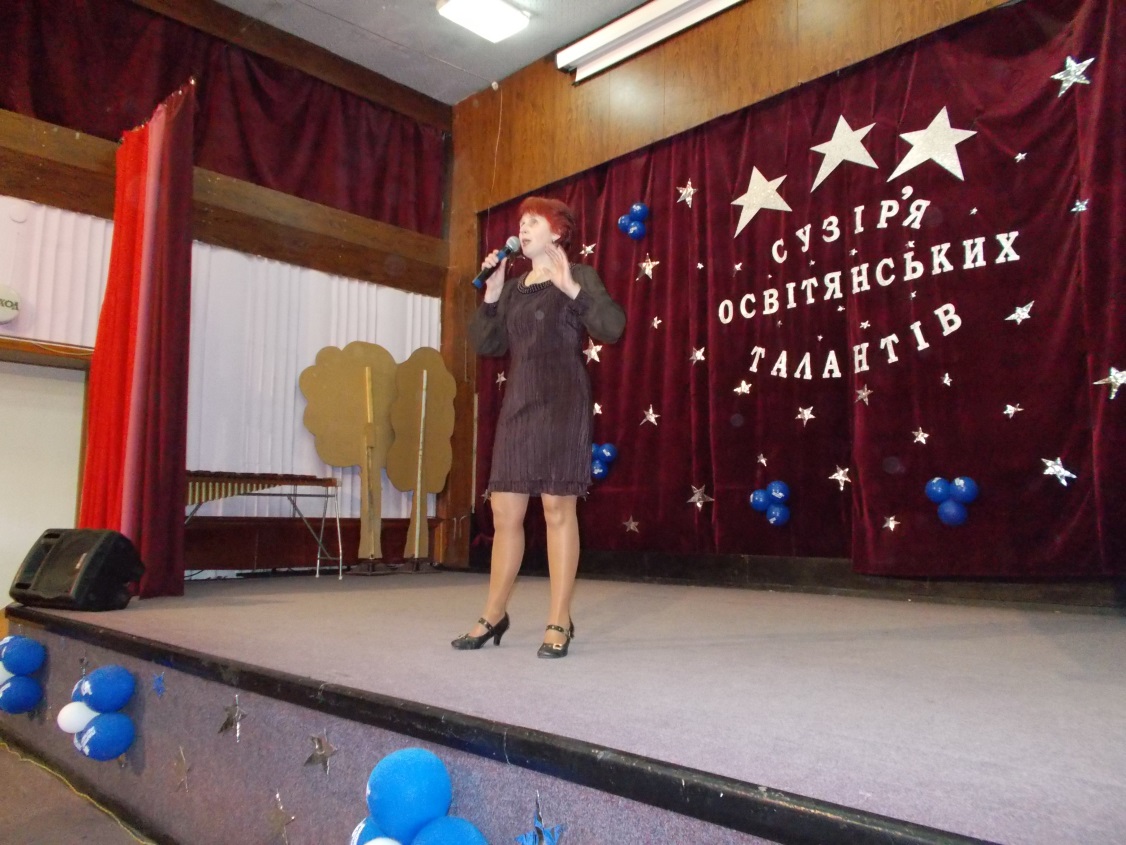 12.02.2014.
Огляд художньої самодіяльності вчителів
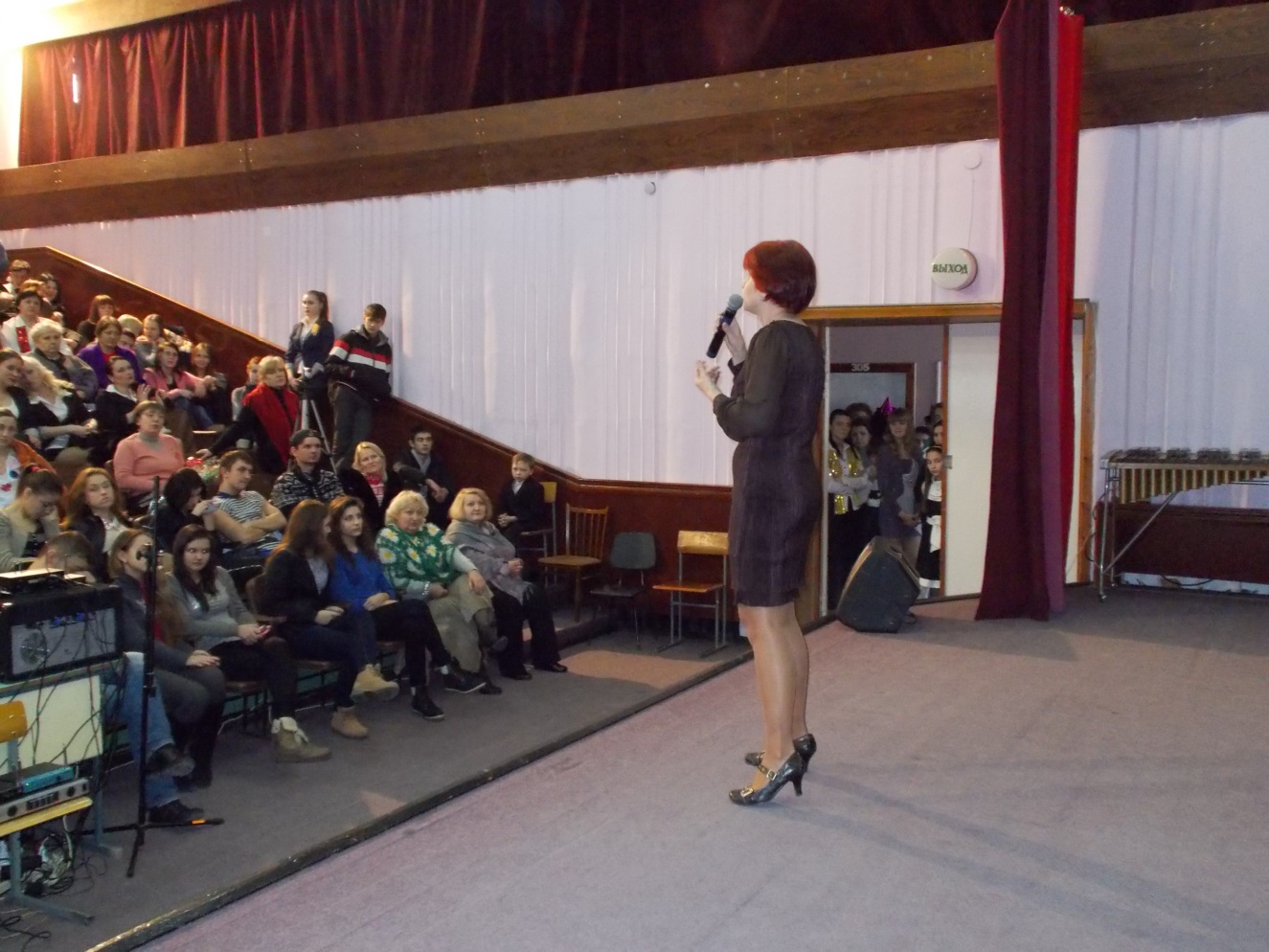 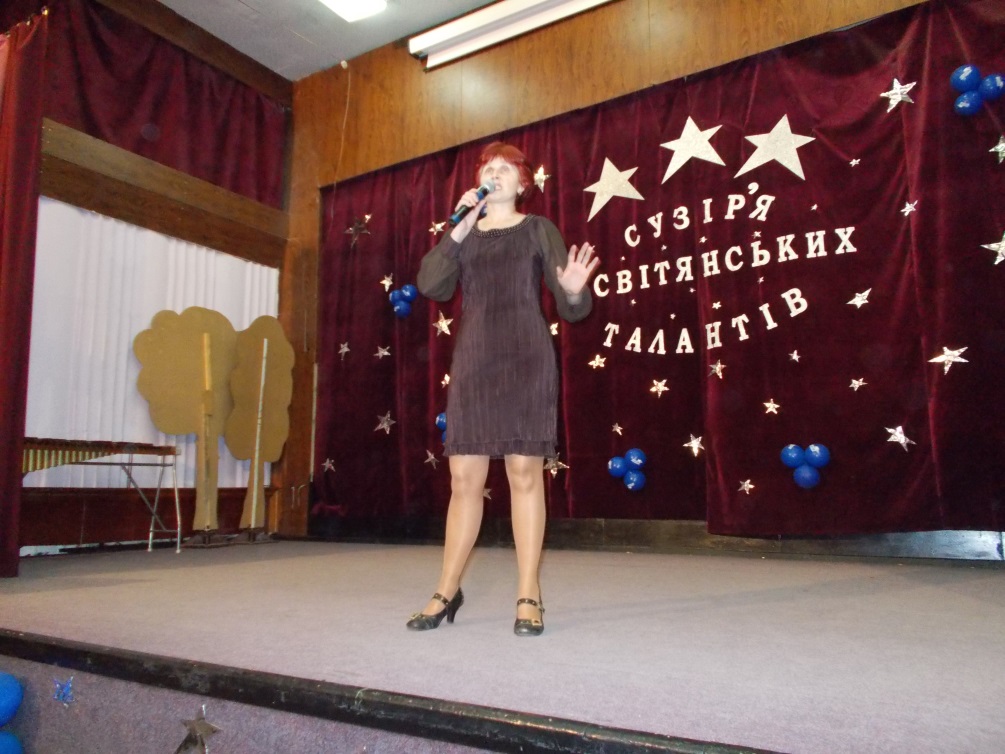 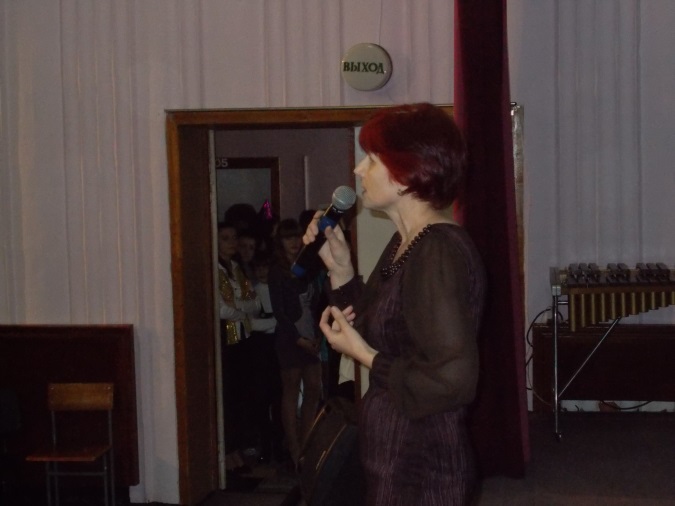 «Зрада»
33
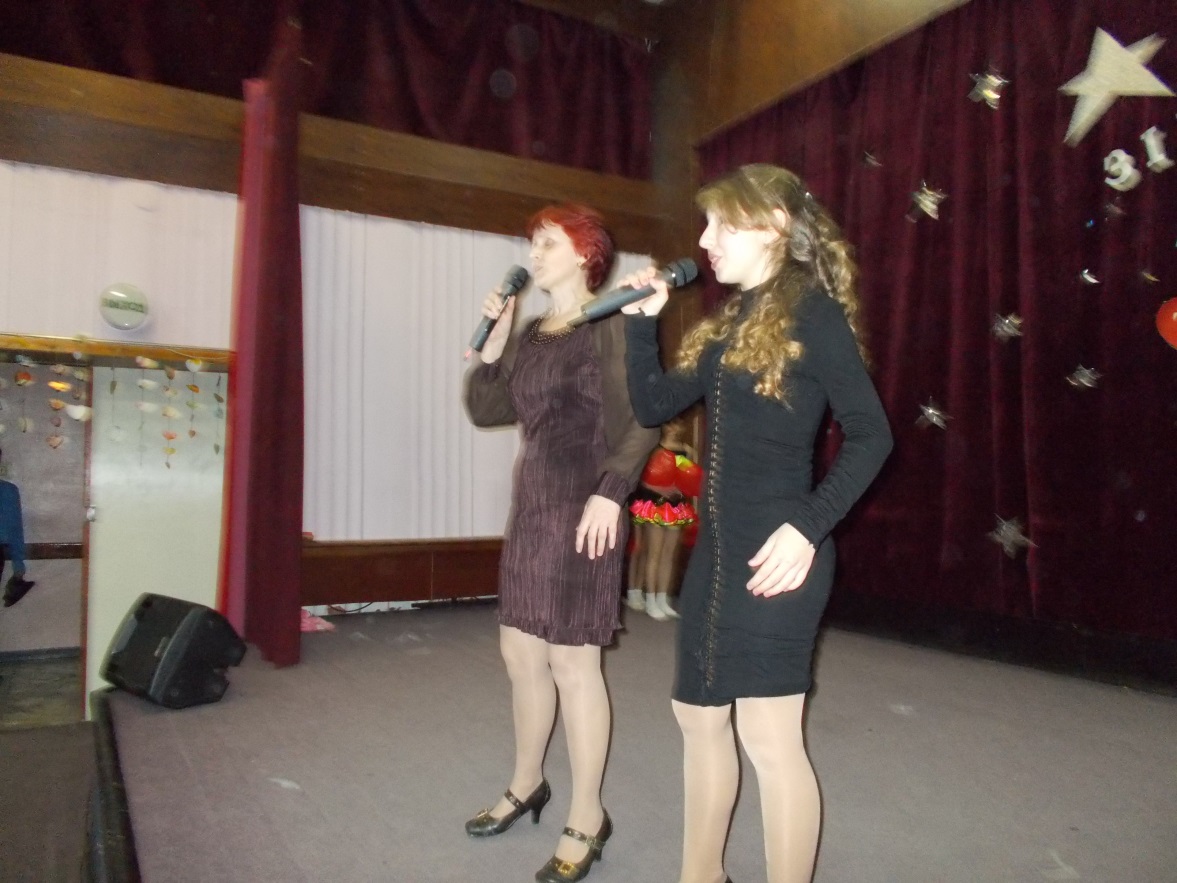 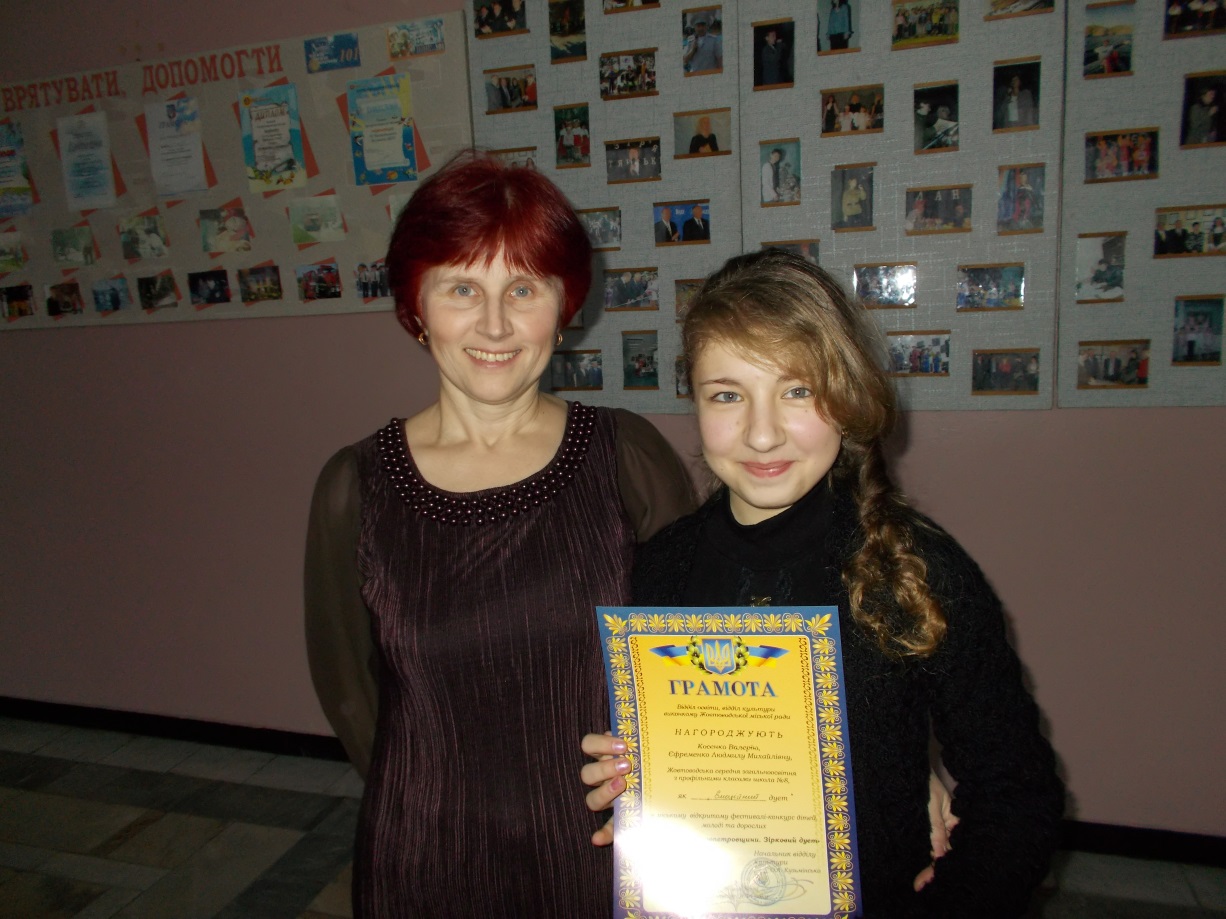 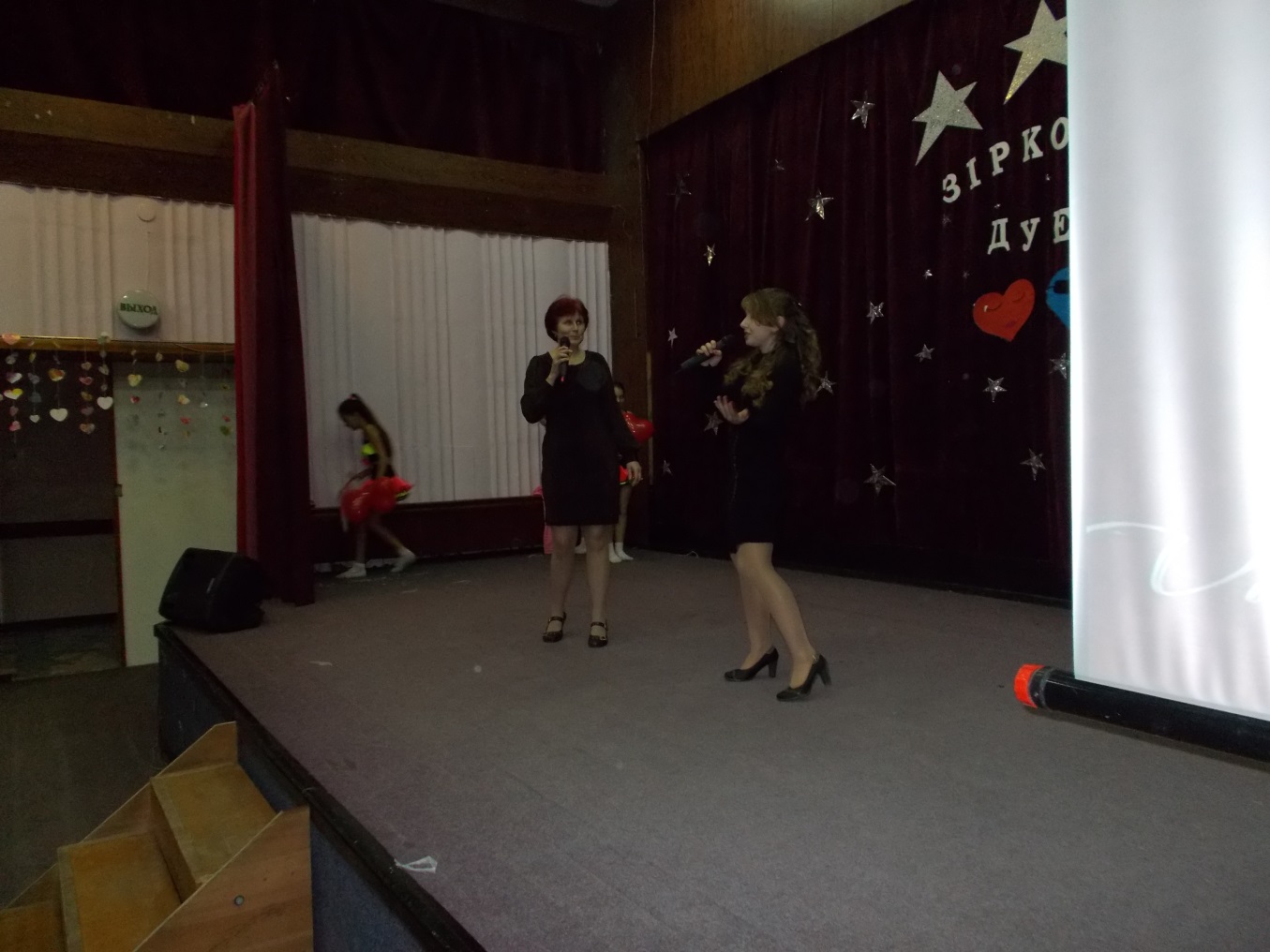 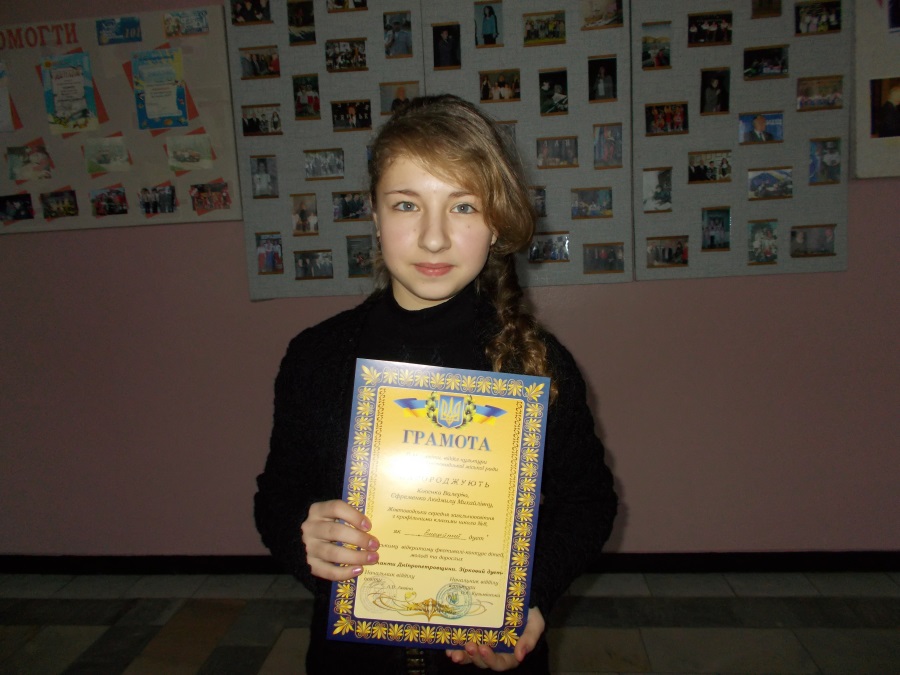 14.02.2014
«Зірковий дует»
34
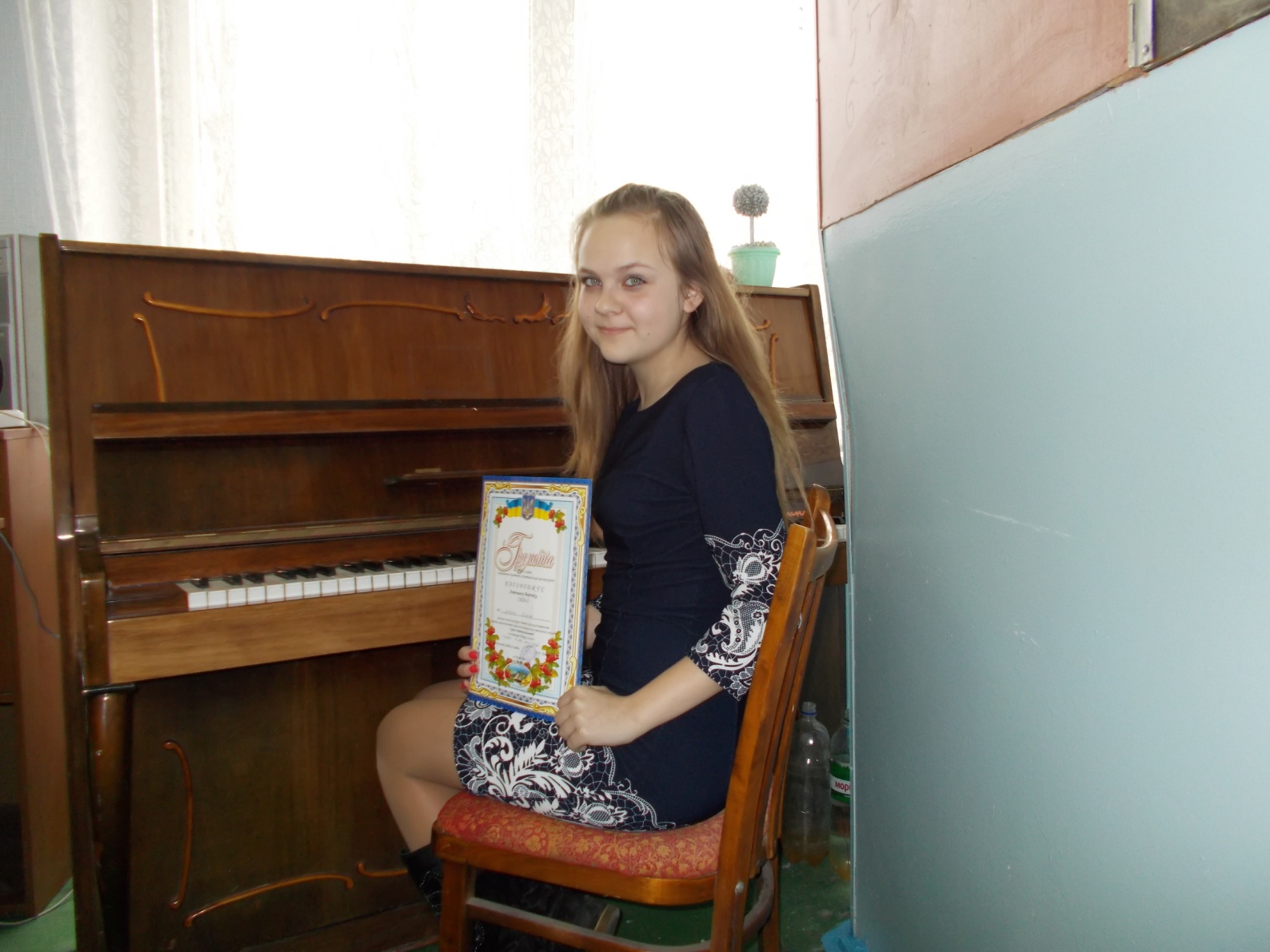 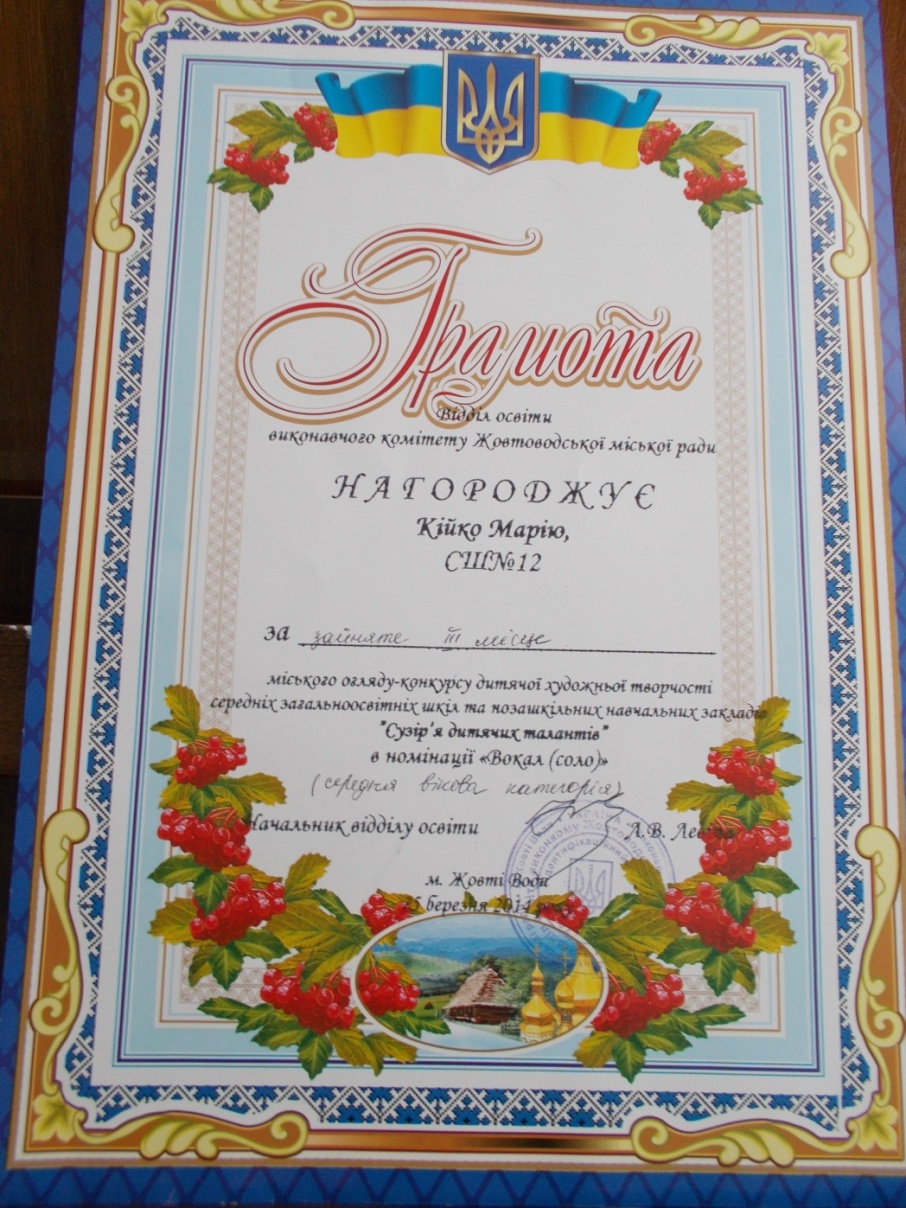 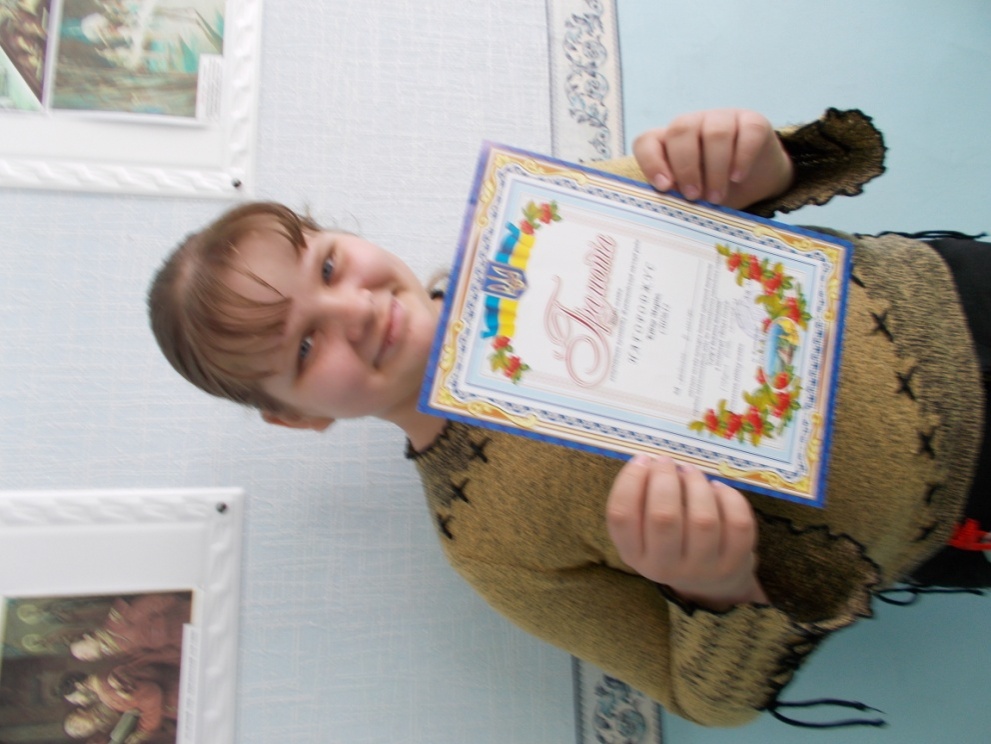 Антошина В. 
учениця 7 класу сш №12
Учасник обласного конкурсу
19.03.2014.
Міський огляд художньої самодіяльності 
“Сузір’я дитячих талантів”
Кійко М. 
учениця 7 класу сш №12
3 місце
35
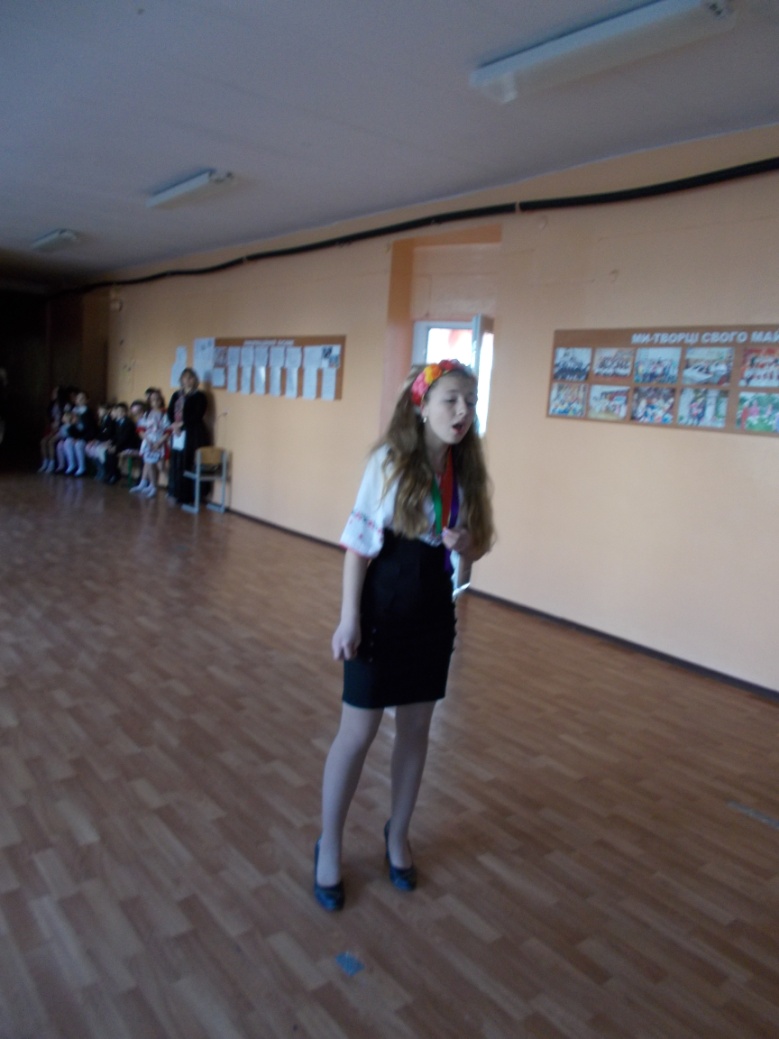 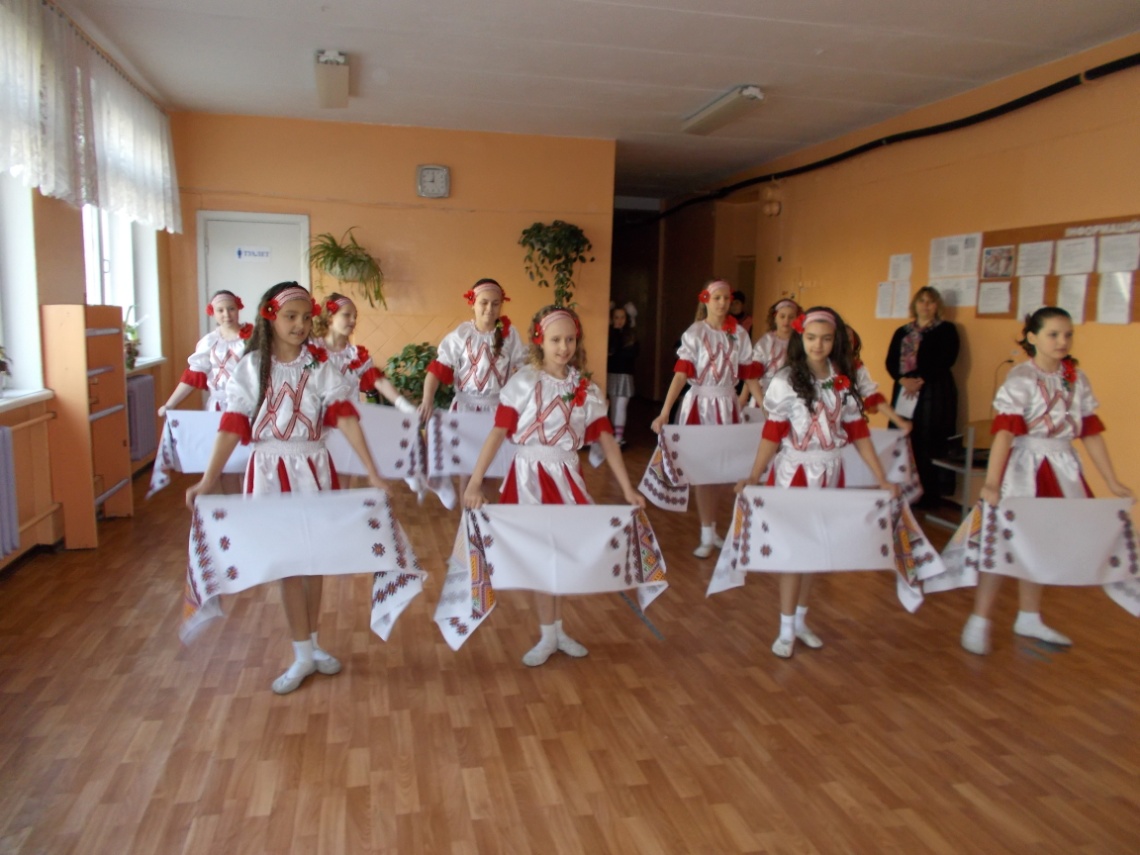 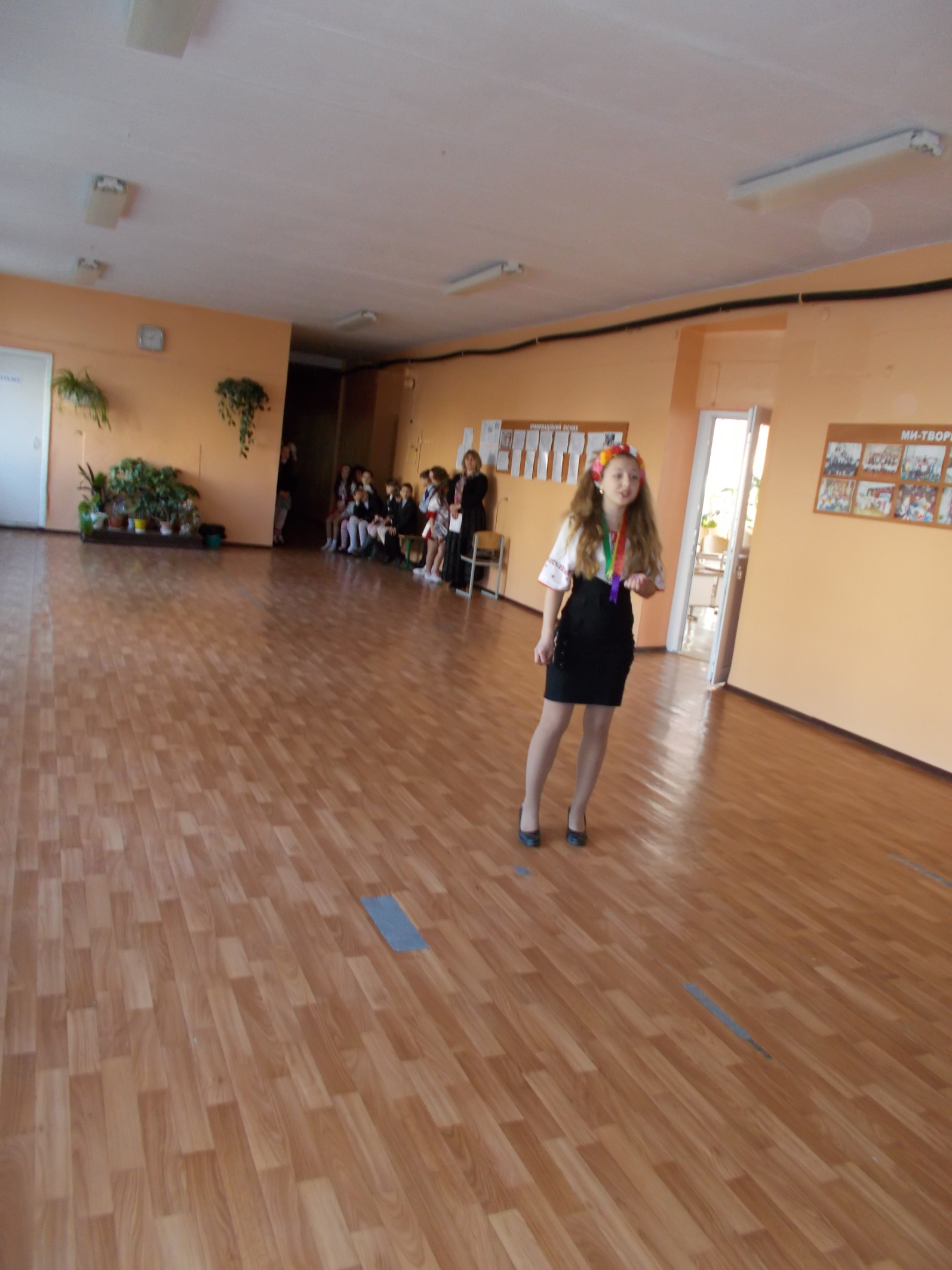 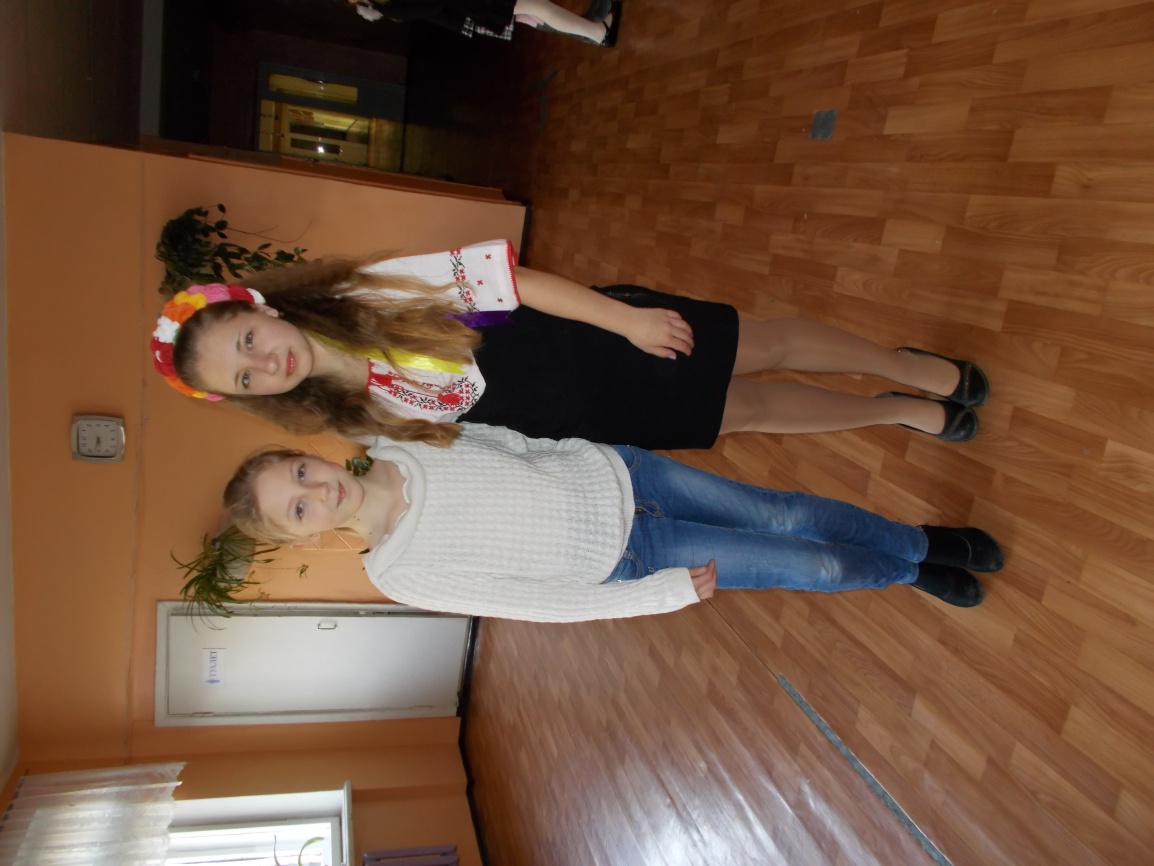 05.04.2014.
Участь у відкритті олімпіади
 з української мови.
сш №3. Косенко Валерія.
 Учениця 7 класу.
 Пісня “Україні”.
36
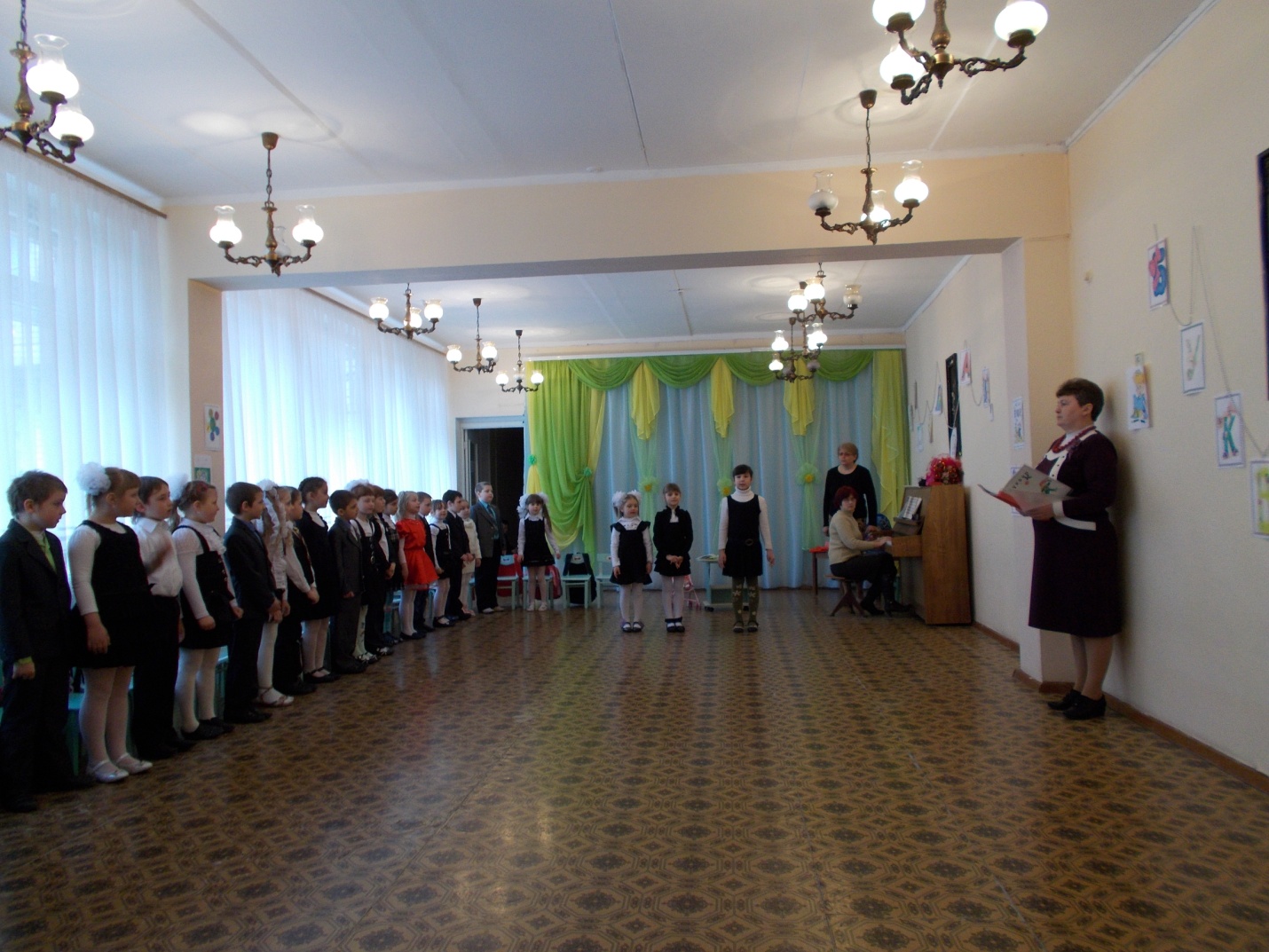 2014
Свято в 1 класі 
«Прощання з букварем»
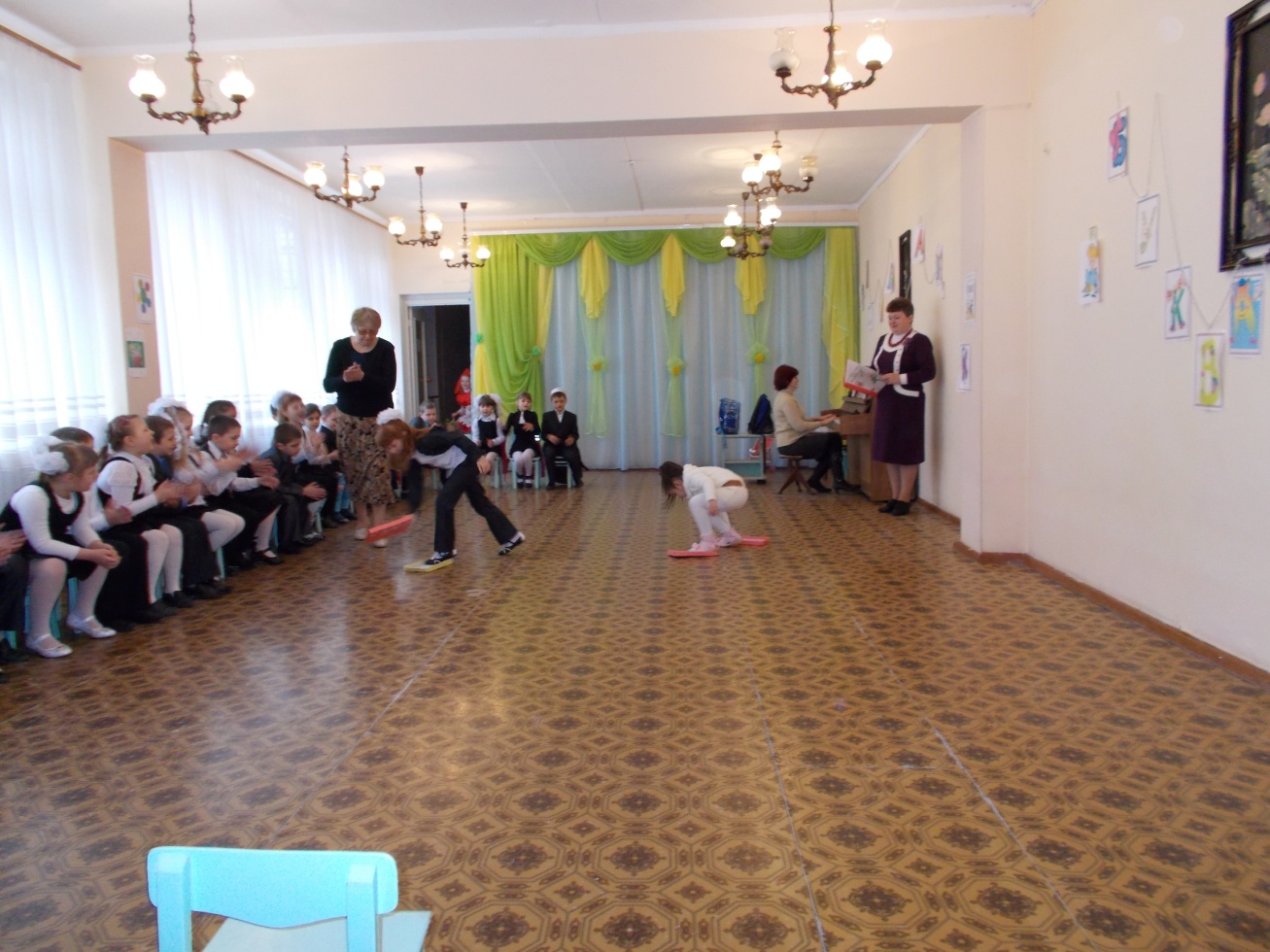 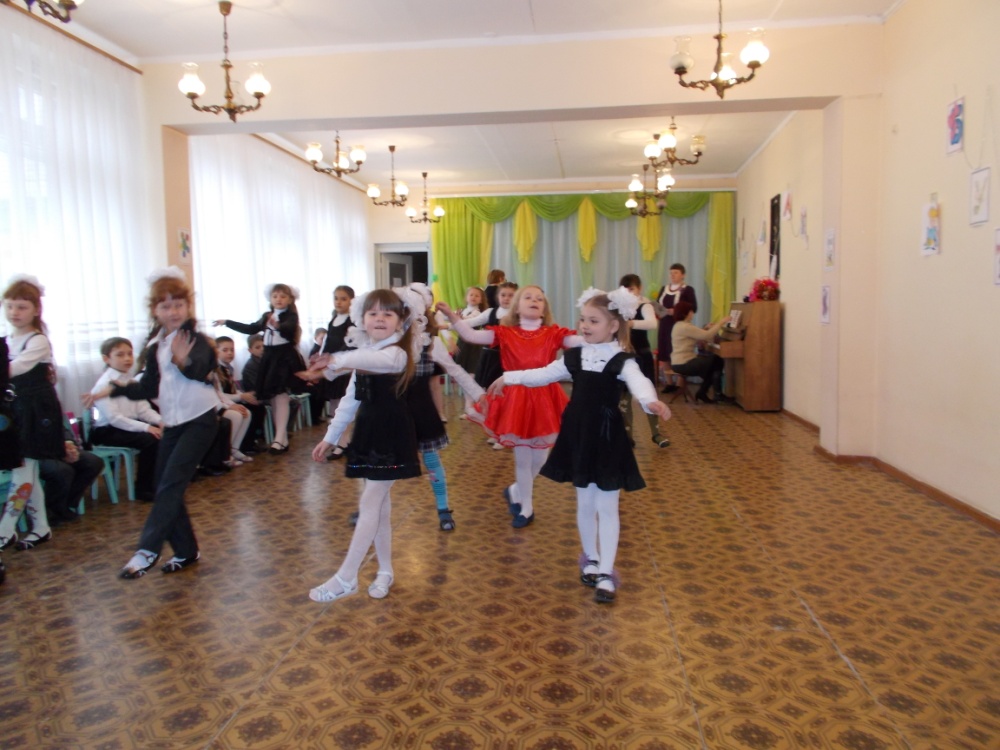 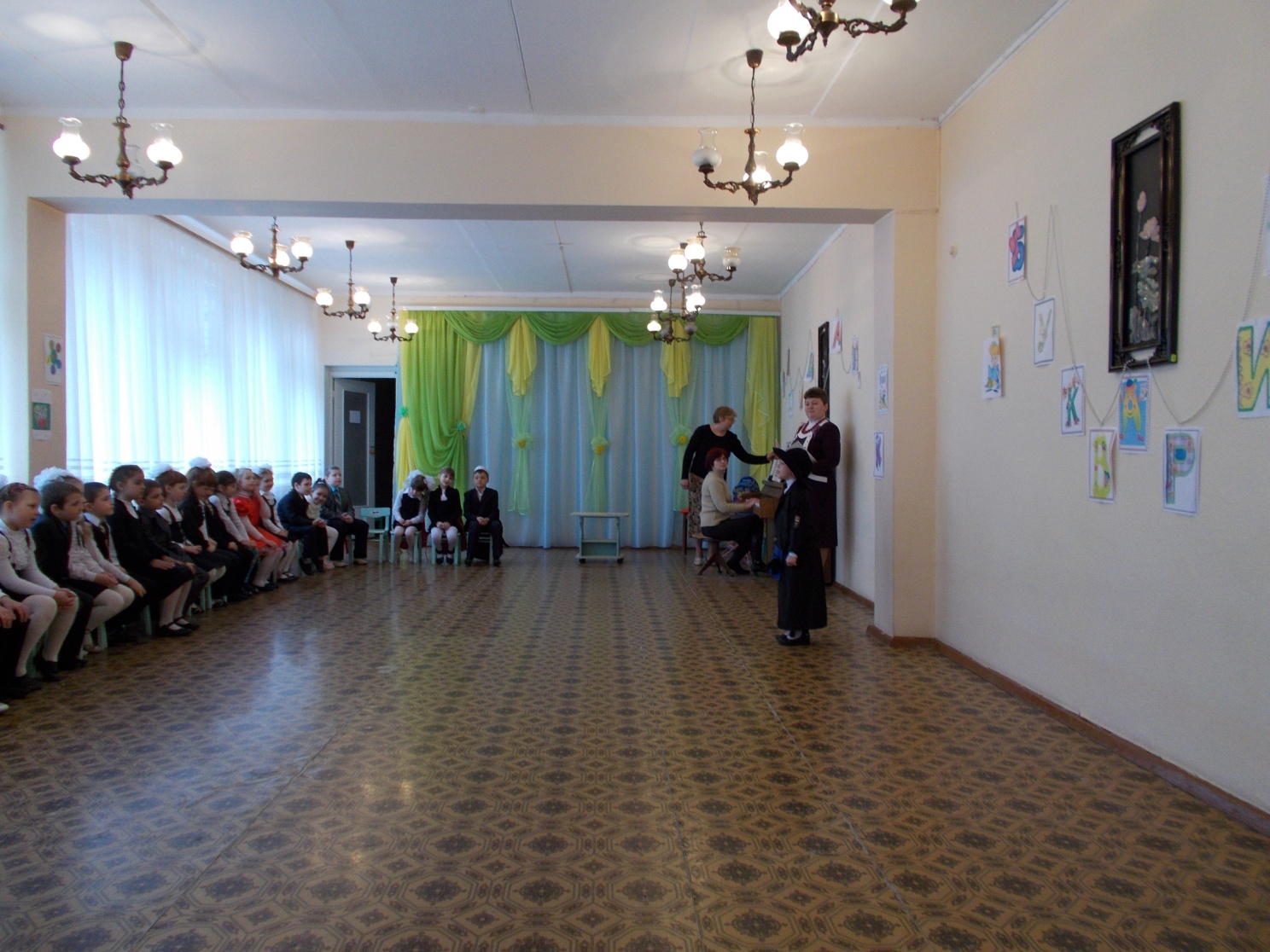 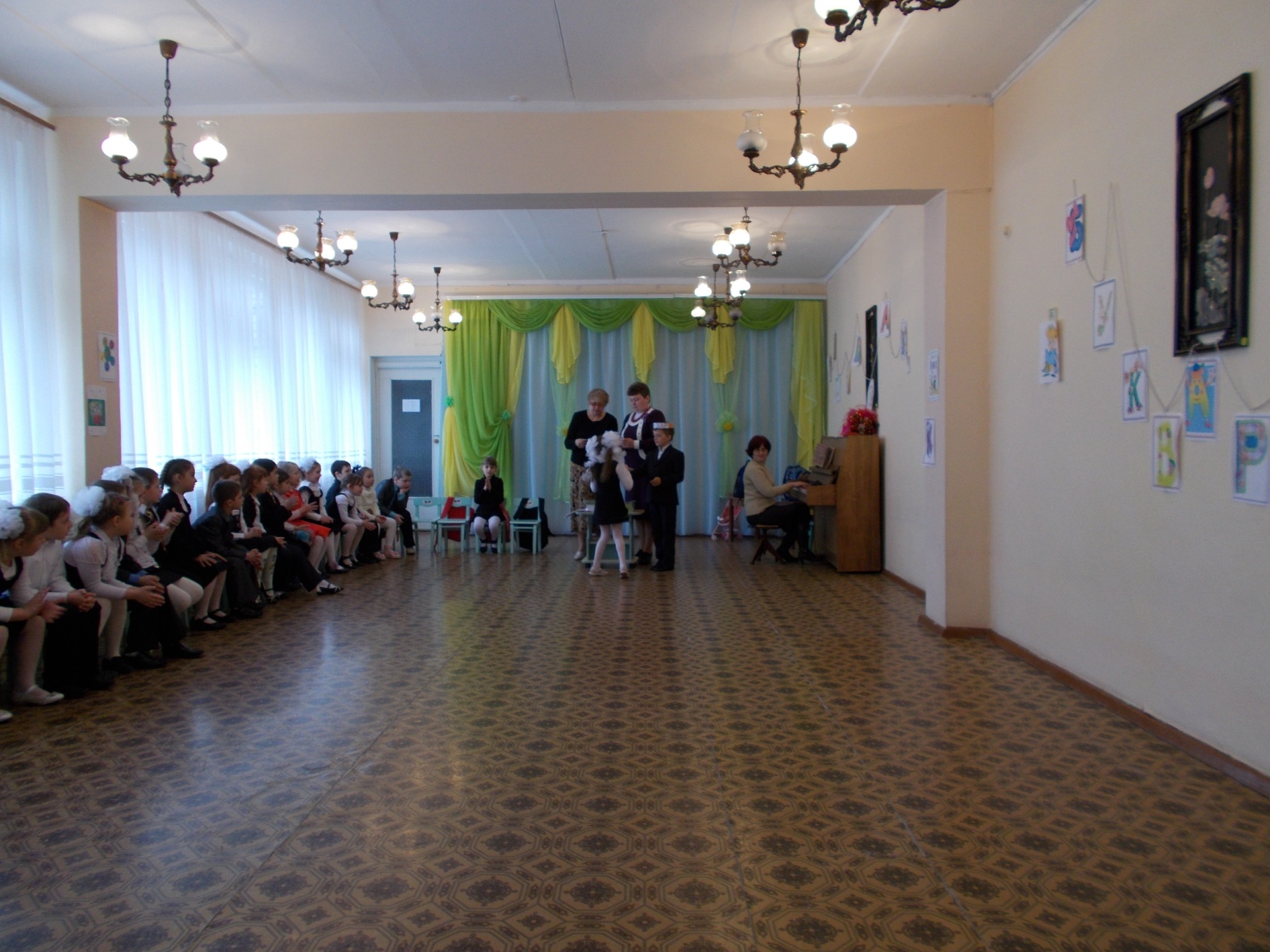 18.04. 2014.
Участь у міському фестивалі – конкурсі 
“Чорнобильські дзвони”,
Присвячений 28 річниці Чорнобильській трагедії
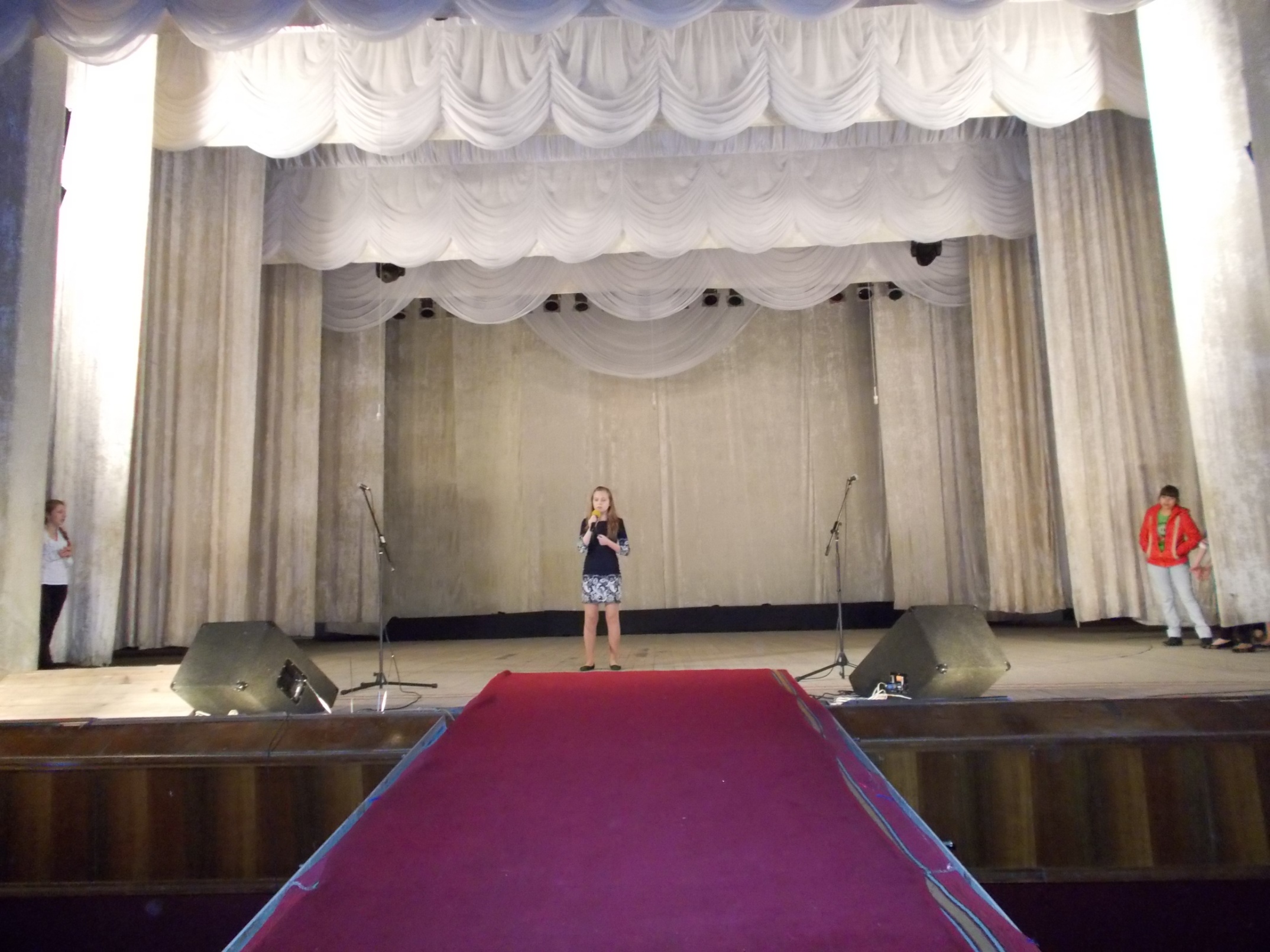 Антошина В.
сш №12, 7 клас
Пісня “Лелеки”.
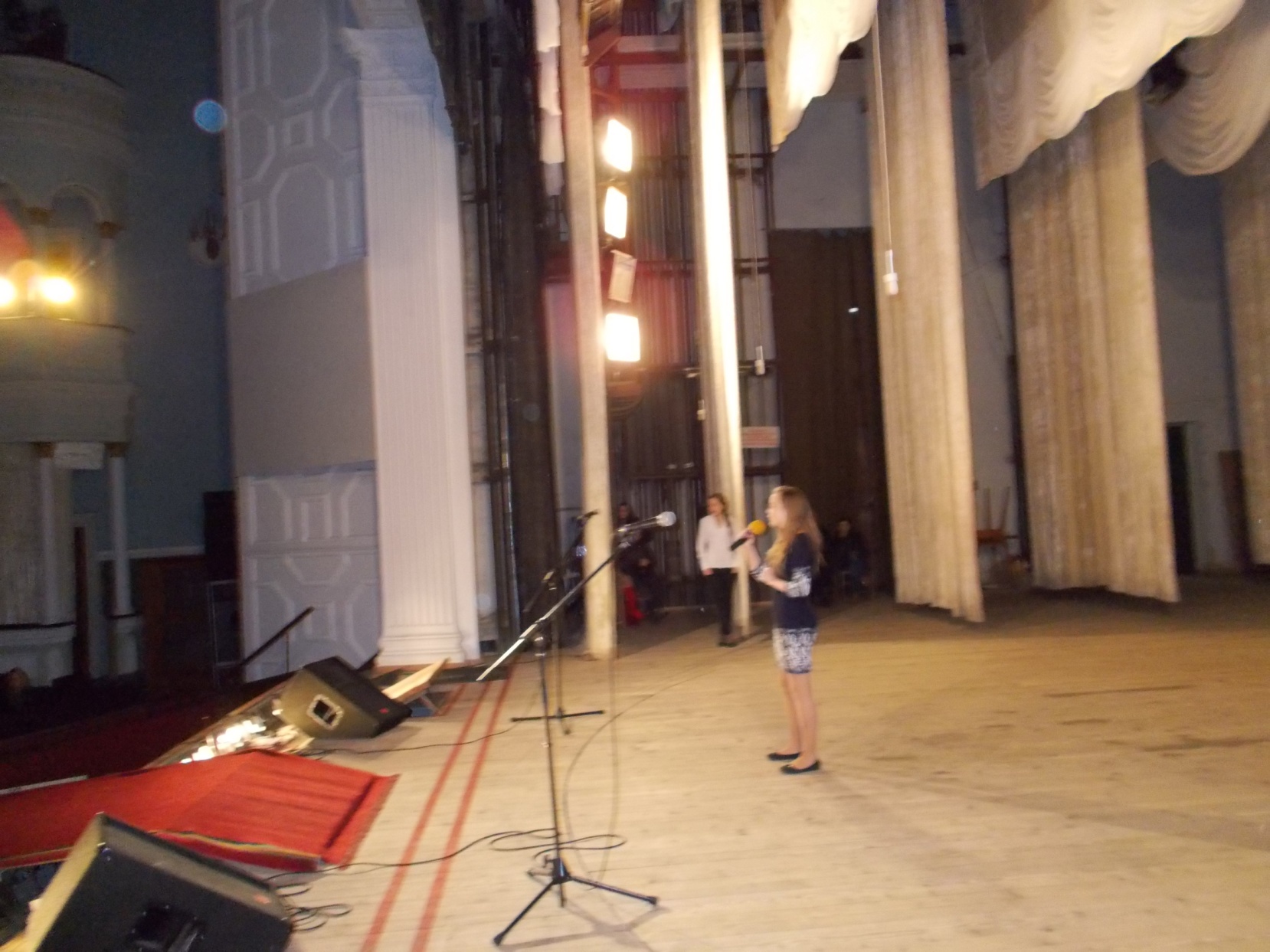 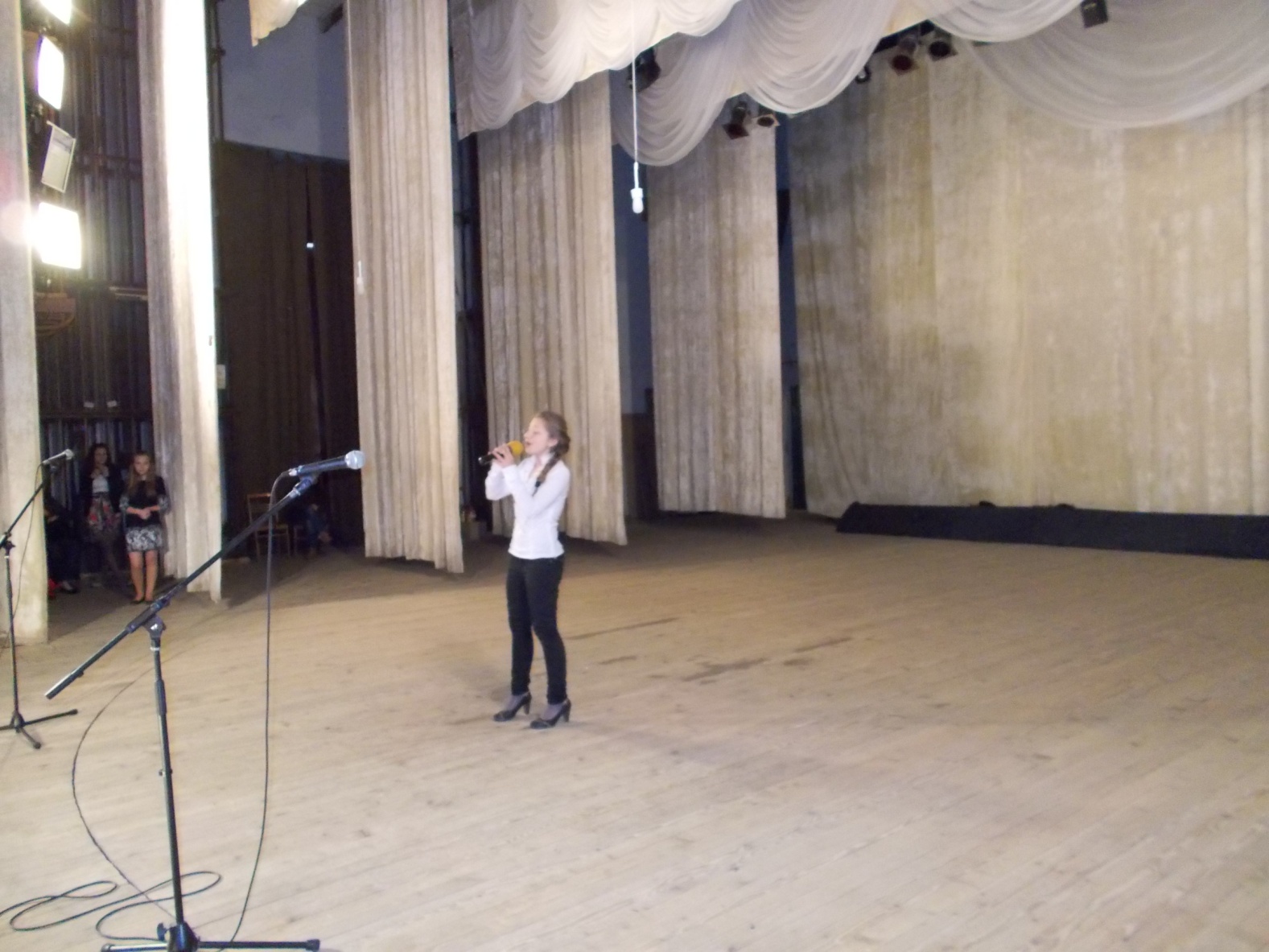 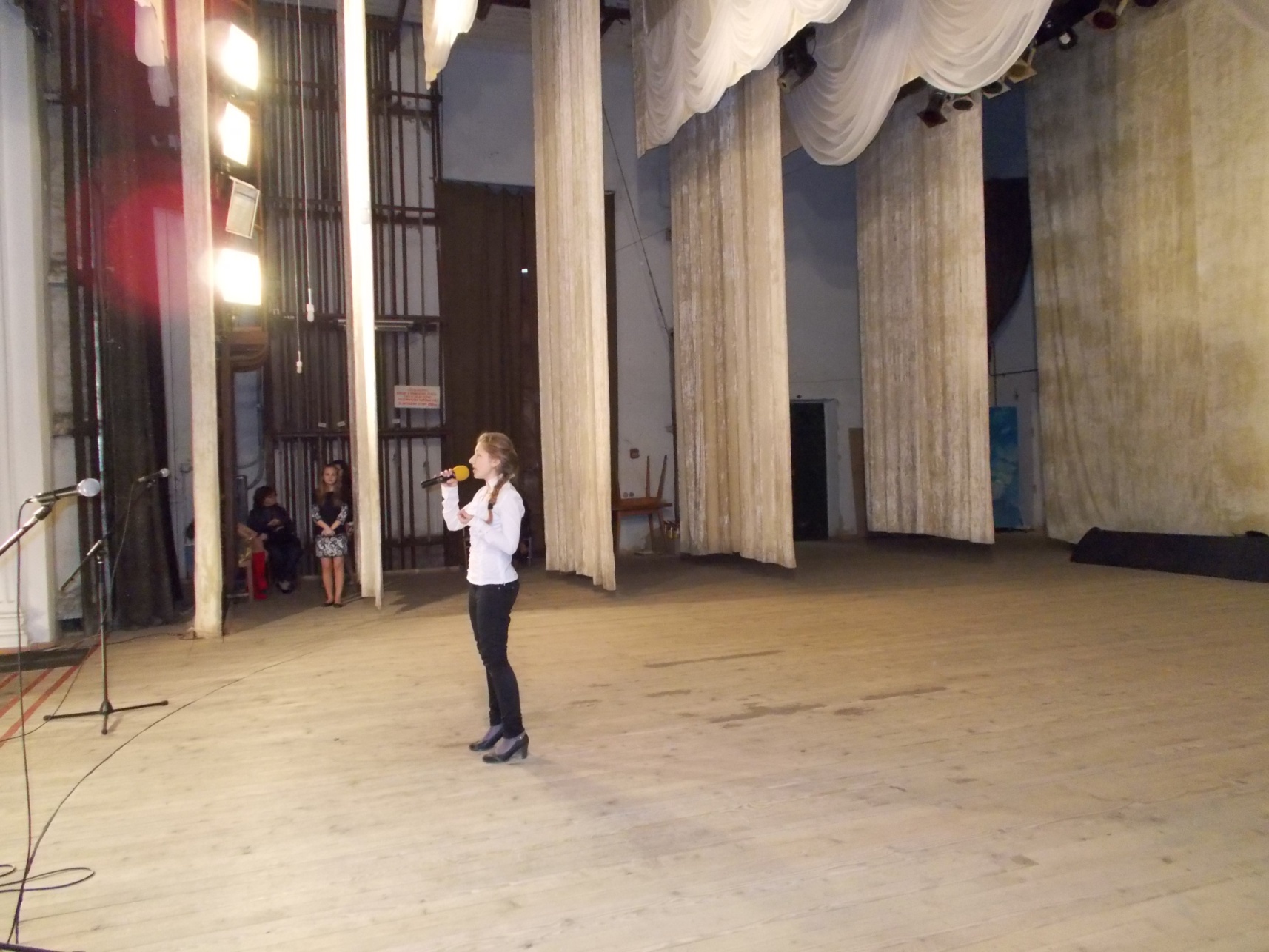 Косенко Л. 
7 клас, сш №8
Пісня “Чорнобиль”.
38
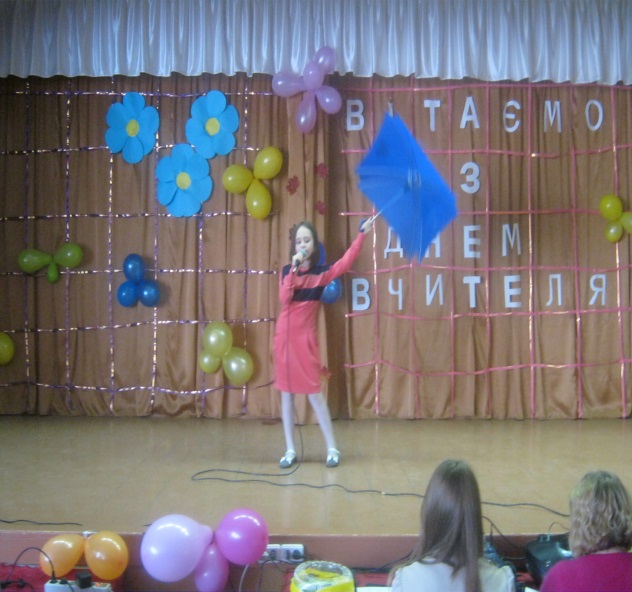 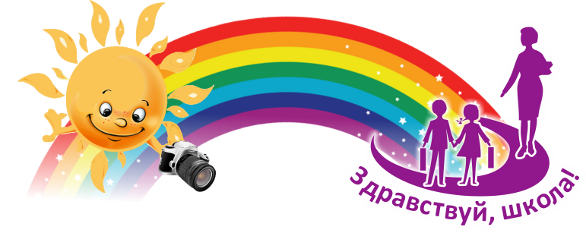 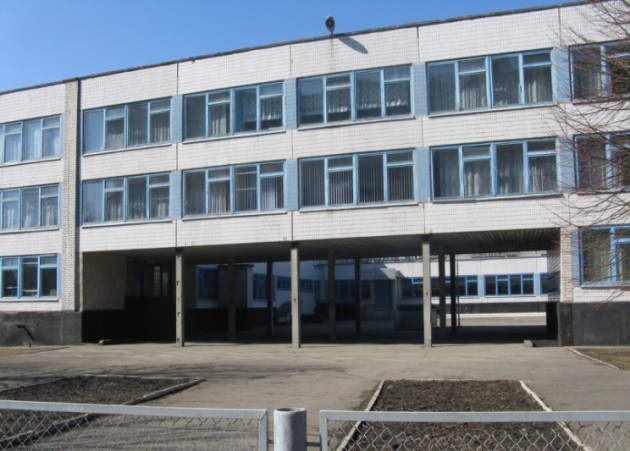 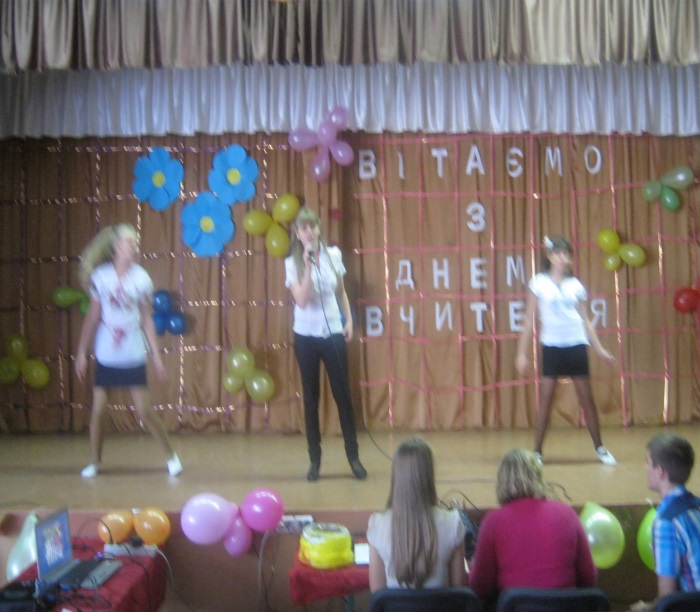 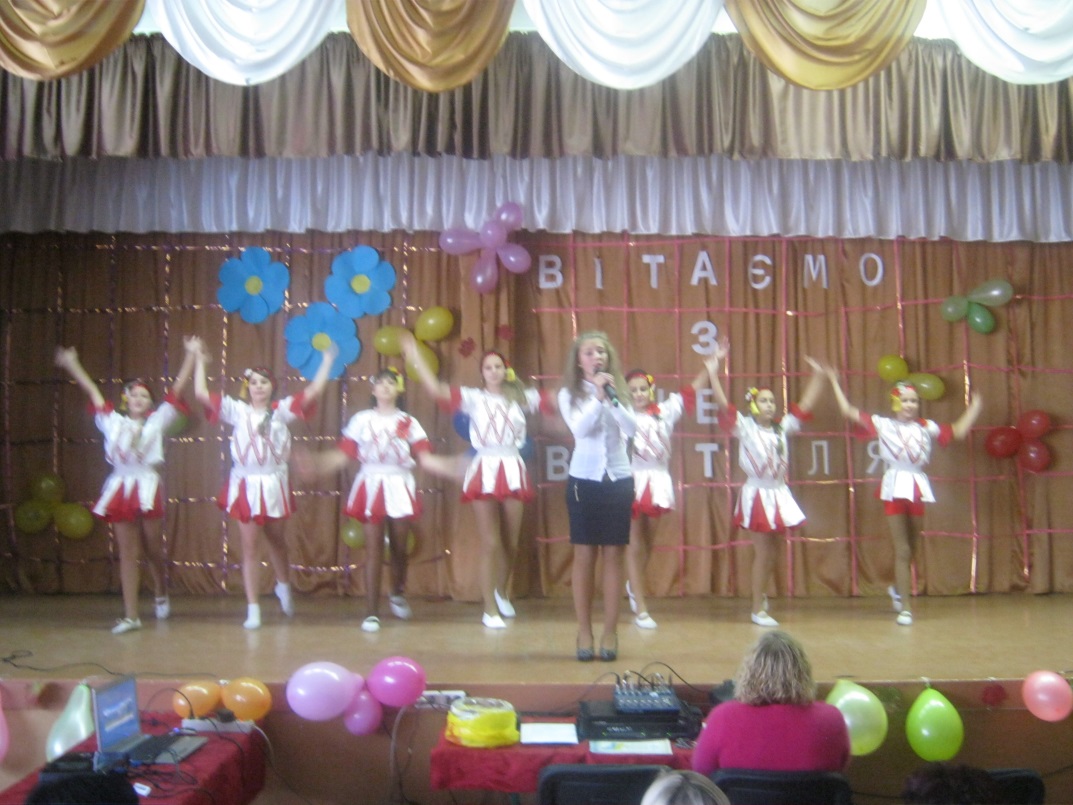 2014 - 2015
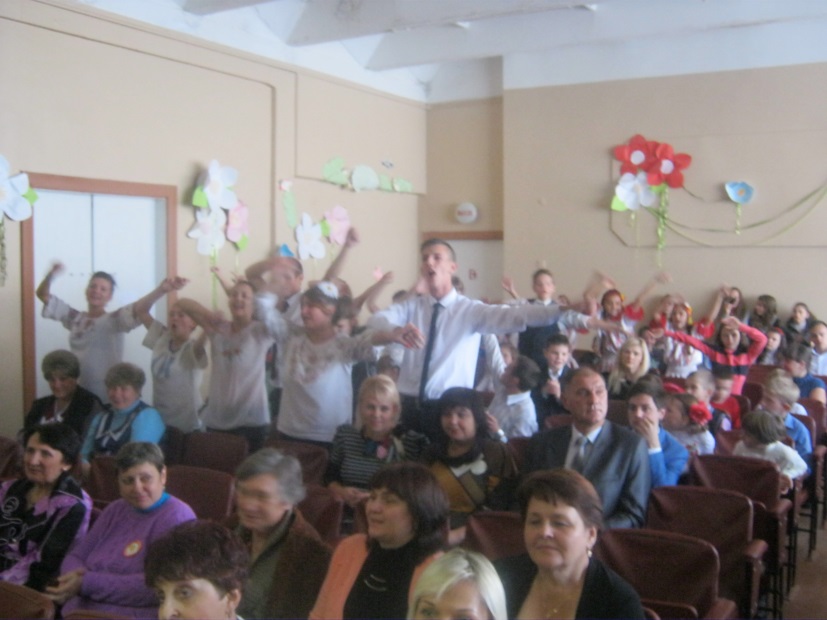 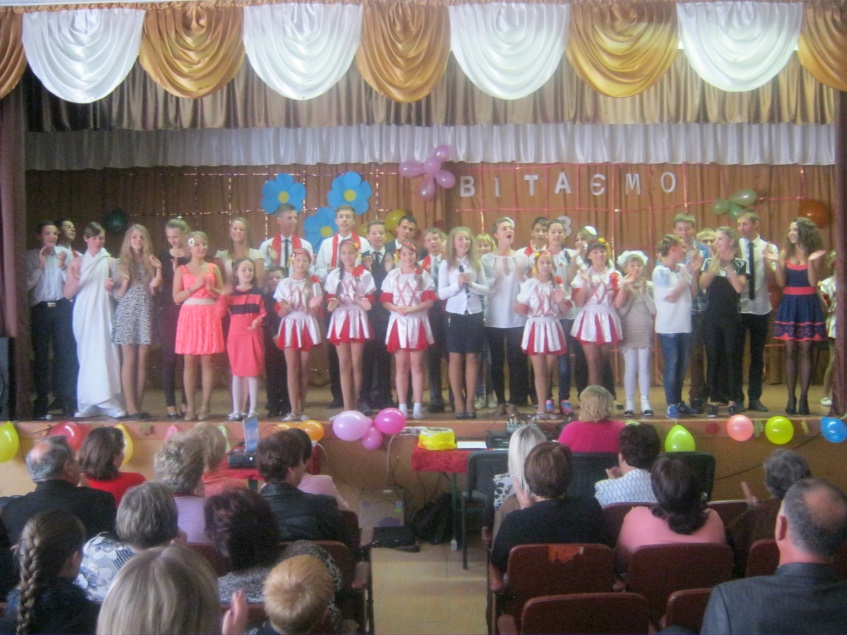 39
10 жовтня 2014 – 
День  Українського козацтва
Виступ гуртківців 
естрадного співу  на святі, 
приуроченого Дню Покрови
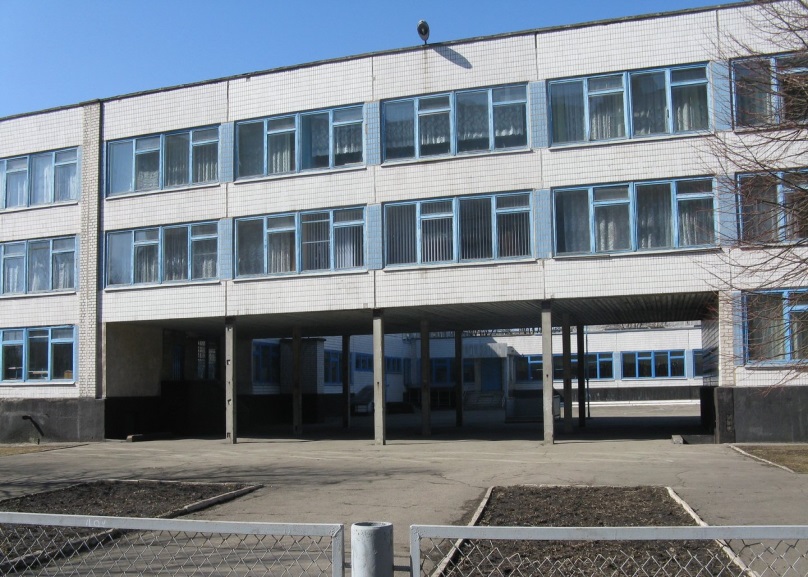 Свята Заступнице! Пречиста Діво!Ти оповий нас Покровом білим,І під опіку візьми Вкраїну,Не дай їй впасти знов на коліна.
Ти захисти нам Матір-Вкраїну,Не дай зробити з неї руїну,З колін підвестись нам поможи,Вкраїну вільну нам збережи.
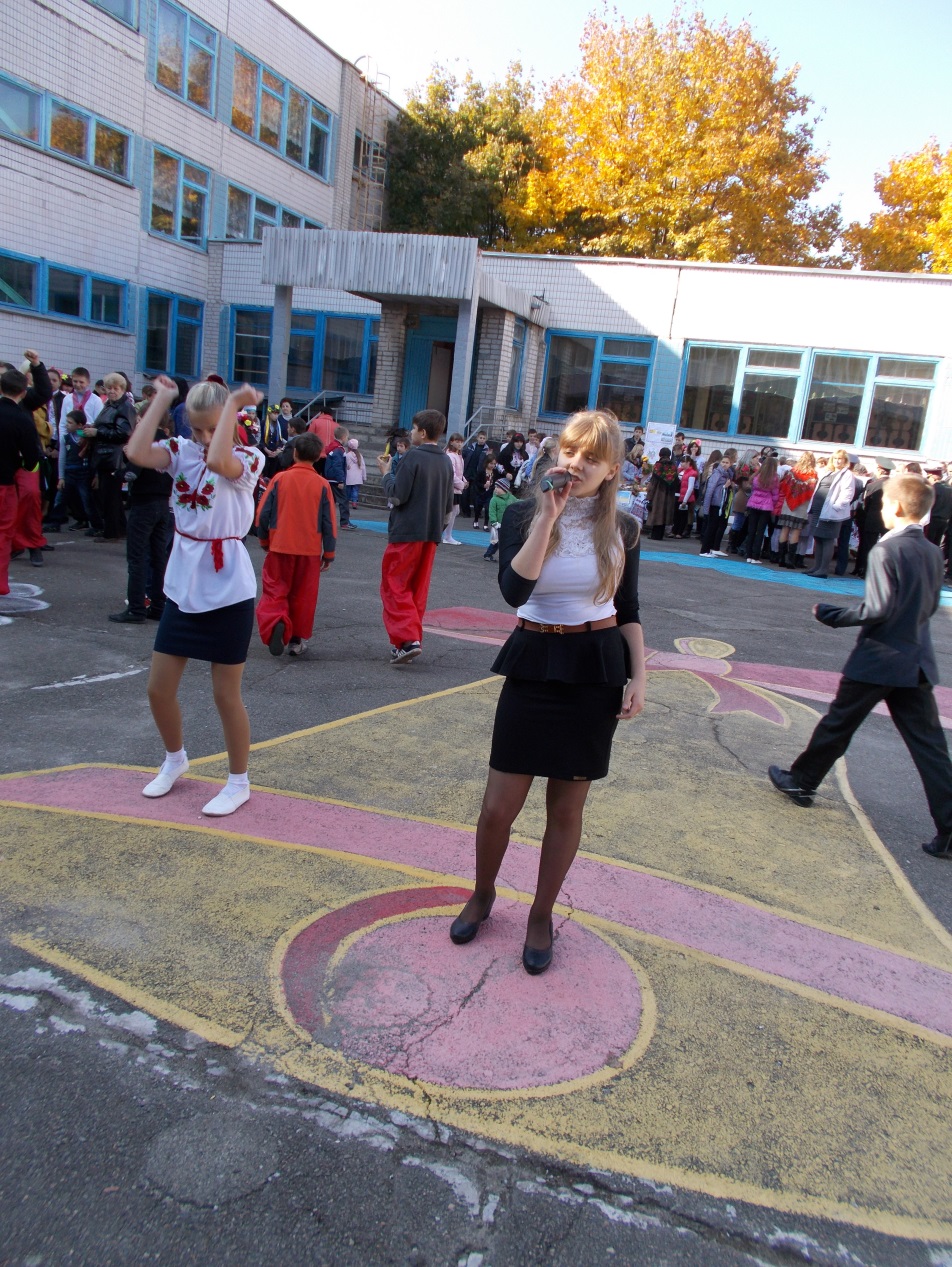 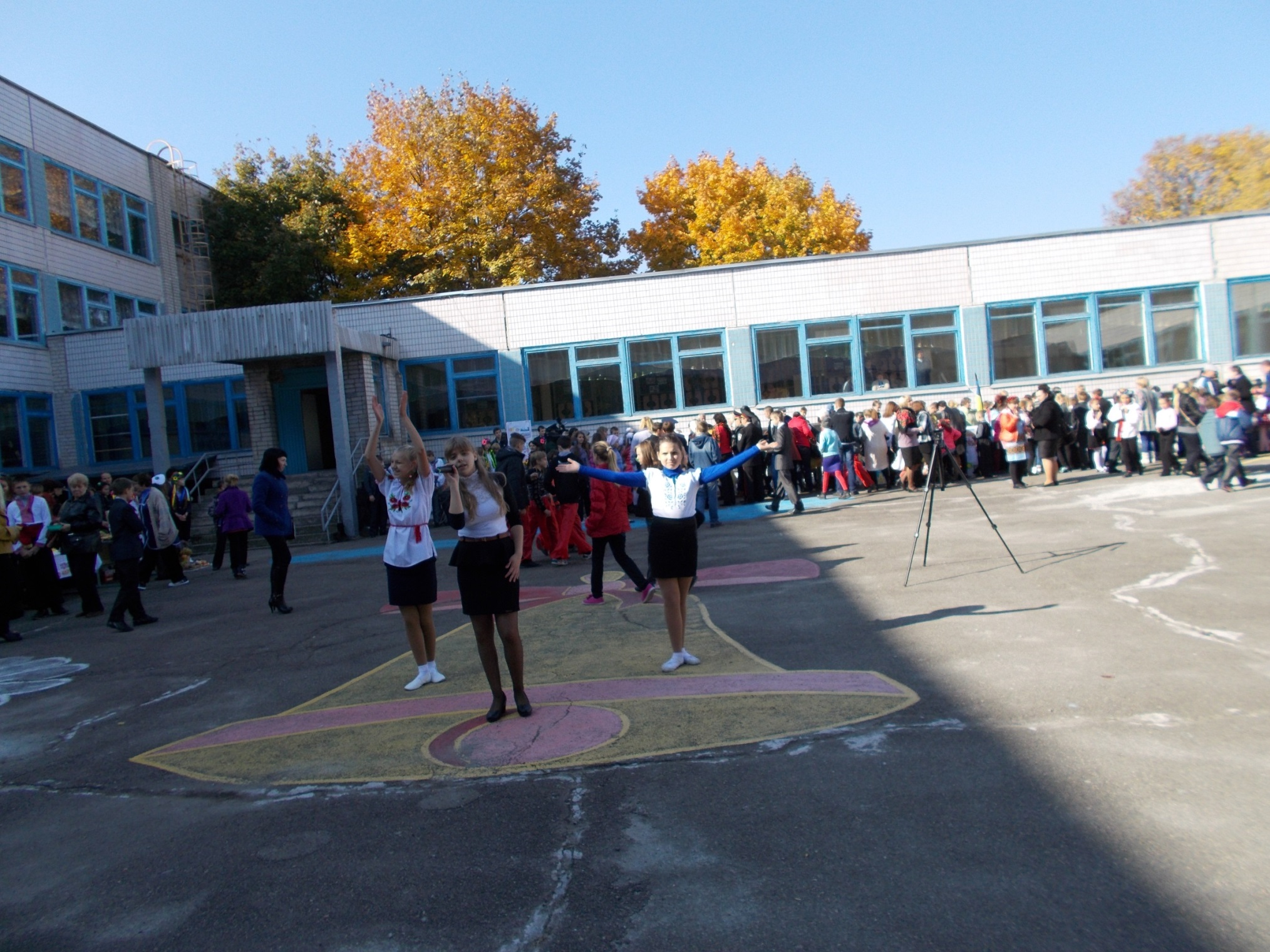 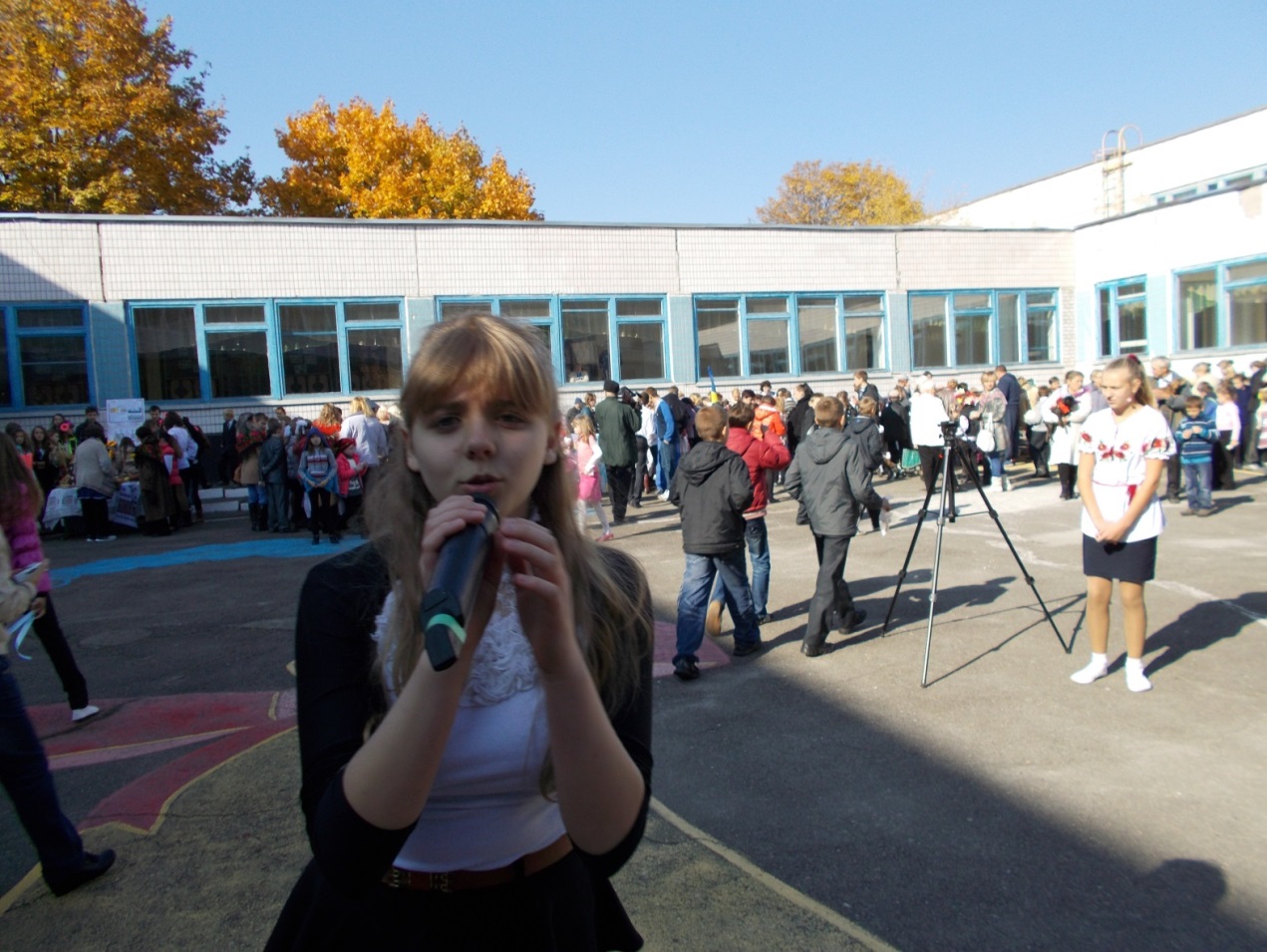 «Здравствуй, солнце»
Виконує  учениця 7 класу
Полюхевич Альона.
40
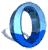 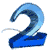 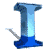 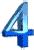 10 жовтня 2014
«Допоможемо разом»
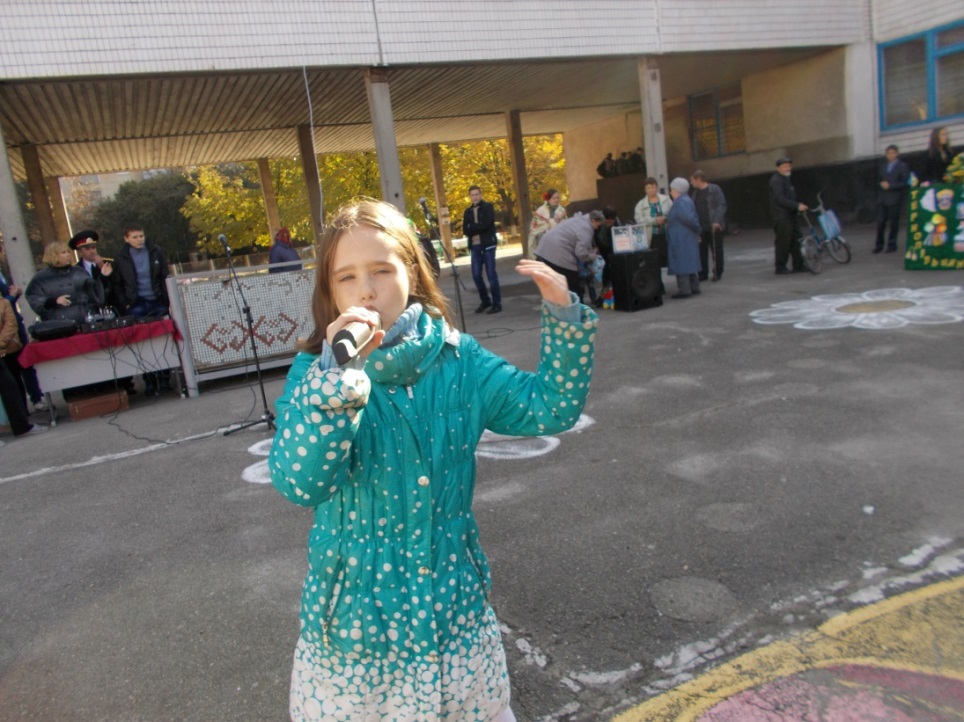 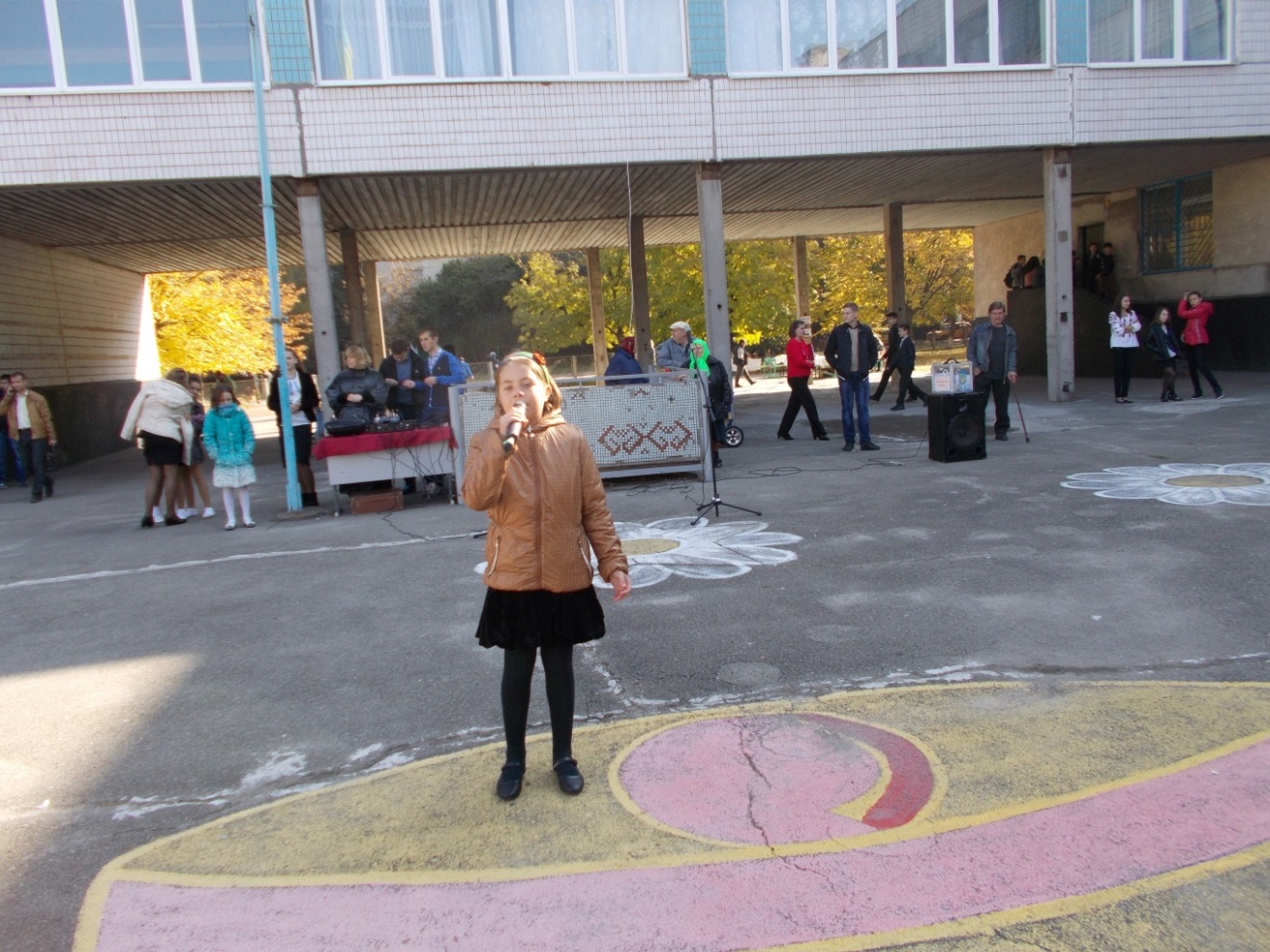 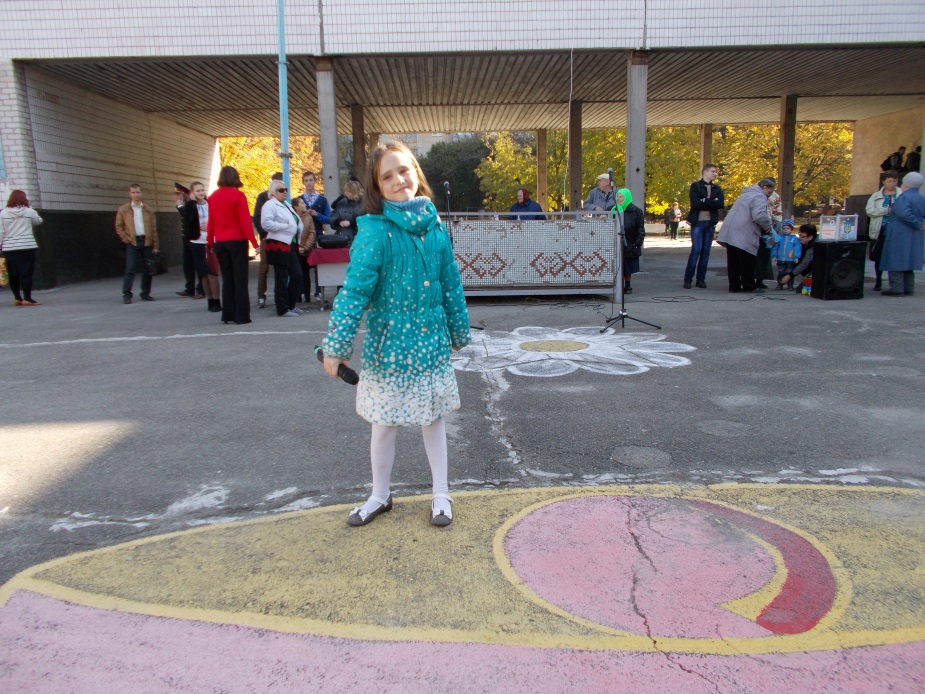 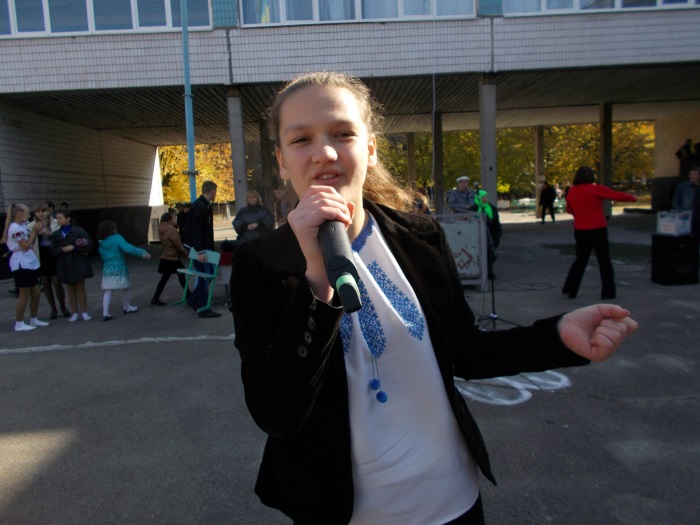 «Танец под дождём»
Виконує  учениця 4 –Б
Фіс Валерія.
«Сад молодий»
Виконує  учениця 4 –Б
Сиса Катерина.
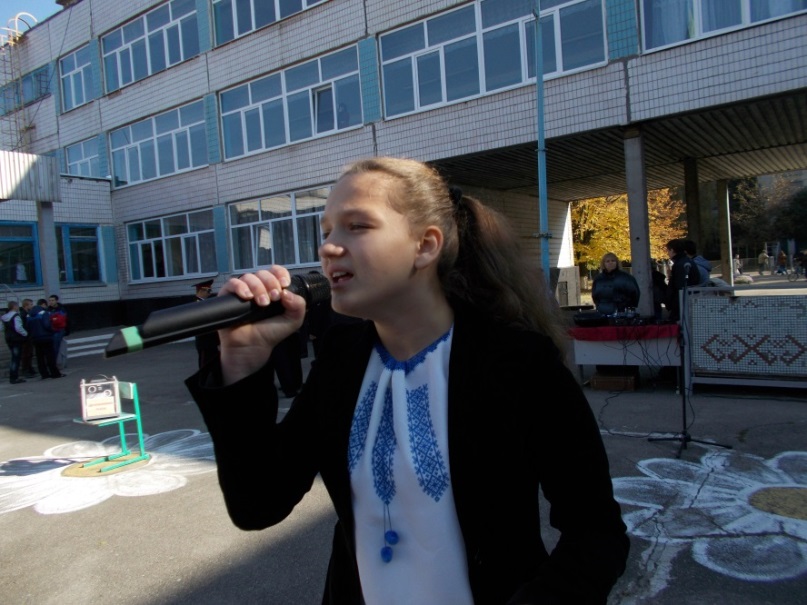 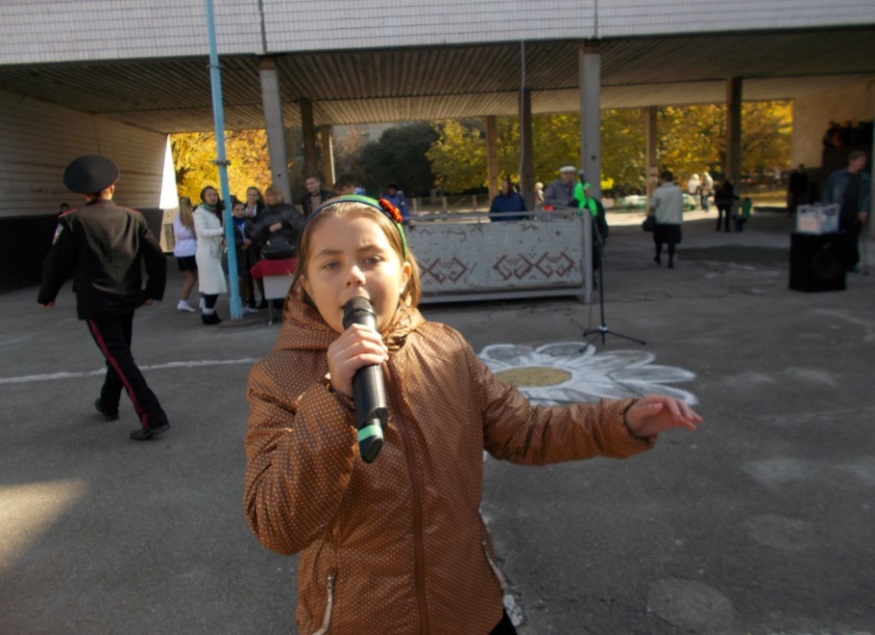 «Літо»
Виконує  учениця 7 класу
Щикно Віра.
Шануємо пам’ять всіх загиблих 
за Свободу нашої України
41
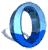 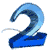 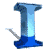 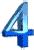 28.10.2014.
Міський конкурс патріотичної пісні
 «Це потрібно живим»
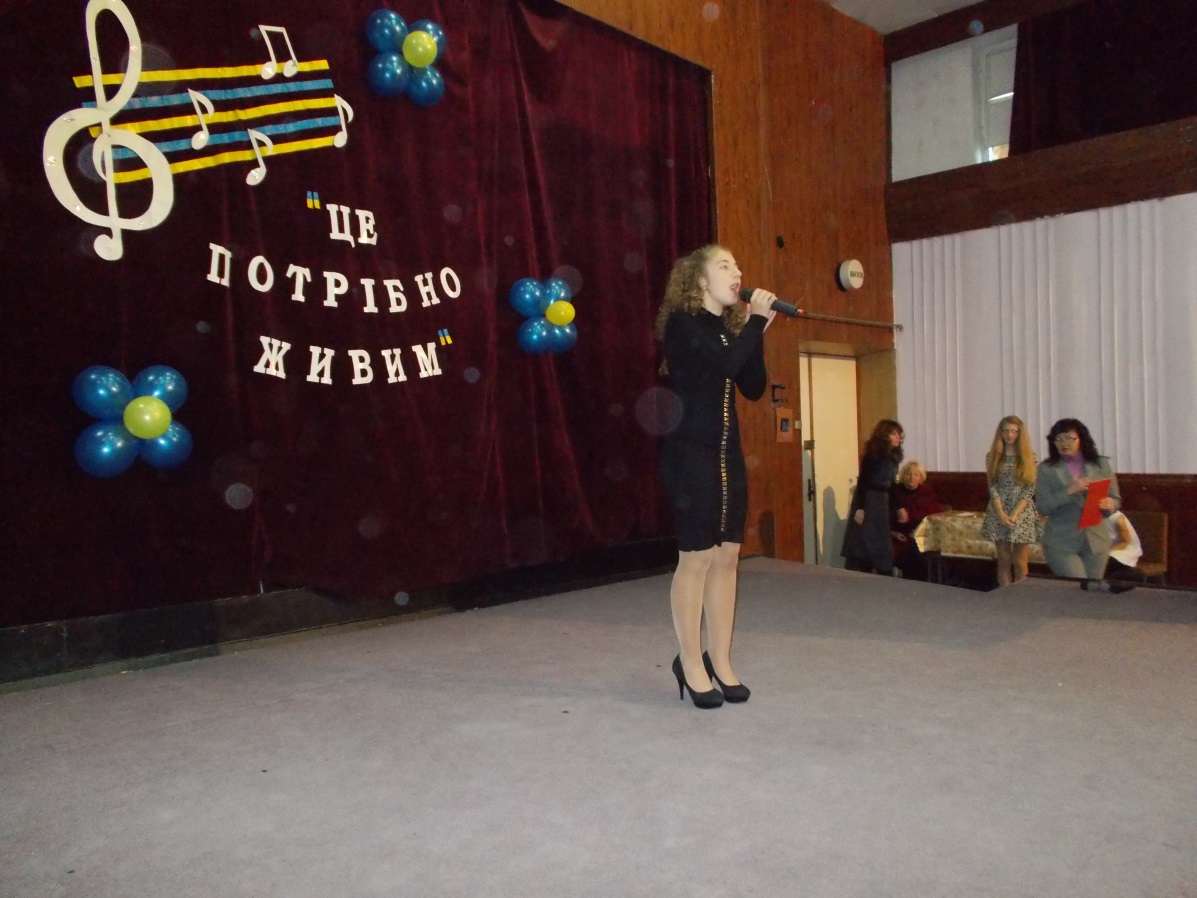 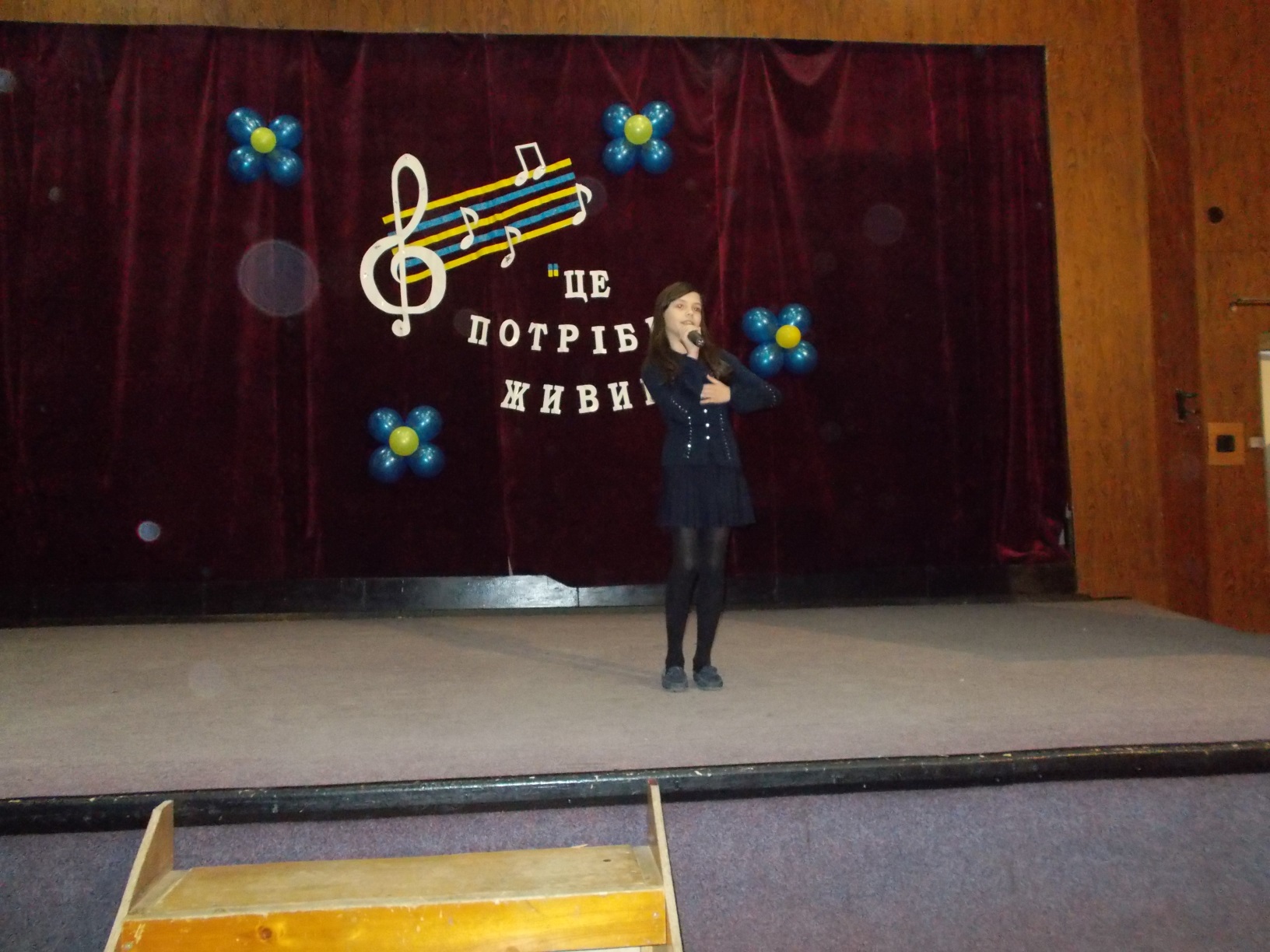 Косенко Валерія
сш №8
«Україно моя молода»
Кузьмінська Вероніка
сш№12
«У  саду калина»
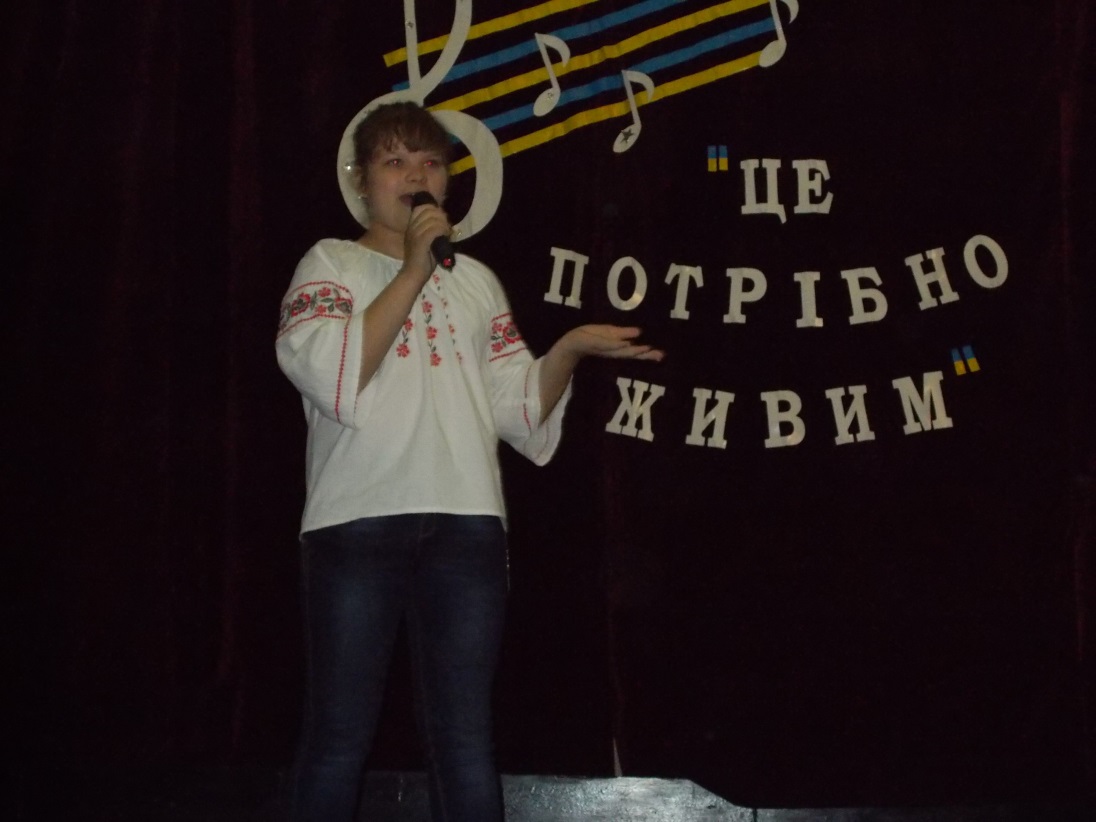 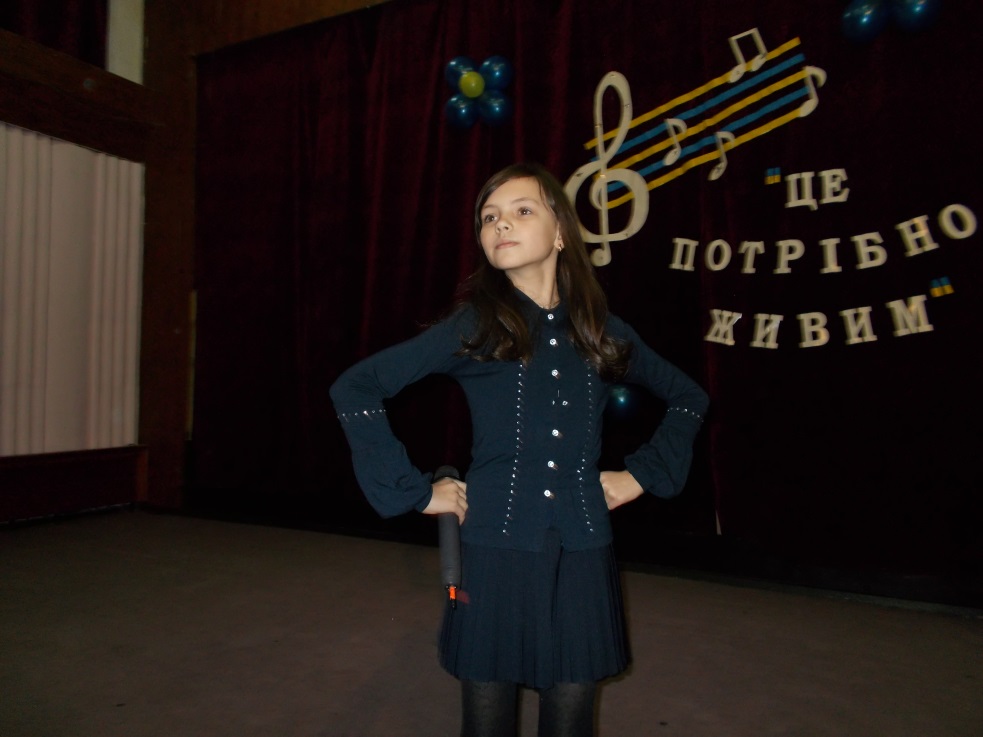 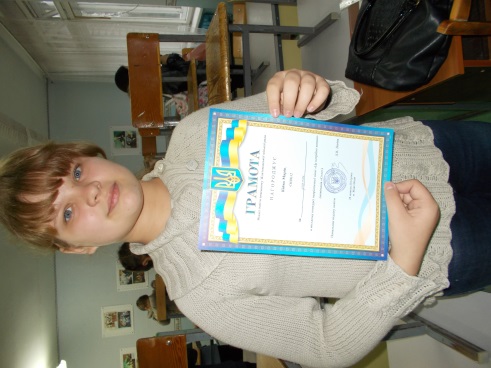 Кійко Марія
сш  №12
«Це моя Україна»
42
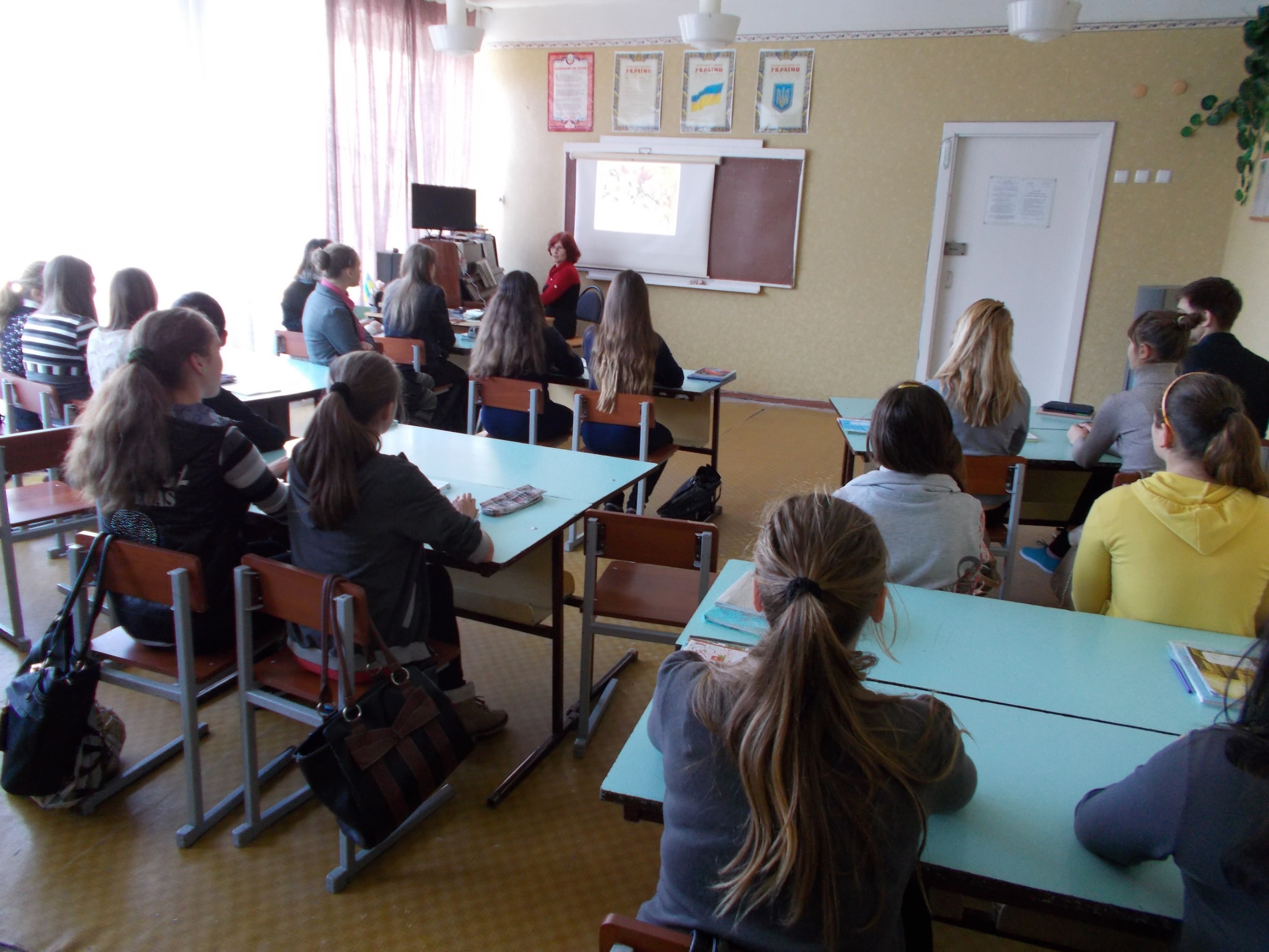 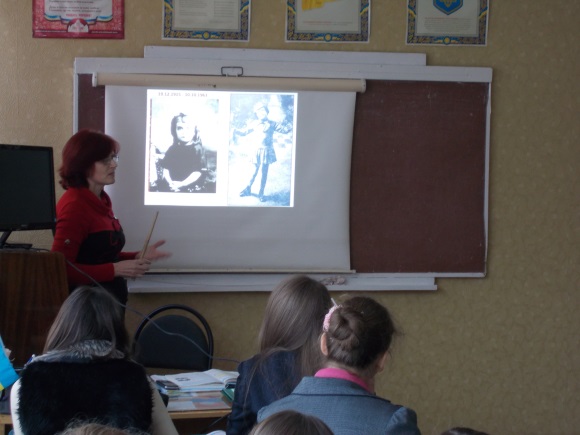 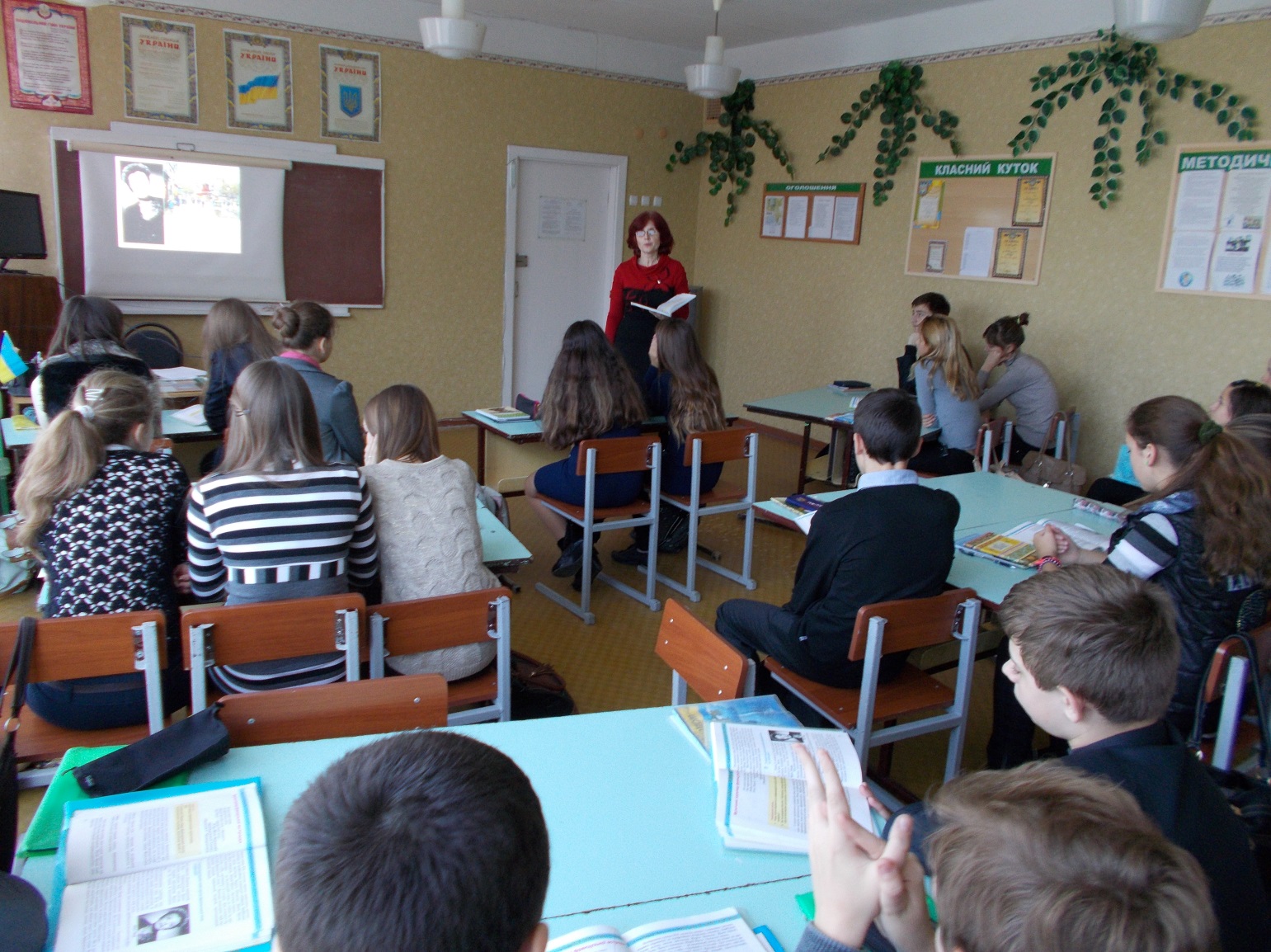 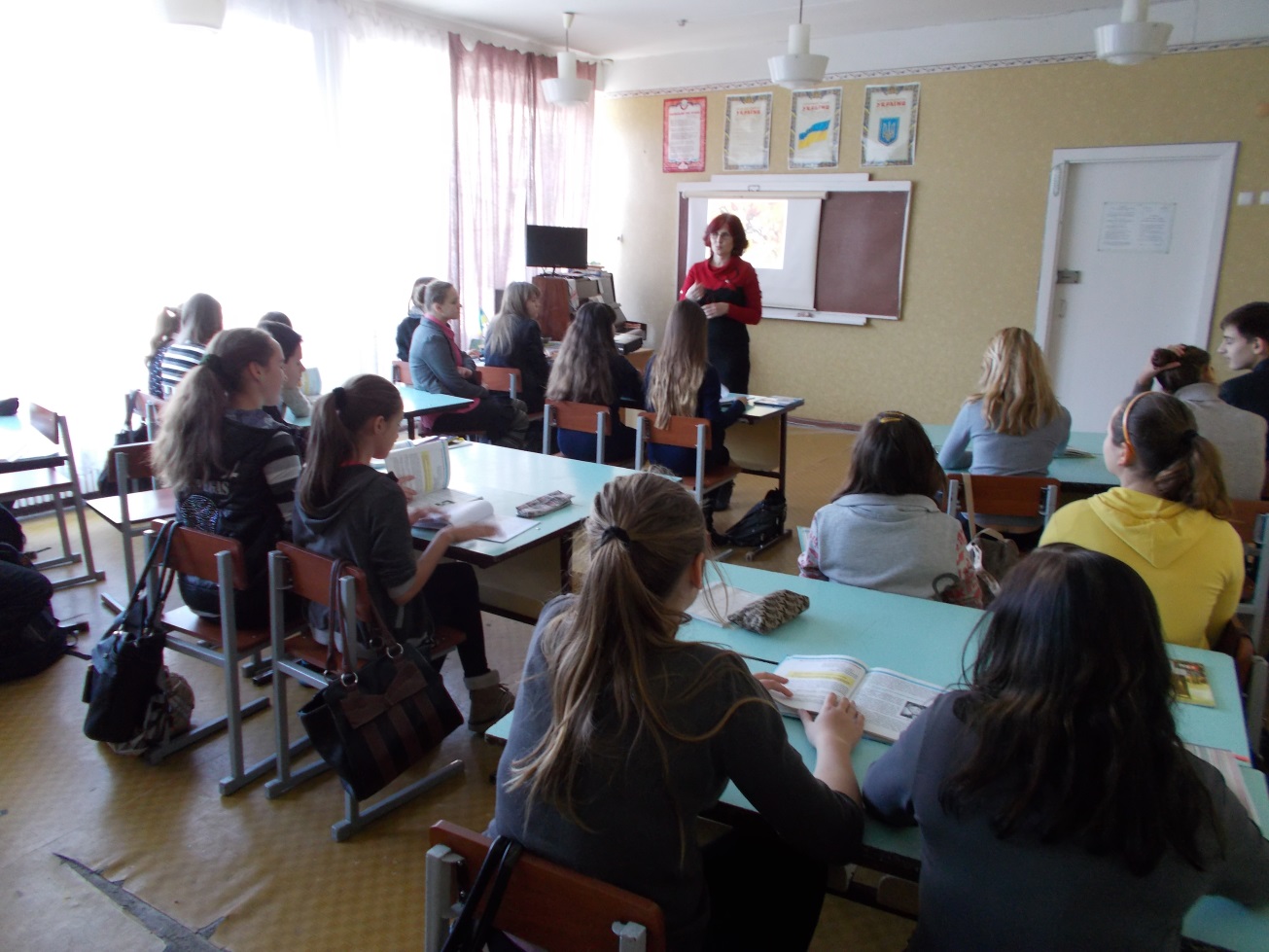 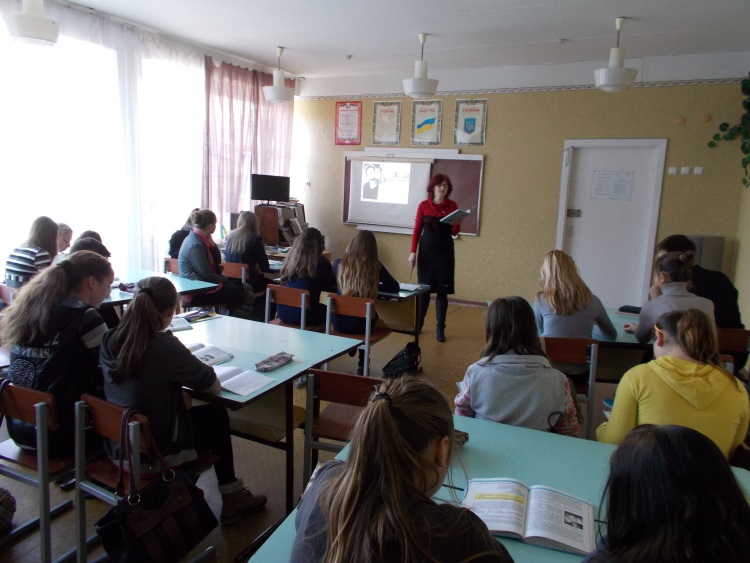 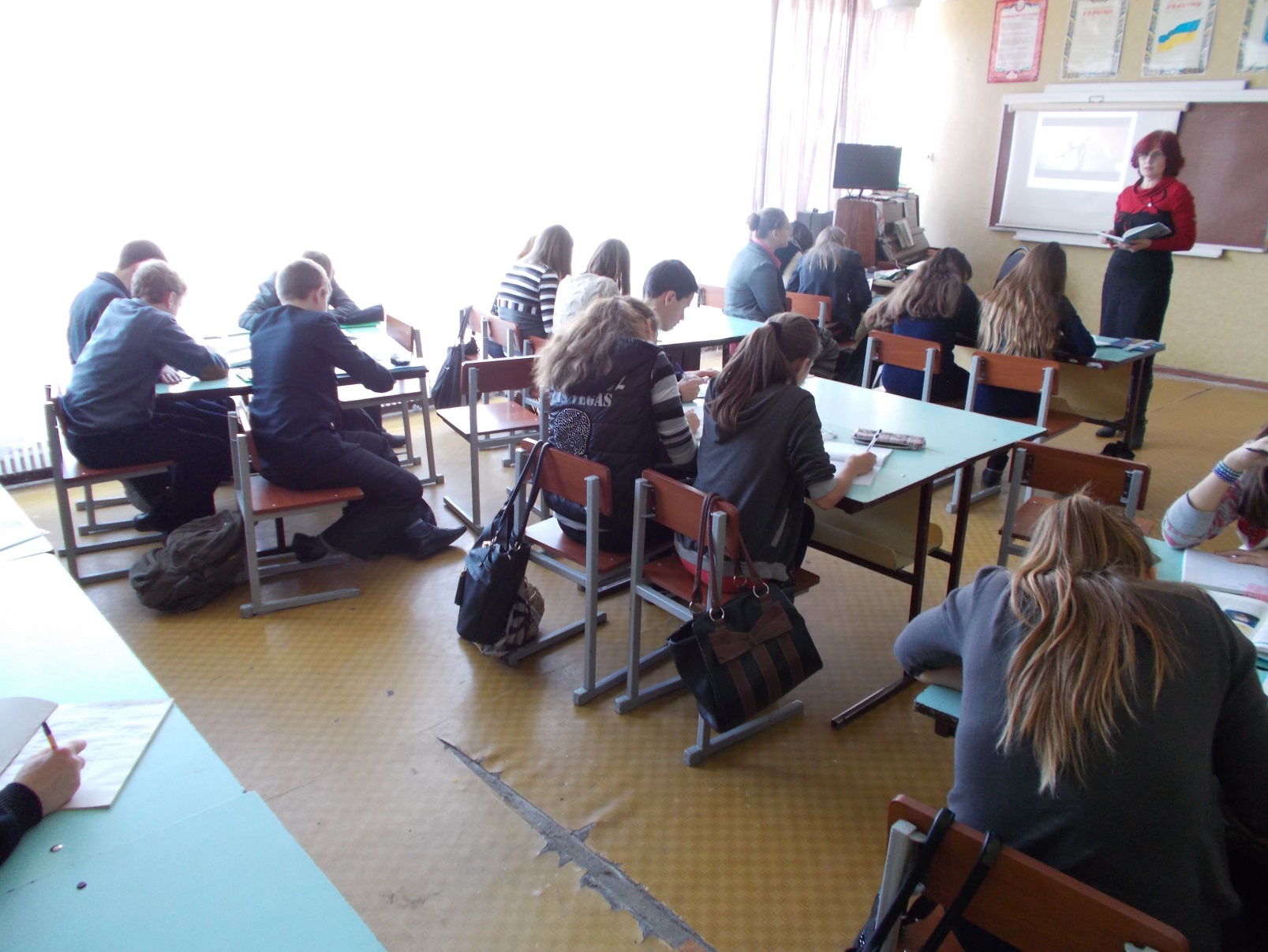 14.11.2014
Відкритий урок у 8 класі
«Зорепад французької естради»
43
14.11.2014.
Відкритий виховний захід, 
присвячений Дню української писемності та мови
 «Наша мова солов’їна»
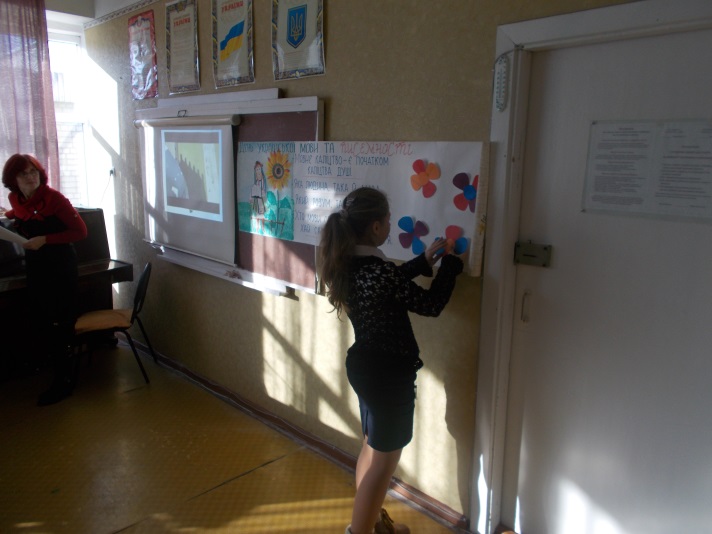 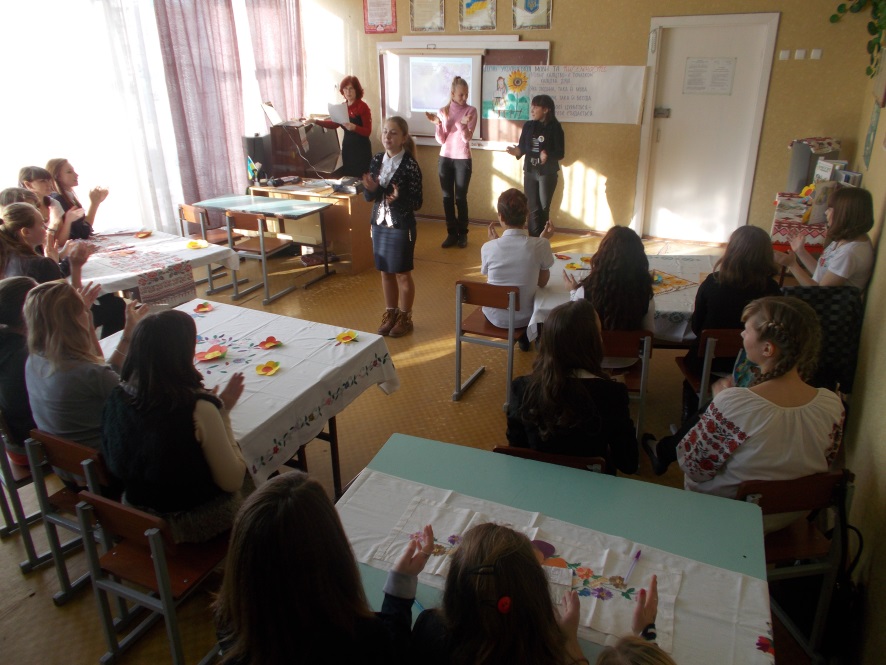 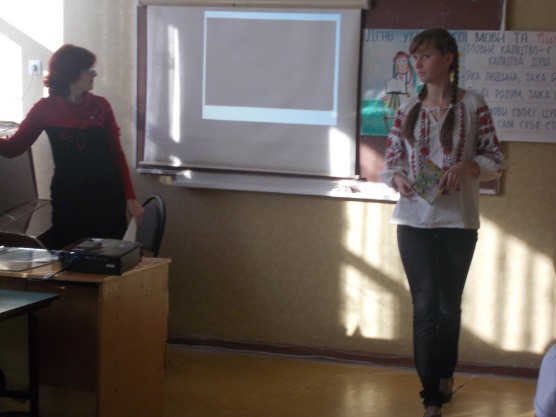 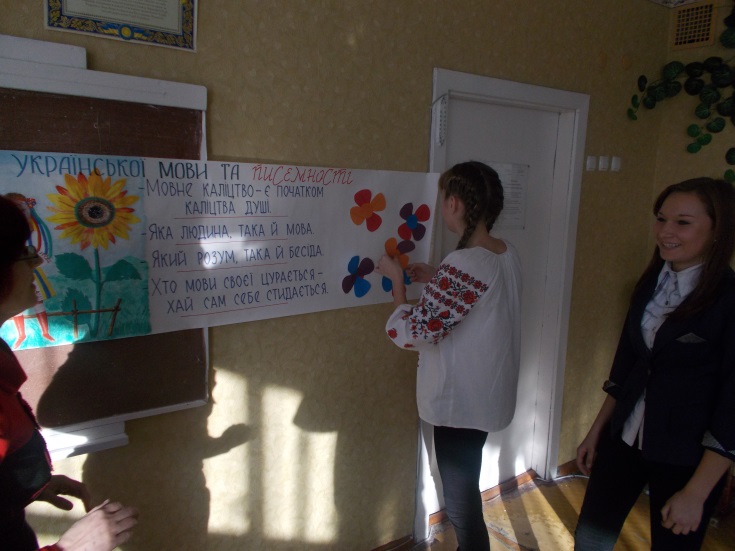 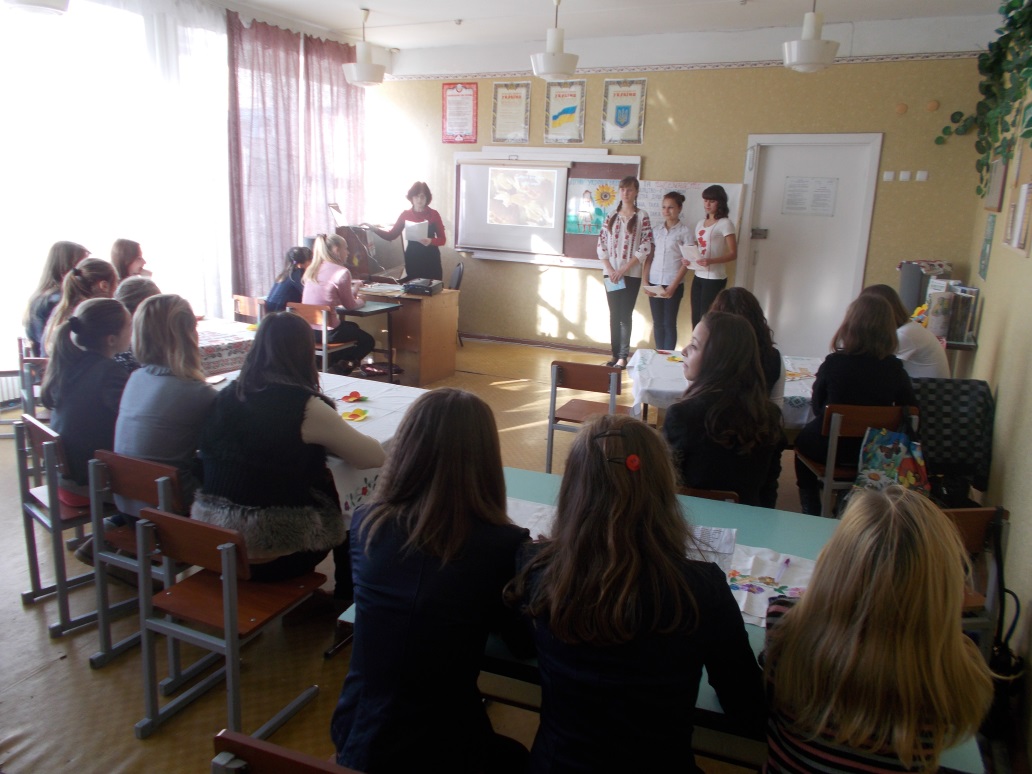 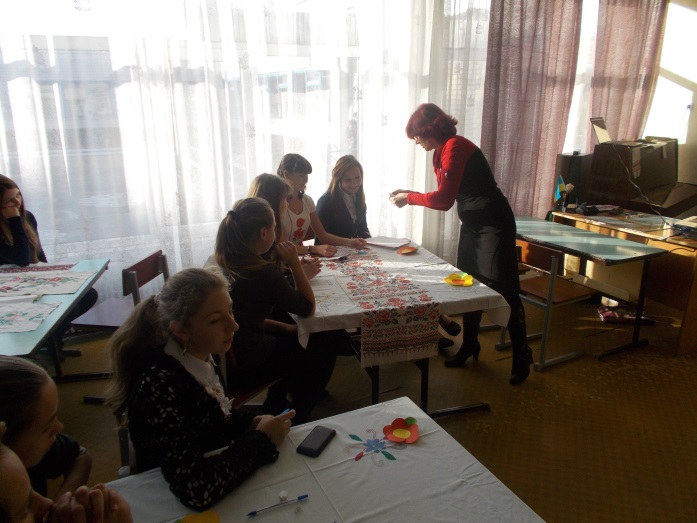 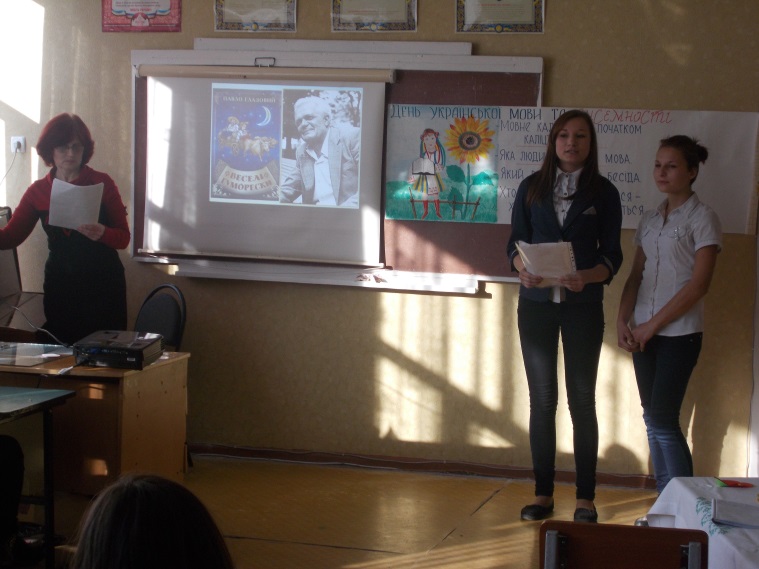 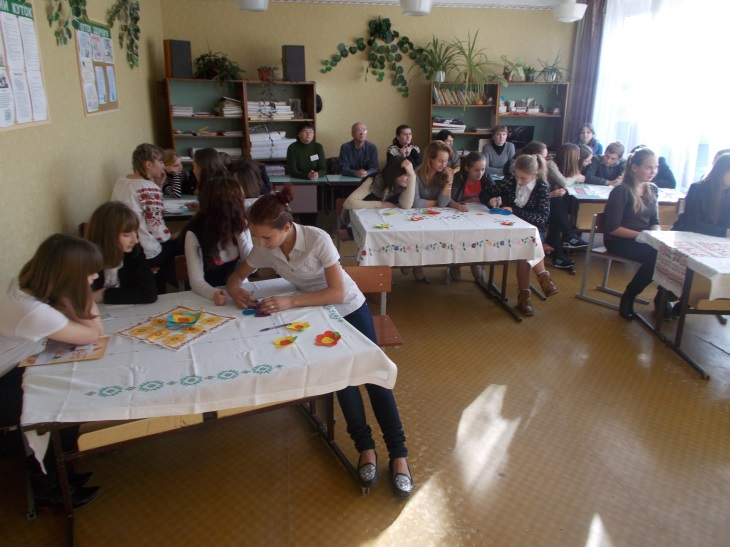 44
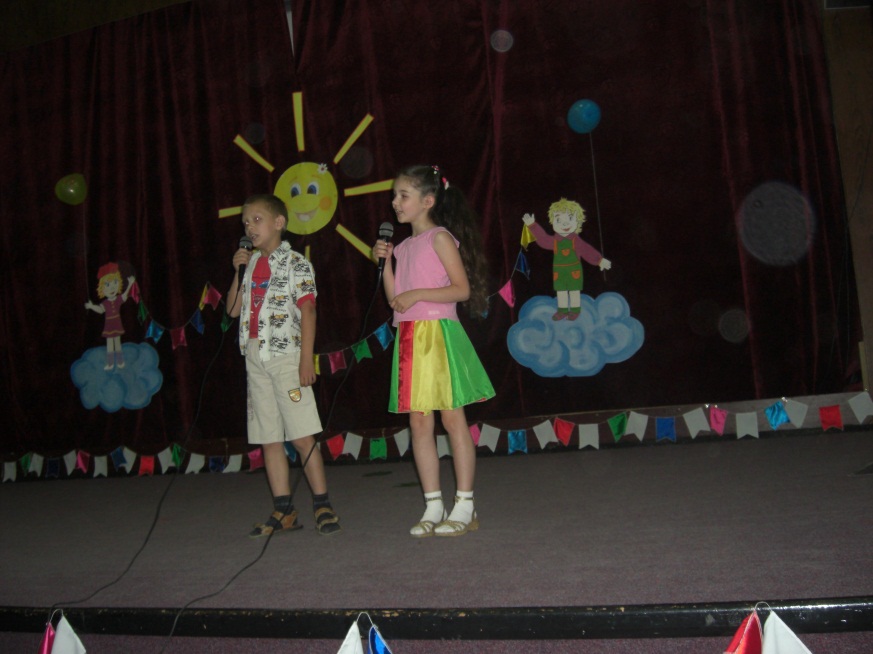 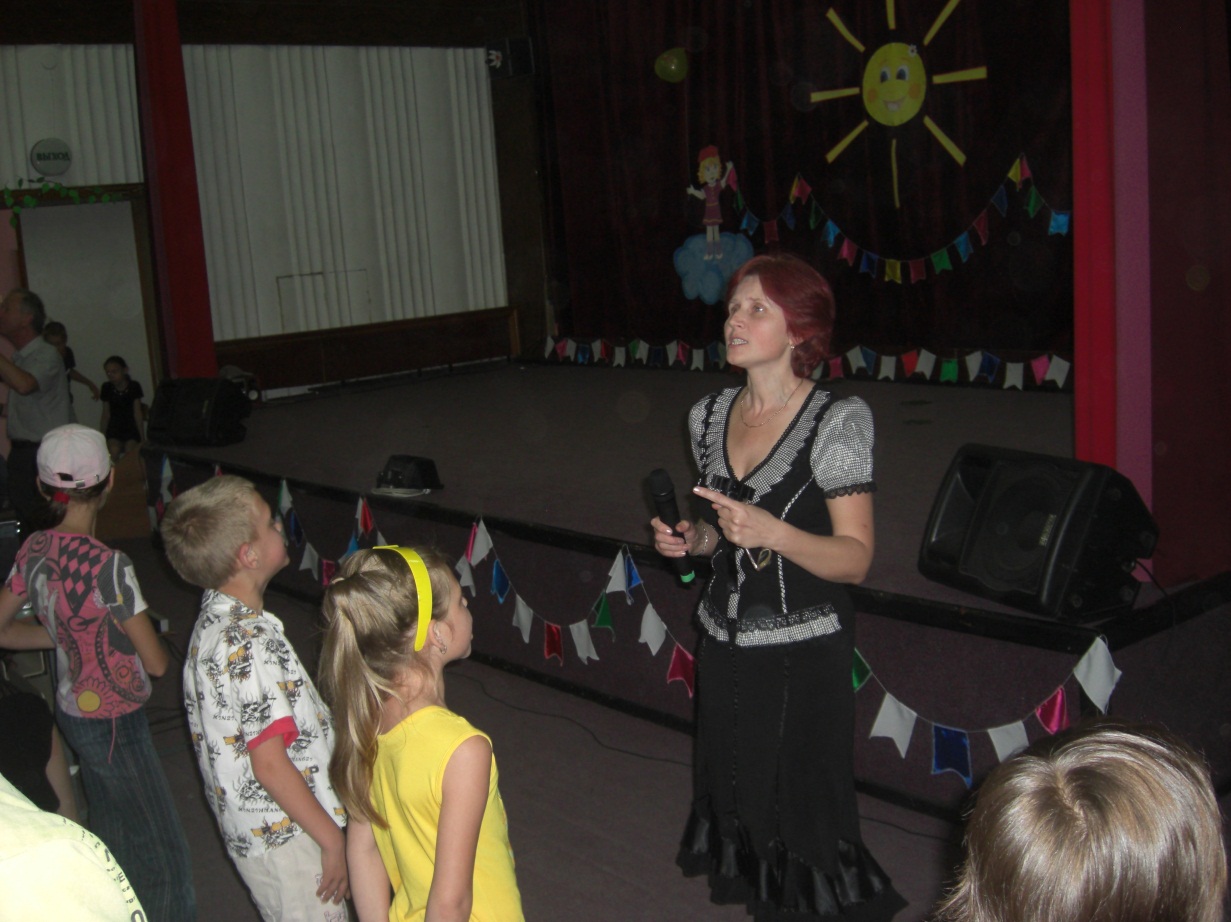 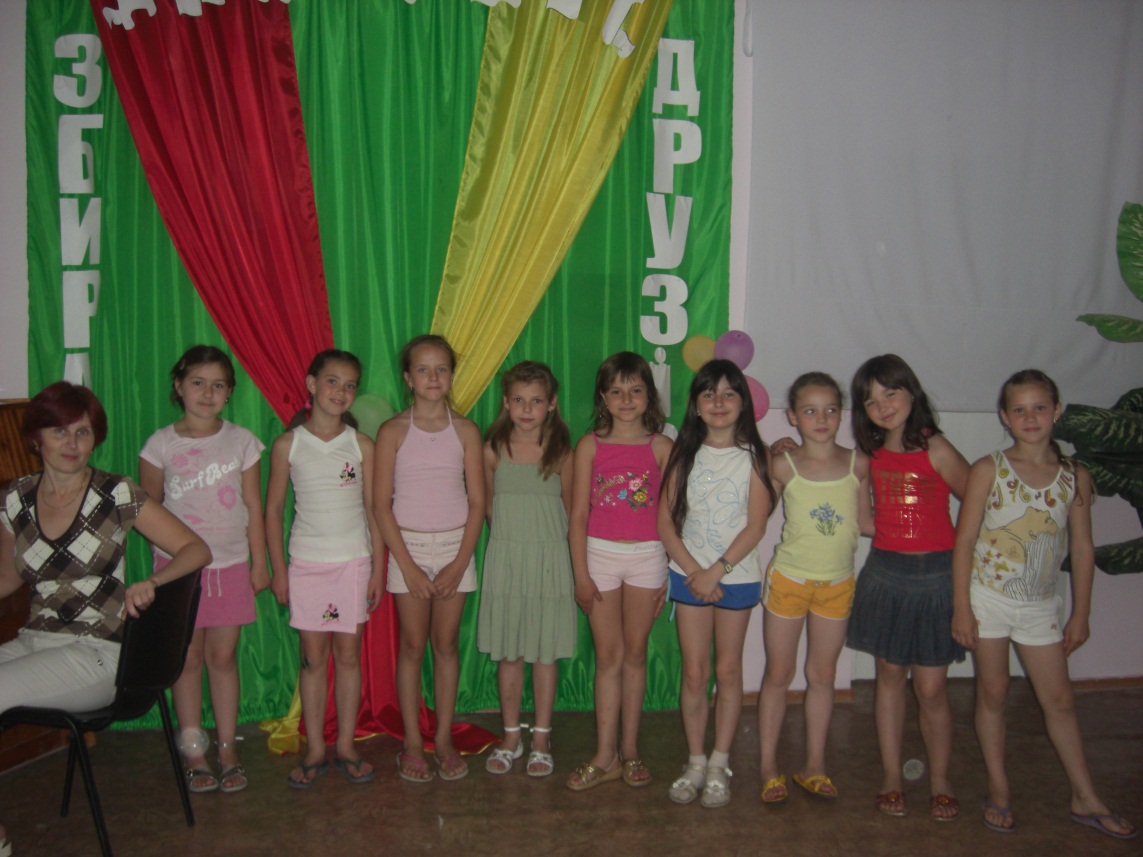 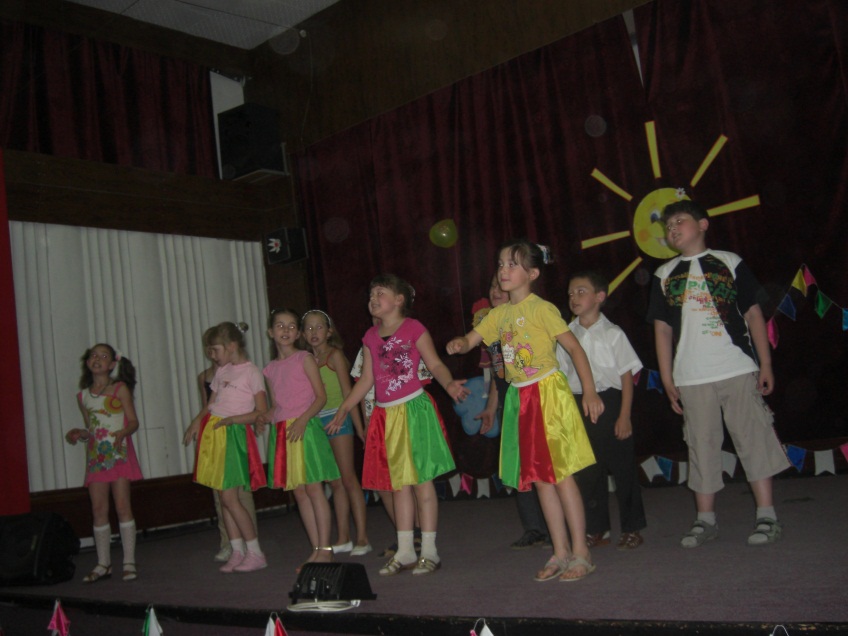 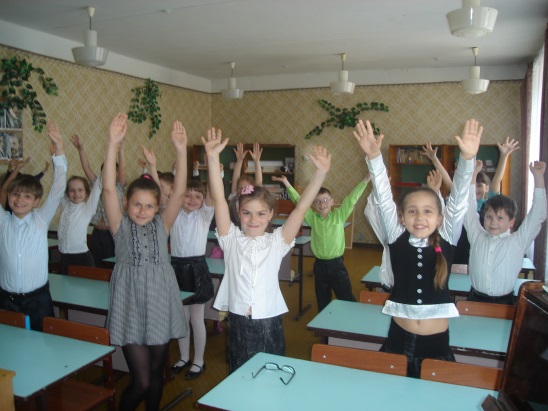 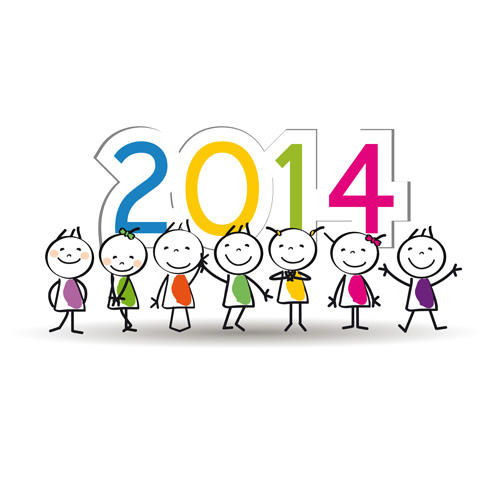 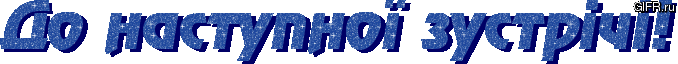 46